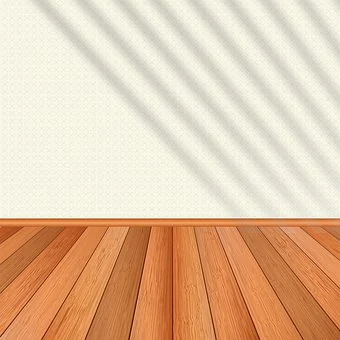 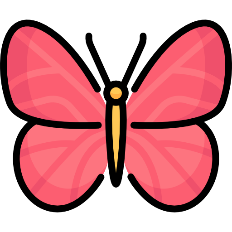 ابتسمي يشرق محياك كالشمس
وتحلو بالصفاء النفس
ابتسمي واغمري حياتك بالبهجة
ولوني أيامك بألوان المسرة
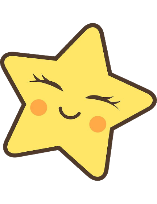 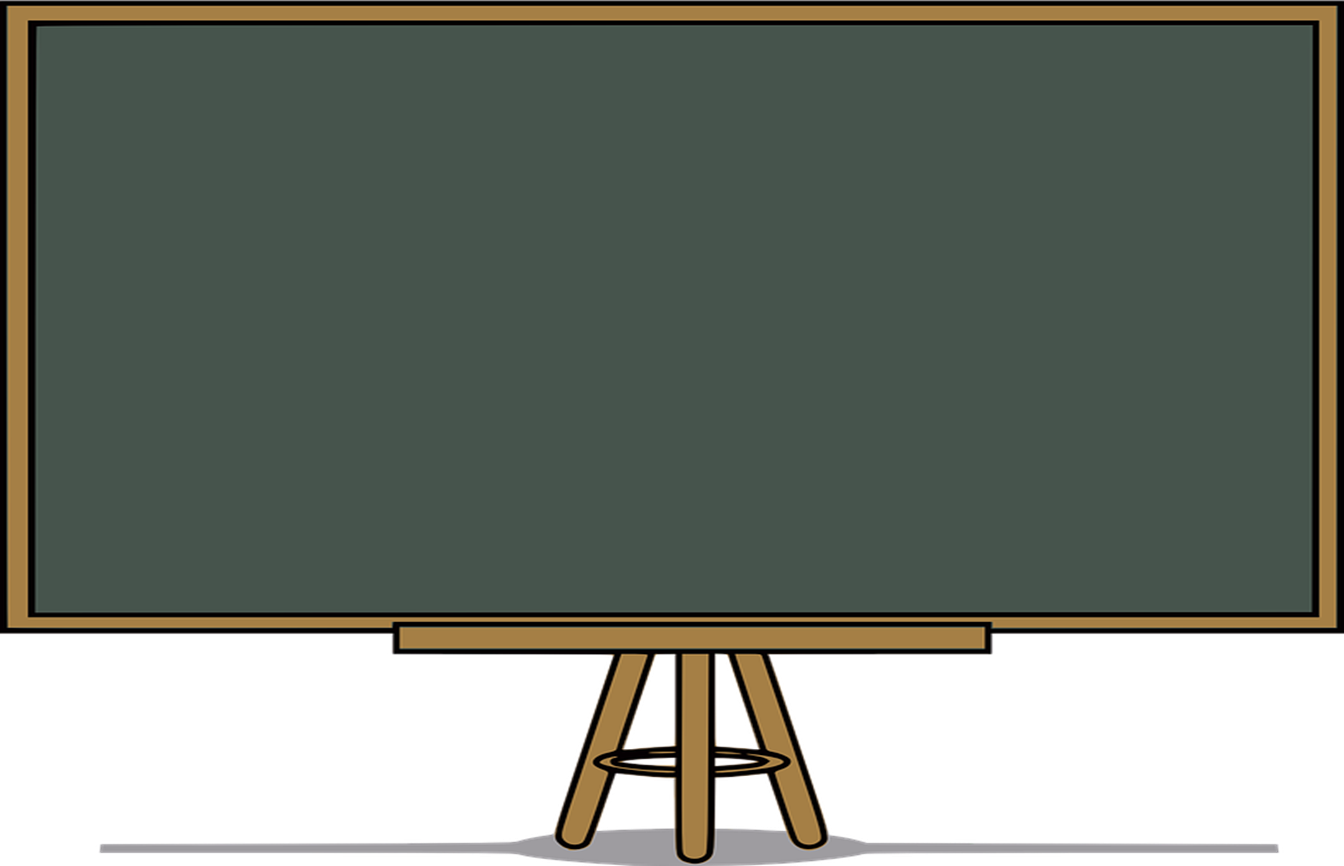 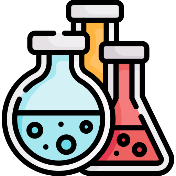 مفردات الدرس
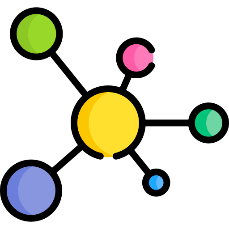 اليوم:
عنوان الدرس: نظرية الخلية
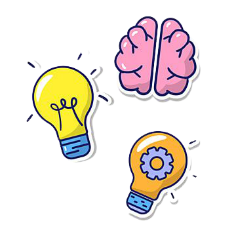 التقويم الختامي
الخلية
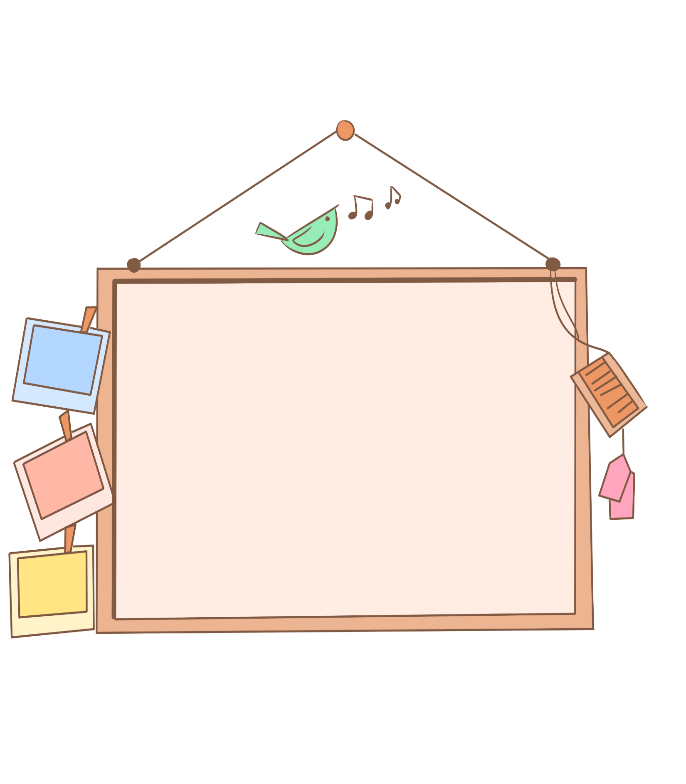 التاريخ:
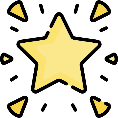 النسيج
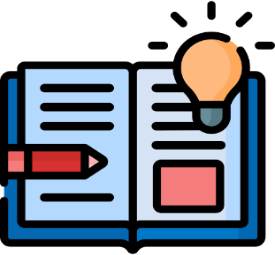 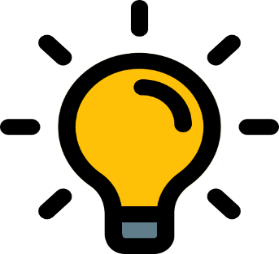 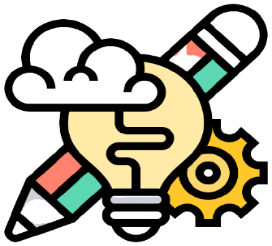 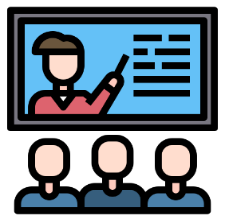 العضو
الجهاز الحيوي
جدول التعلم
مقدمة الدرس
قوانين الصف
مراجعة الدرس السابق
اهداف الدرس
العنصر
انظر واتساءل
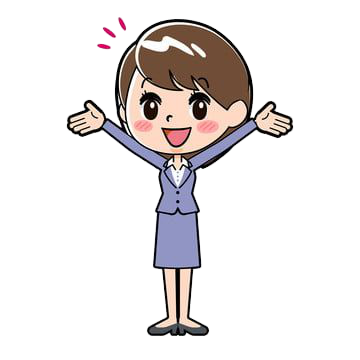 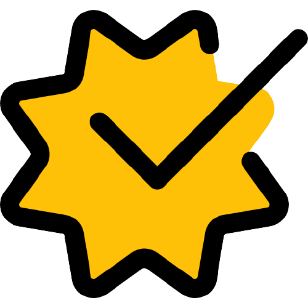 المركب
اختبر نفسك
كيف تبدو الخلايا؟؟
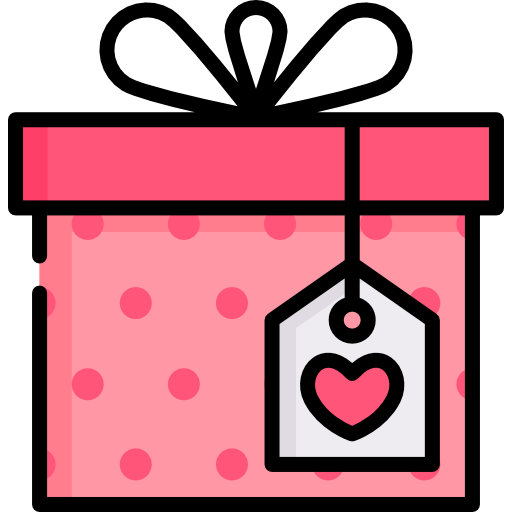 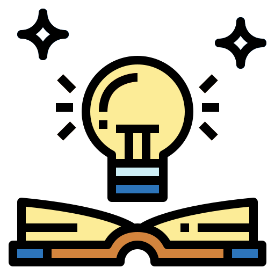 الواجب
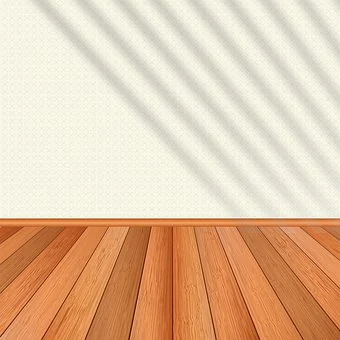 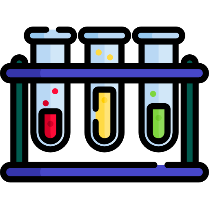 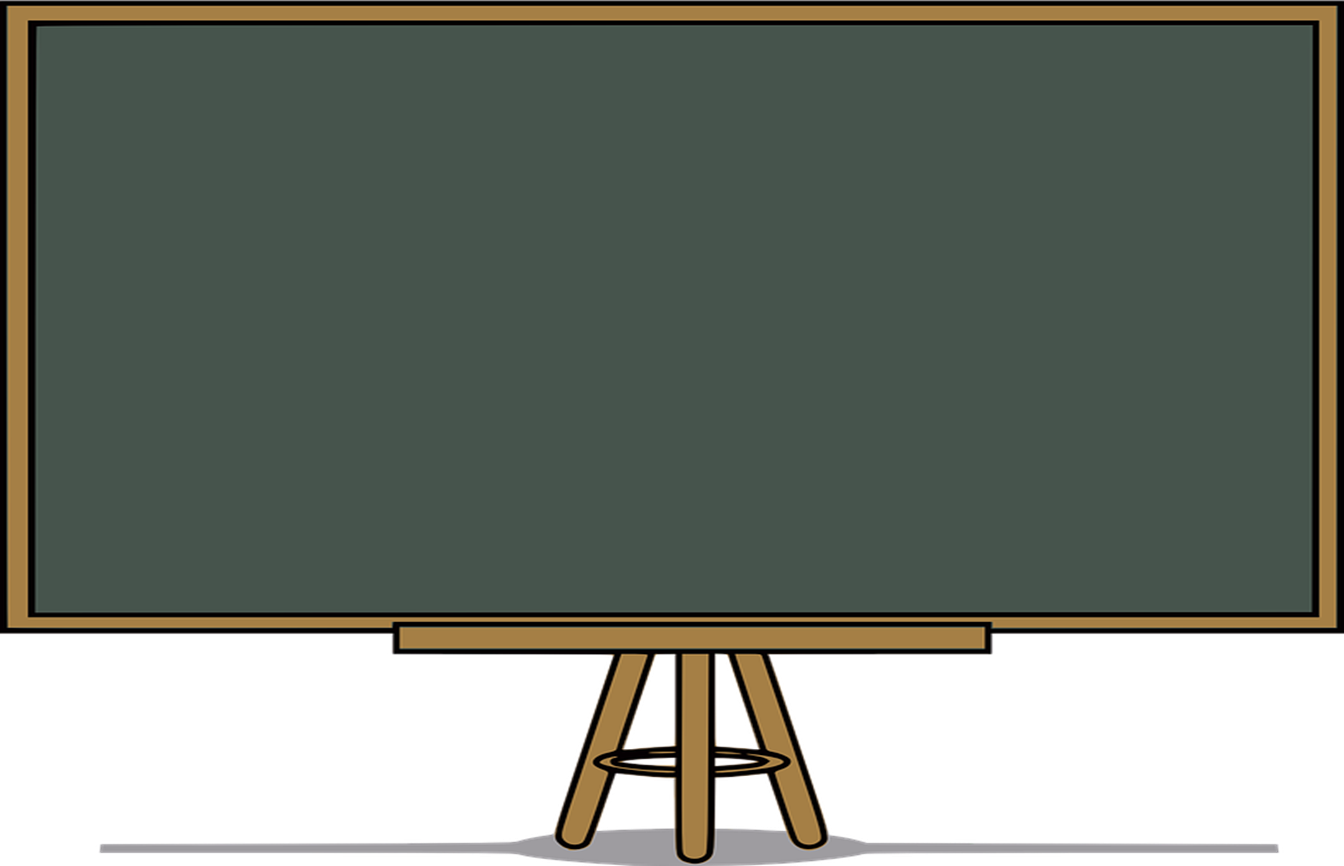 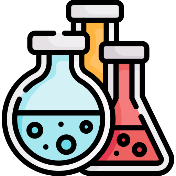 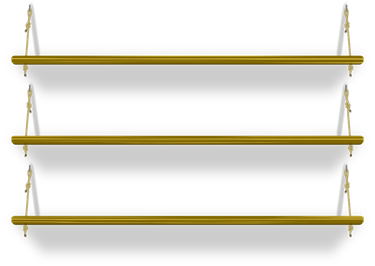 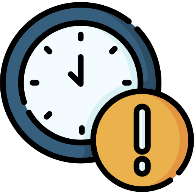 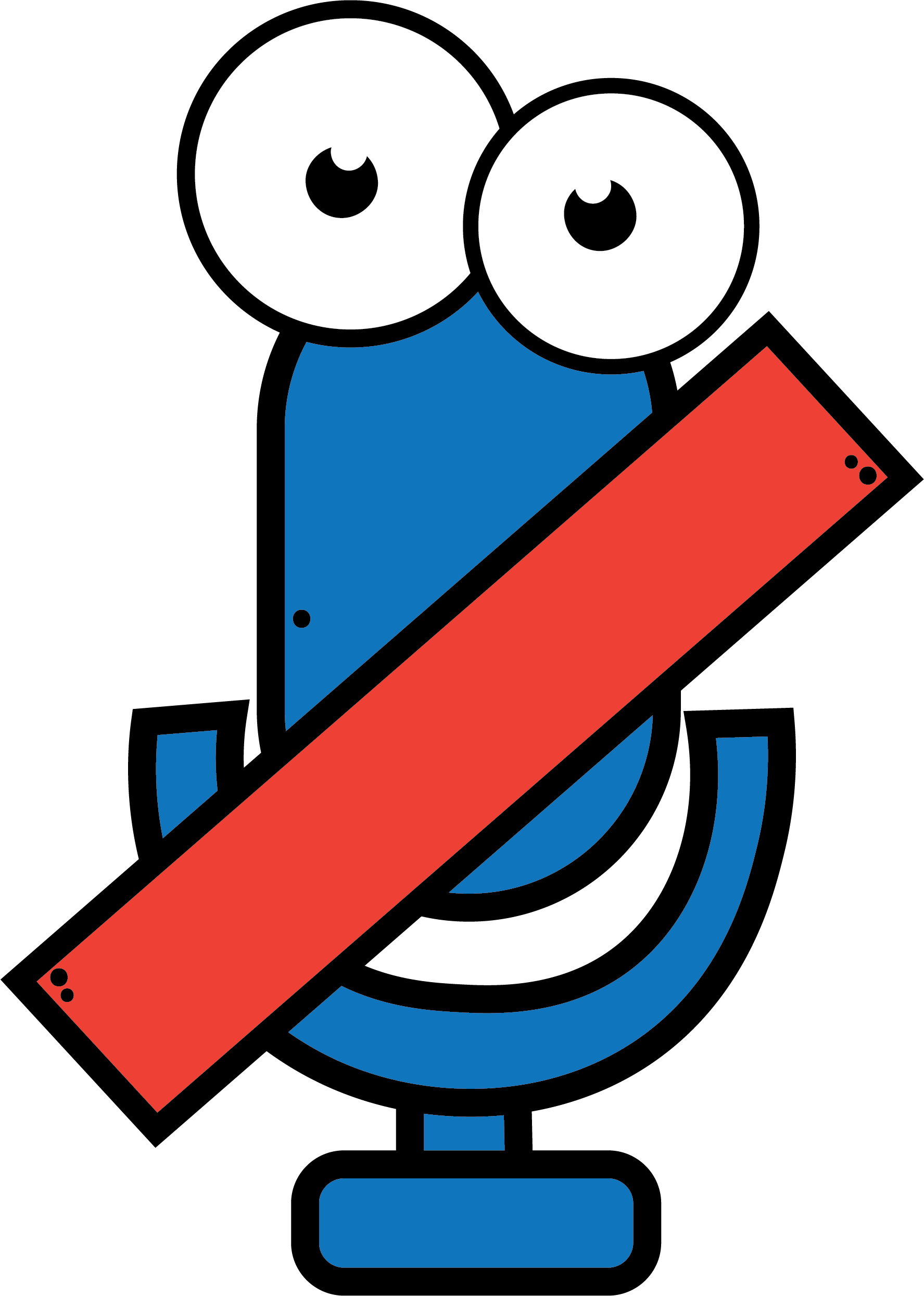 الحضور في الوقت المحدد
عدم فتح المايك
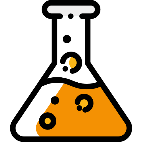 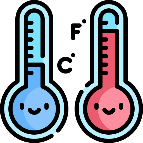 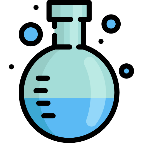 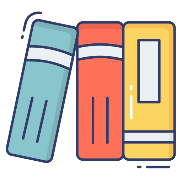 تجهيز الكتاب والدفتر واحضار الأدوات اللازمة
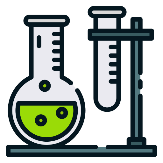 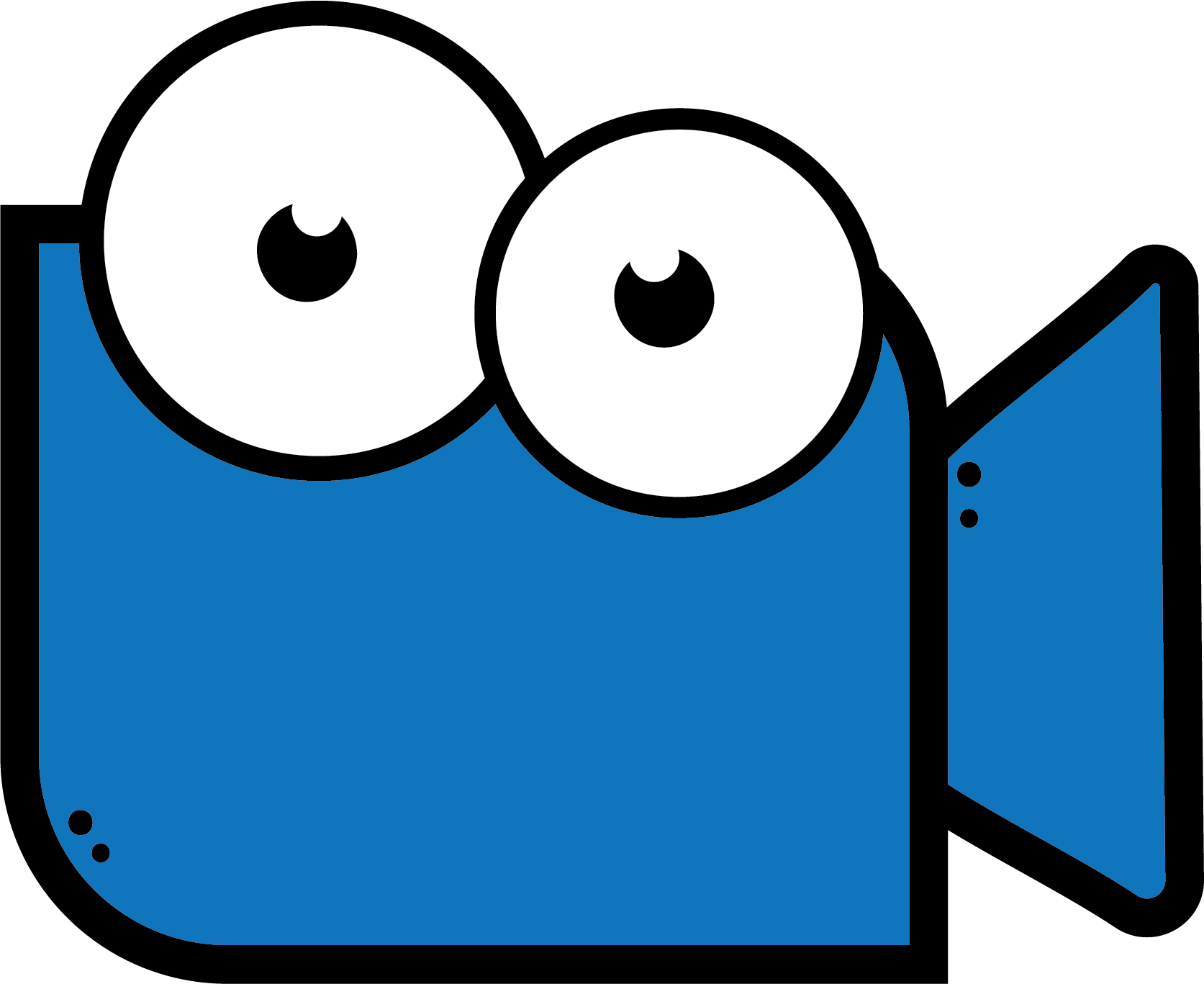 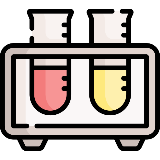 عدم فتح الكاميرا
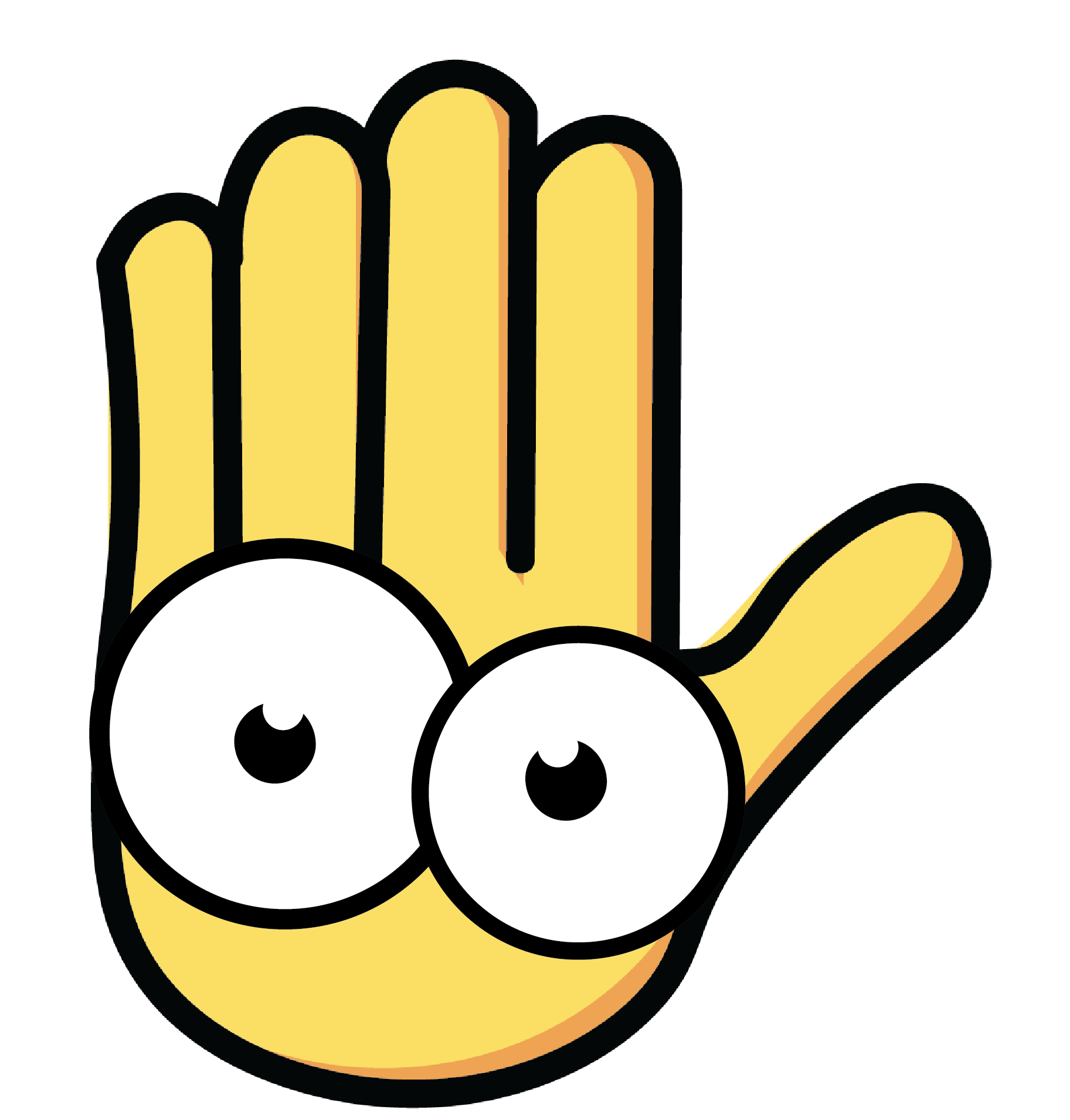 رفع اليد للمشاركة
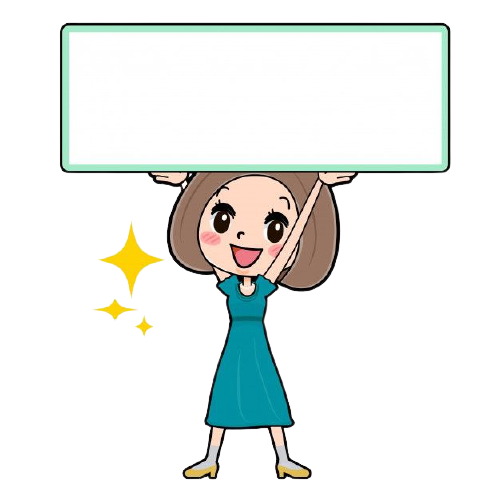 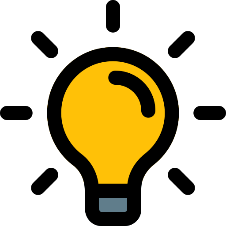 قوانين التعلم عن بعد:
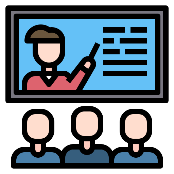 احترام المعلمة وعدم التشويش على الحصة
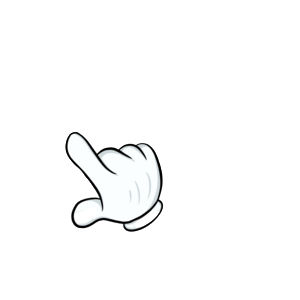 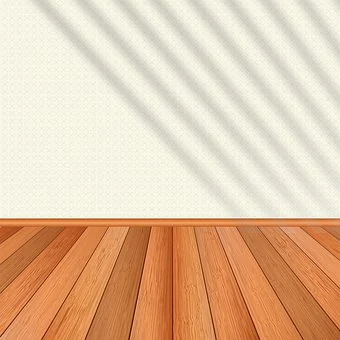 ؟؟
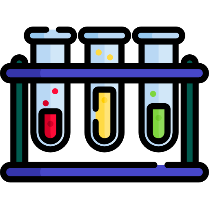 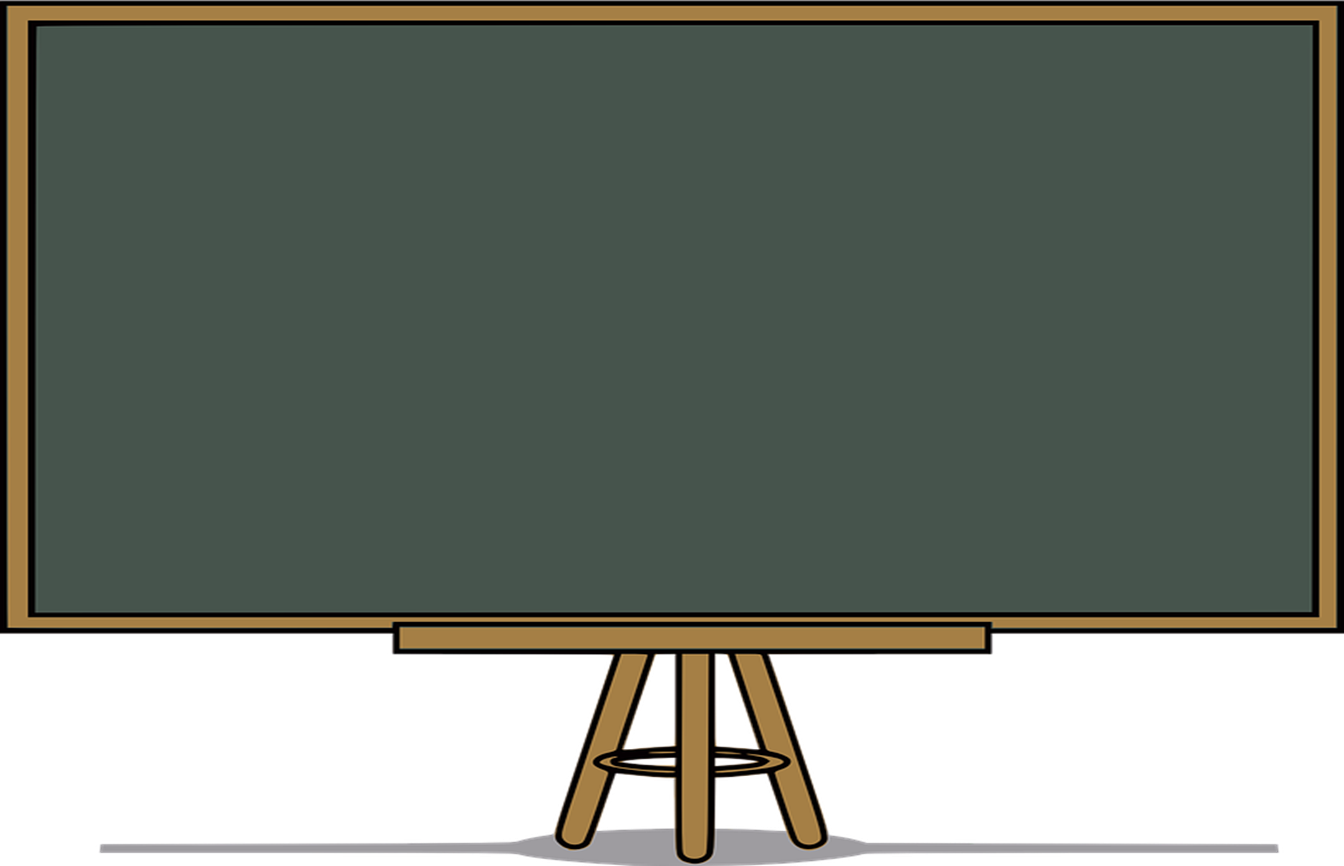 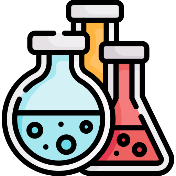 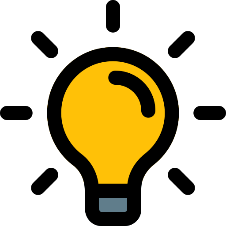 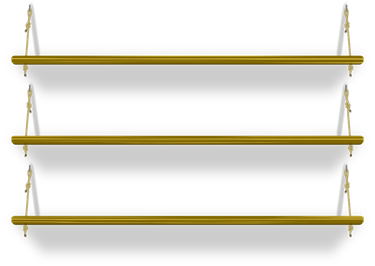 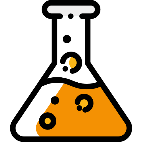 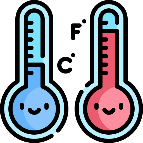 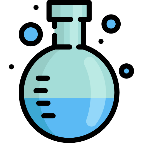 اهداف الدرس
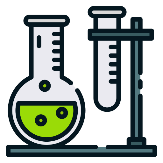 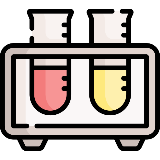 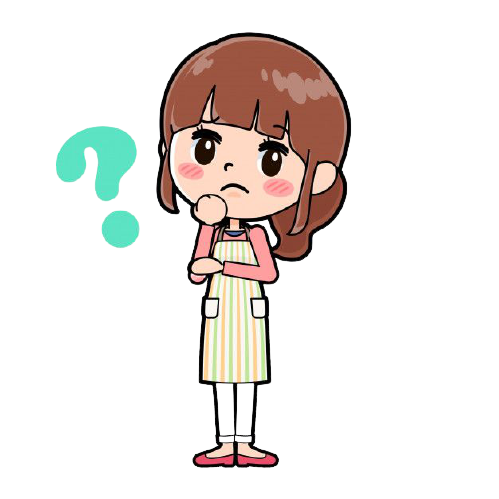 يفهم ان الخلايا هي الوحدات البنائية الأساسية في جميع المخلوقات الحية
توضح كيف تؤدي الخلايا والانسجة والأعضاء والأجهزة معاً وظائف الحياة الااساسية
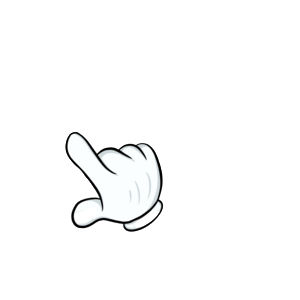 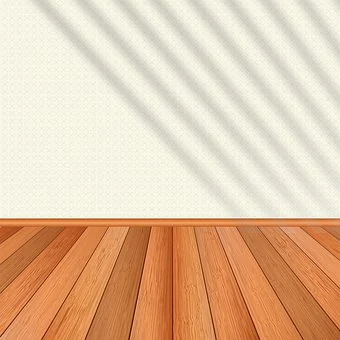 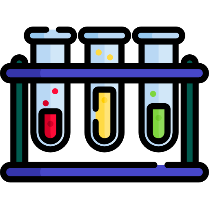 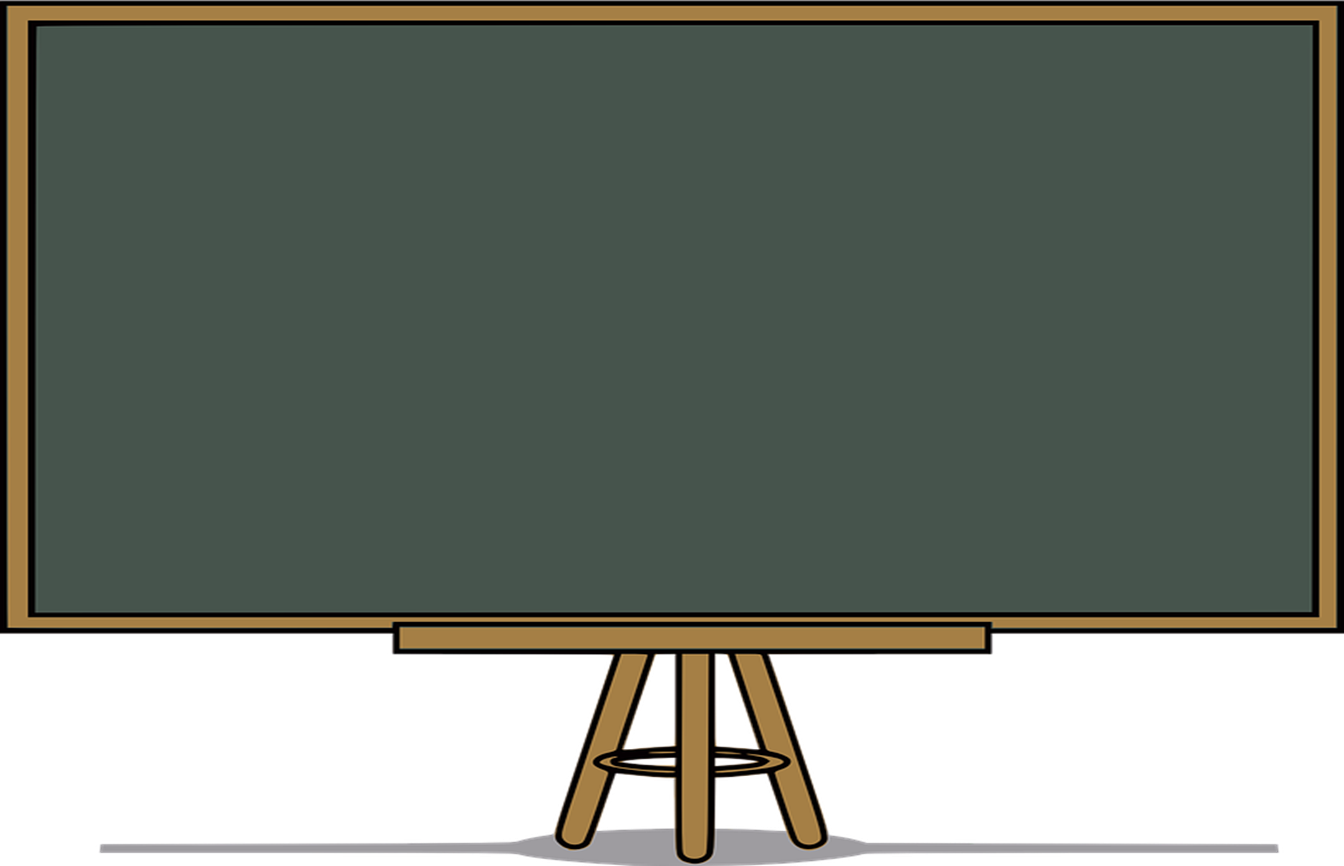 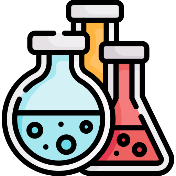 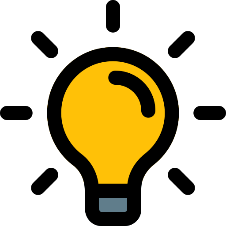 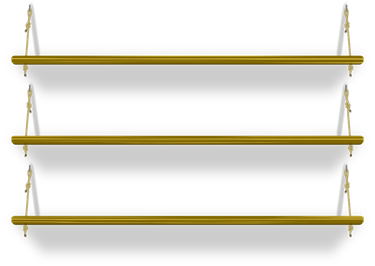 استراتيجية جدول التعلم
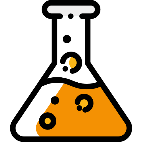 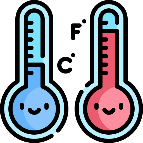 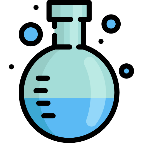 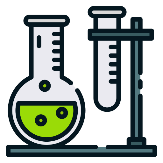 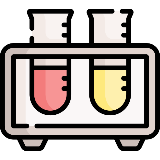 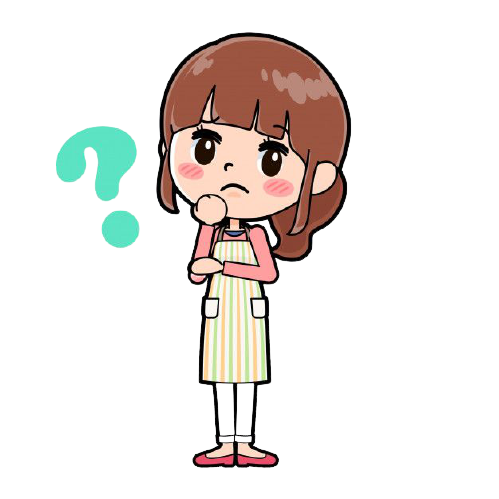 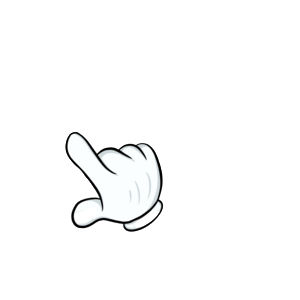 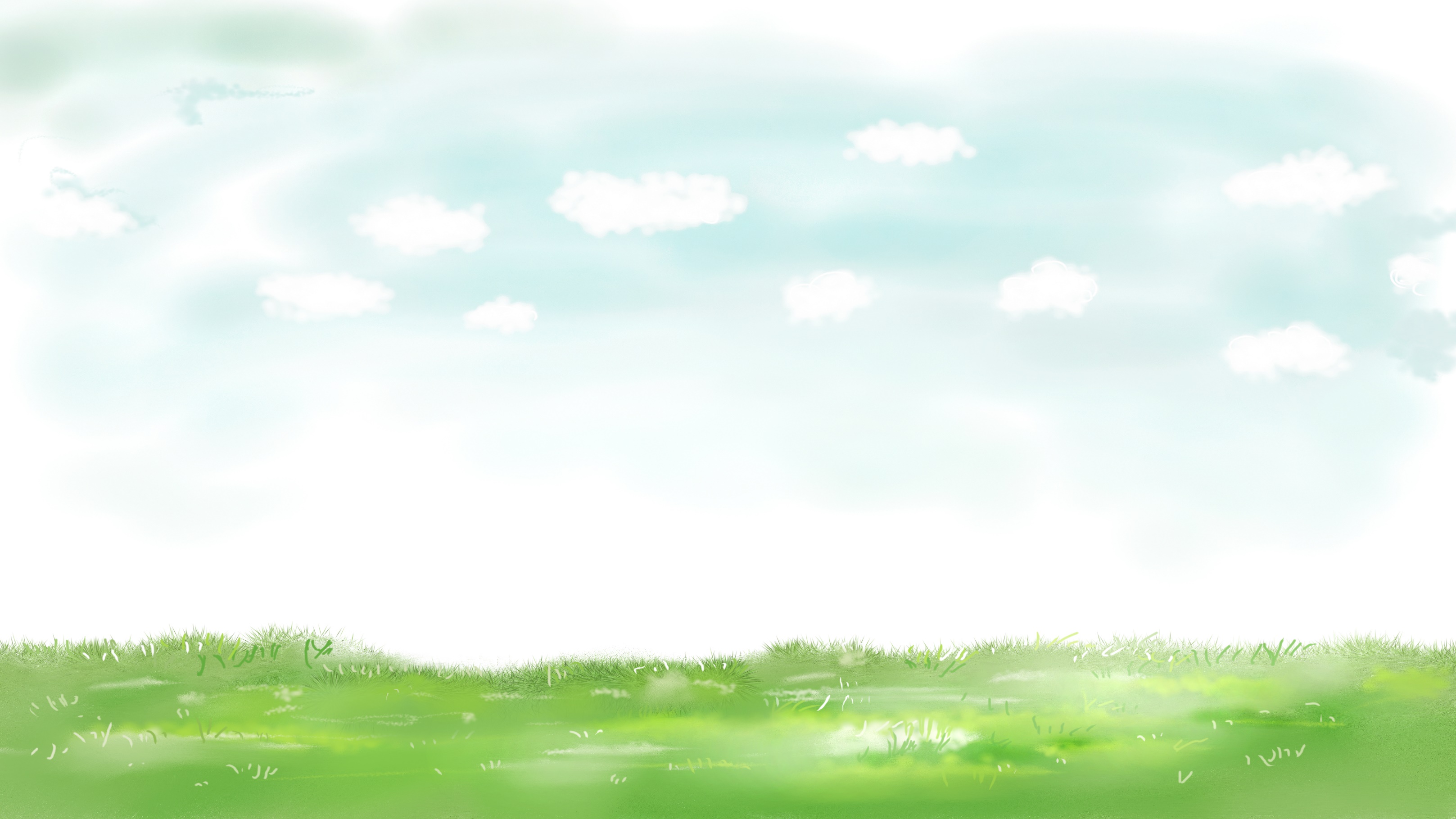 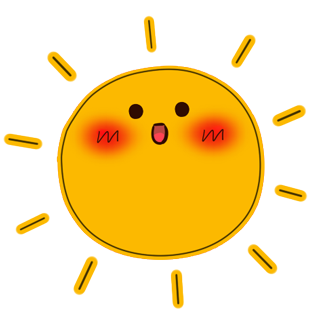 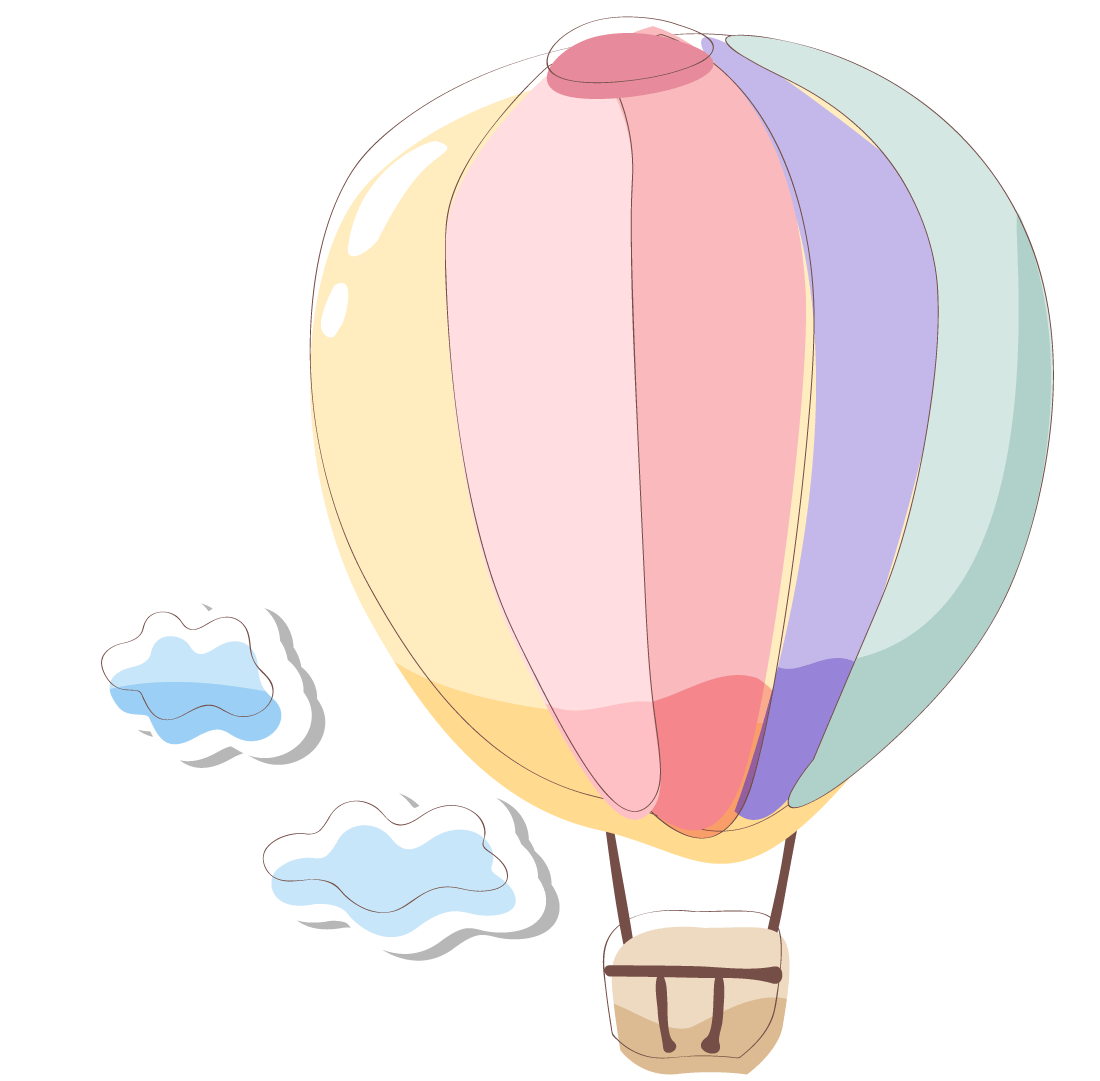 انظر واتساءل
قد تتفاجأ أن هناك شيئاً تشترك فيه مع الطلائعيات ومنها هذه الطحالب الخضراء فجميع المخلوقات الحية تتكون من خلايا ترى كيف يبدو شكل الخلايا؟
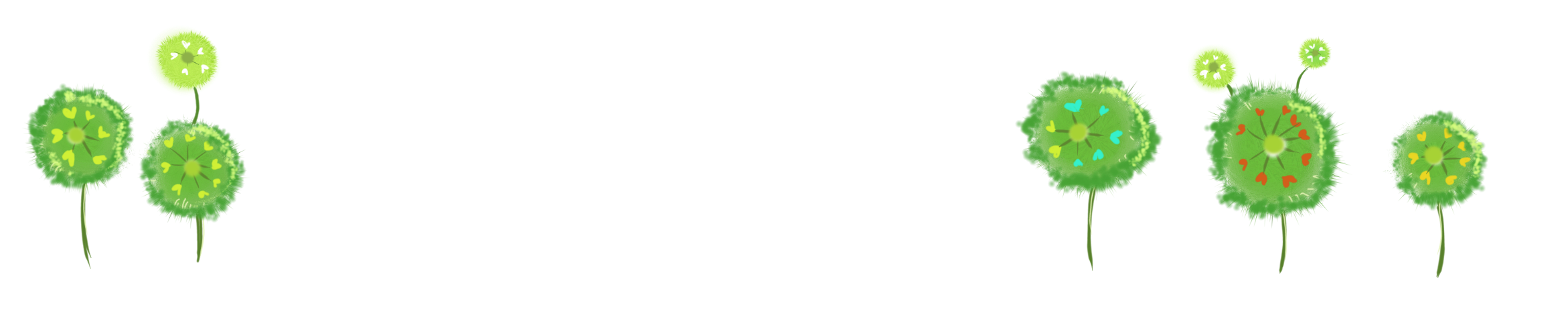 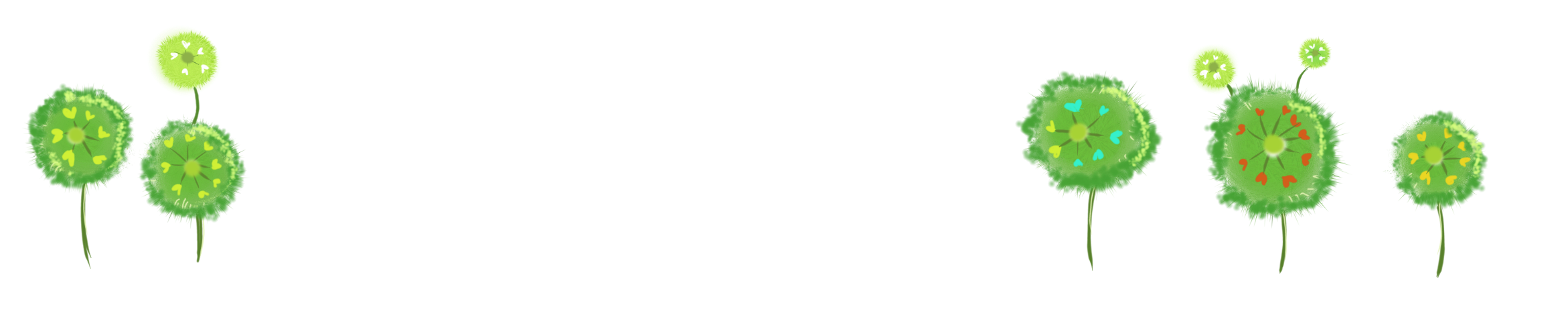 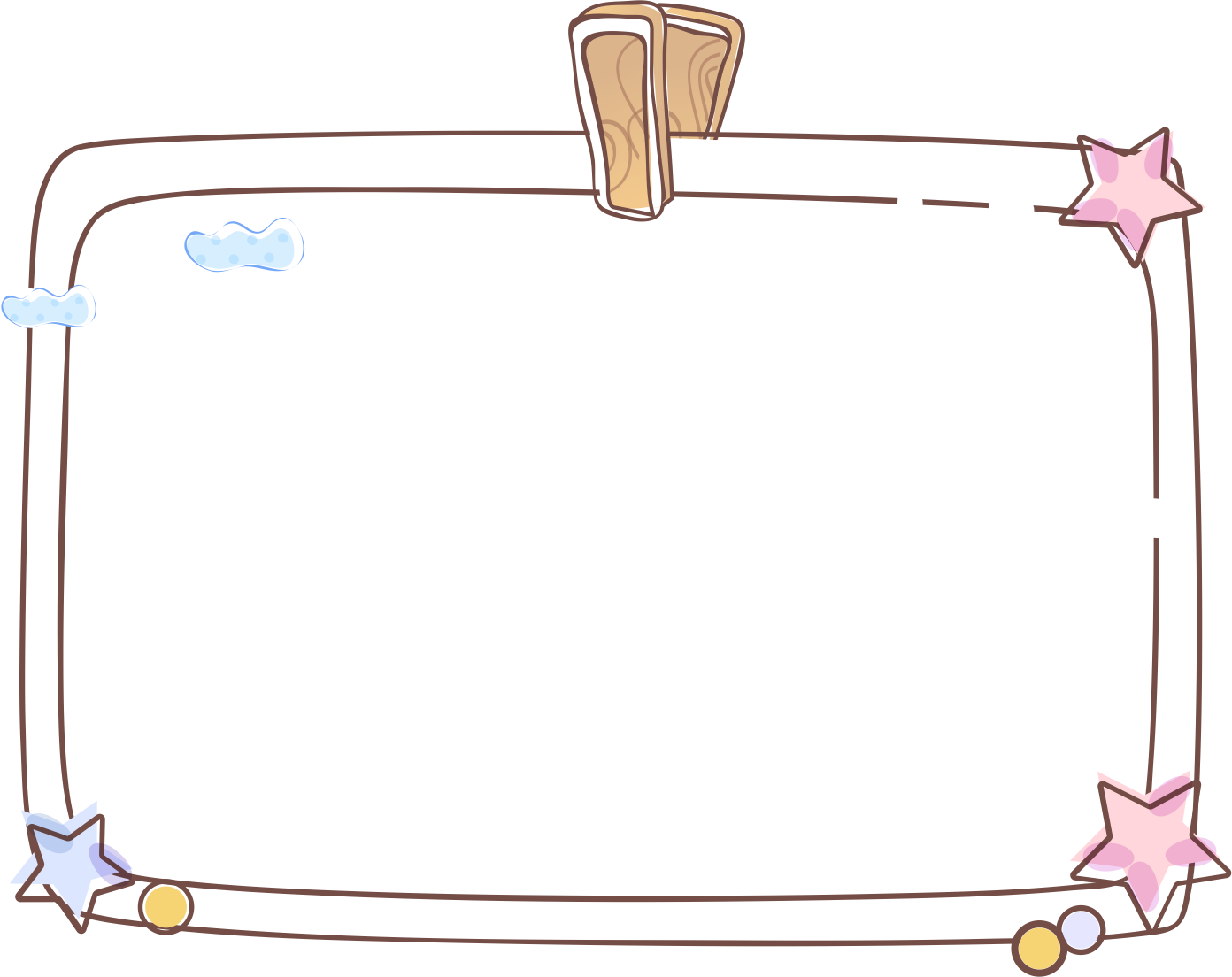 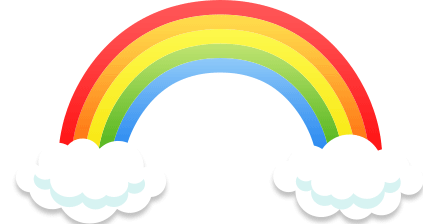 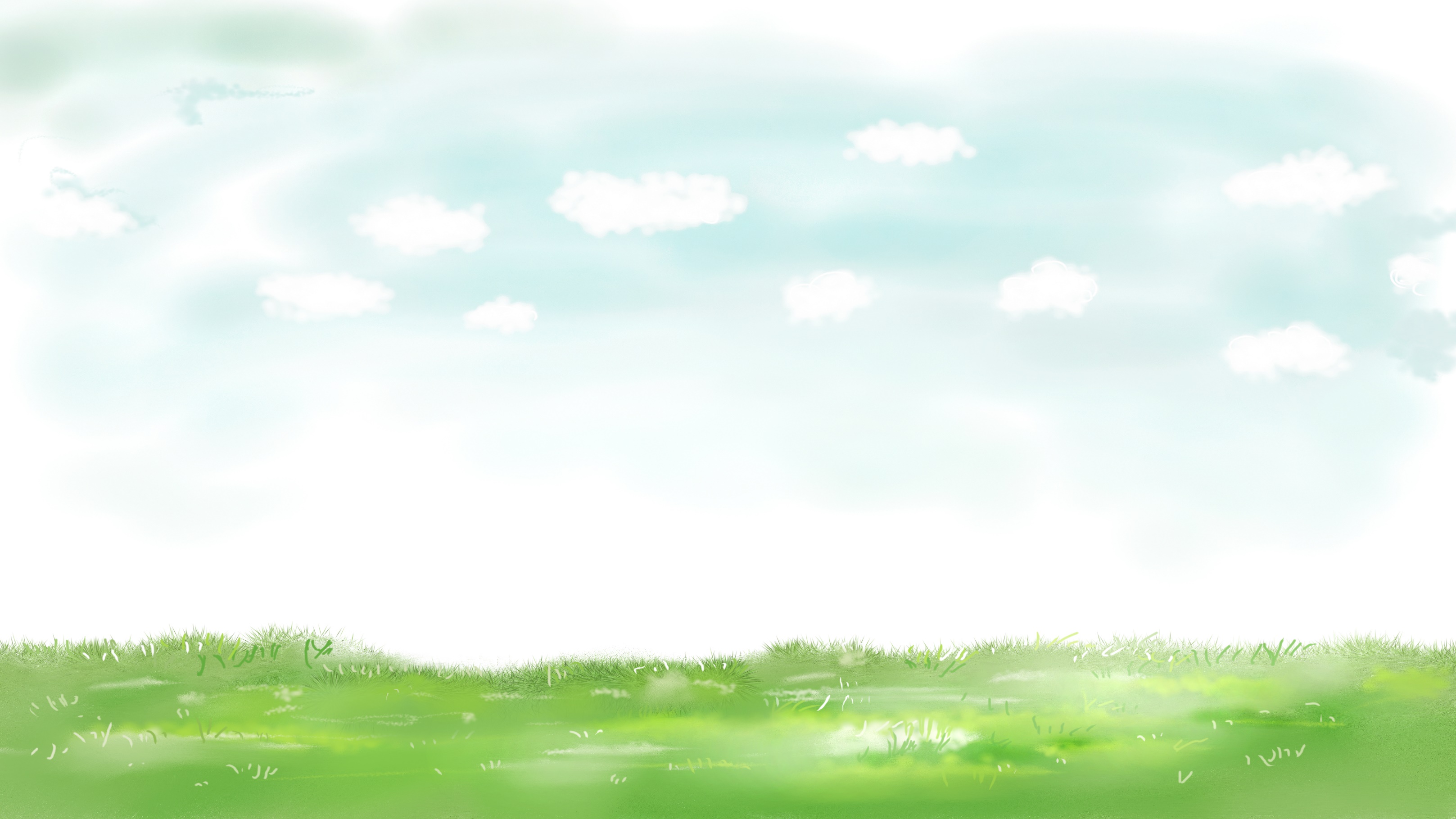 كيف تبدو الخلايا؟؟
الهدف:
الخلايا هي وحدات البناء في المخلوقات الحية جميعها فهل يمكننا رؤيتها؟
أفحصي قطعاً من الفلين ودوني ملاحظاتك في جدول كالمبين أدناه.
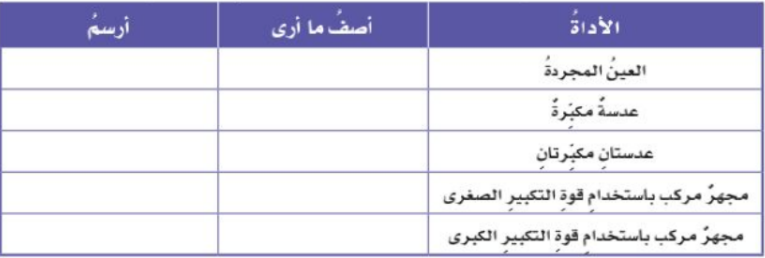 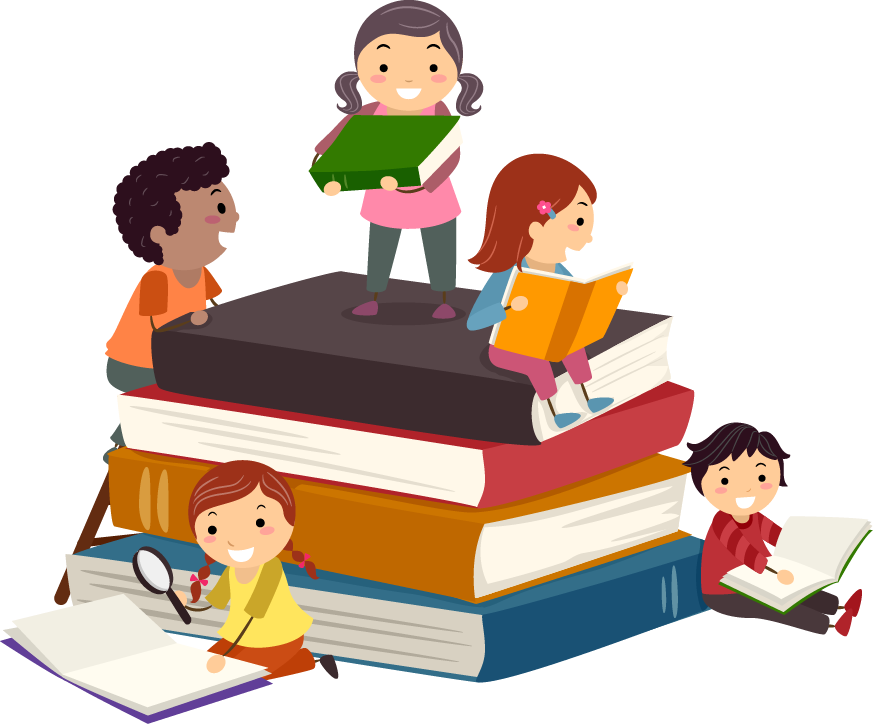 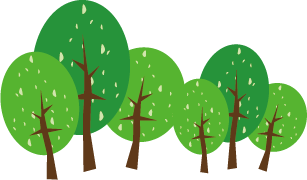 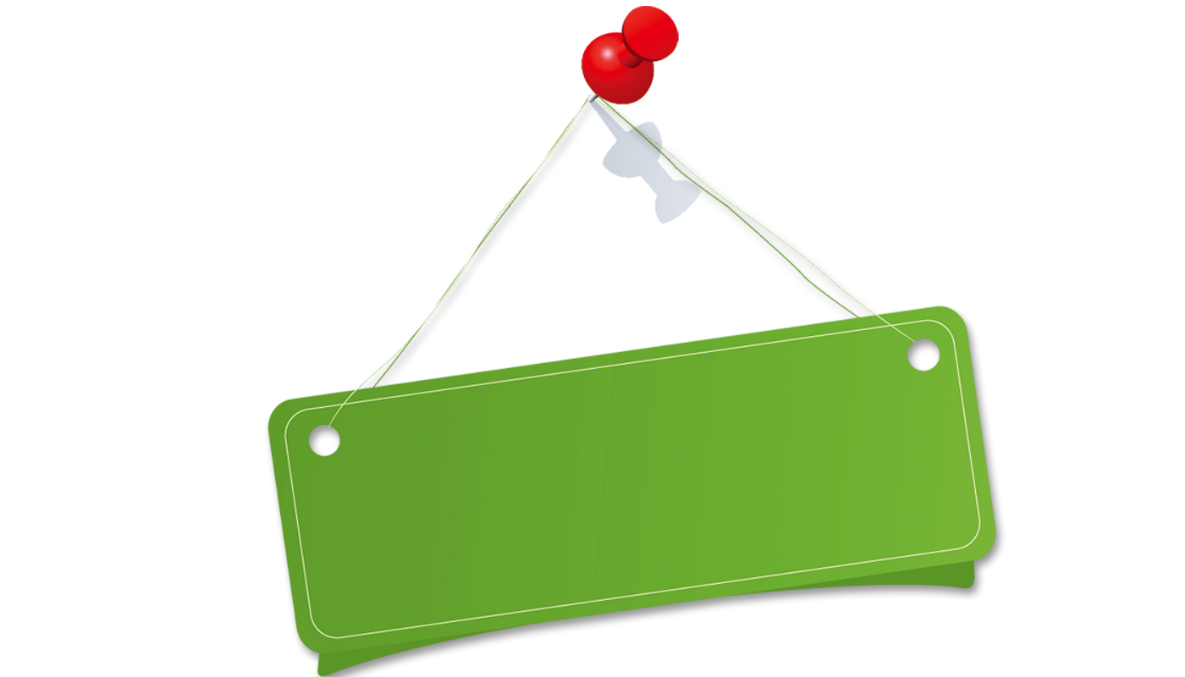 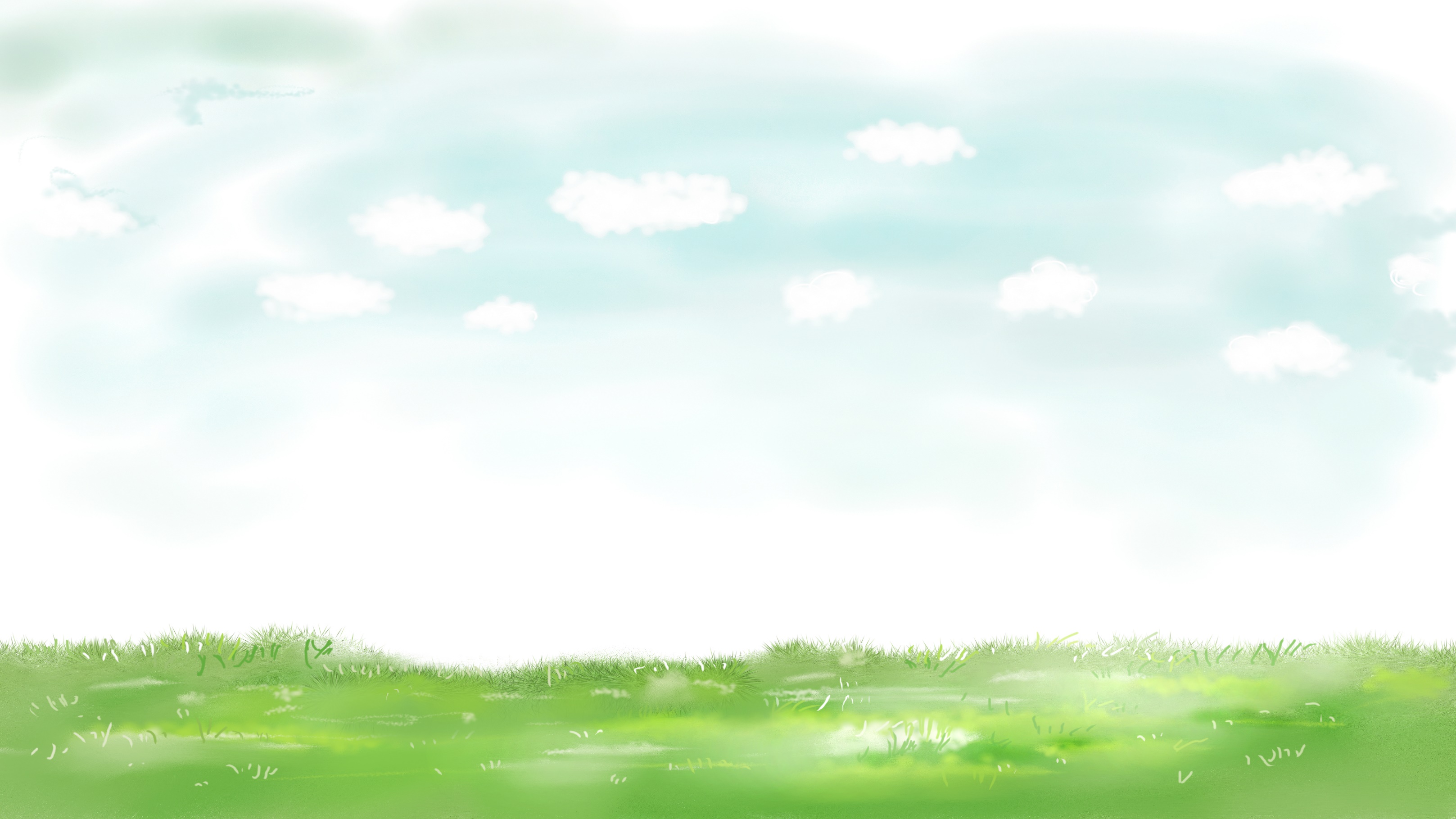 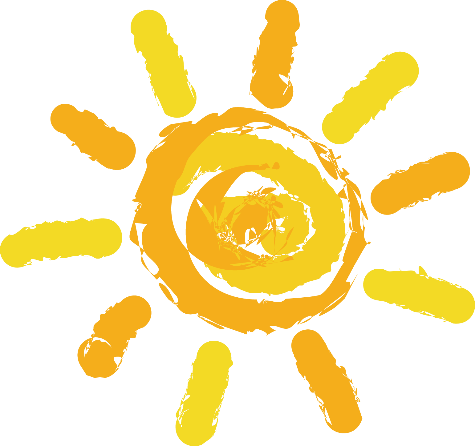 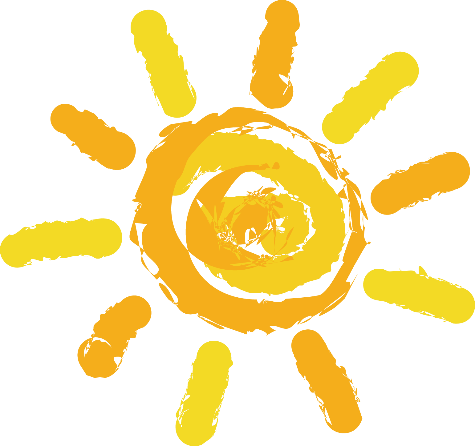 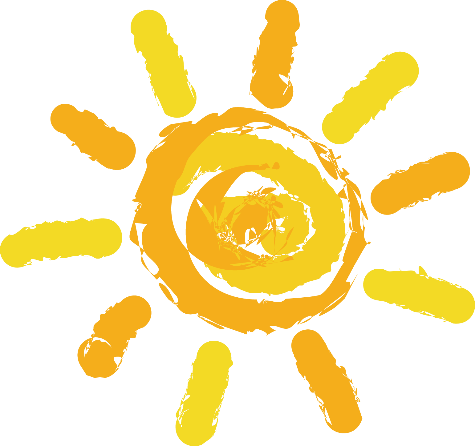 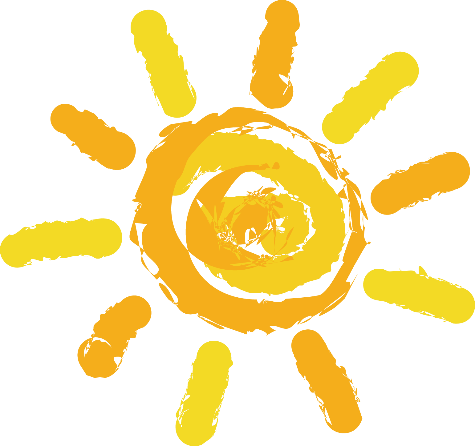 افسر البيانات: ما المعلومات التي كنت استغني عنها مقابل رؤية تفاصيل أكثر عند تكبير عينة الفلين فأكثر ؟
أقارن
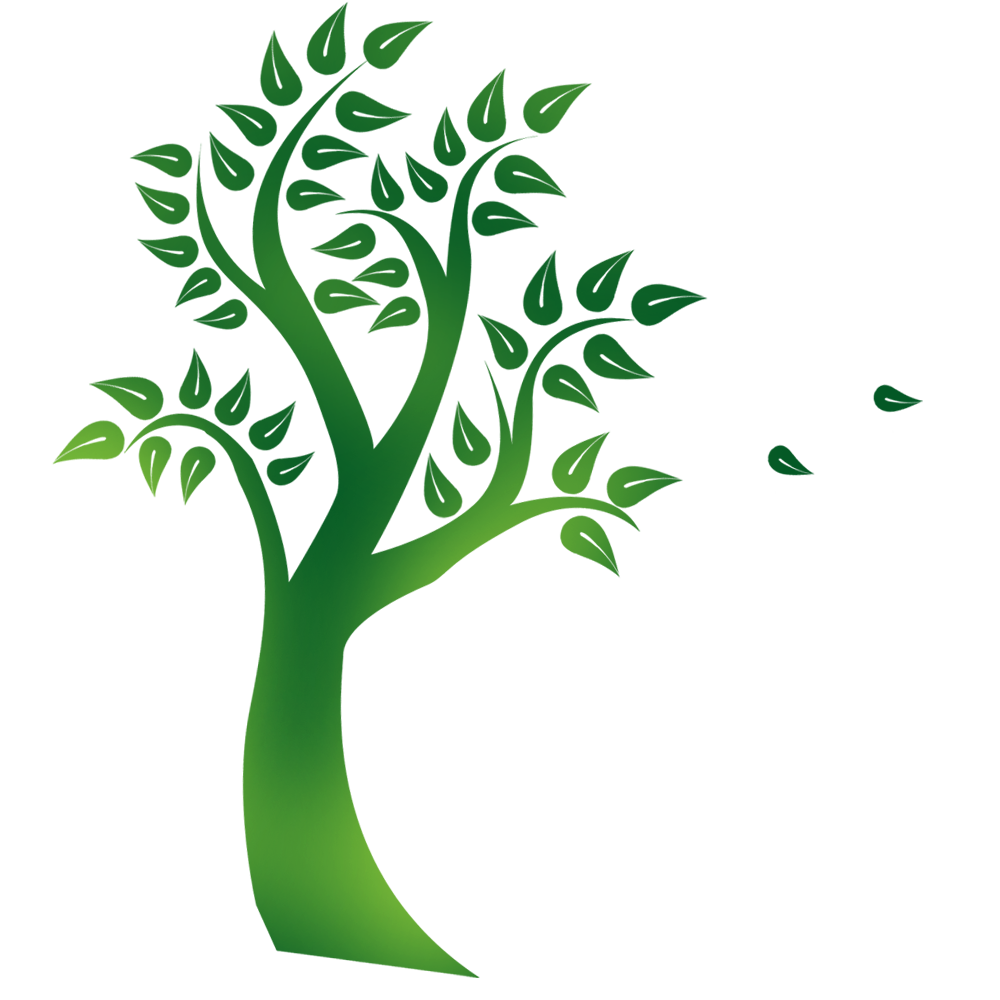 ألاحظ
اتفحص الشريحة الجاهزة لمقطع من الفلين باستخدام العدسة المكبرة وأقارنها بقطعة الفلين السابقة وأبين الفرق بينهما
4
3
2
1
ألاحظ
ألاحظ
اتفحص قطعة من الفلين وأصف ما أرى ثم أرسمه مع ملاحظة التفاصيل ومنها الشكل والملمس واللون هل يبدو مصدر الفلين حيواناً أن نباتاً؟
اتفحص الشريحة الجاهزة باستخدام قوة التكبير الصغرى للمجهر وأرسمه أكرر ذلك باستخدام قوة التكبير
ما التفاصيل التي شاهدتها في قطعة الفلين عند استخدام العدسة المكبرة؟ استخدم العدستين المكبرتين معاً وأحاول تكبير صورة قطعة الفلين بقد أكبر وأحدد الصعوبات التي تواجهني
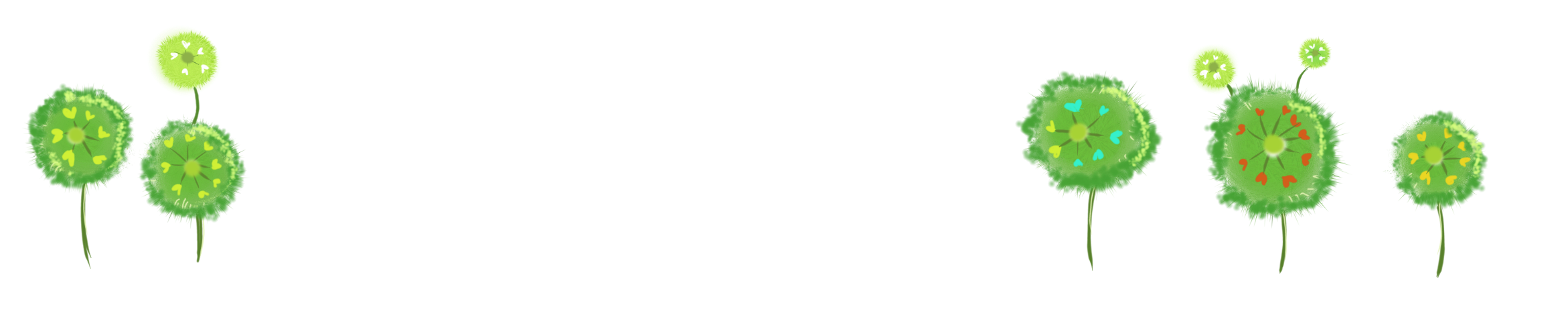 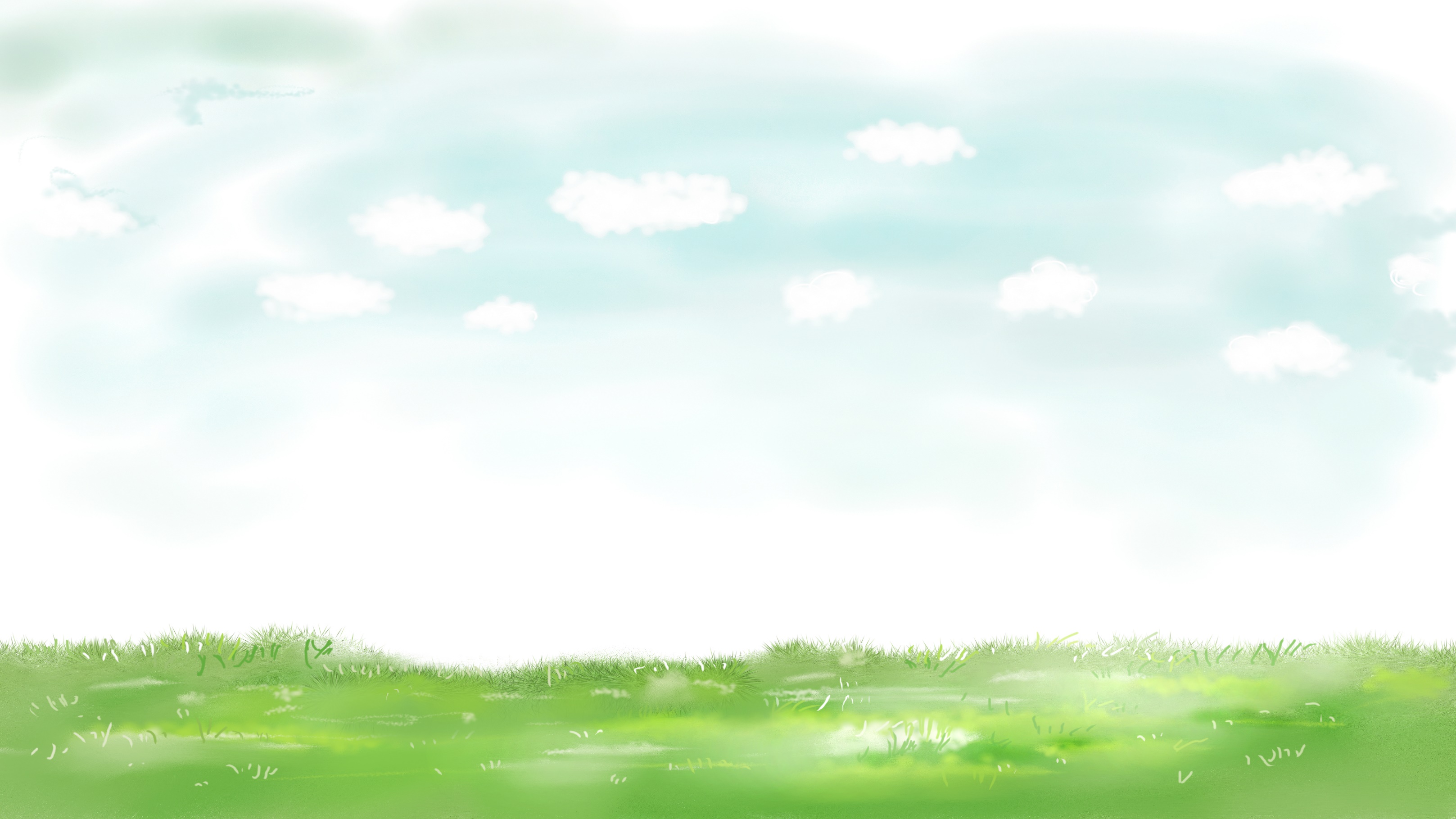 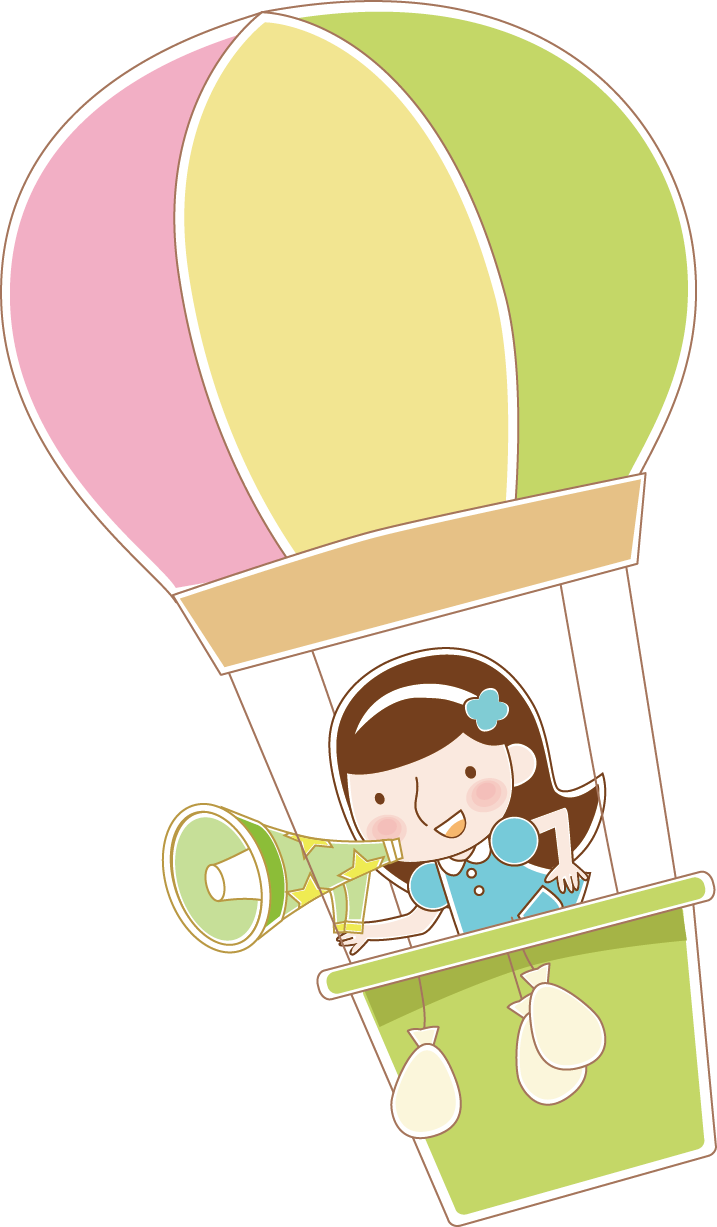 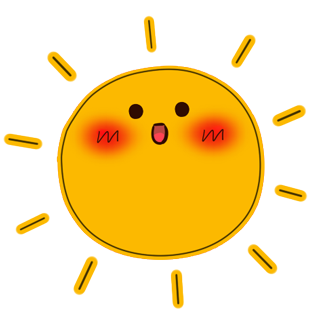 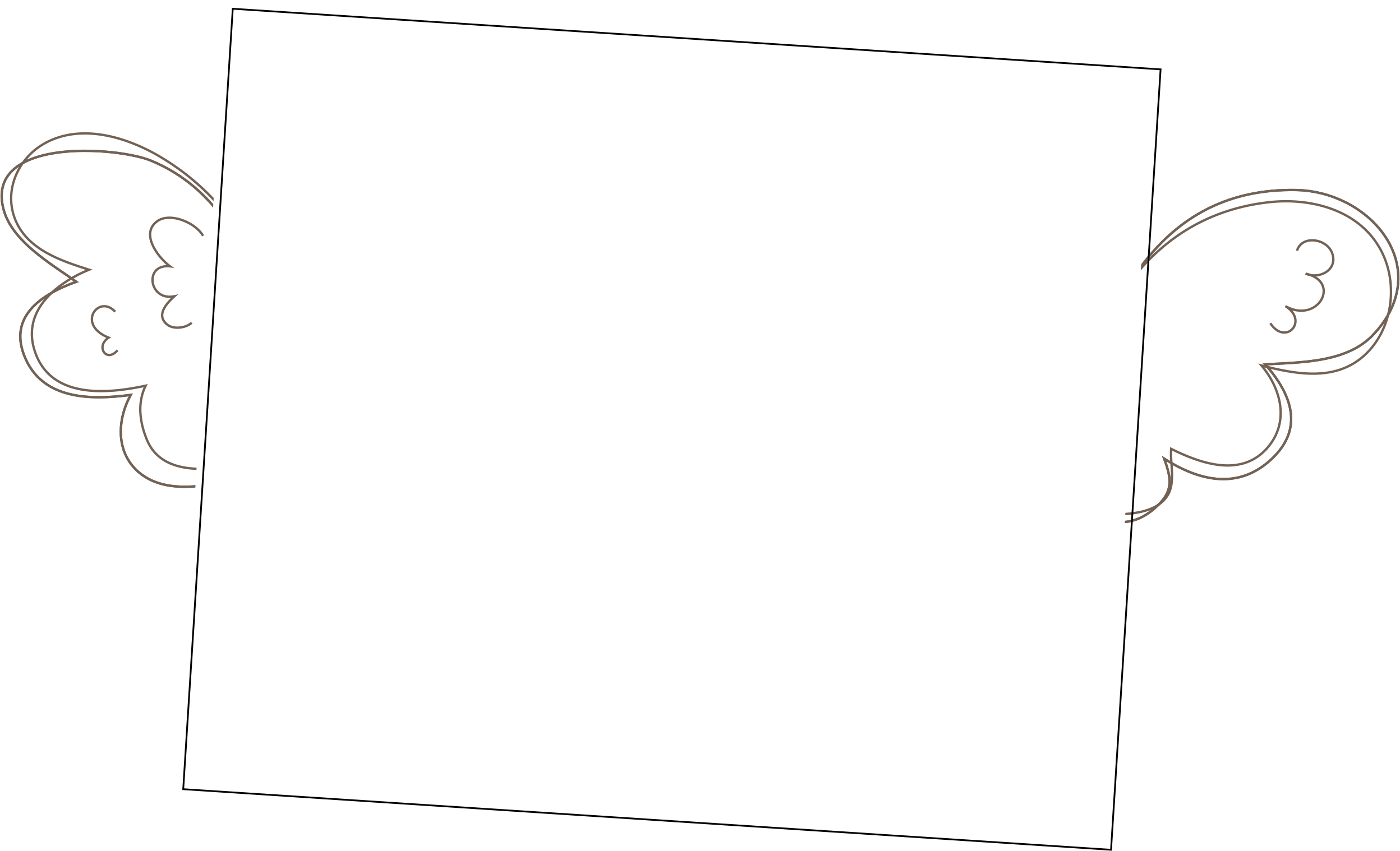 هيا بنا نفكر طالباتي الجميلات 
كيف اكتشفت الخلايا؟؟
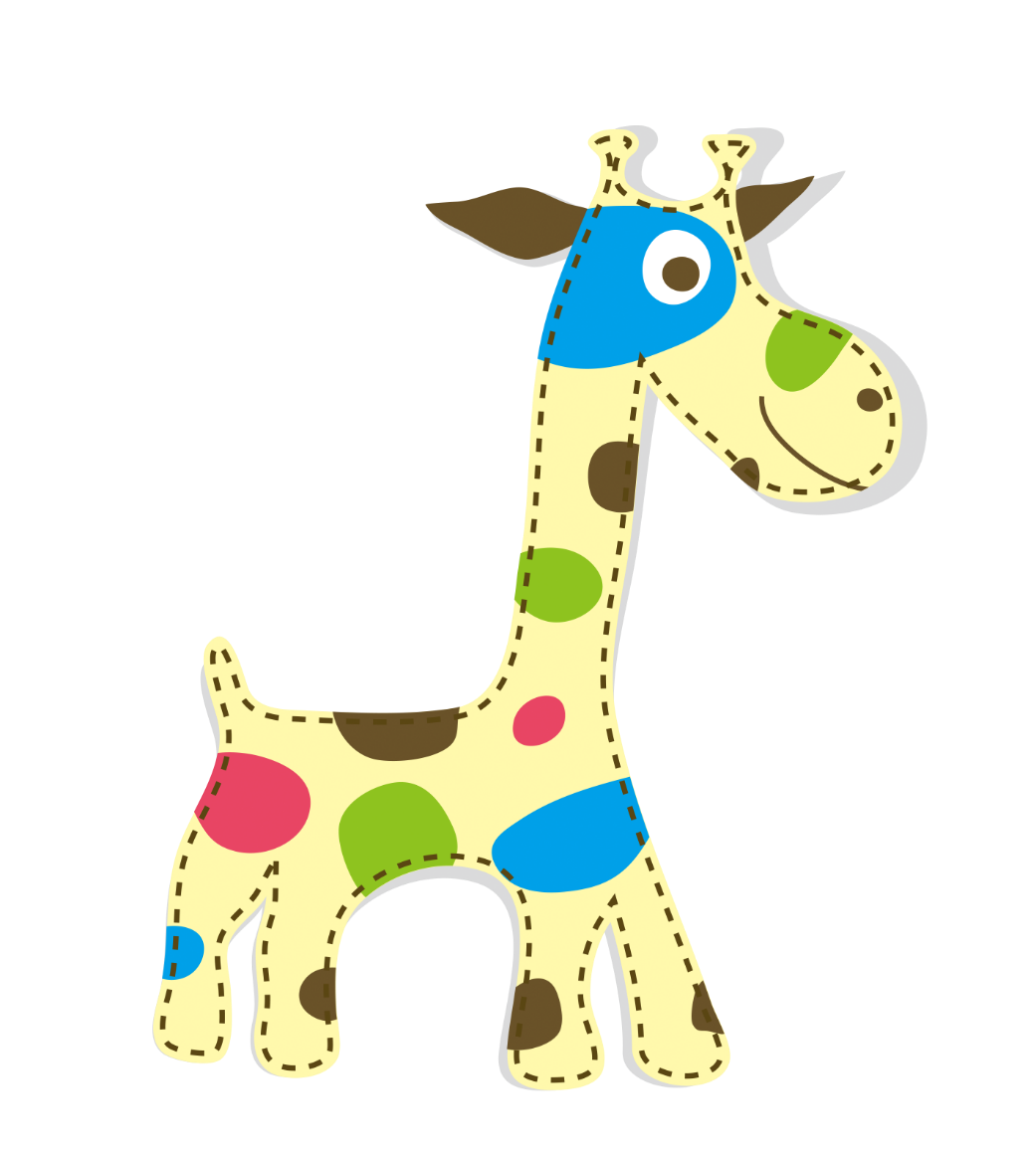 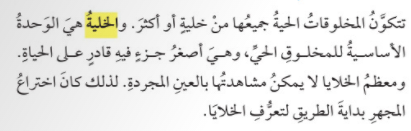 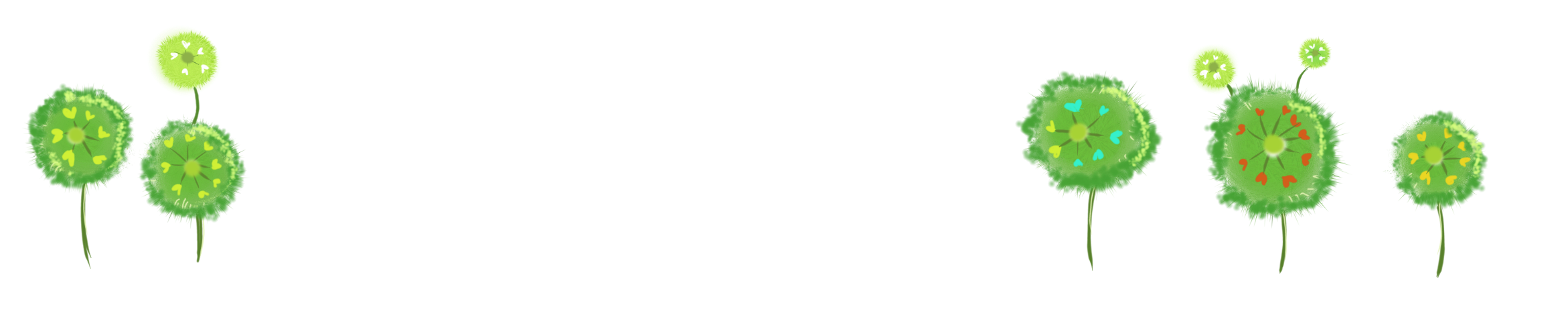 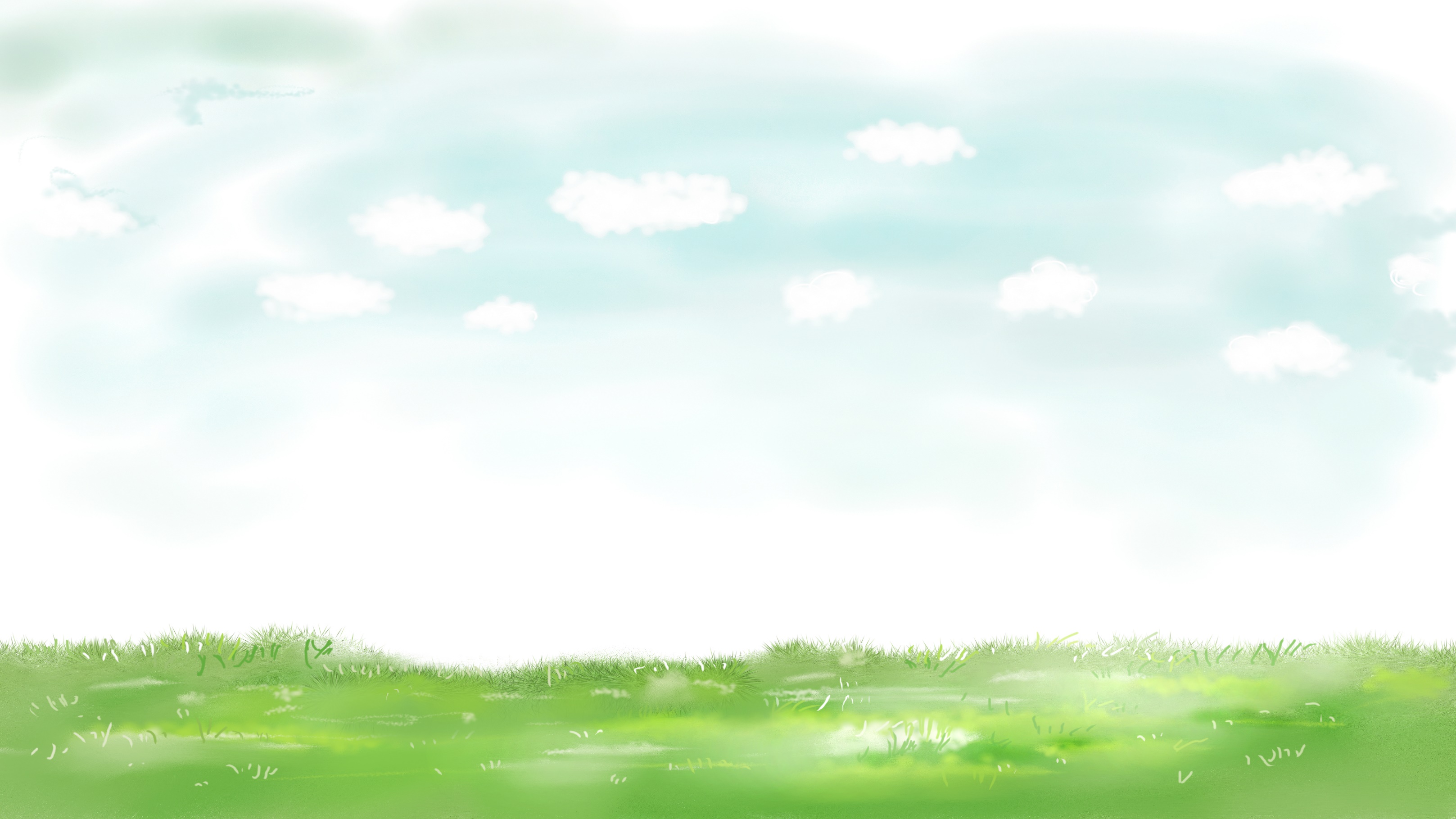 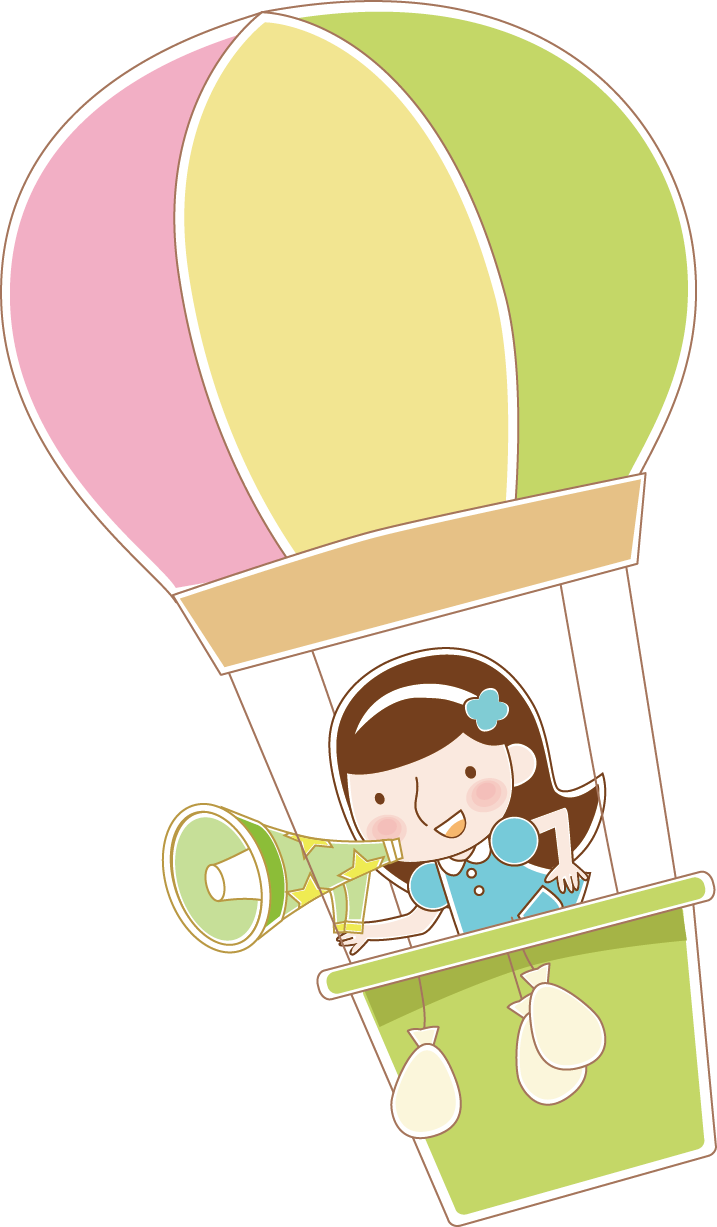 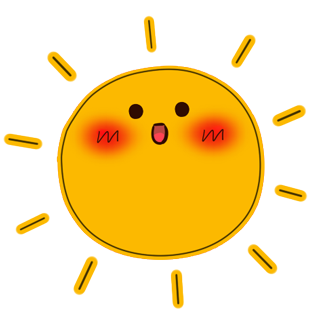 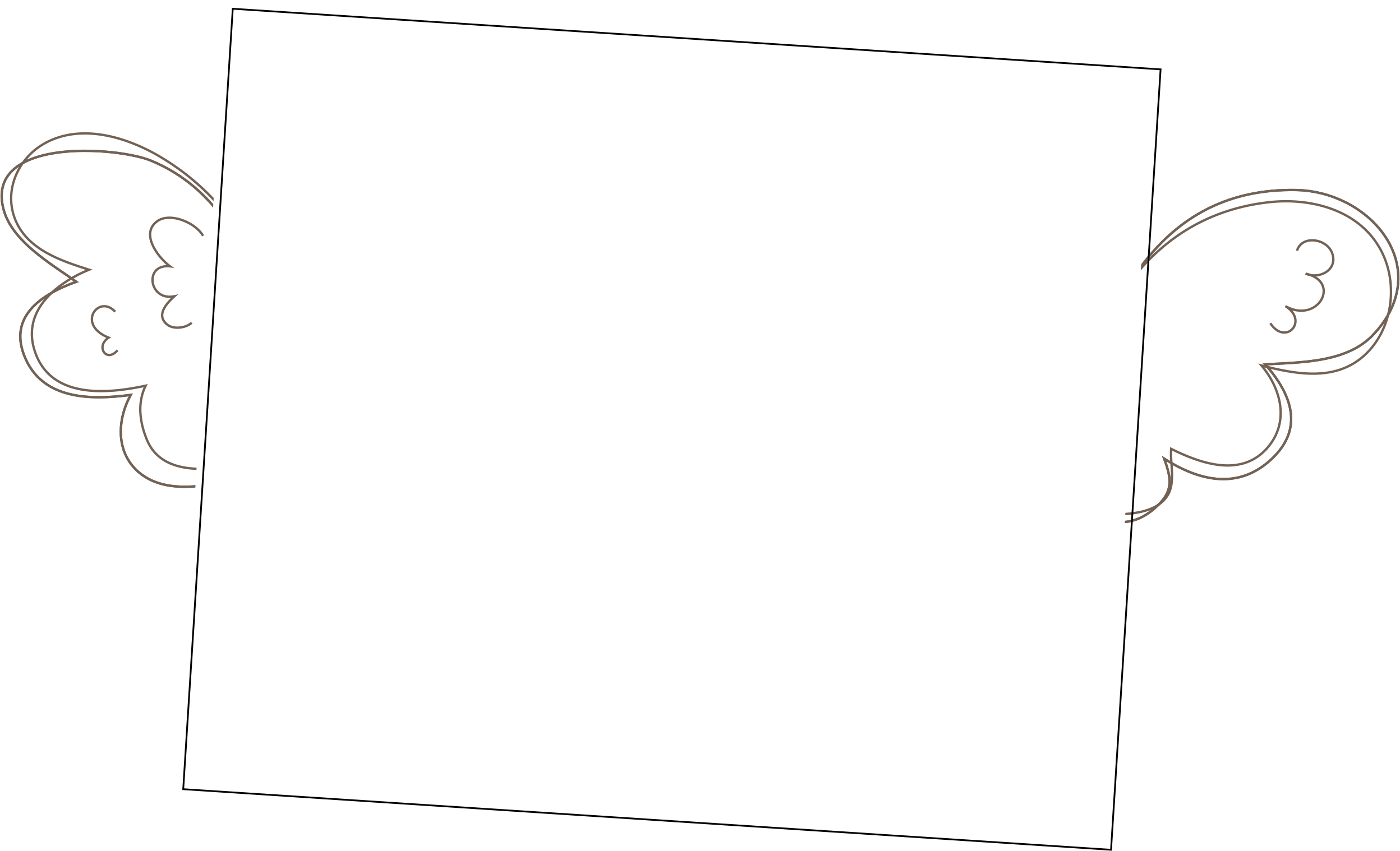 هيا بنا نفكر طالباتي الجميلات 
كيف اكتشفت الخلايا؟؟
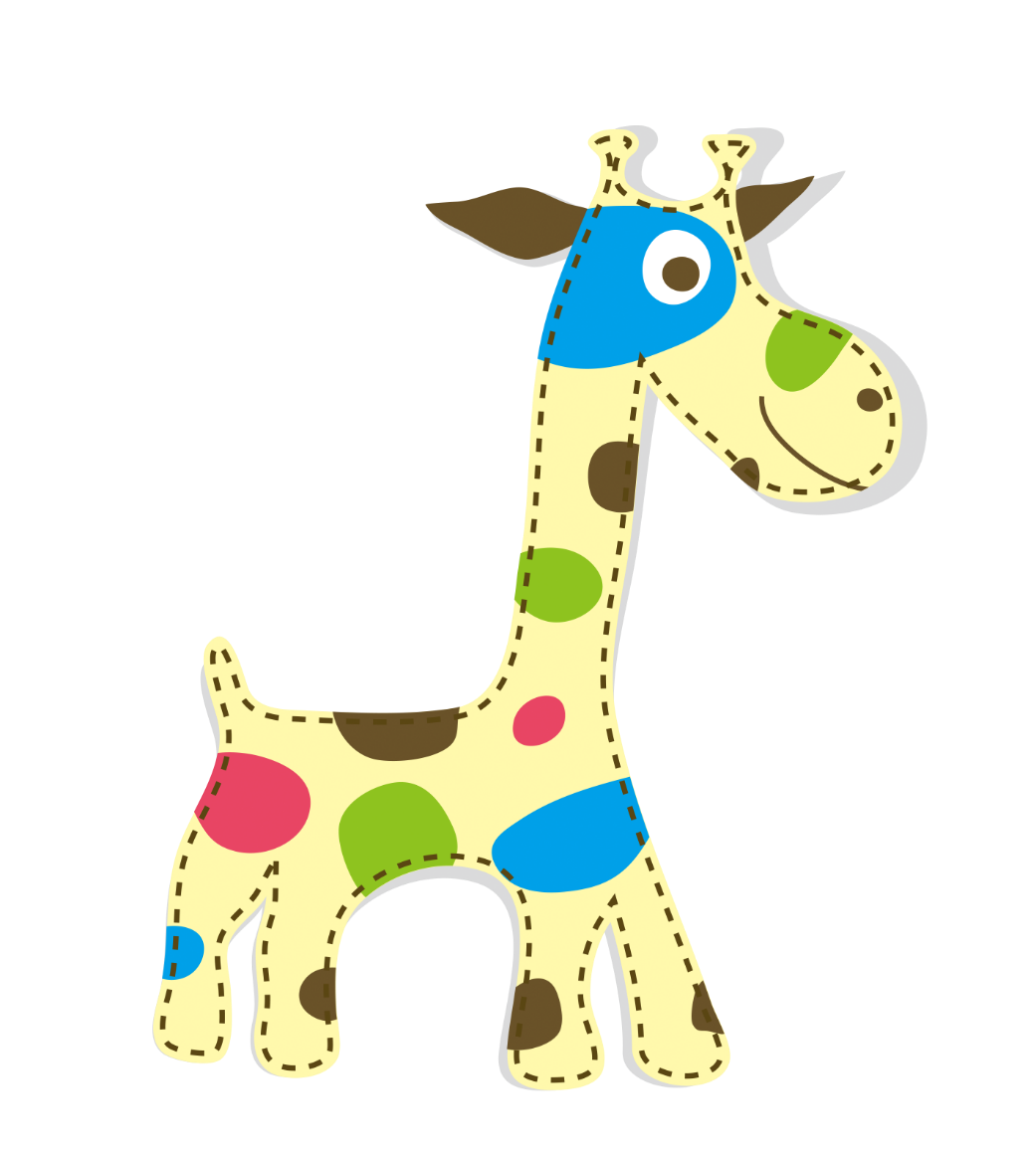 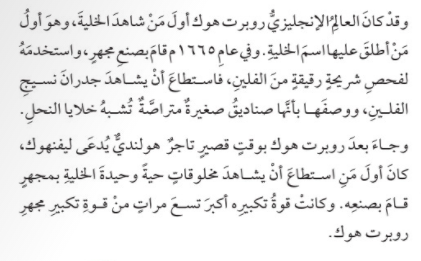 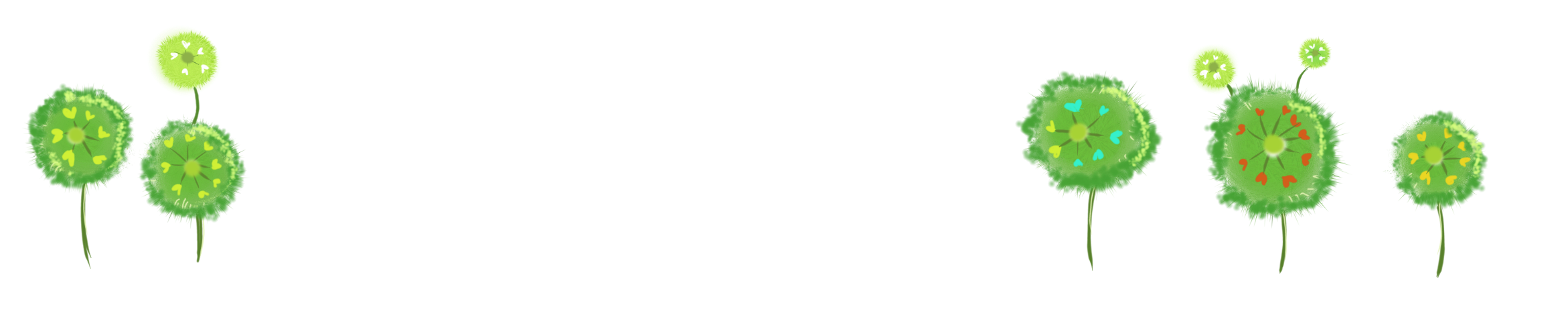 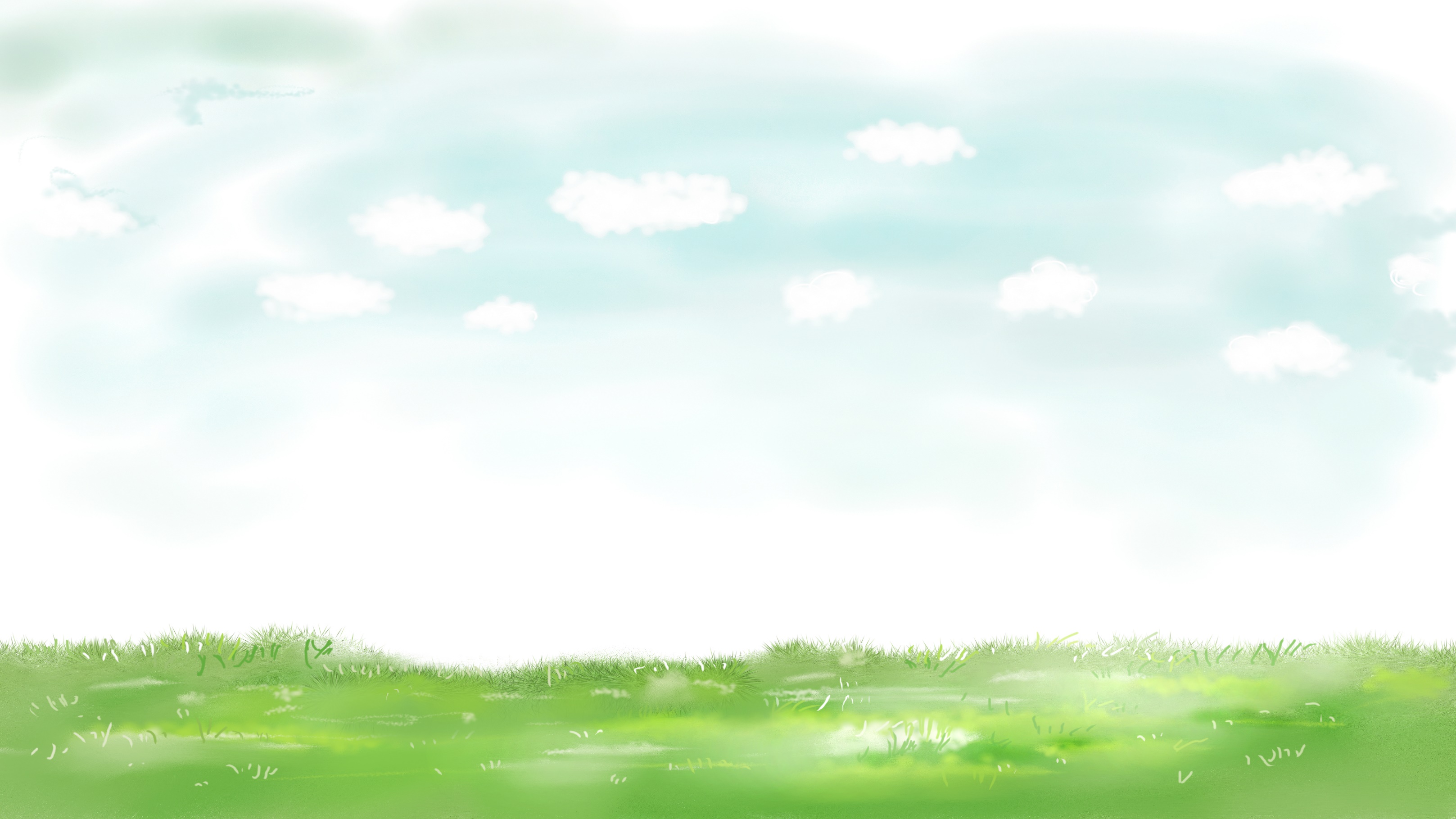 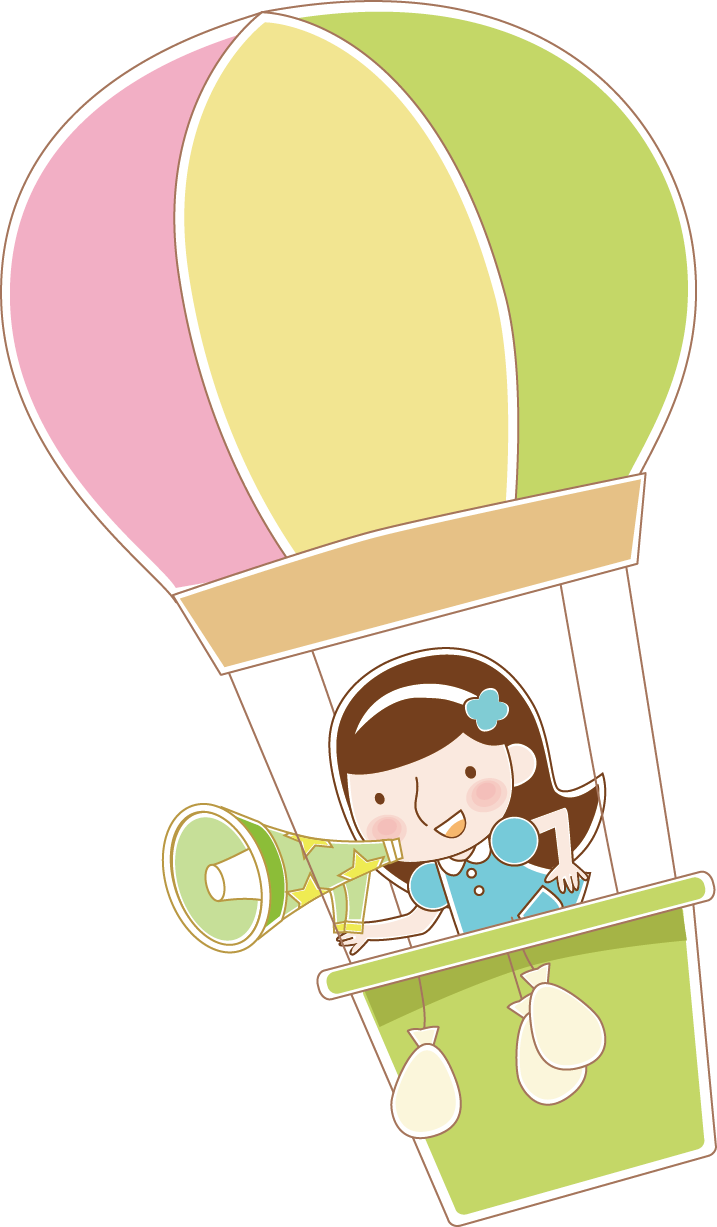 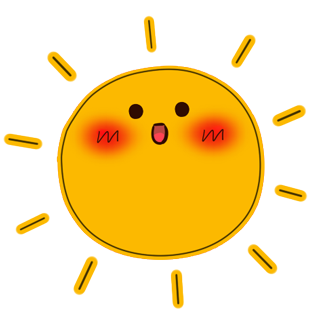 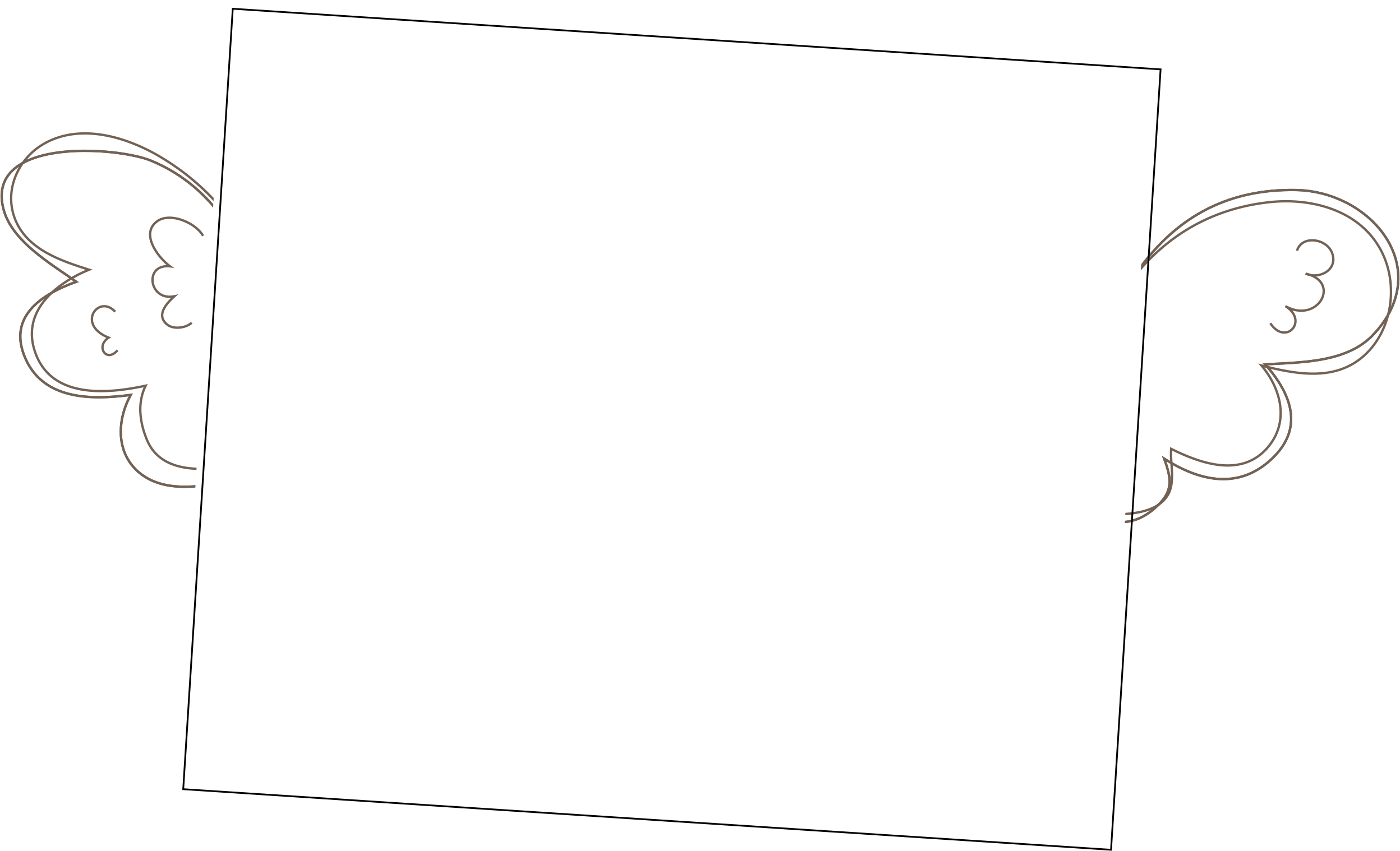 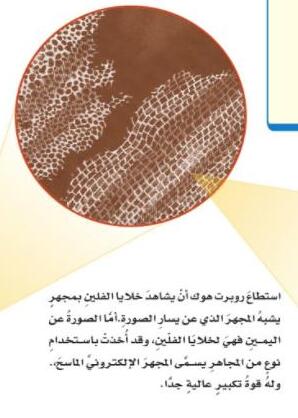 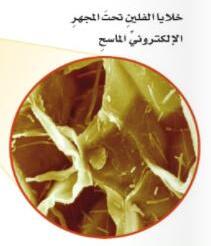 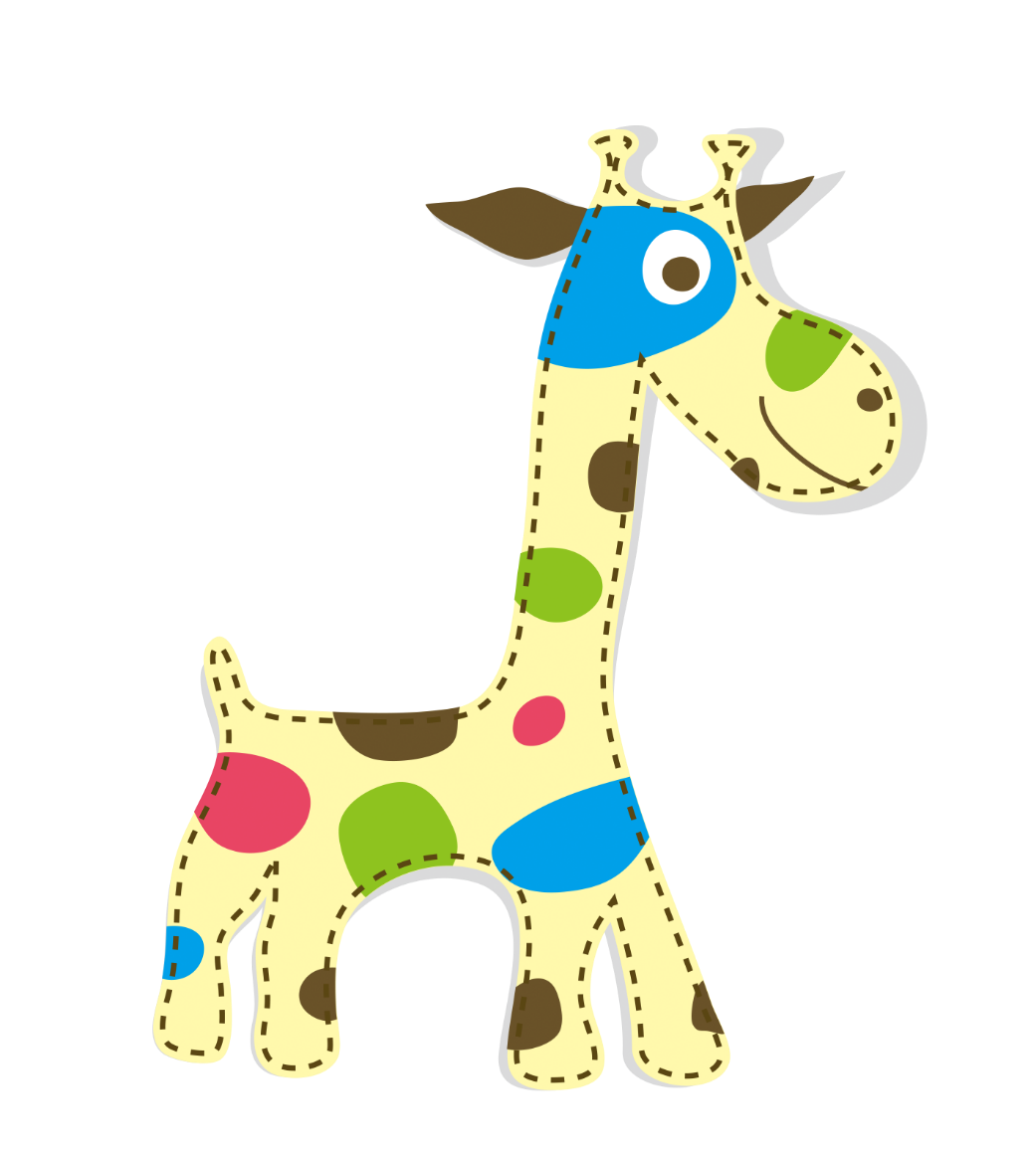 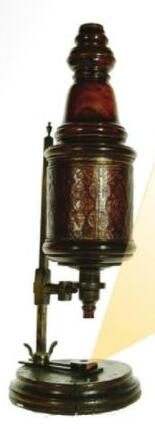 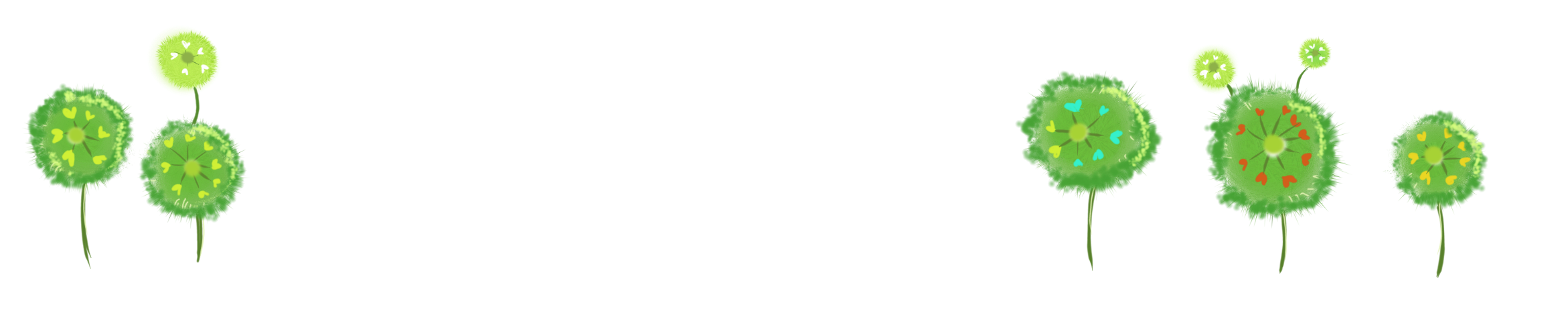 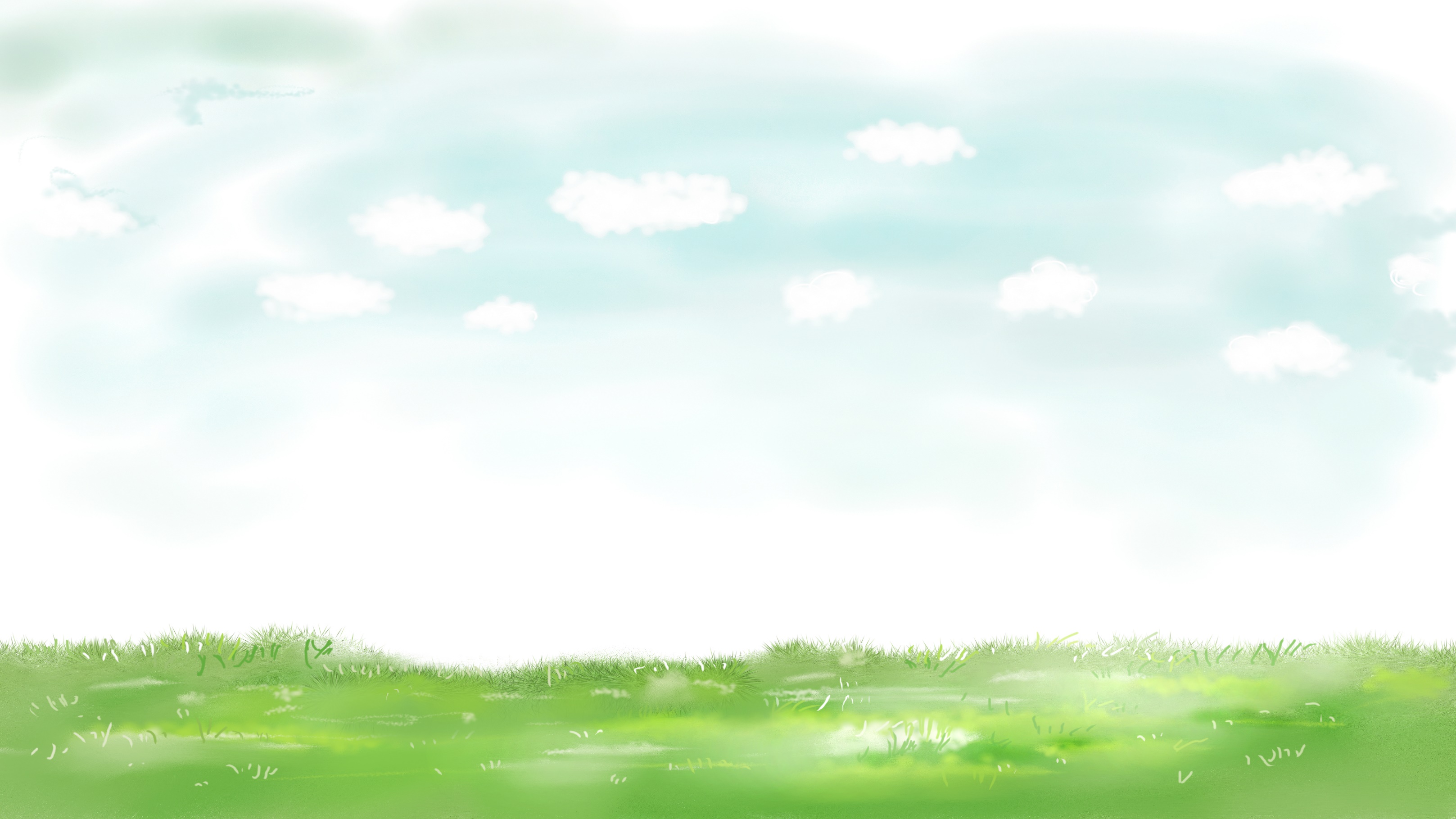 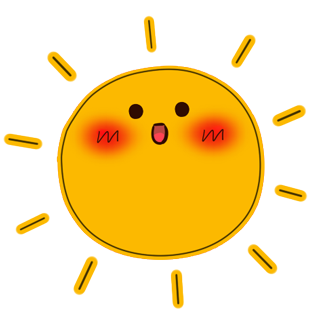 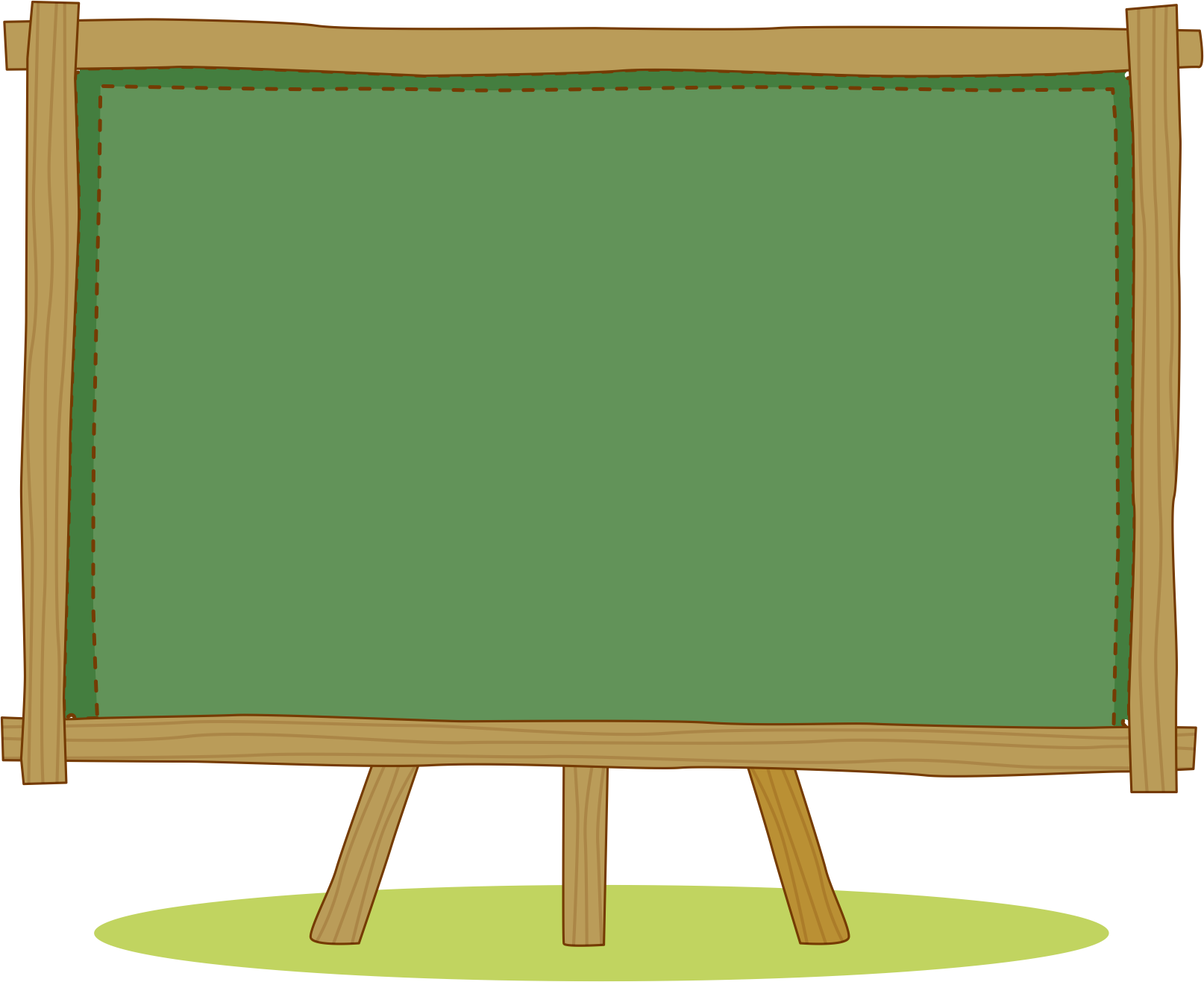 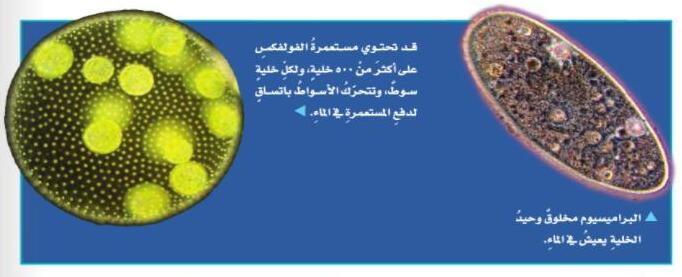 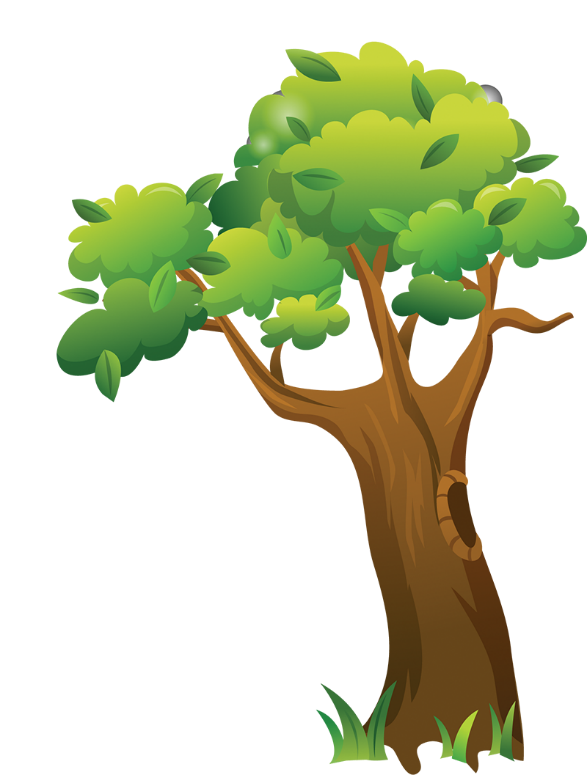 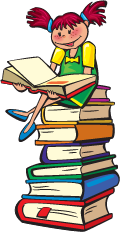 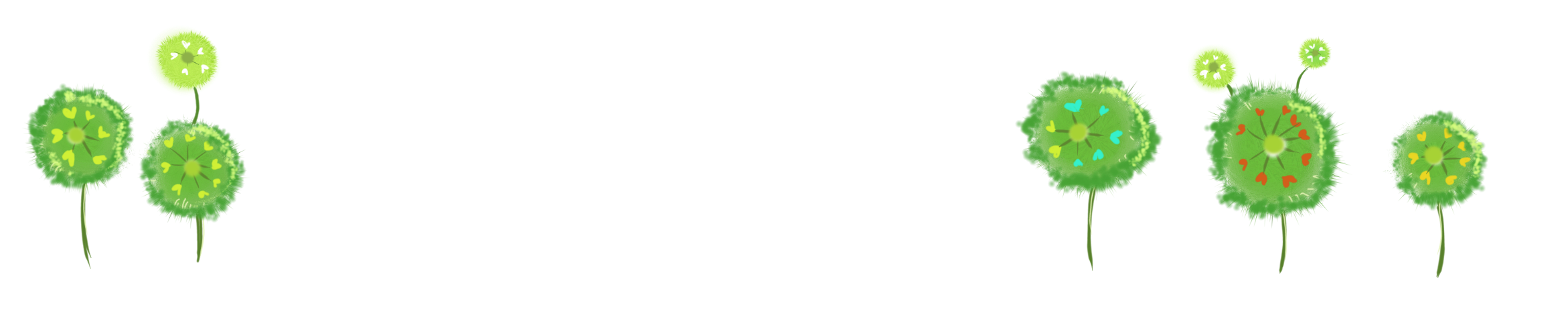 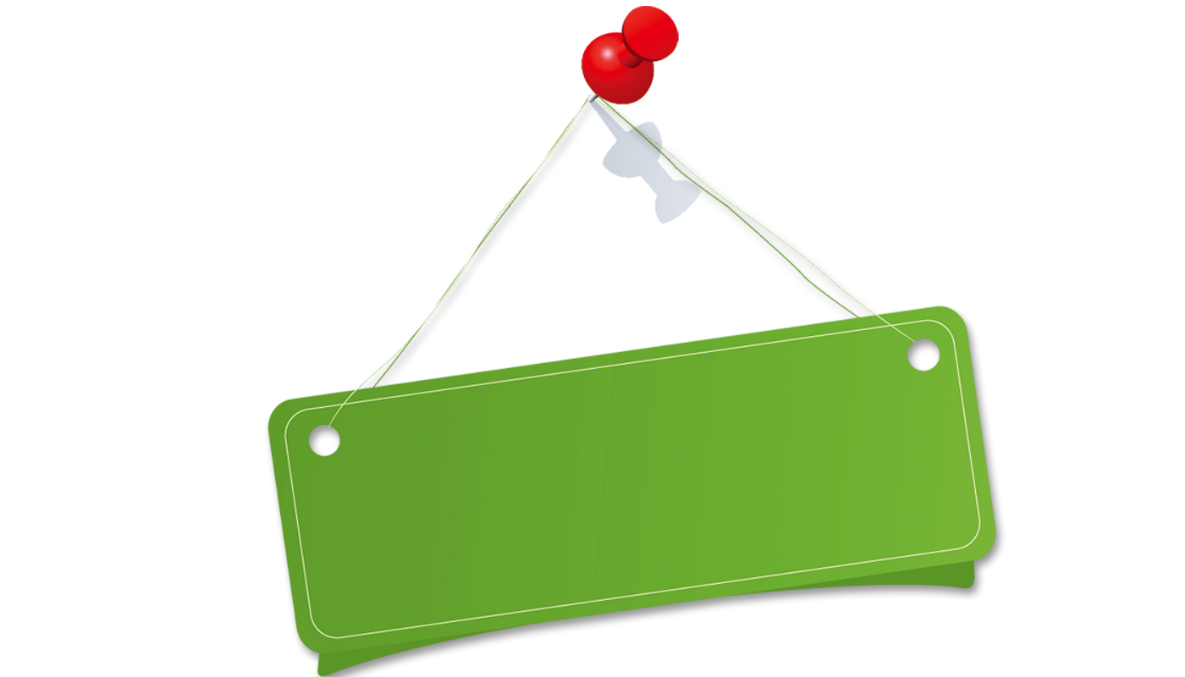 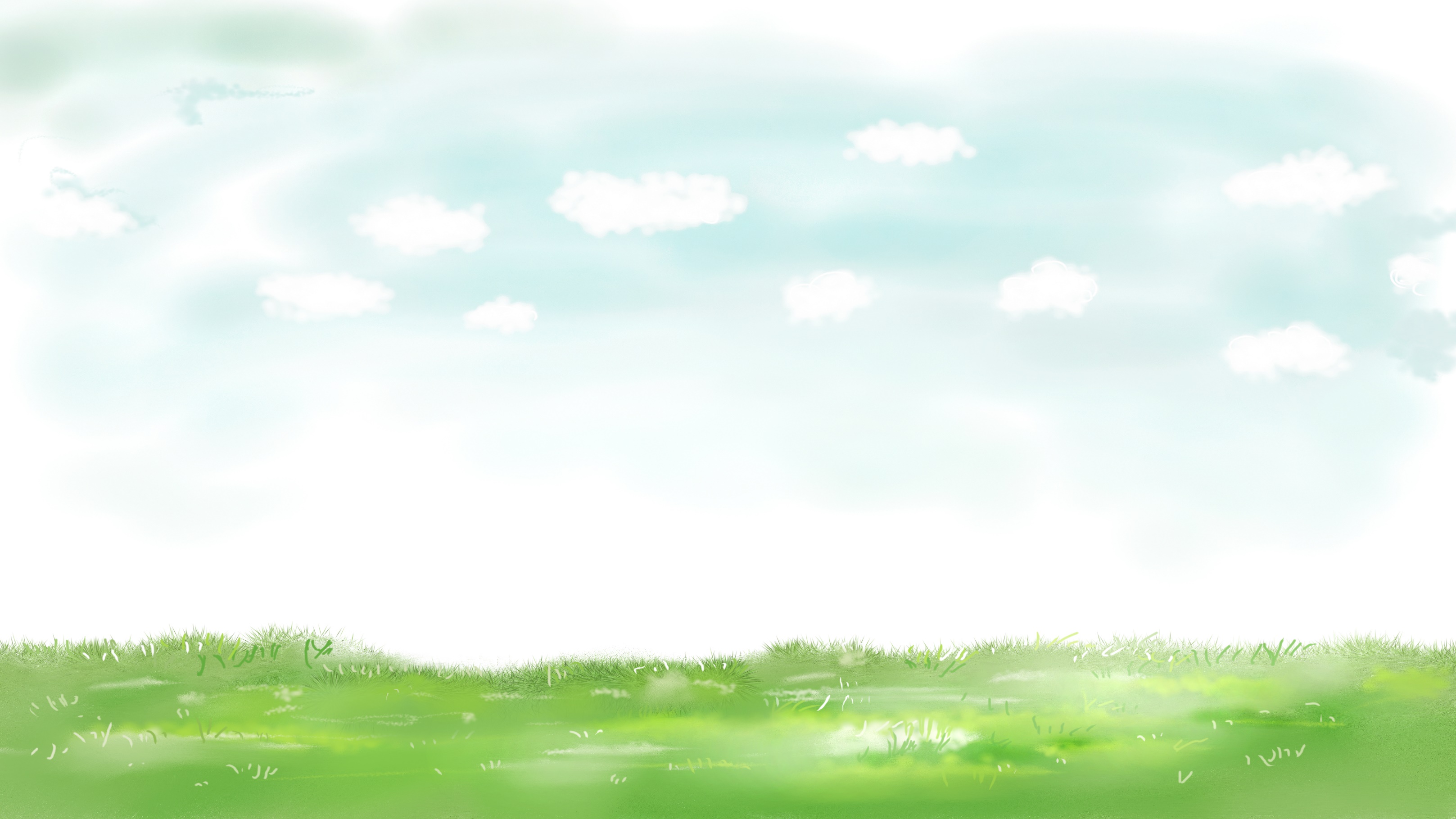 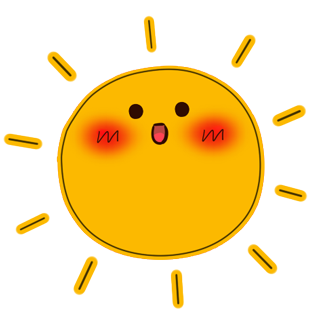 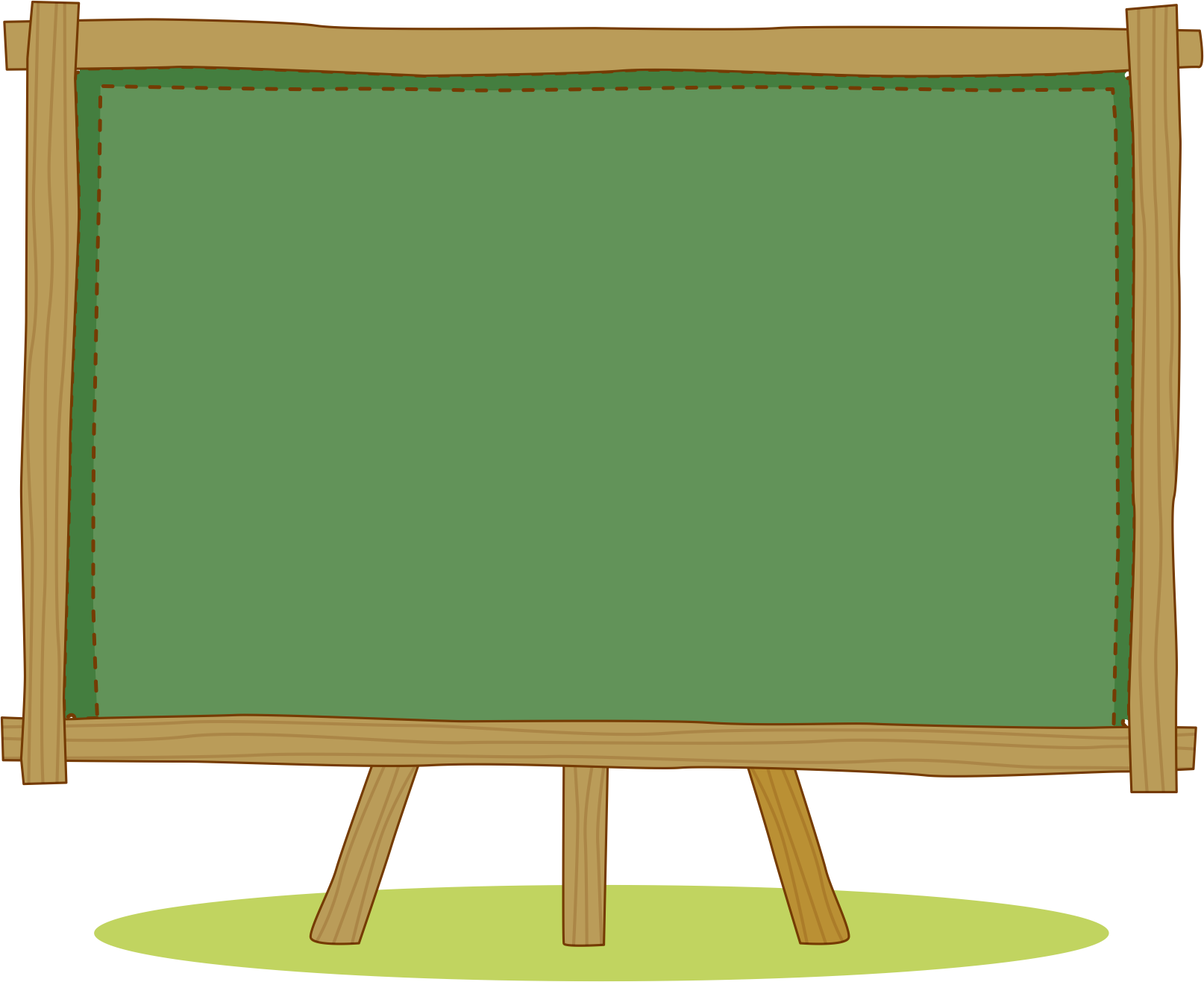 تطور نظرية الخلية؟
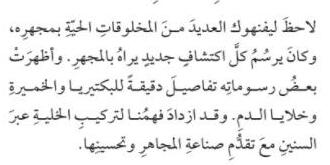 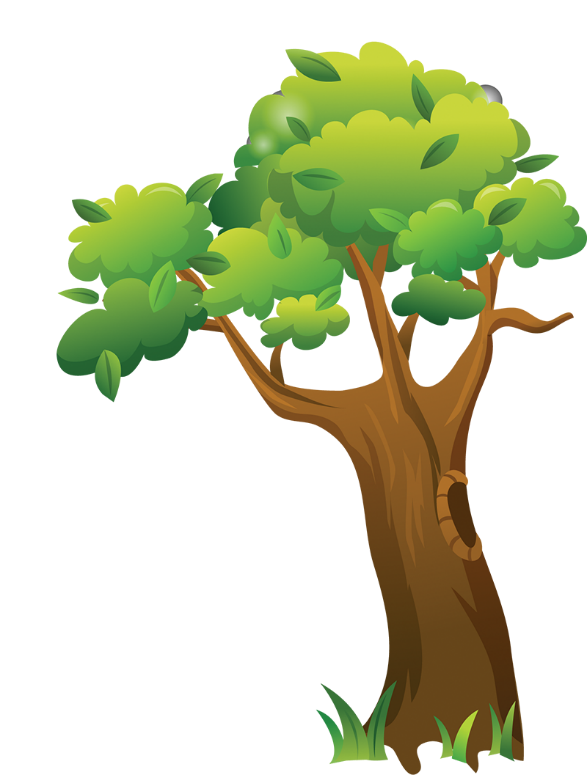 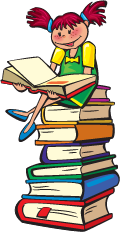 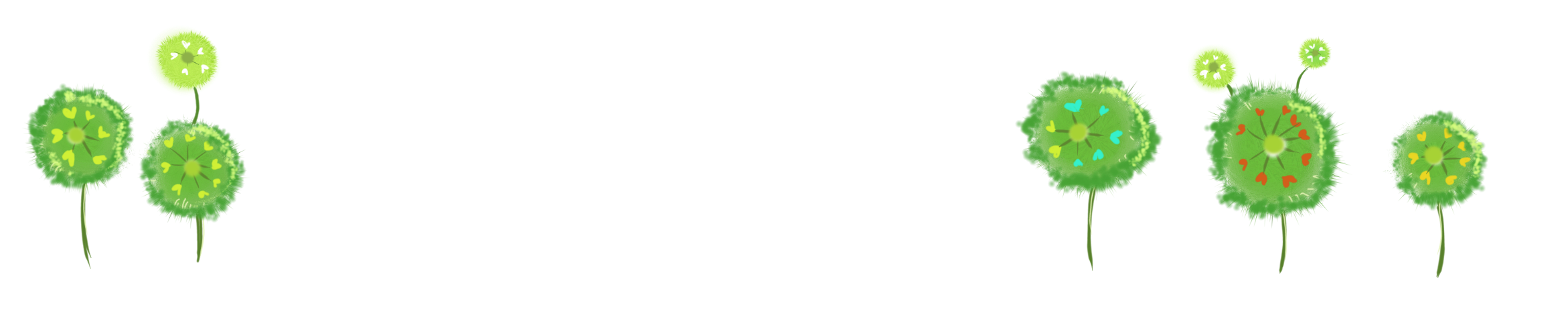 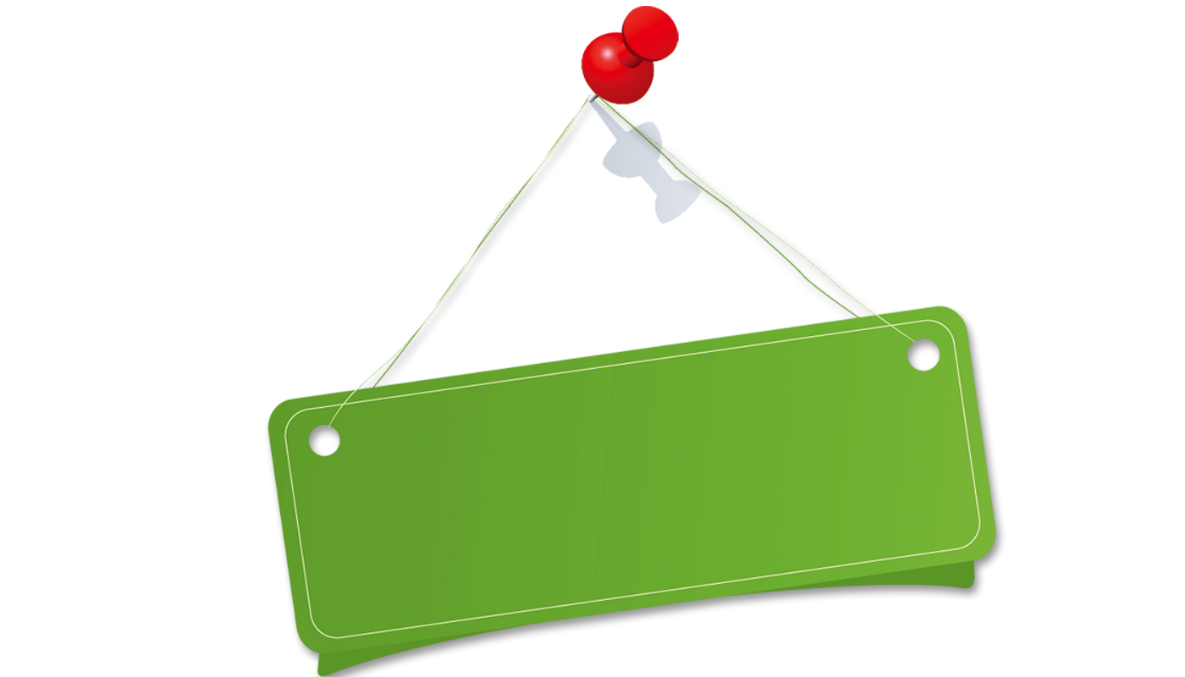 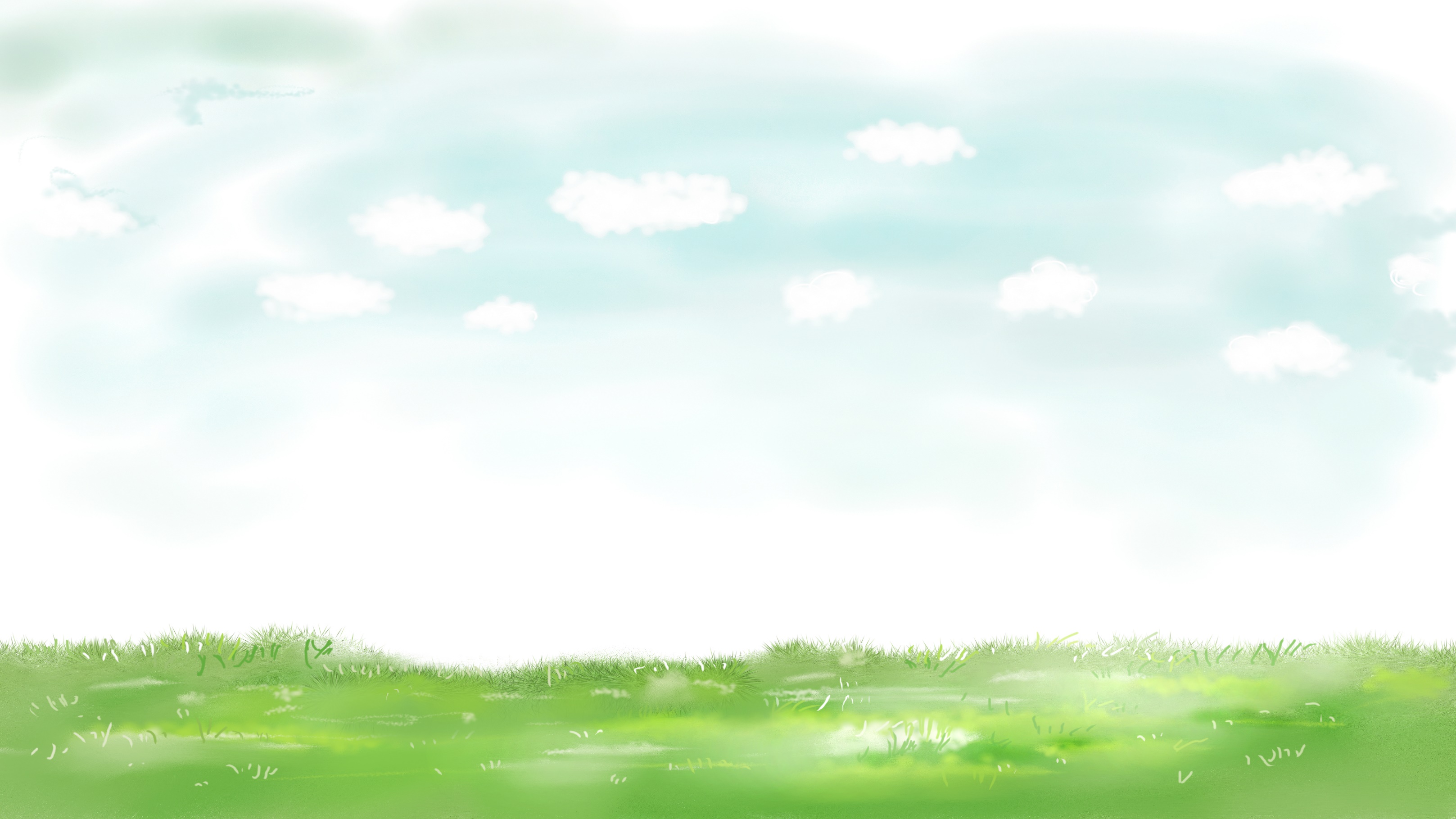 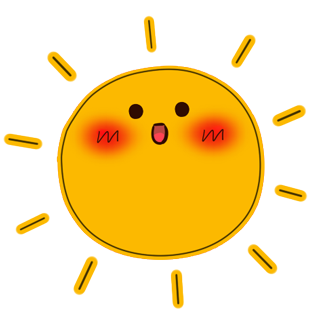 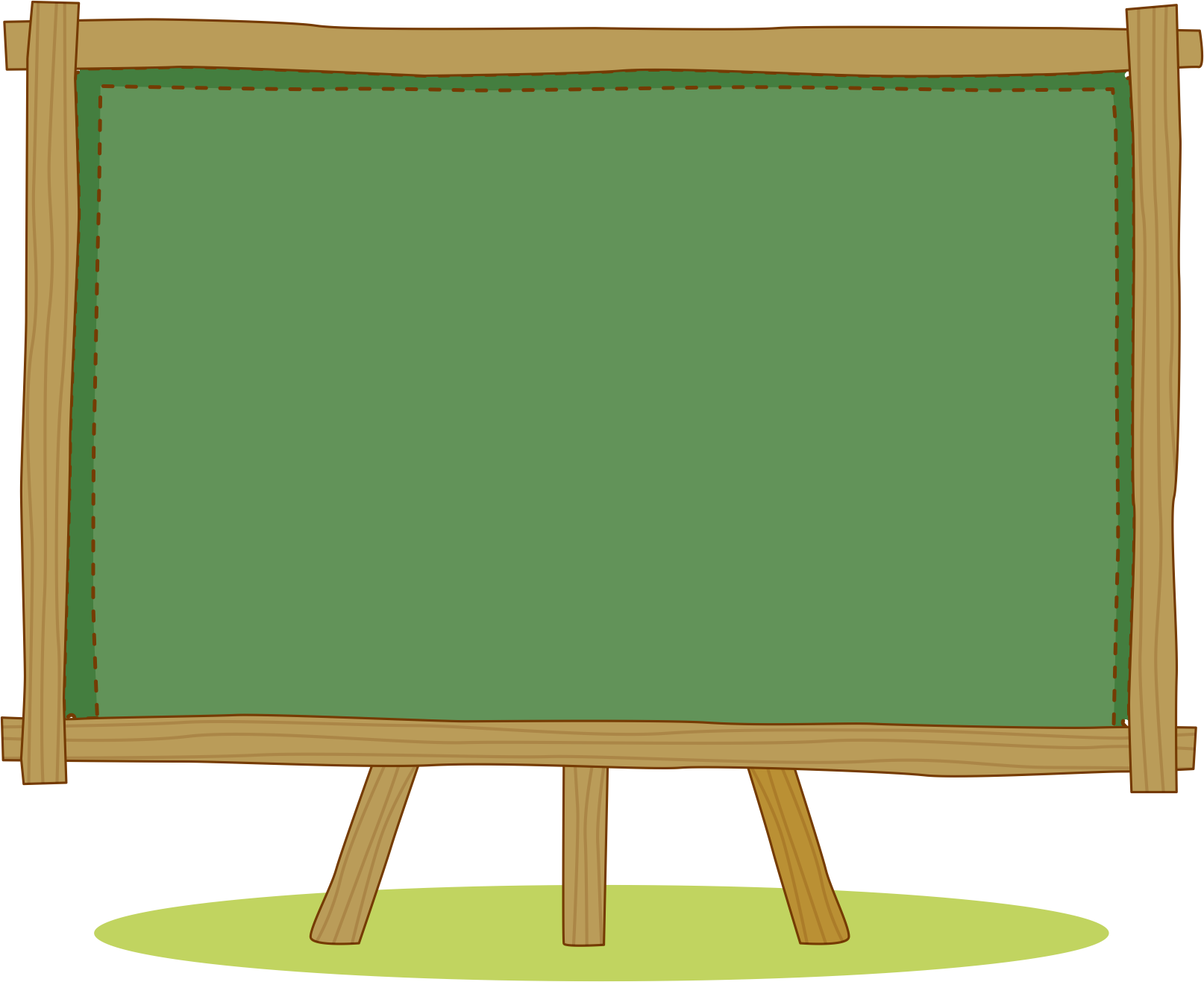 تطور نظرية الخلية؟
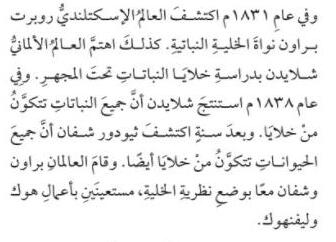 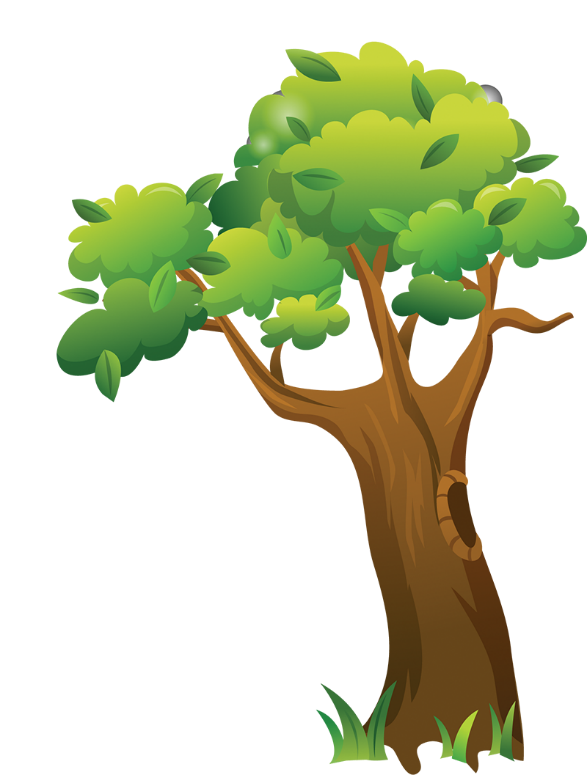 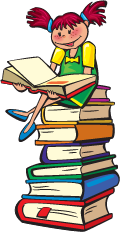 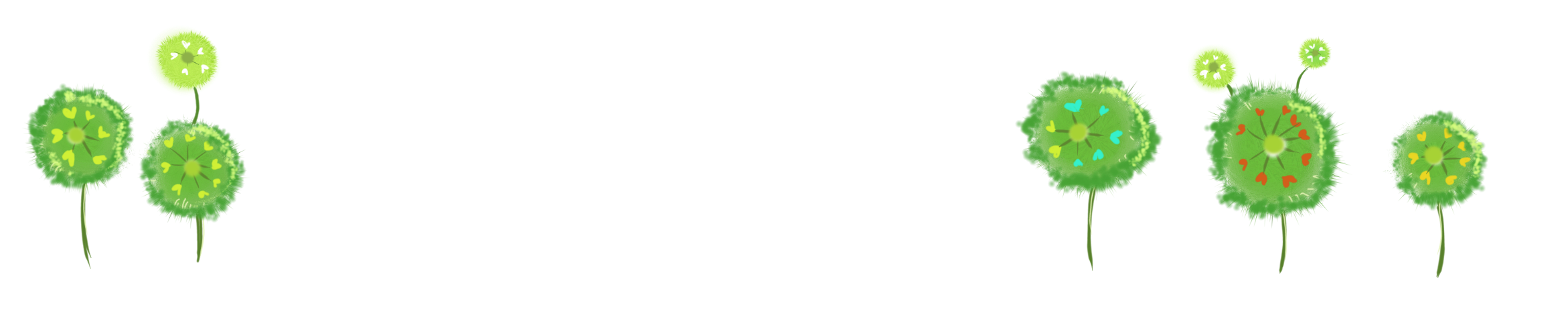 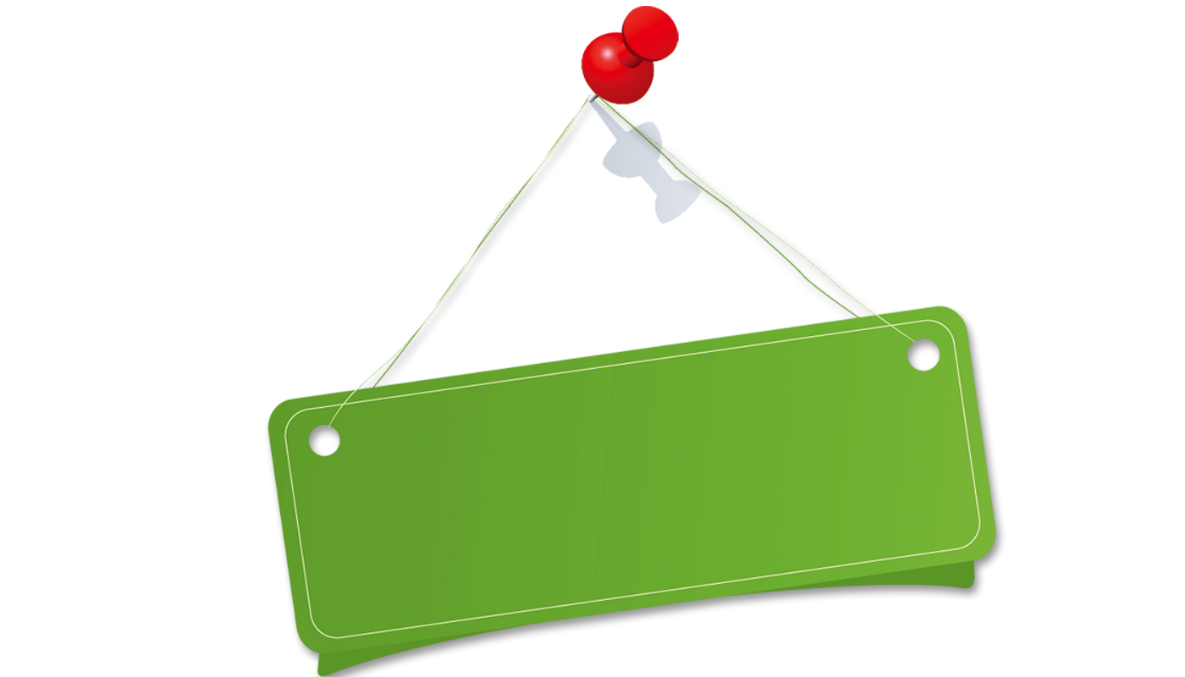 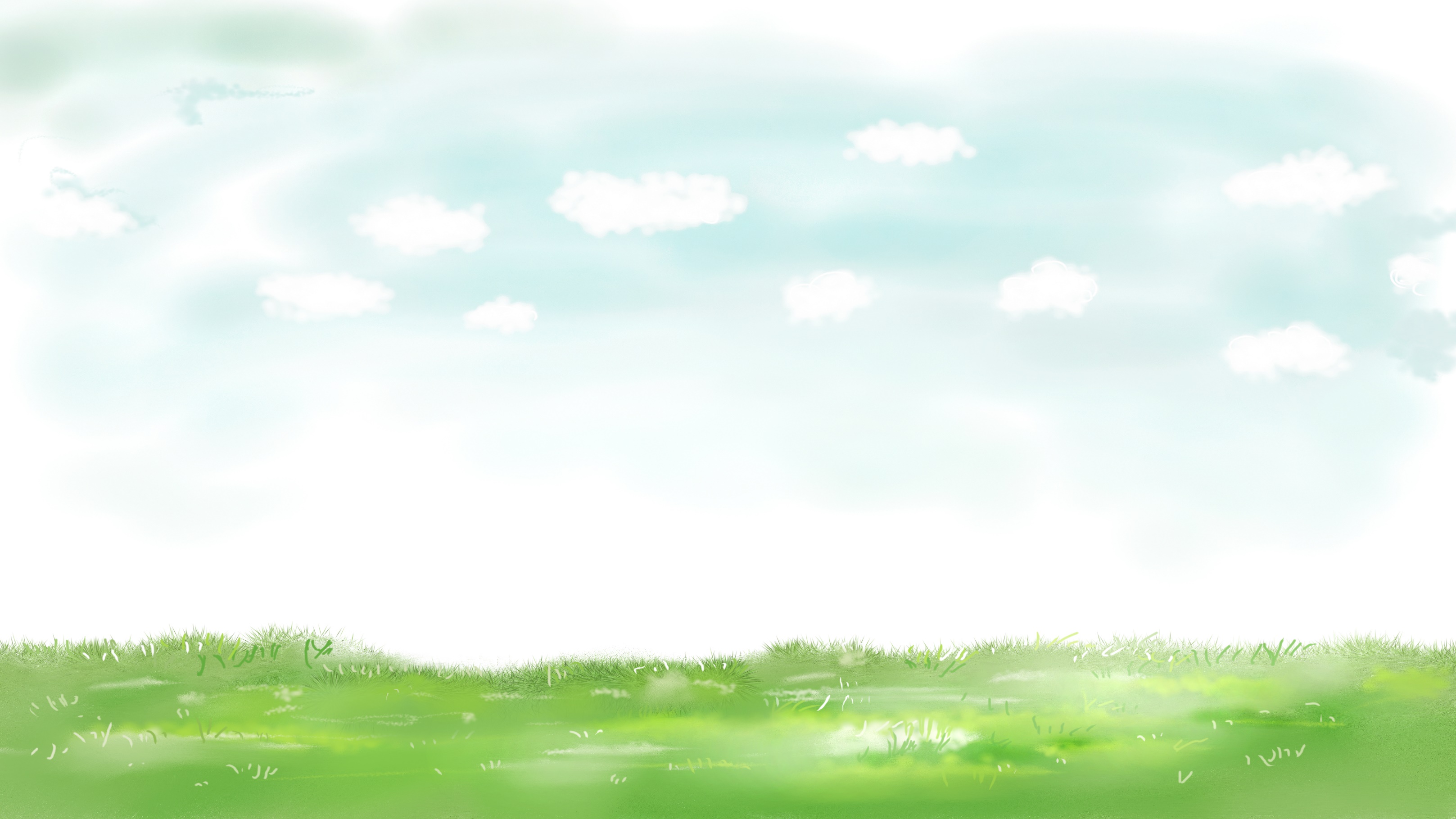 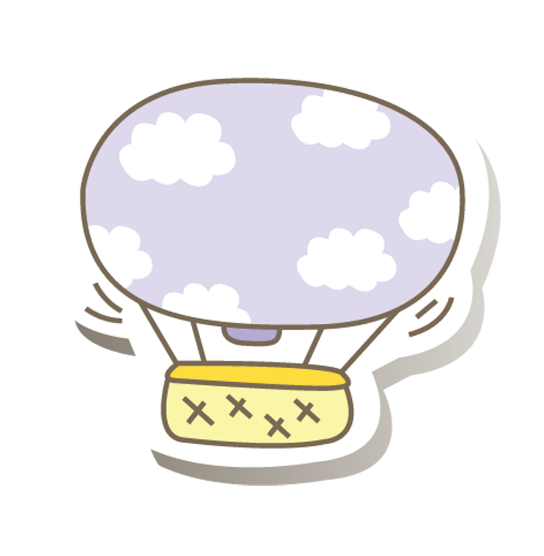 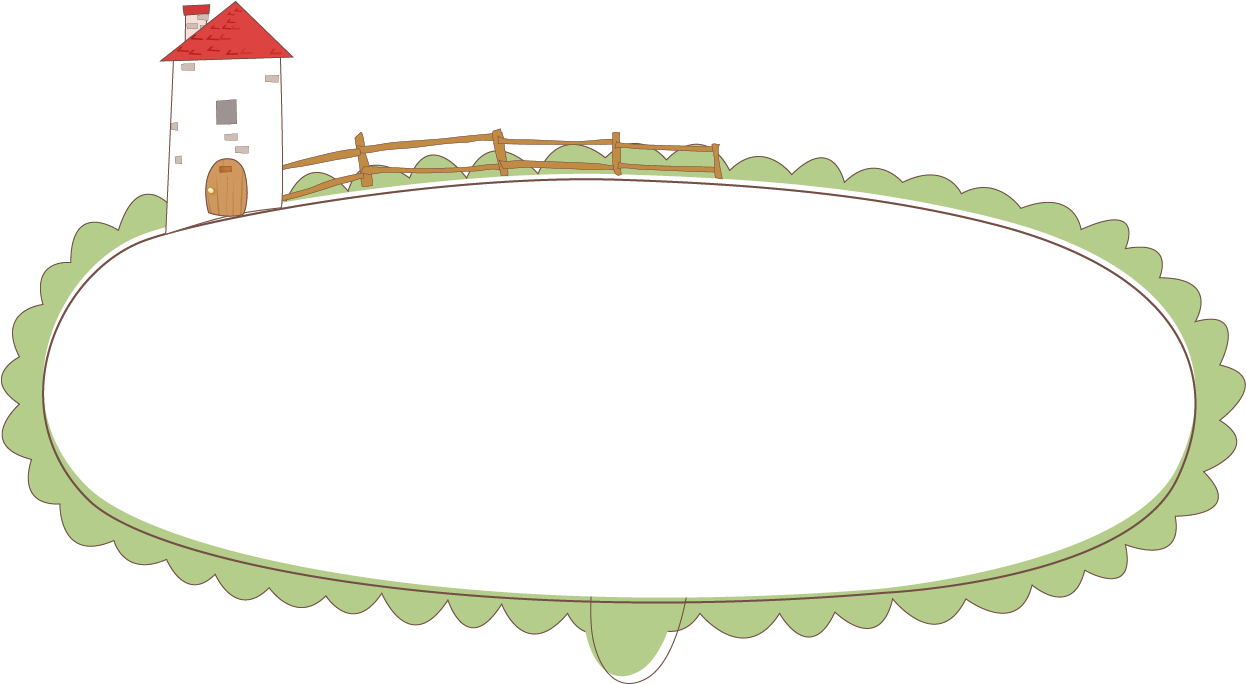 الخلايا والمخلوقات الحية:
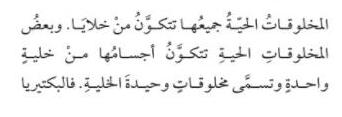 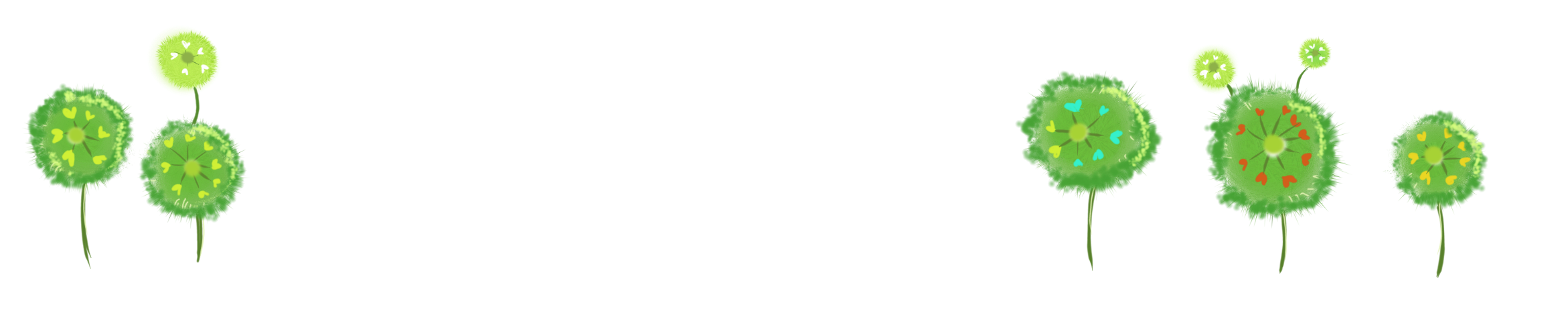 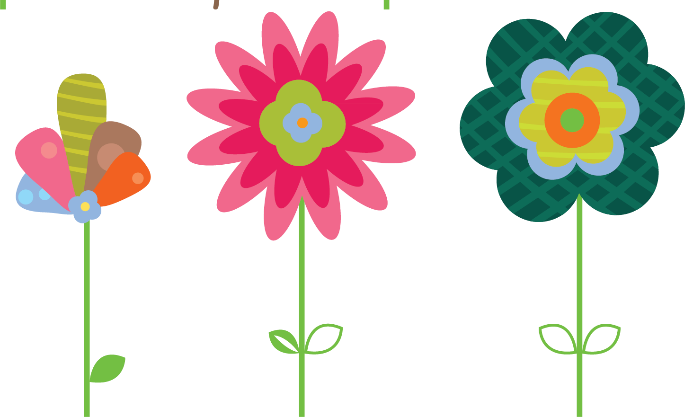 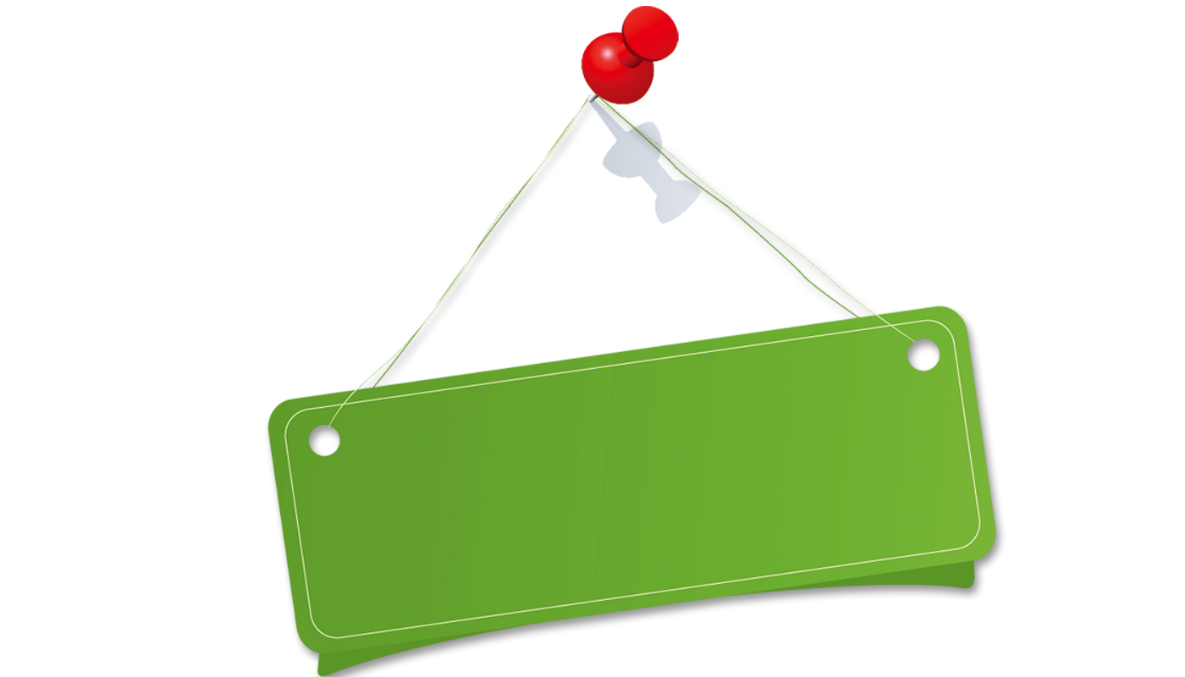 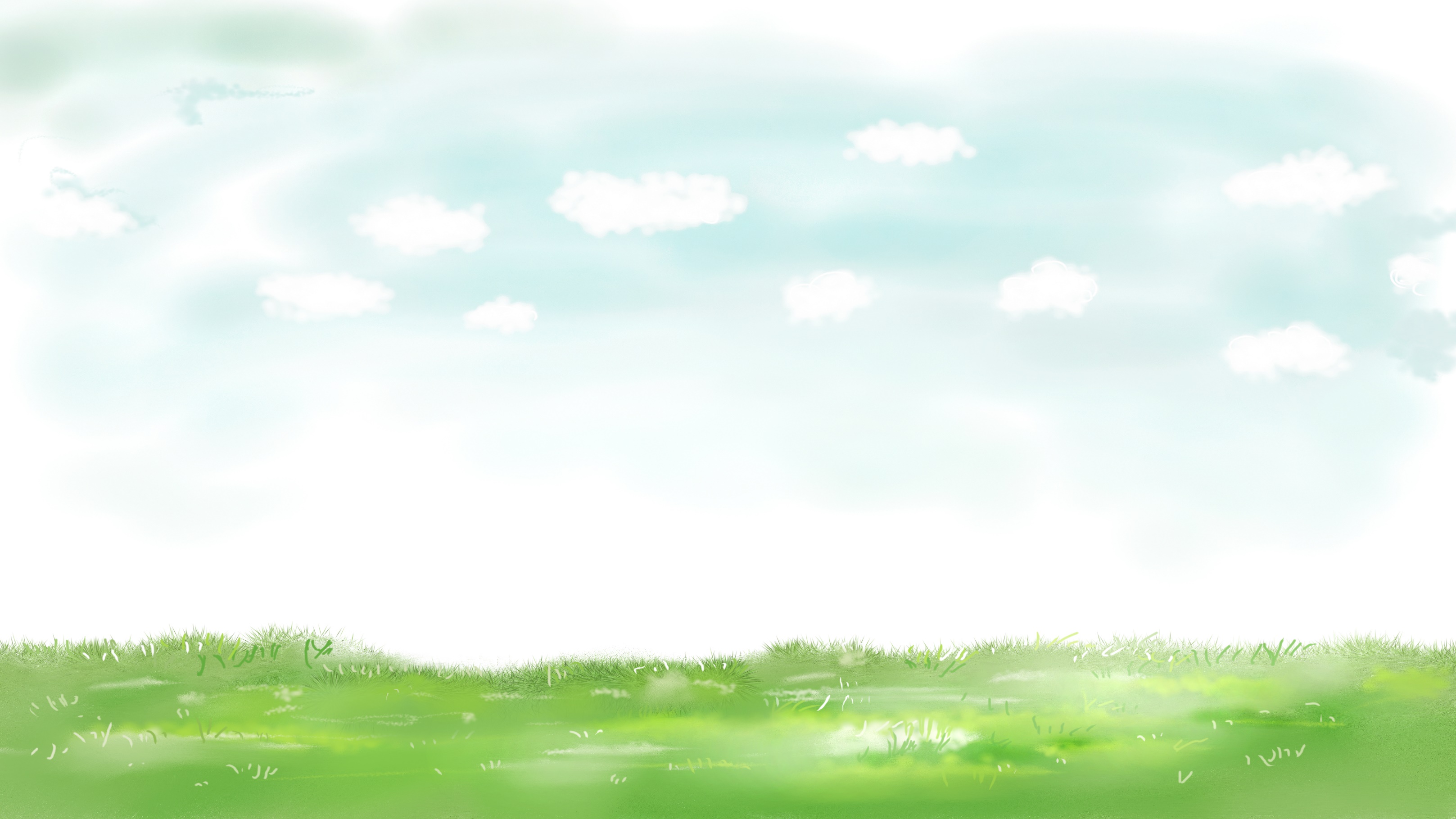 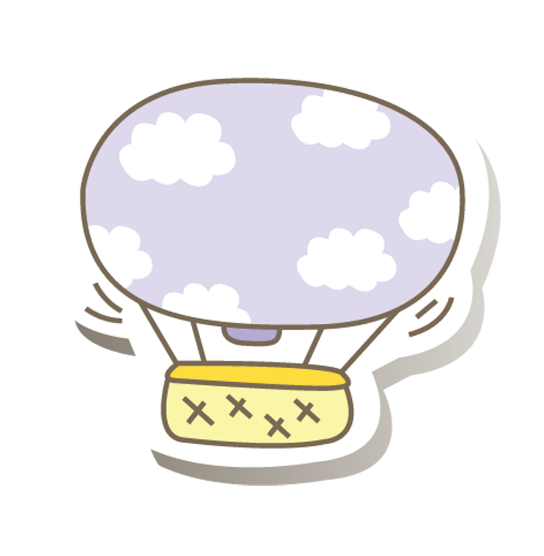 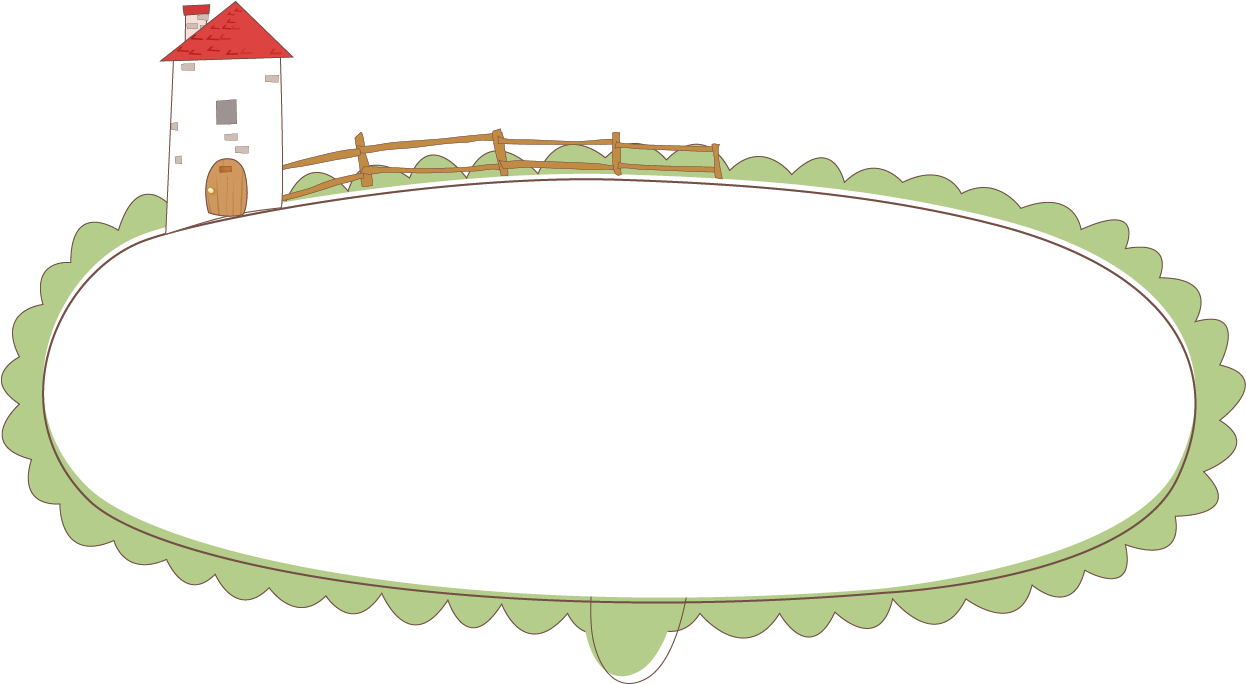 الخلايا والمخلوقات الحية:
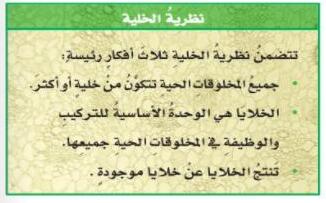 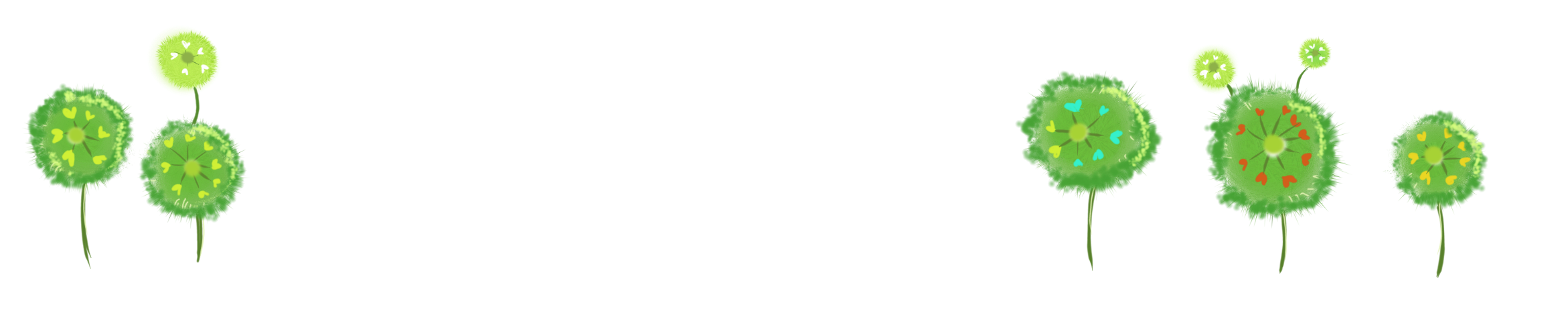 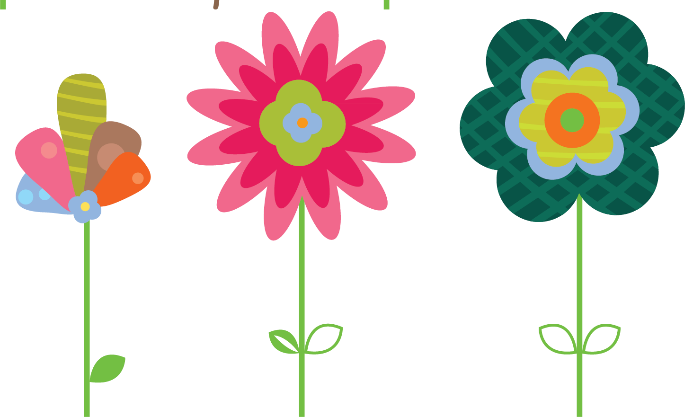 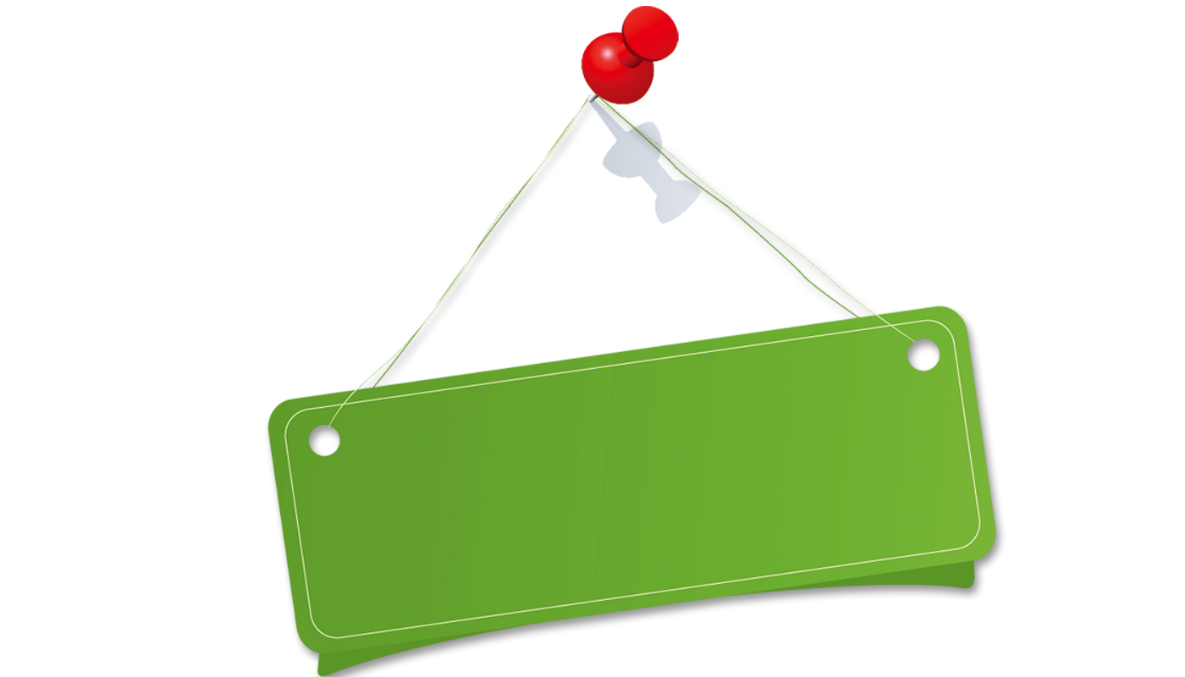 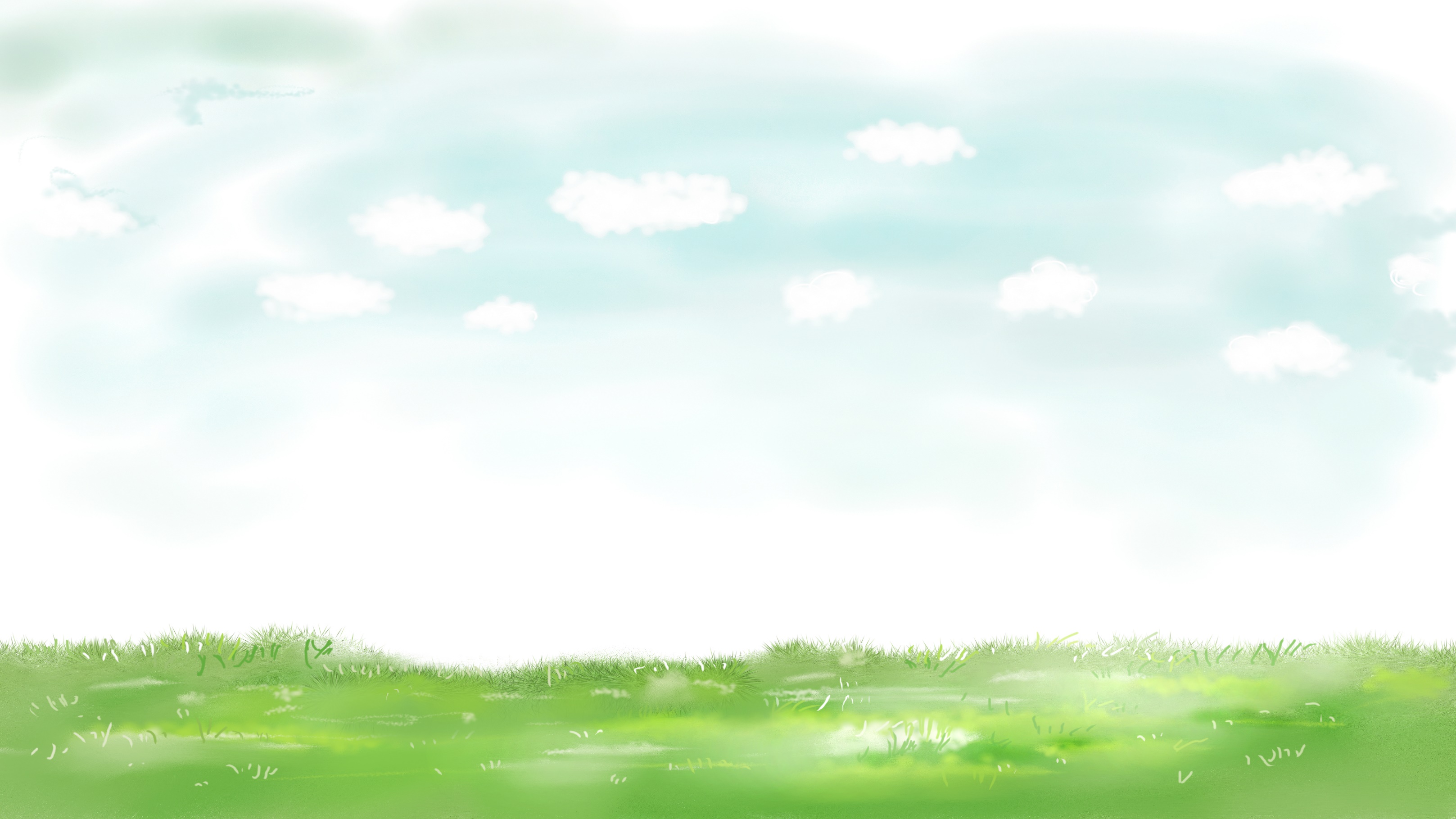 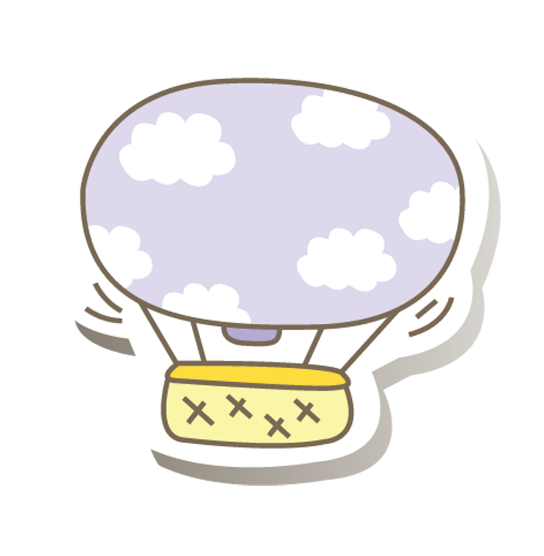 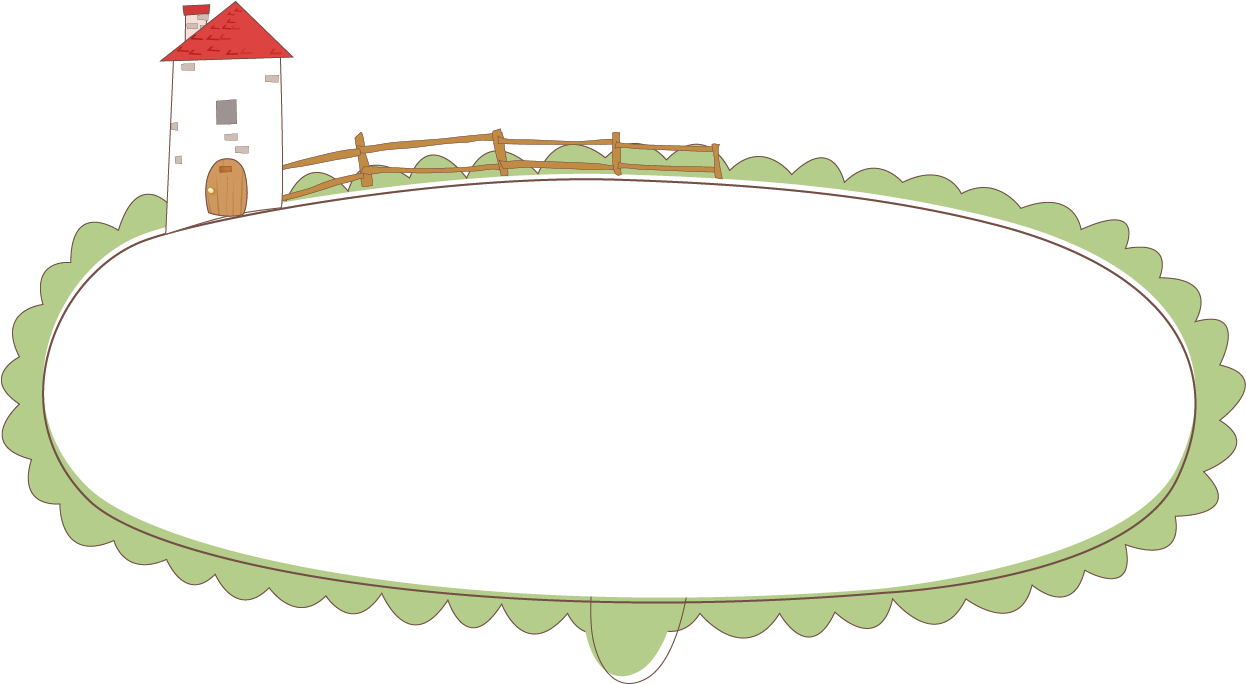 الخلايا والمخلوقات الحية:
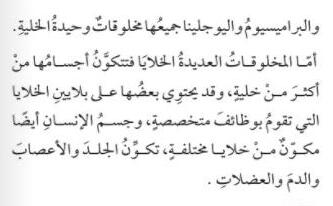 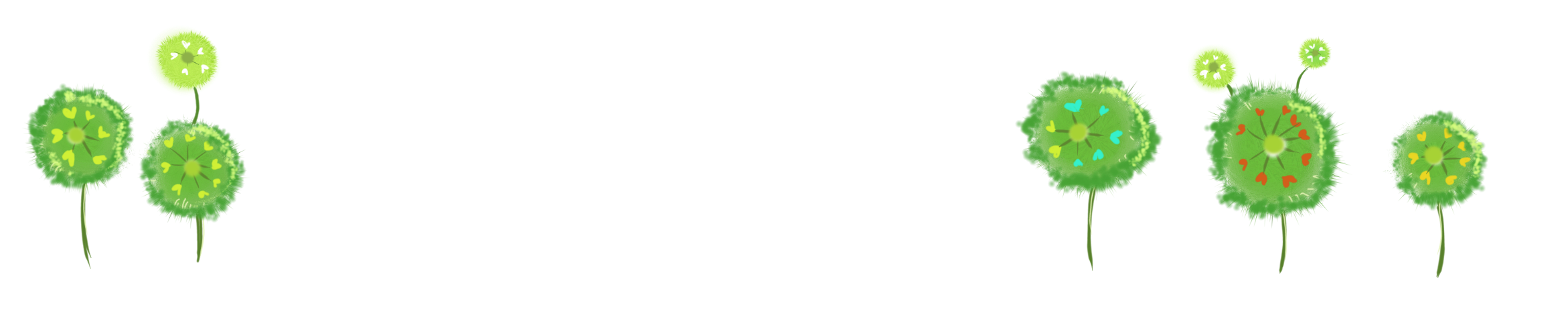 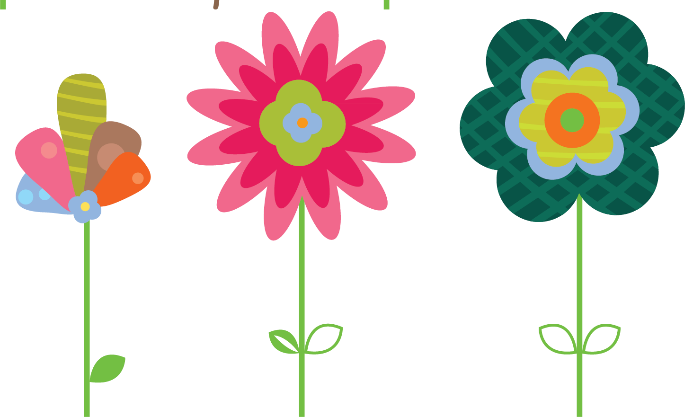 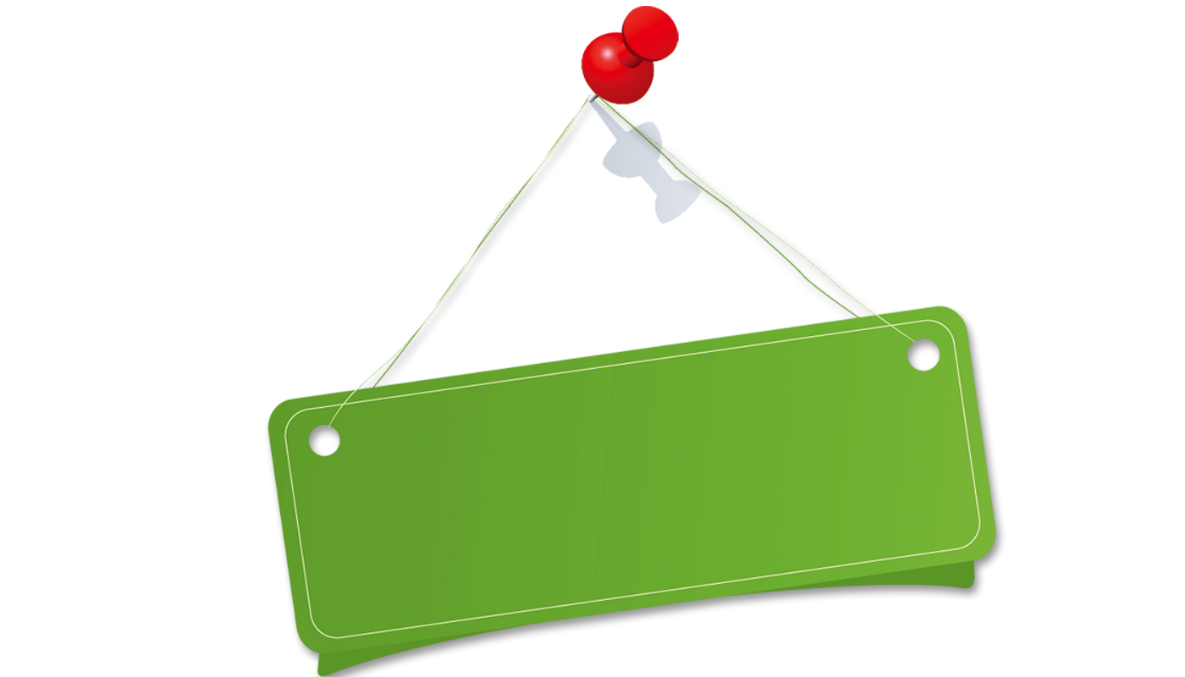 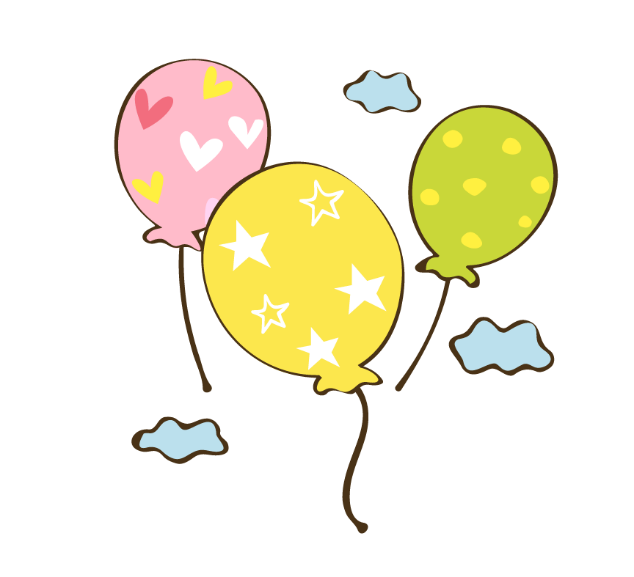 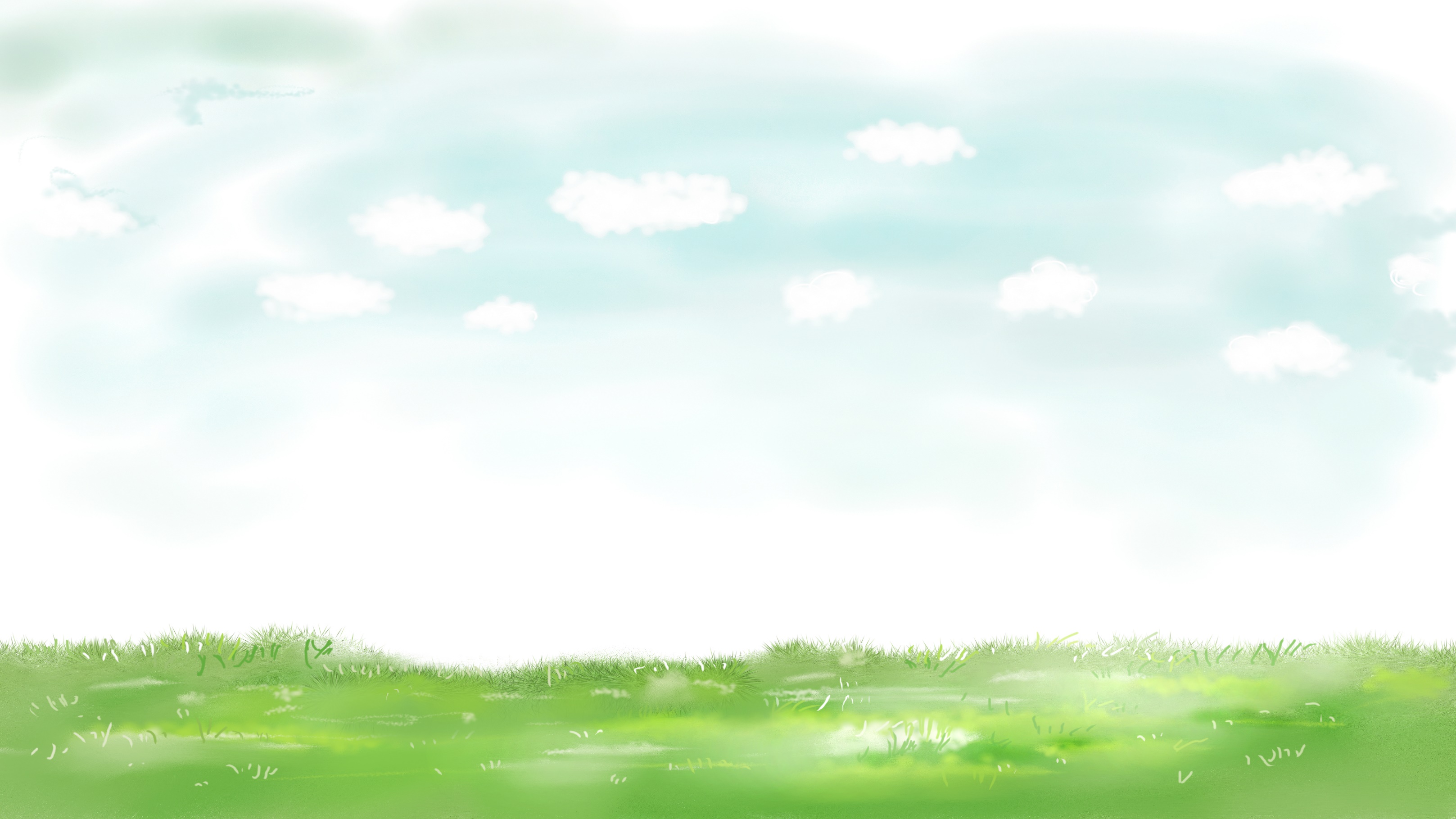 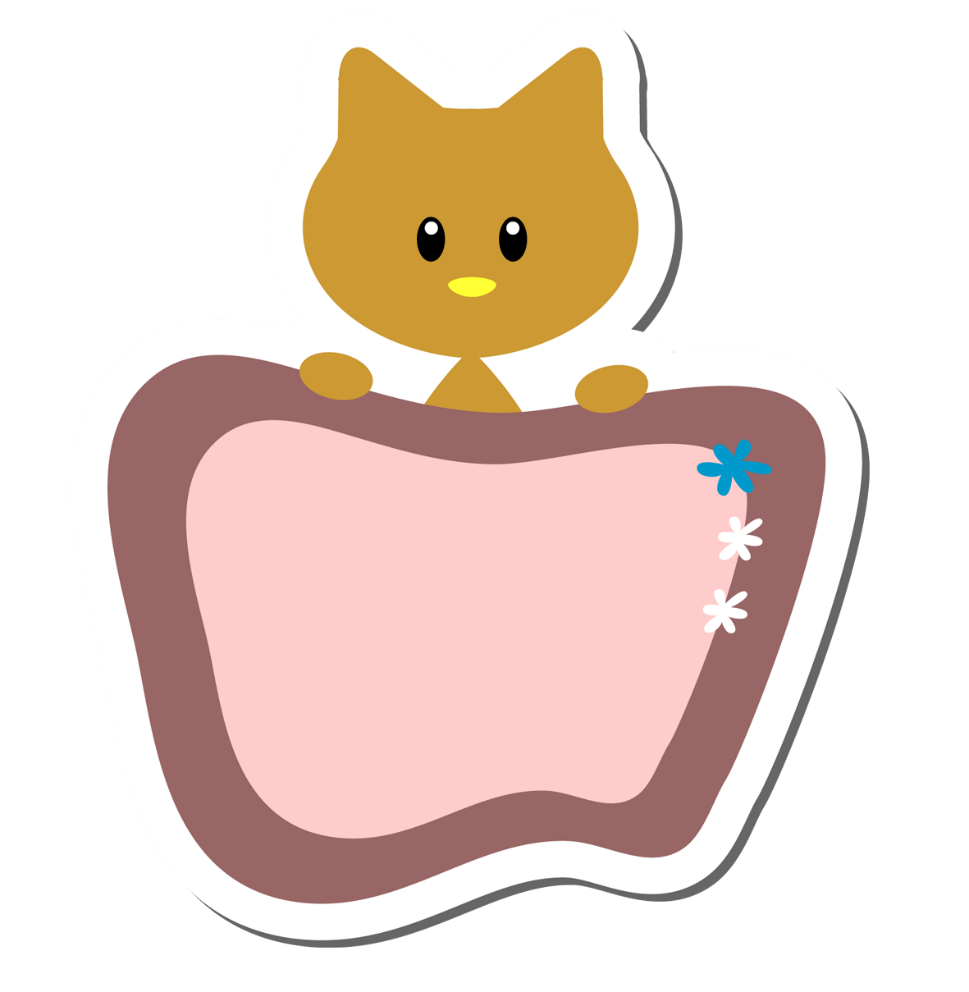 اختبر نفسي
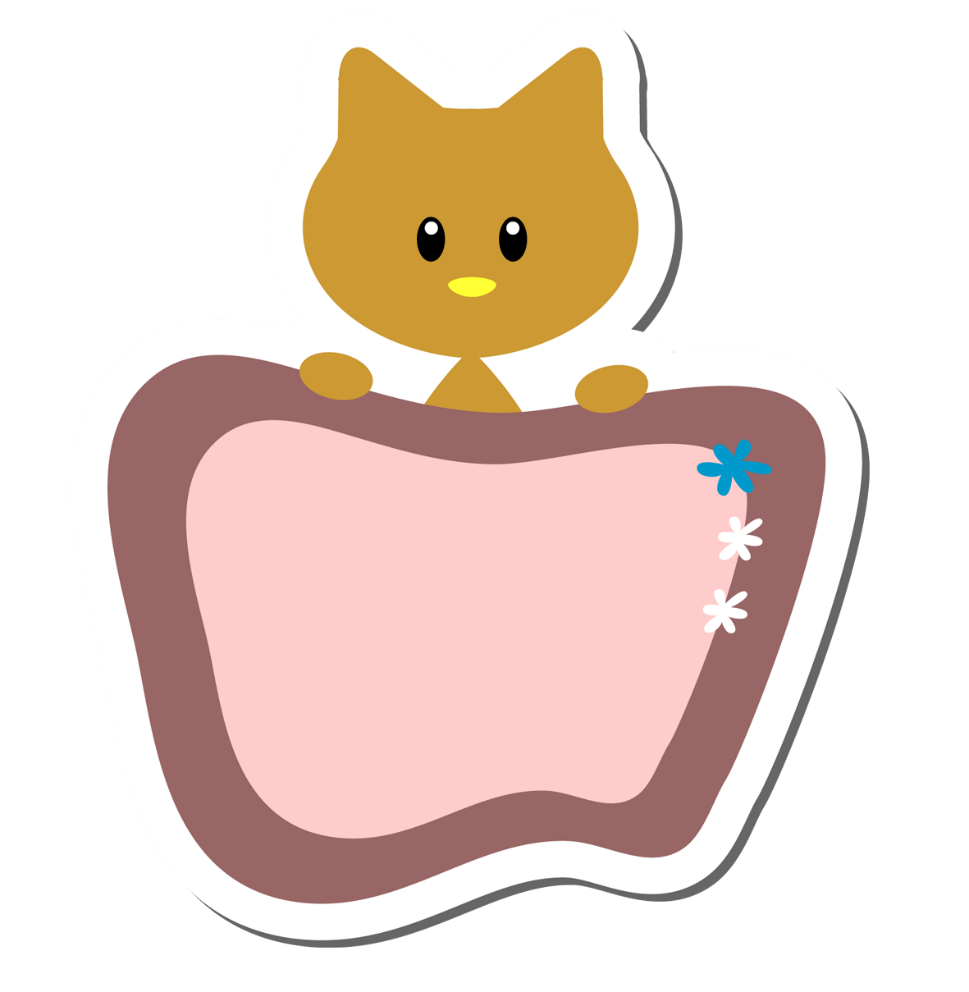 التفكير الناقد
اتتبع
ما أهمية تطوير مجاهر ذات قوة تكبير عالية؟
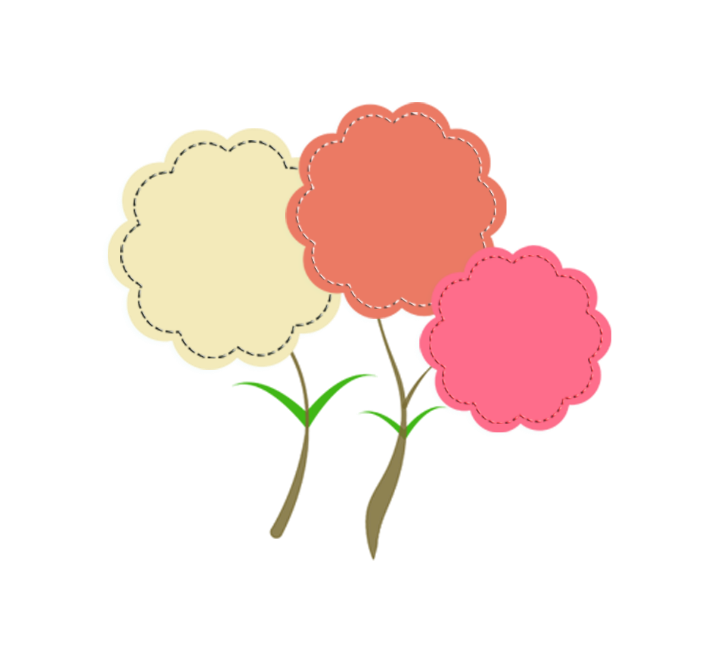 ارسم خطاً زمنياً يبين تطور نظرية الخلية
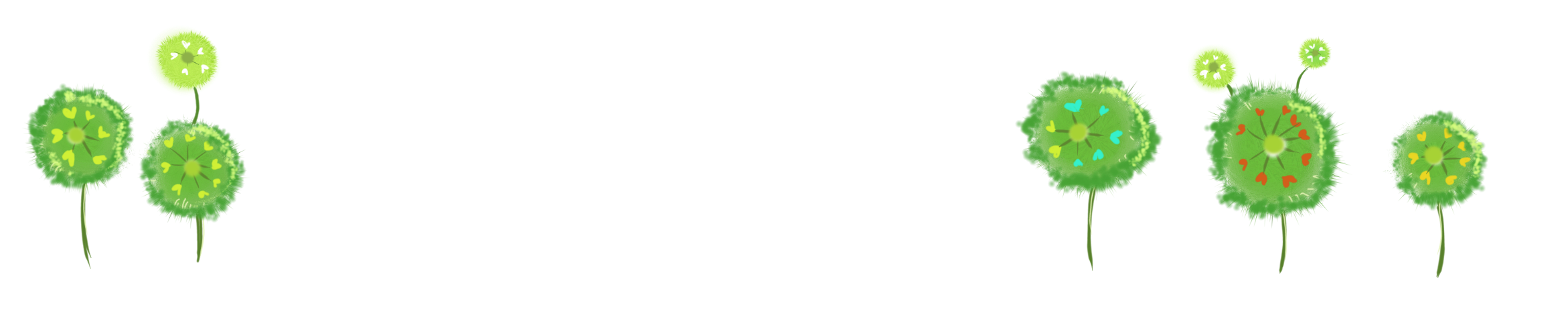 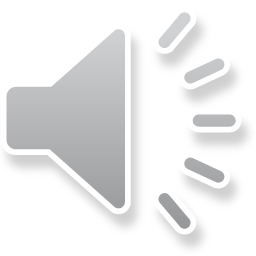 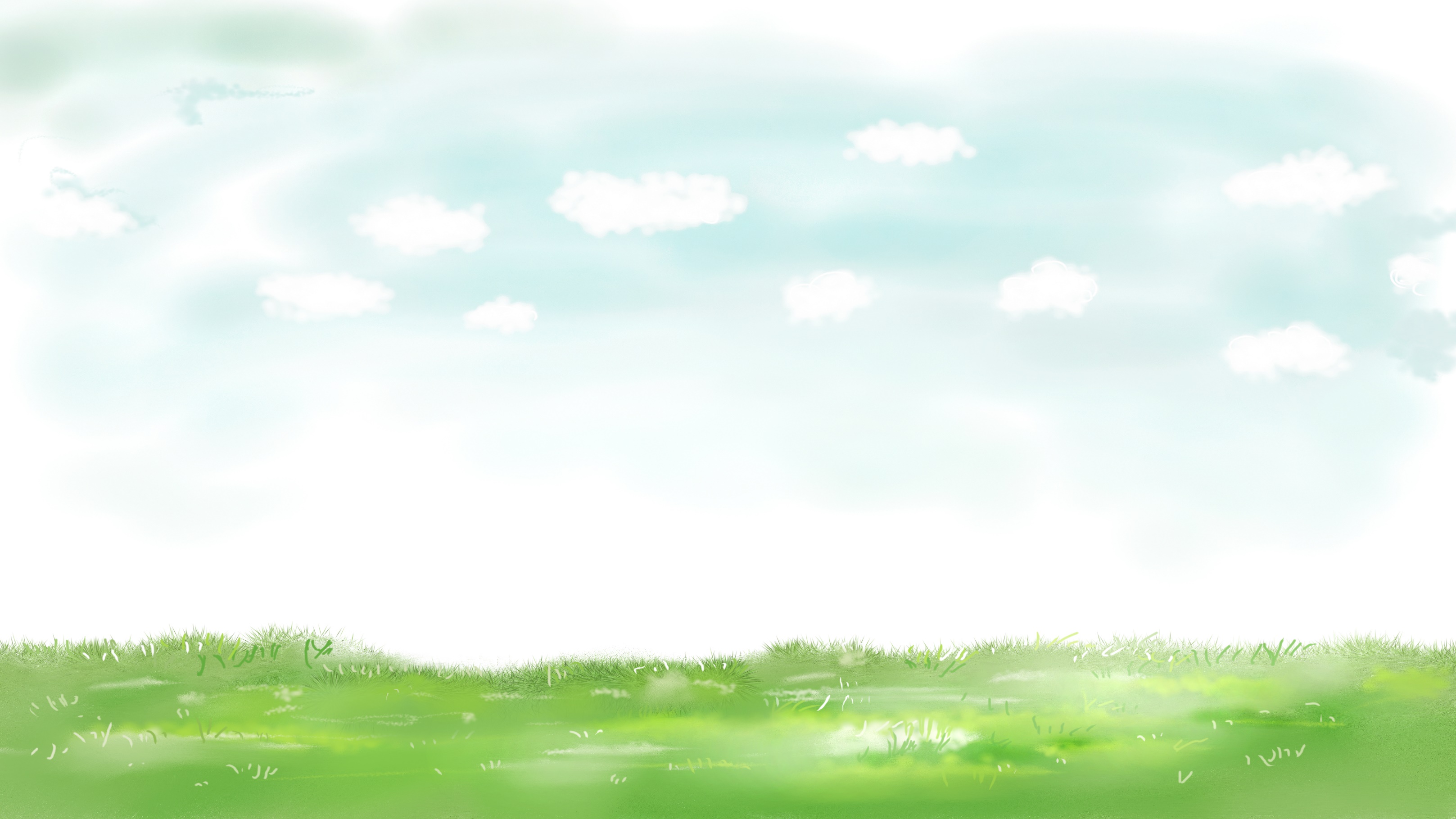 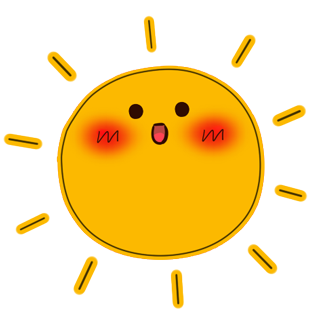 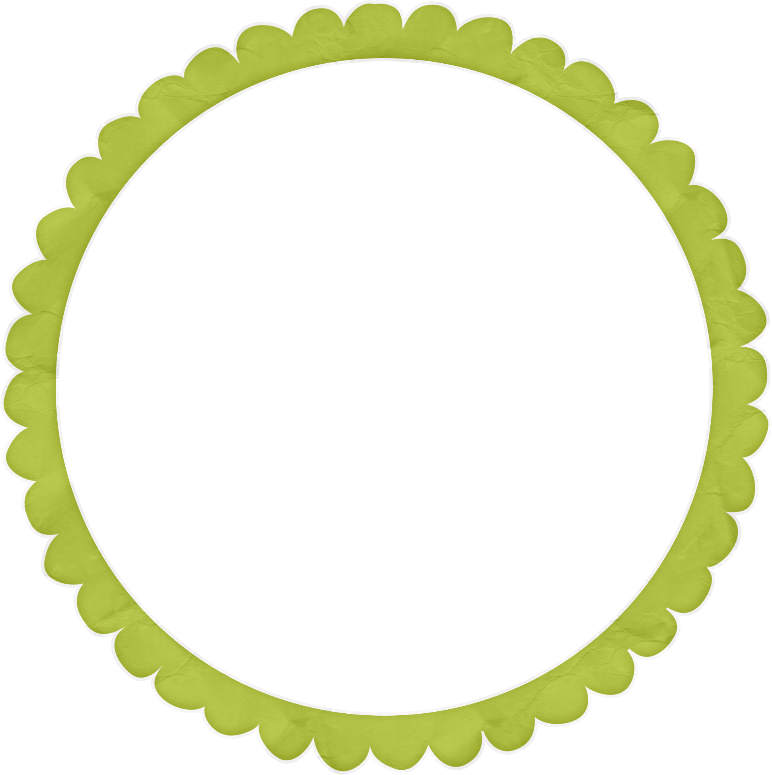 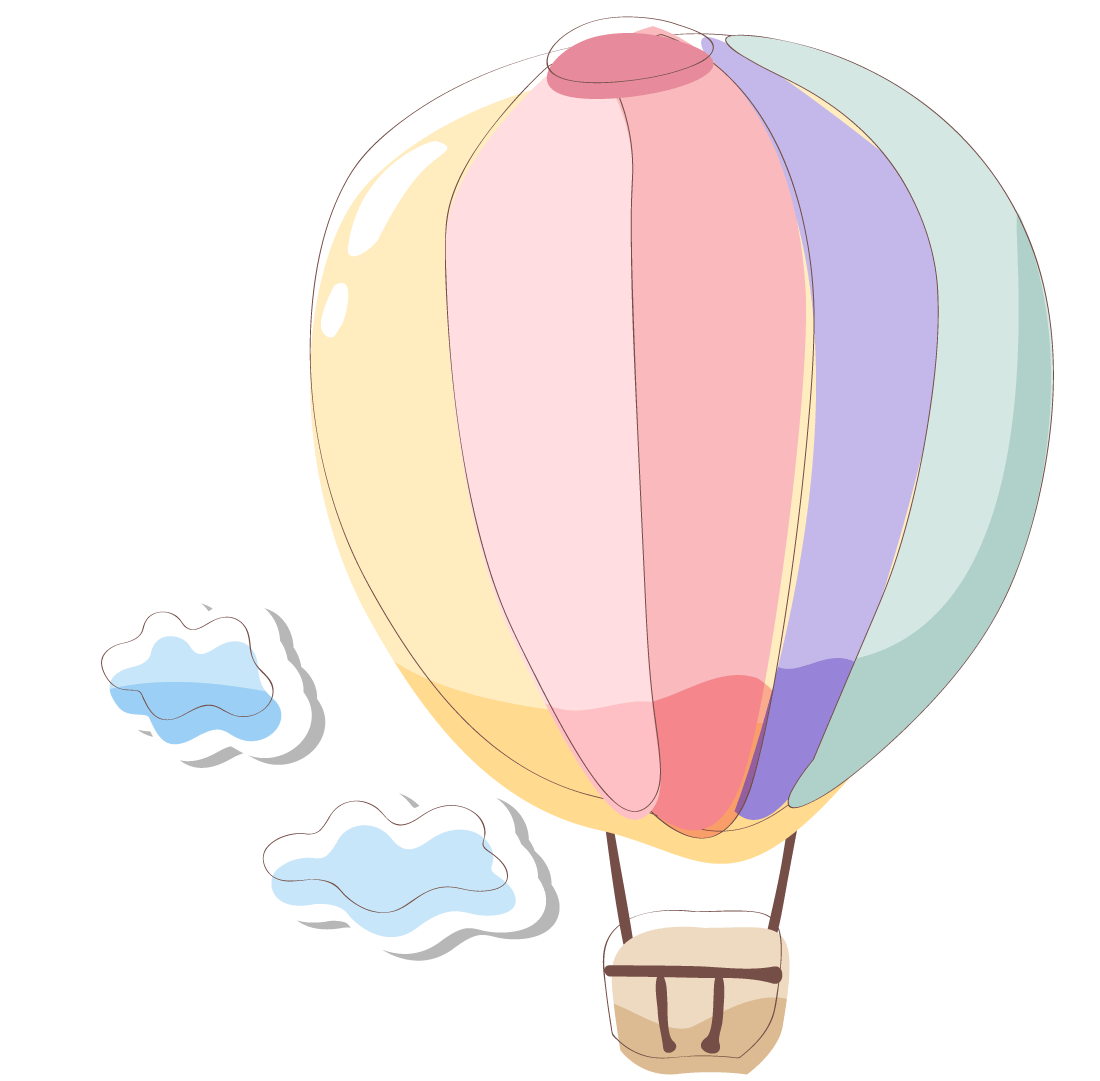 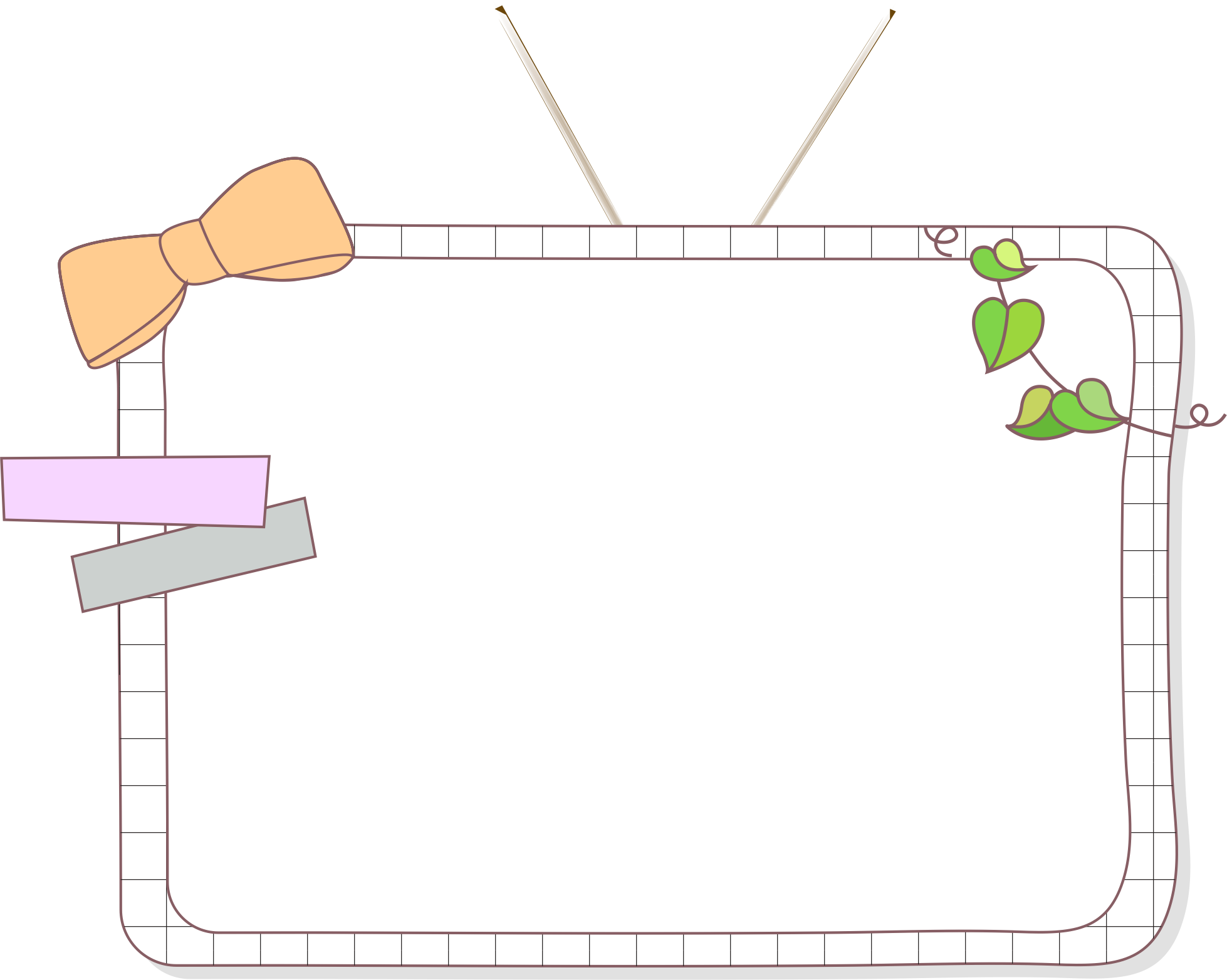 مبدعتي الصغيرة 
برأيك ما هي مستويات التنظيم في المخلوقات الحية؟؟
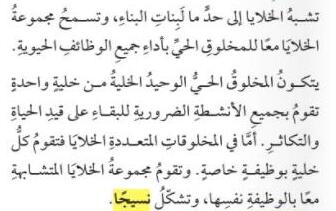 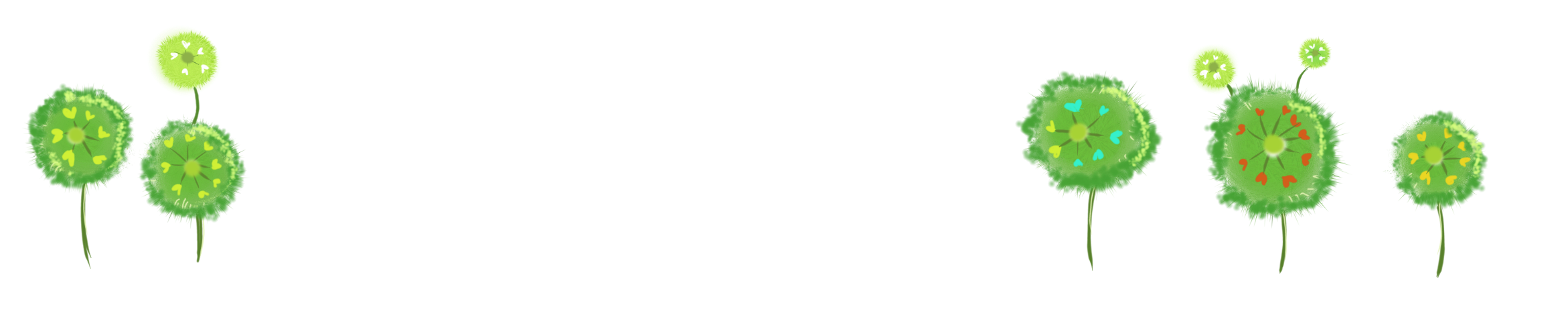 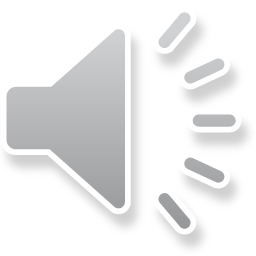 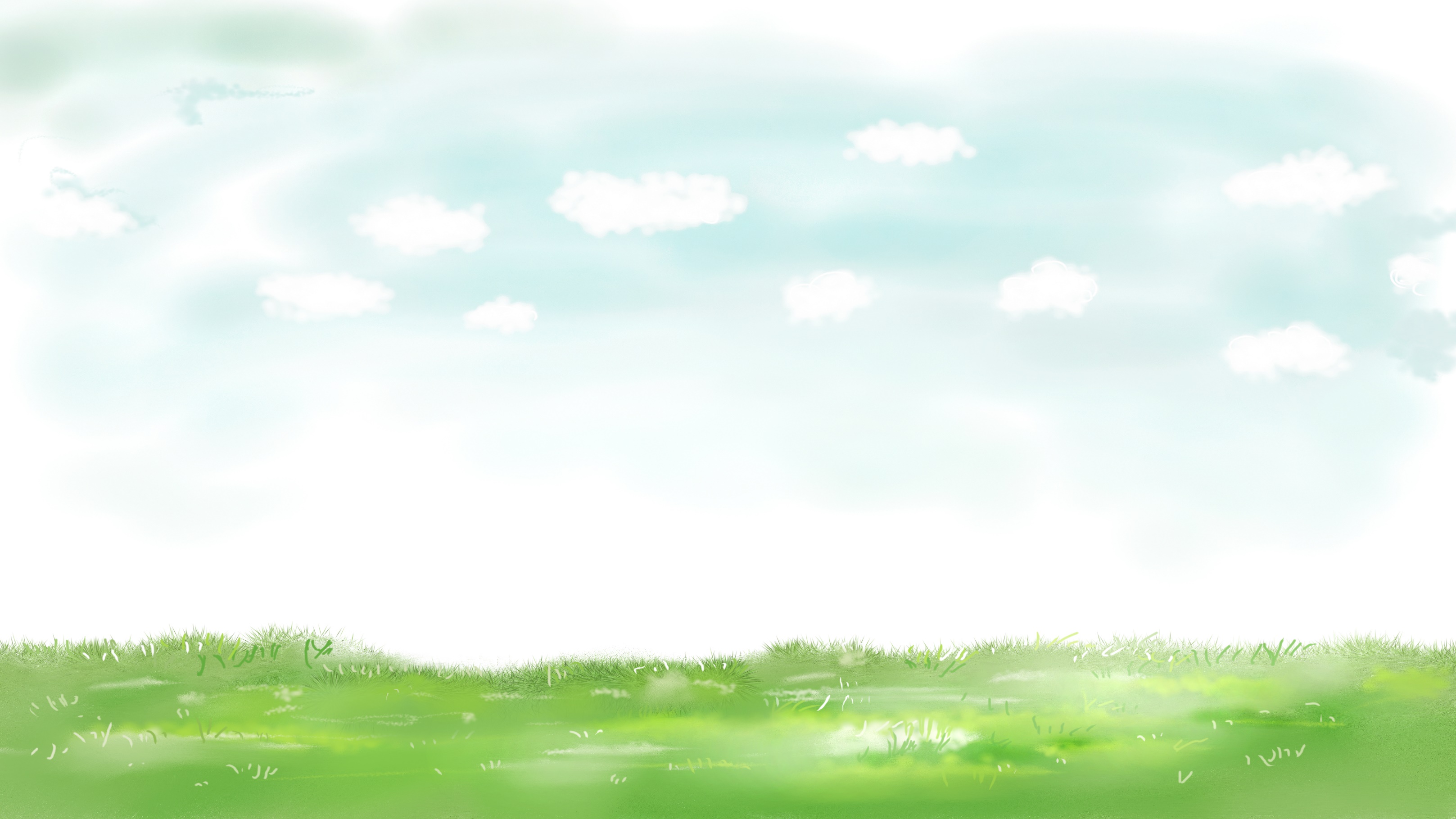 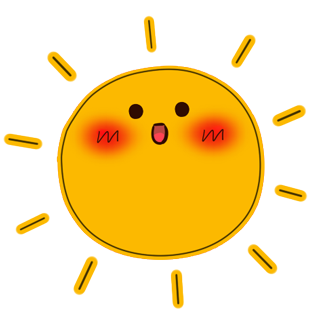 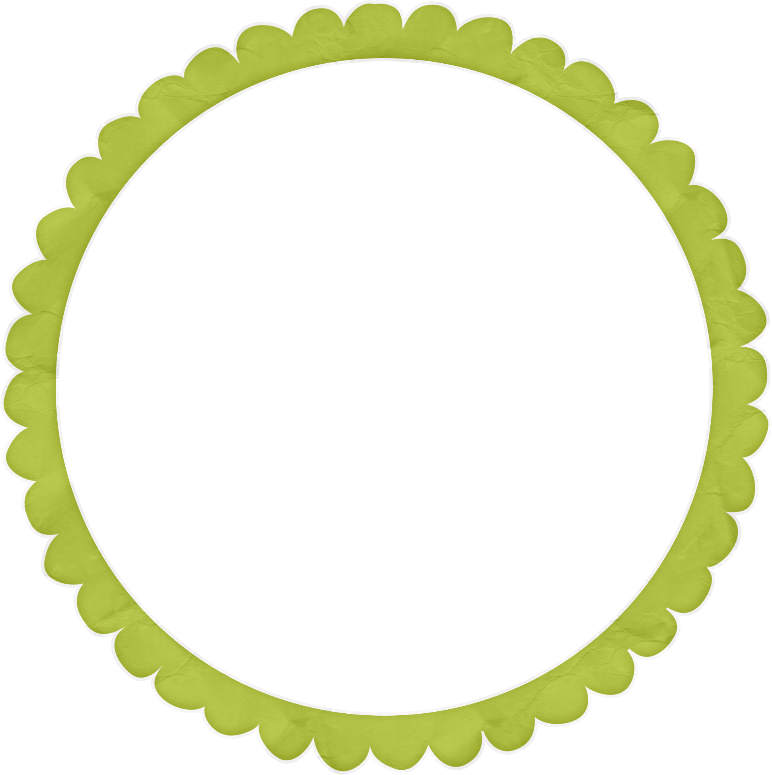 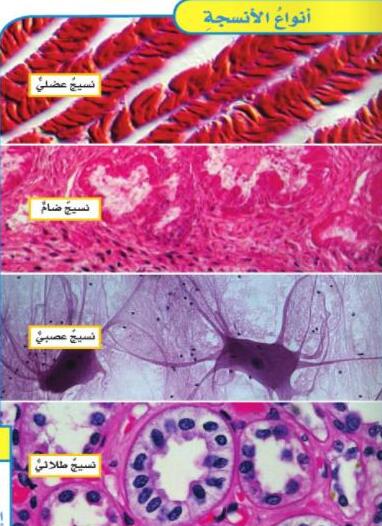 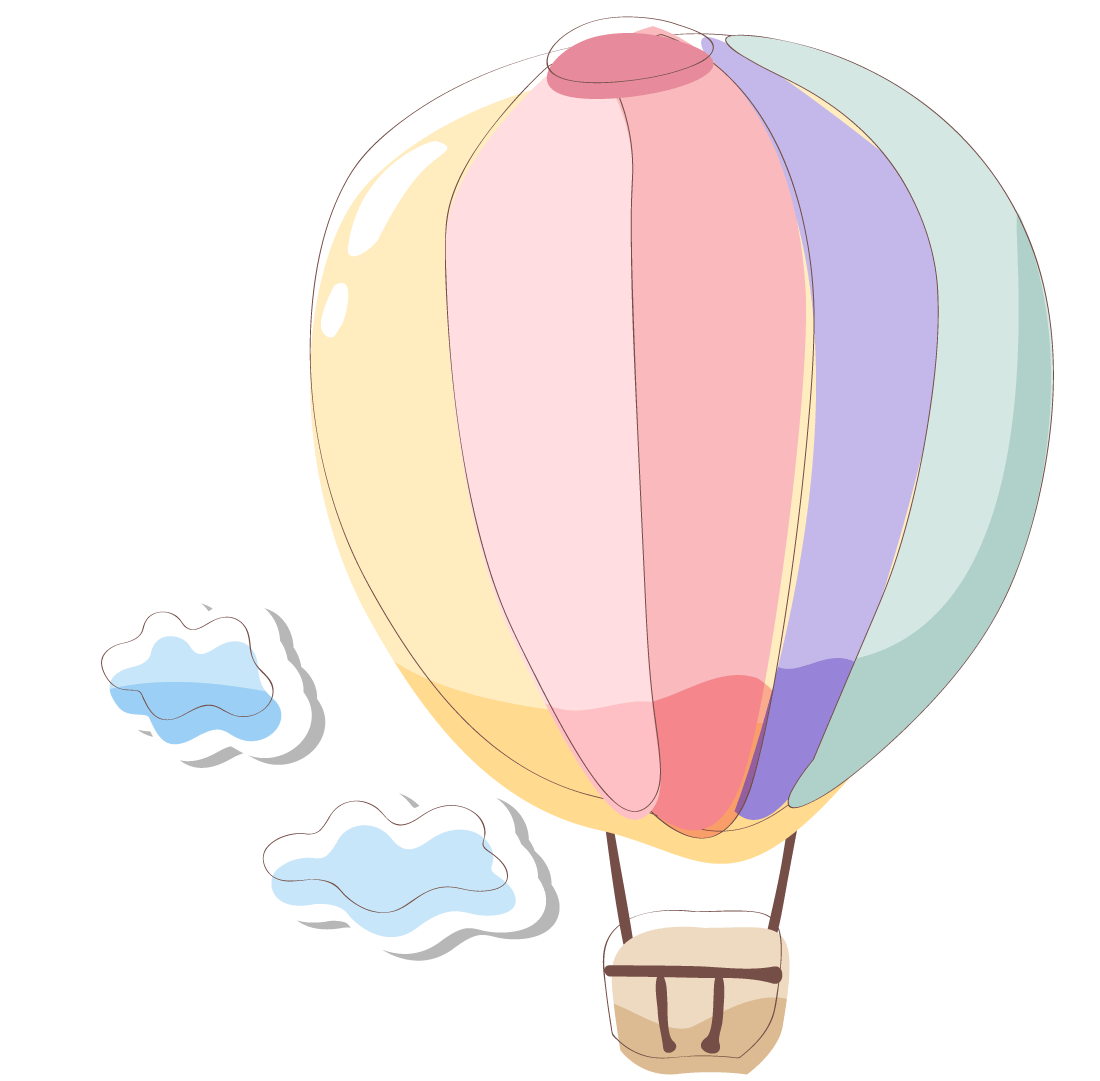 صغيرتي ابدي برأيك ..
لماذا يختلف كل نسيج عن الاخر؟؟
وما الوظيفة التي يقوم بها كل نسيج؟؟
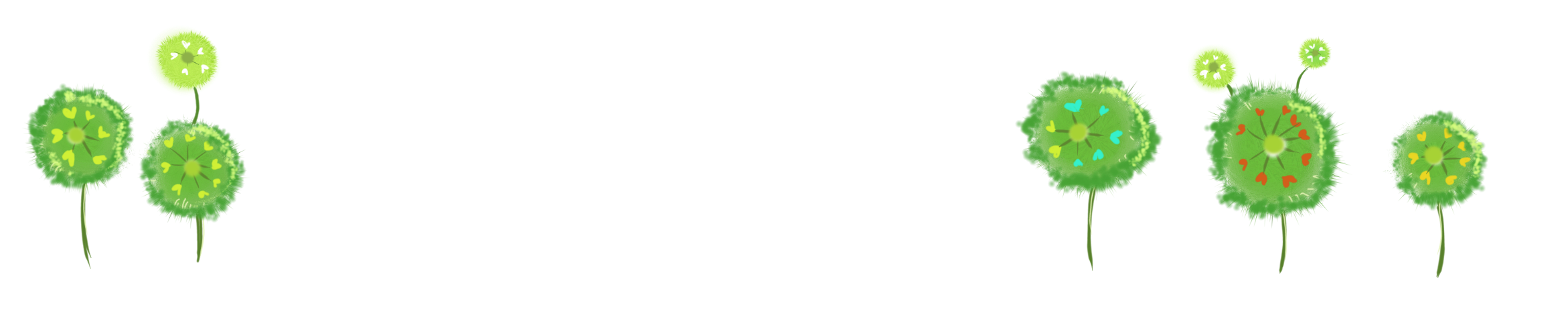 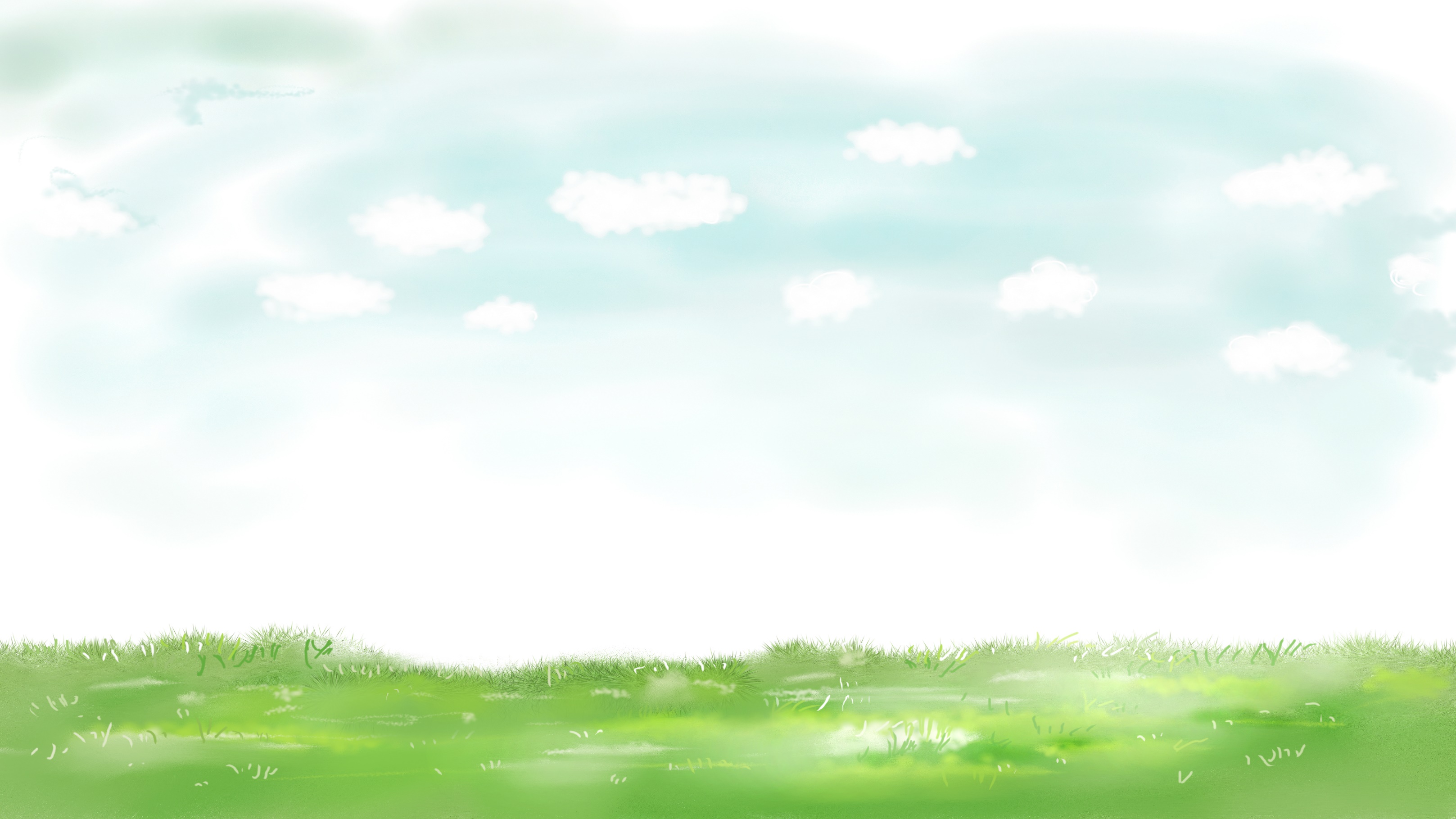 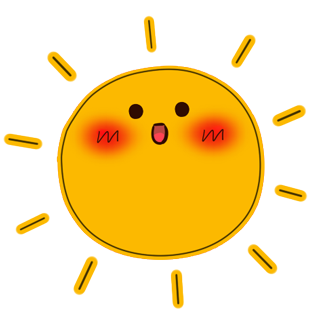 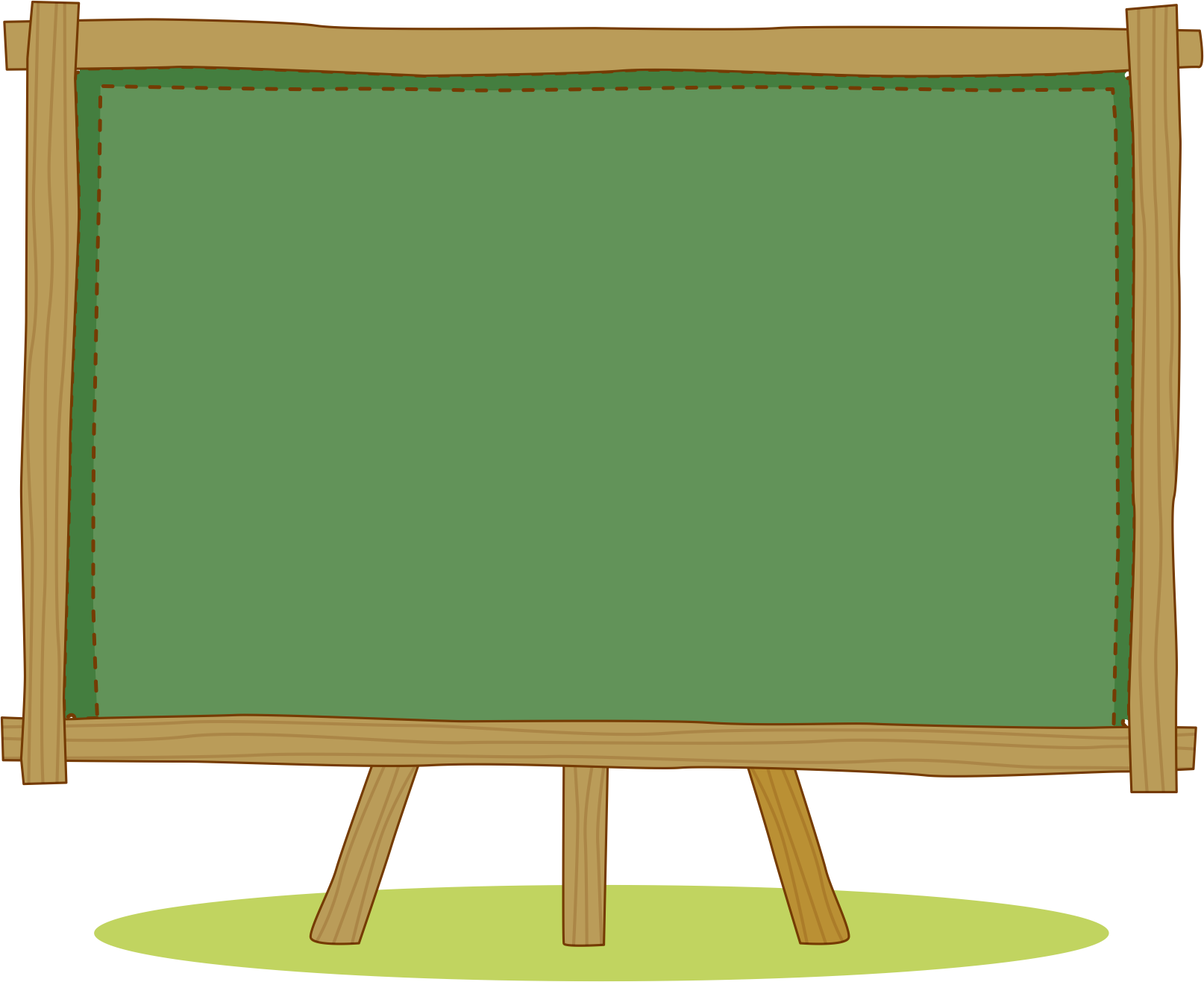 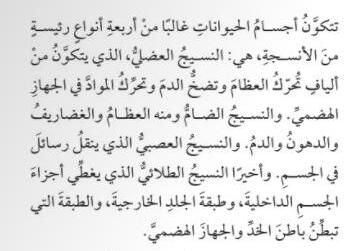 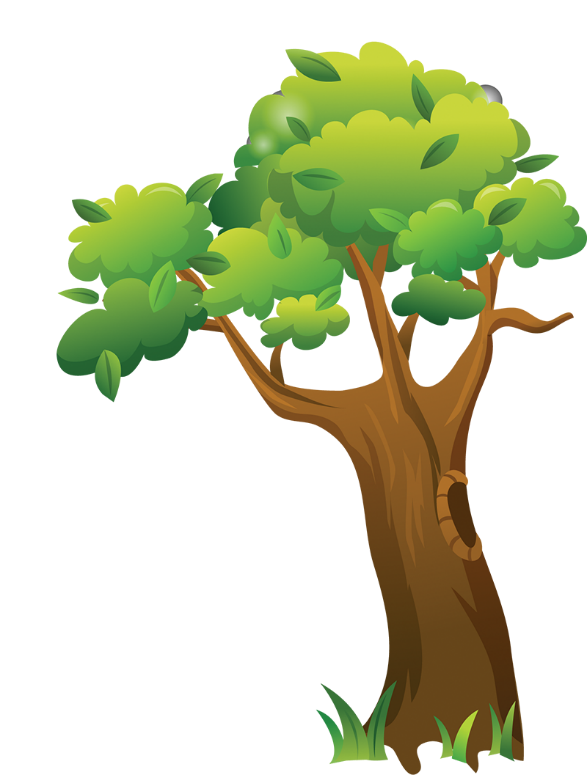 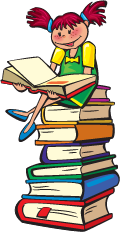 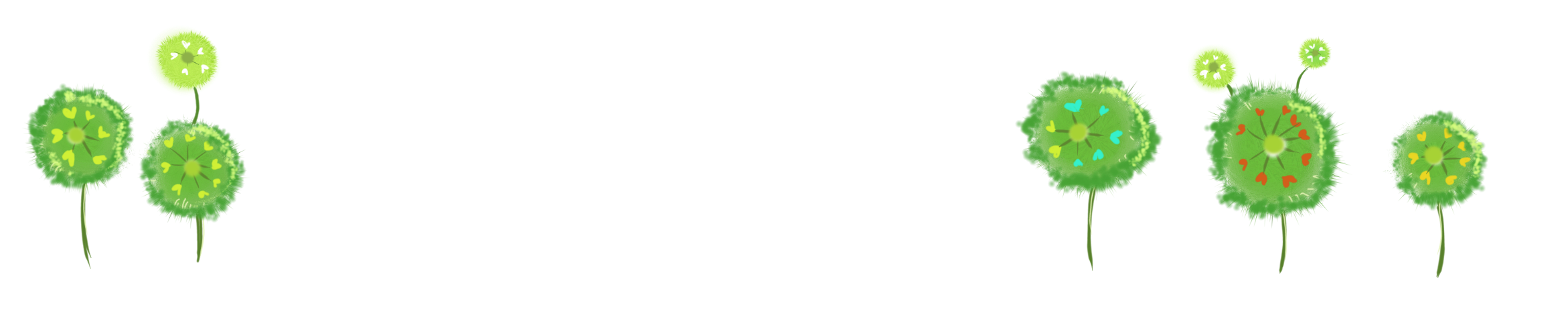 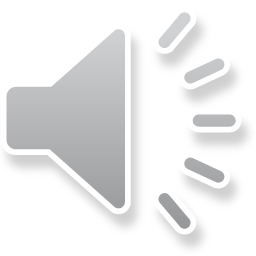 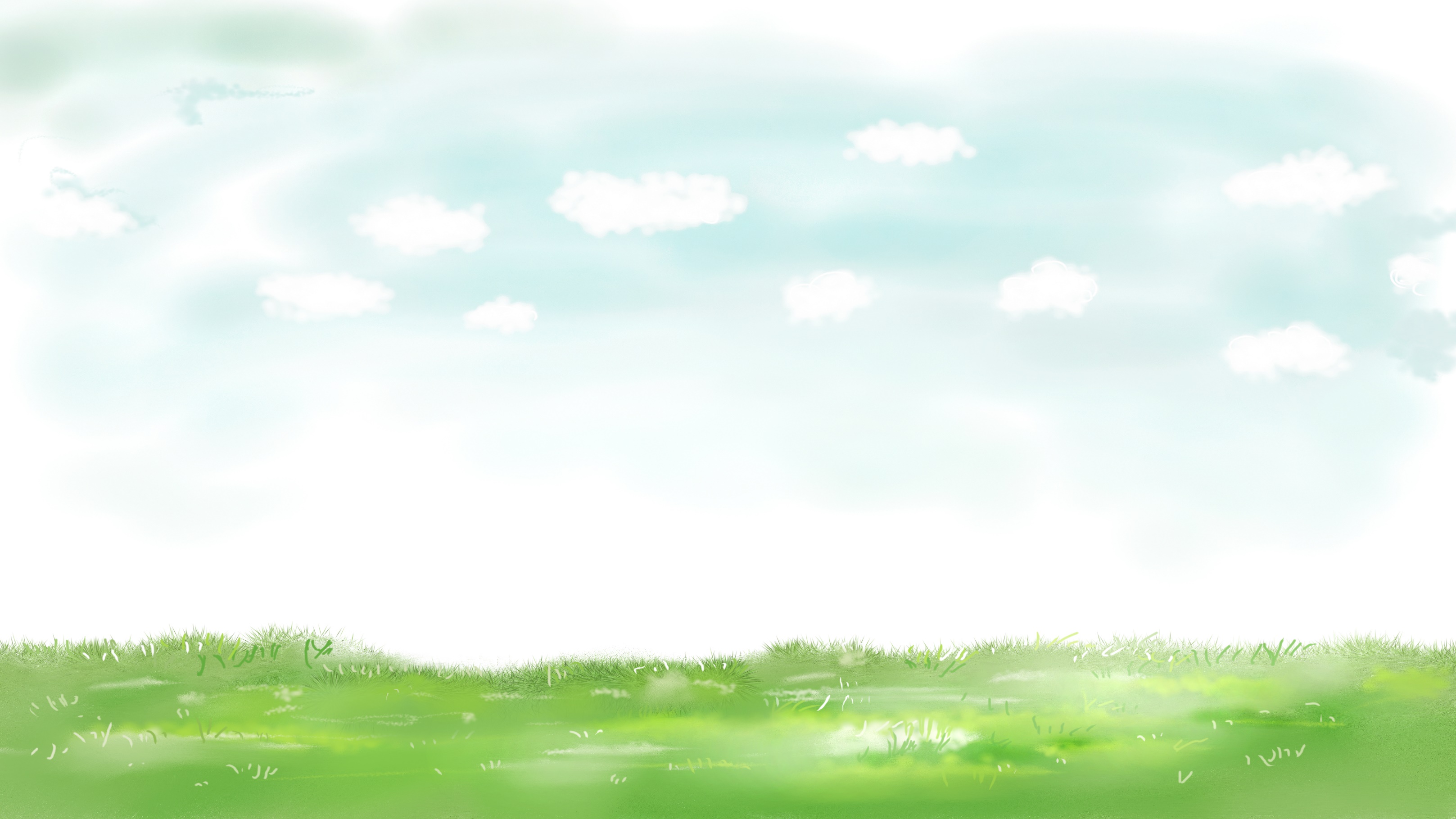 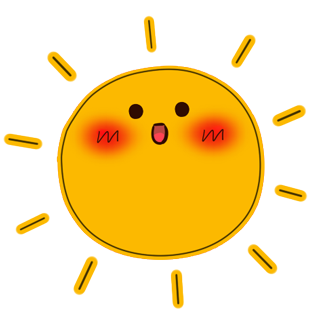 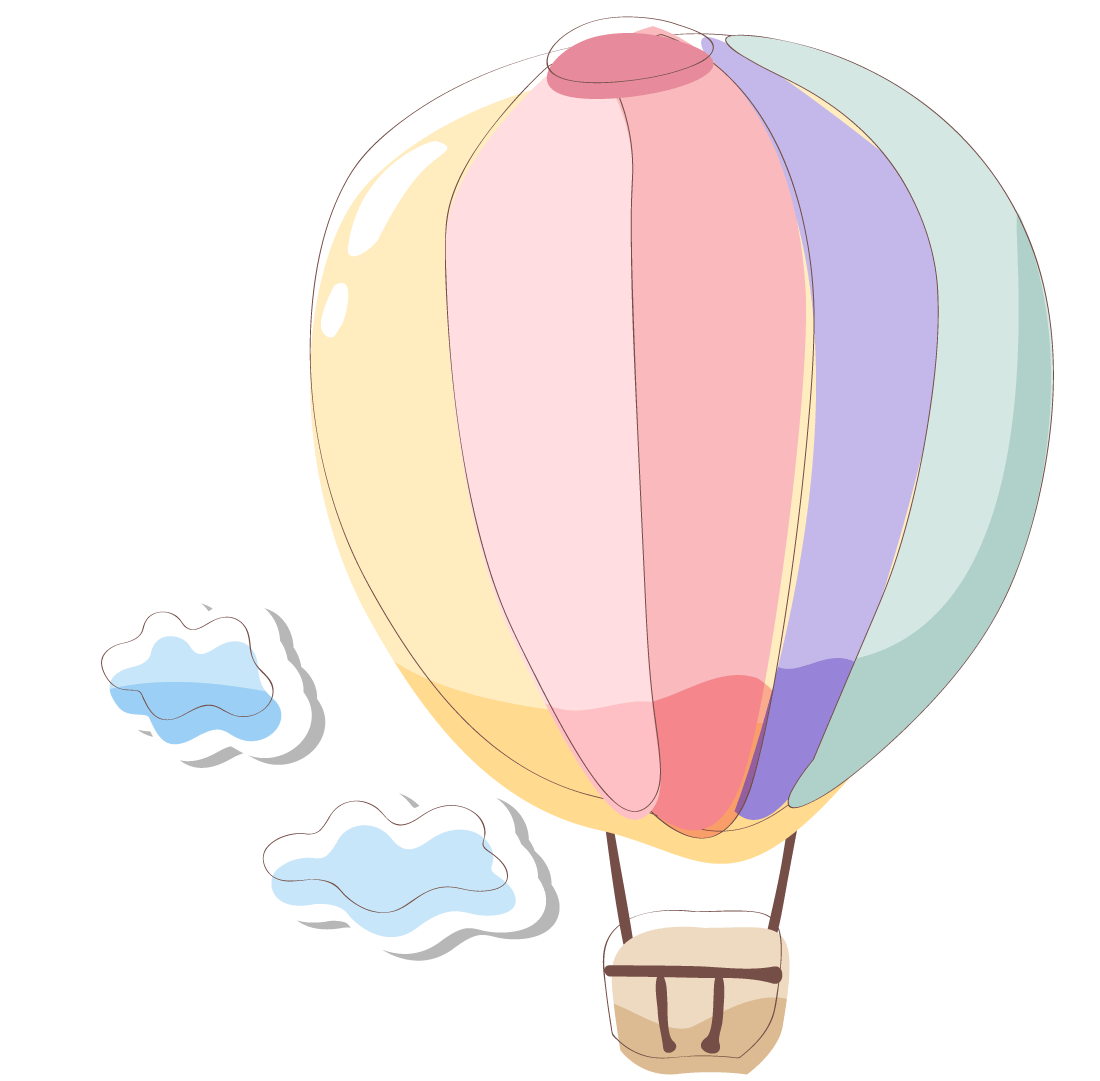 الأعضاء والأجهزة الحيوية:
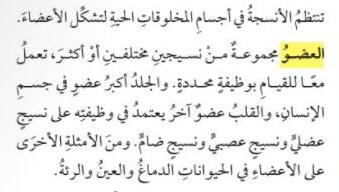 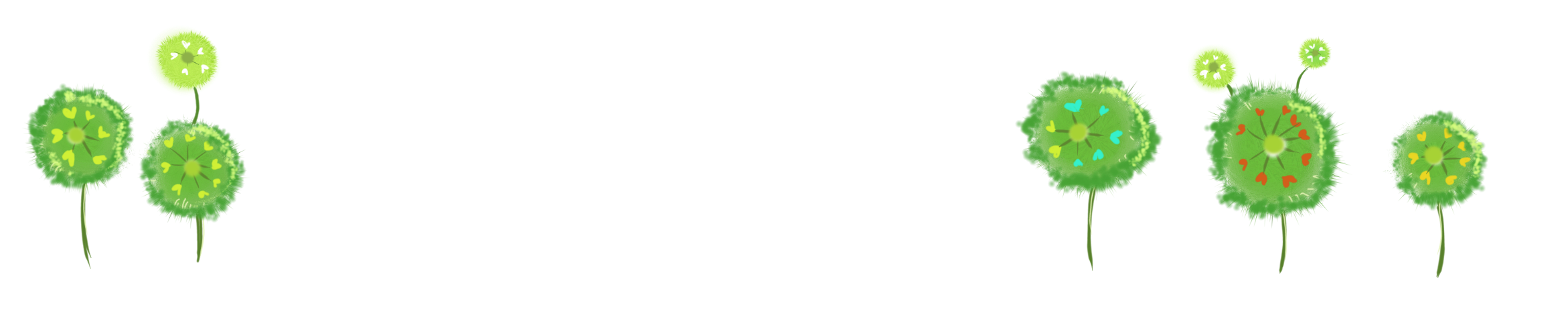 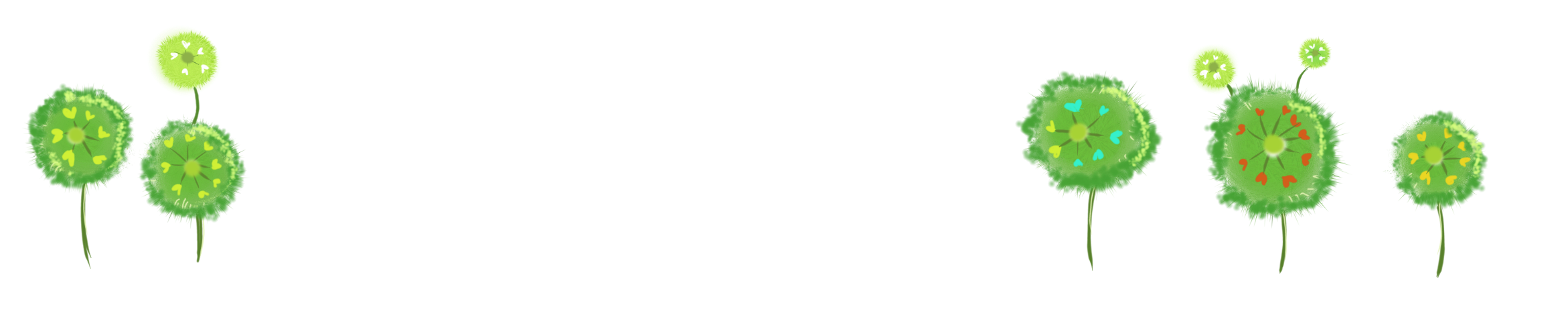 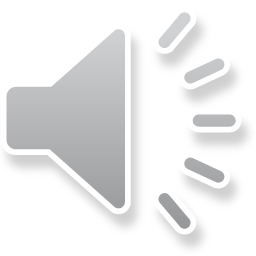 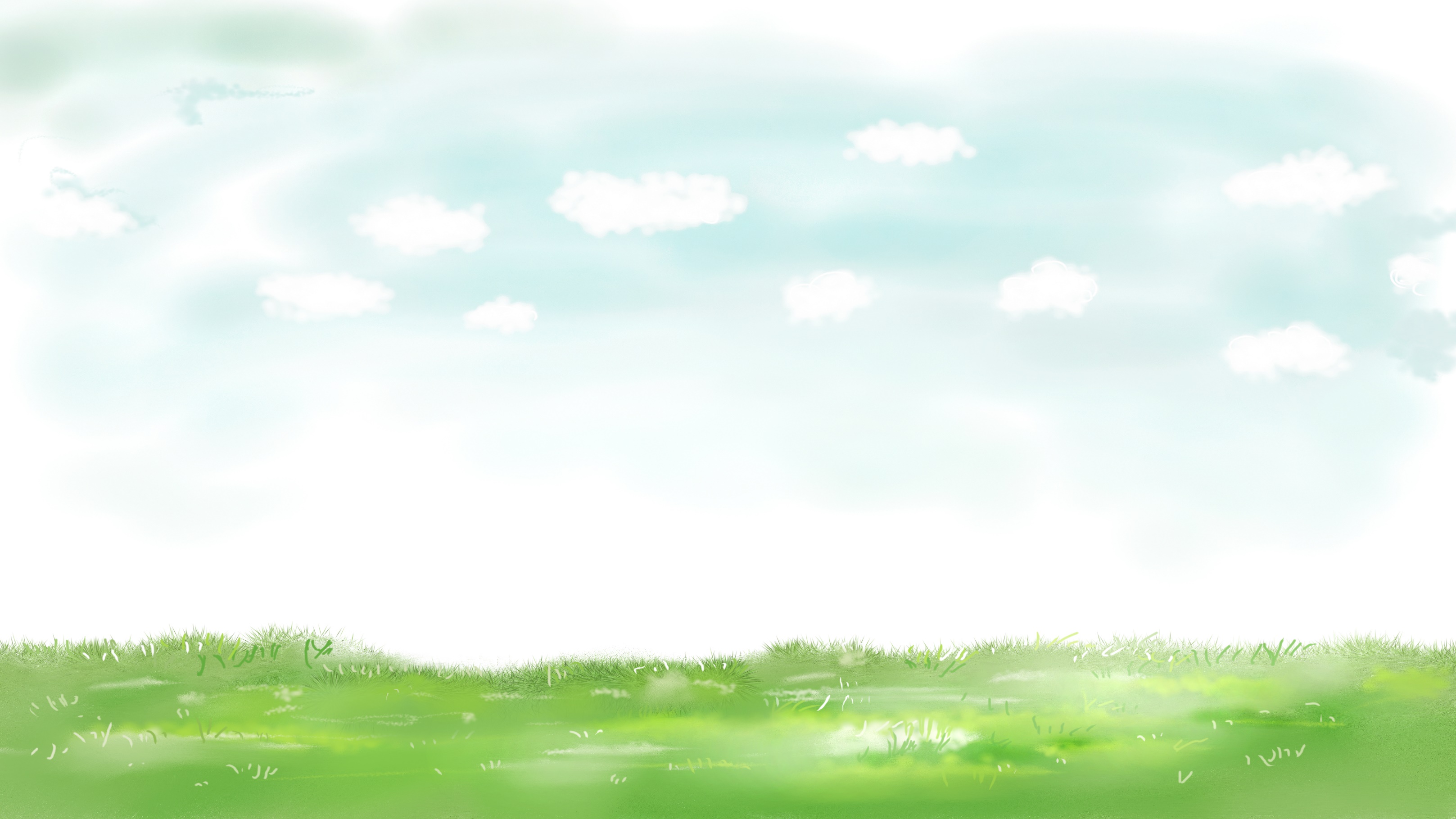 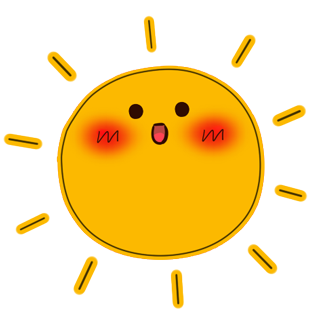 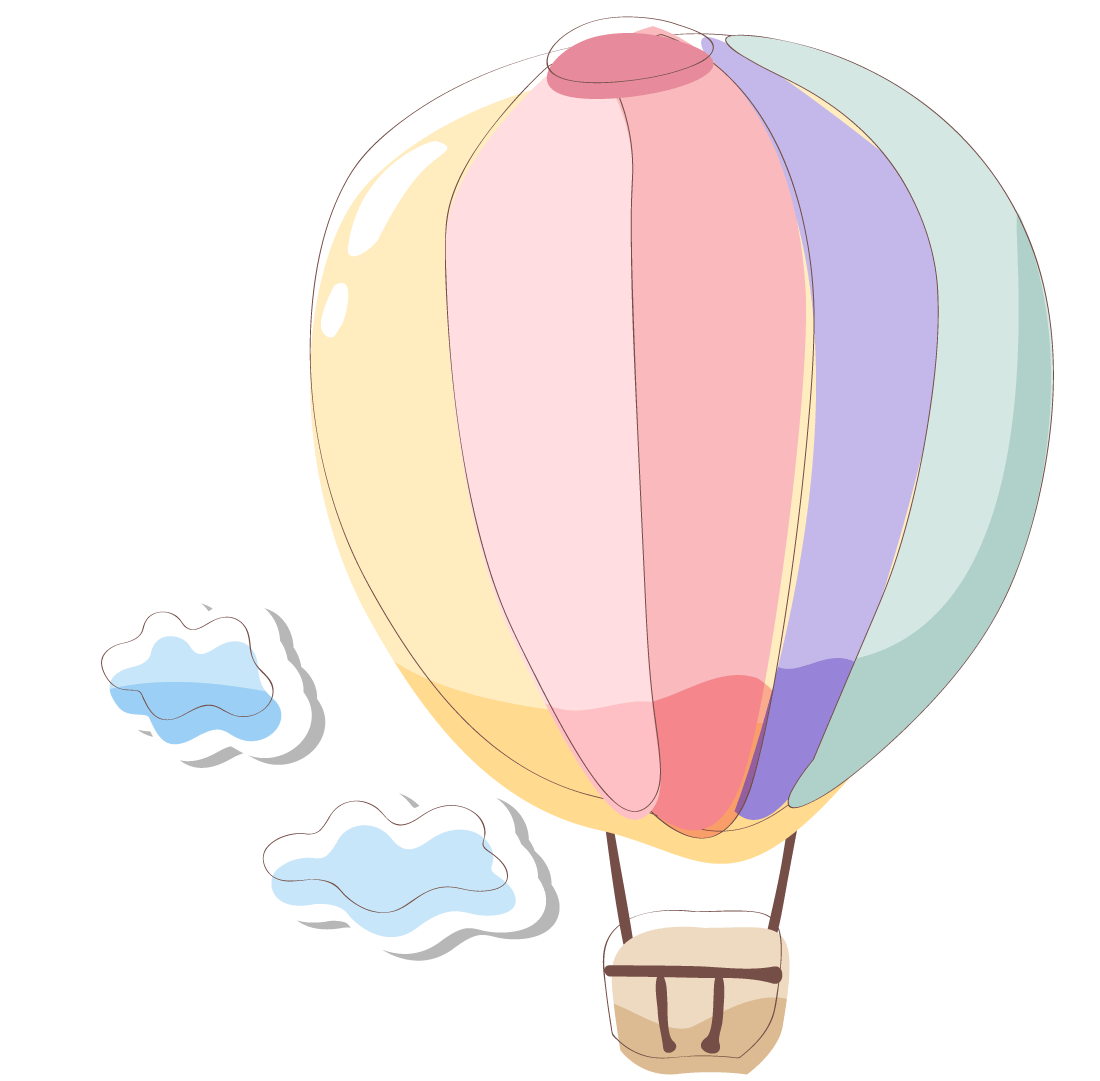 الأعضاء والأجهزة الحيوية:
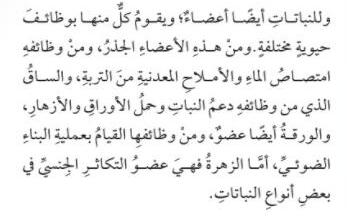 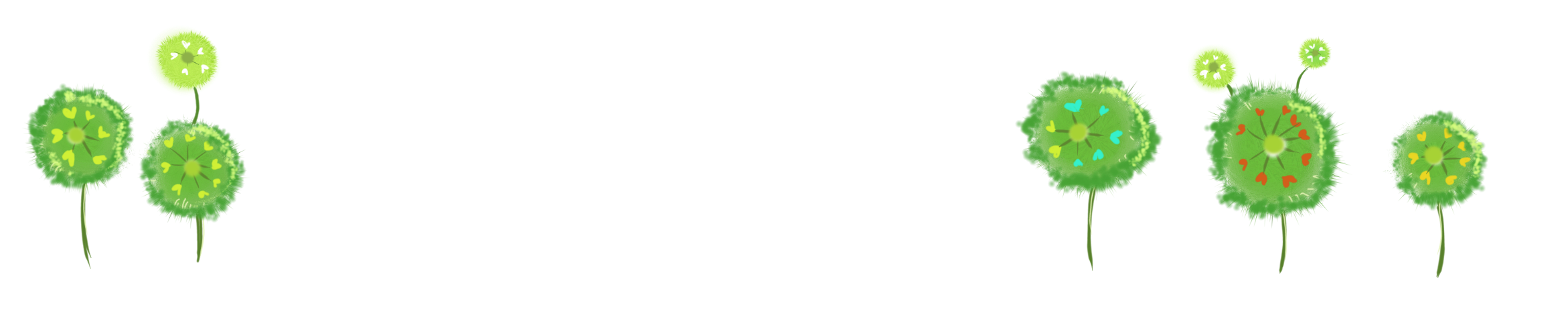 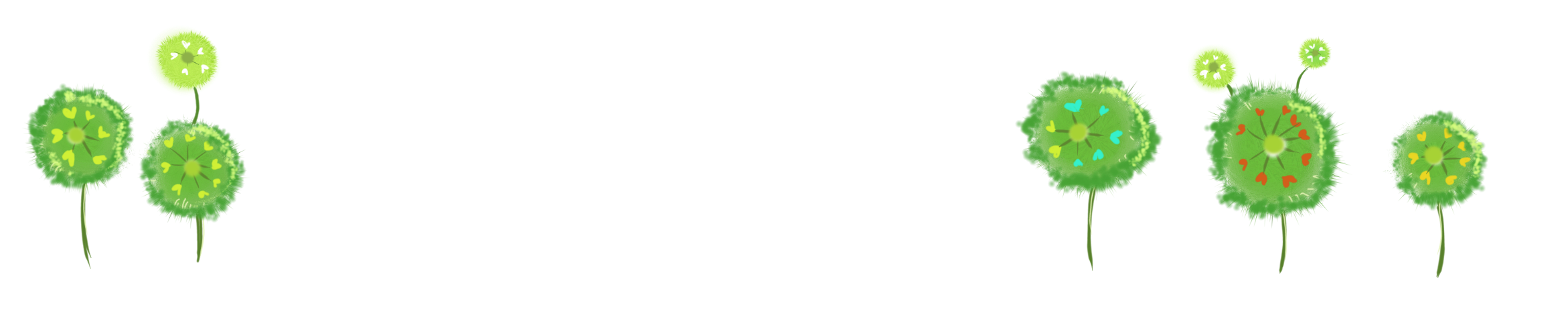 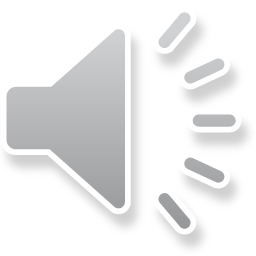 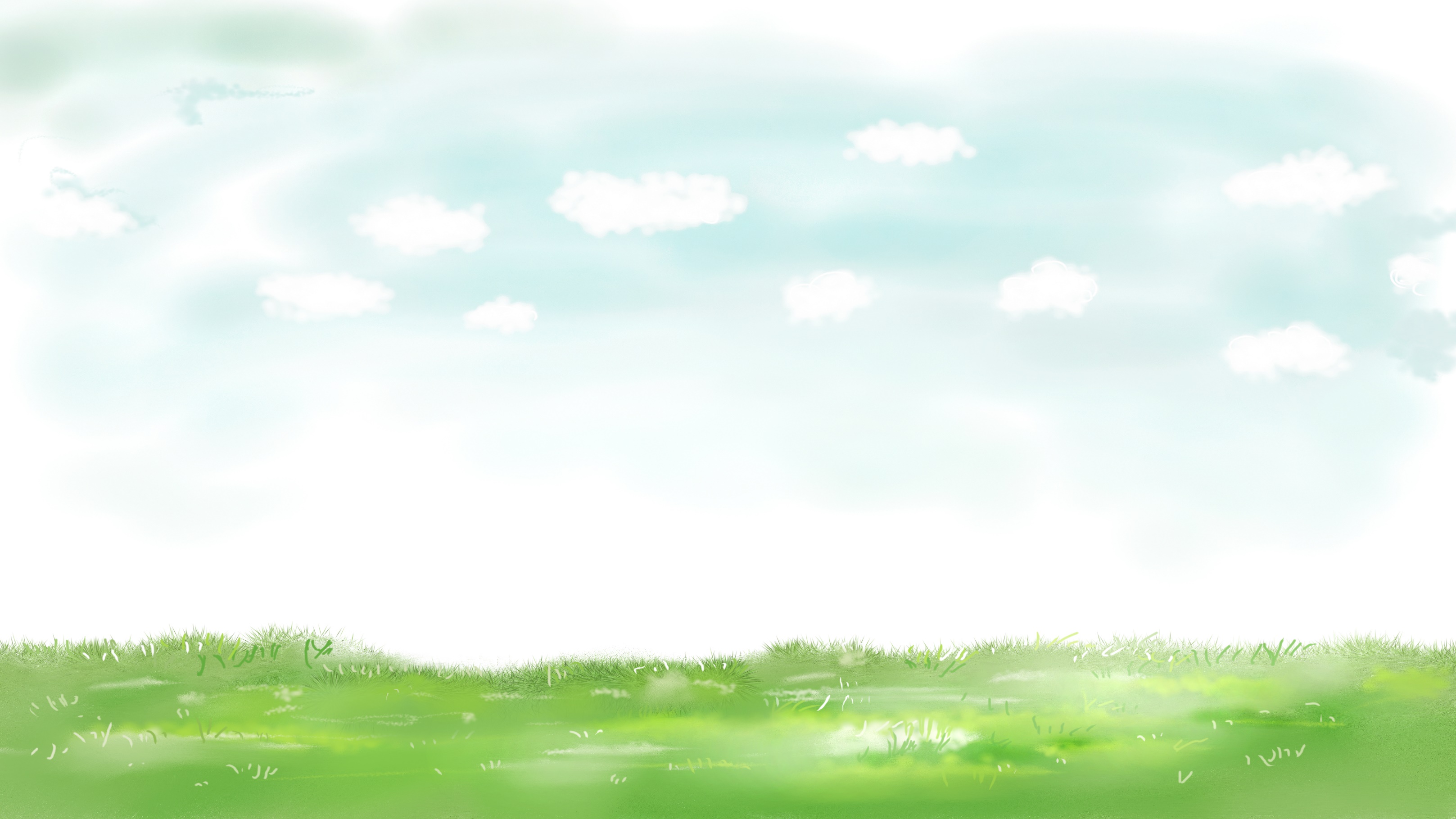 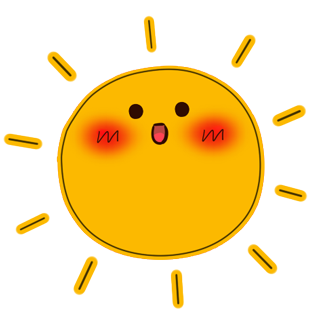 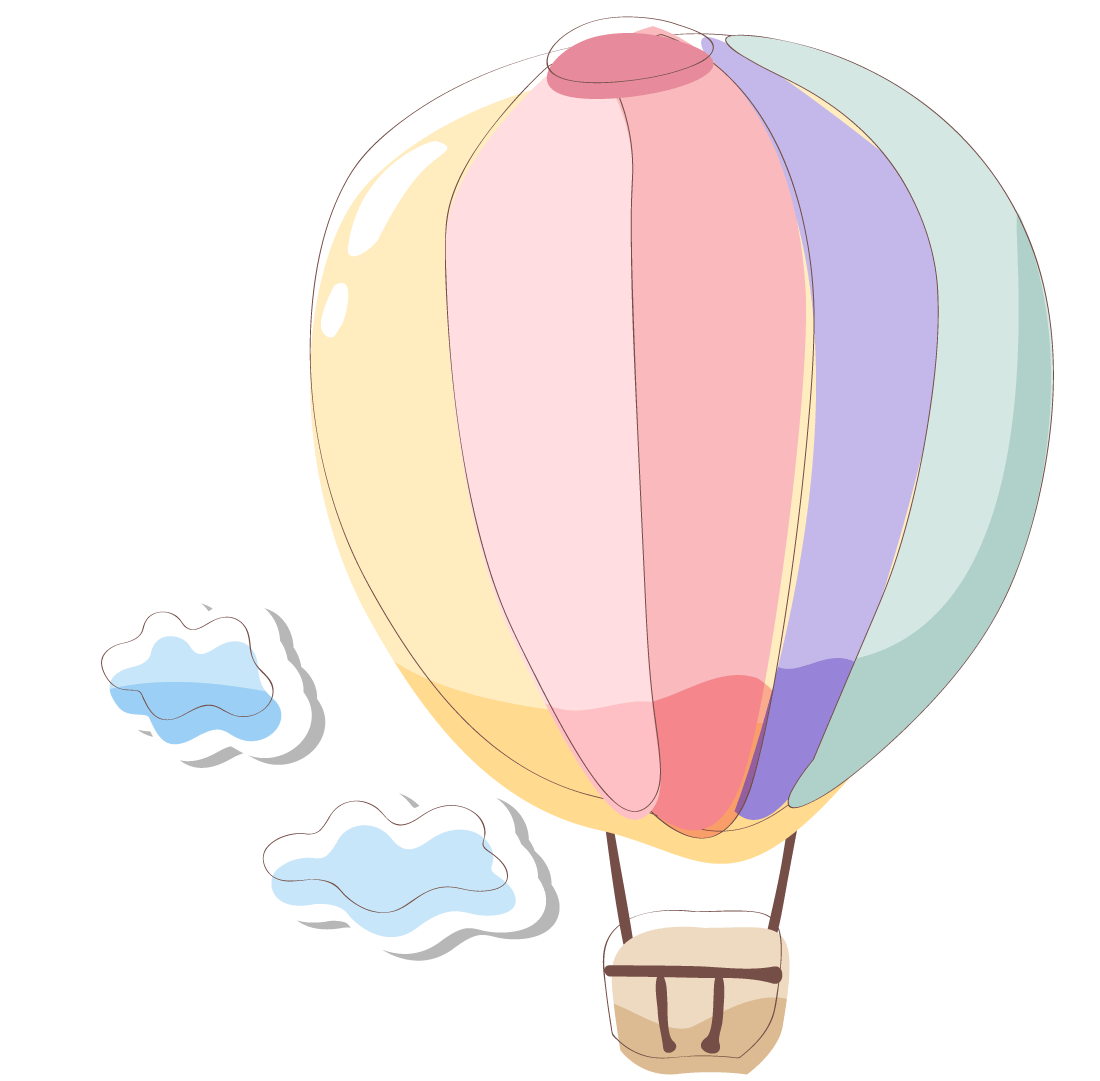 الأعضاء والأجهزة الحيوية:
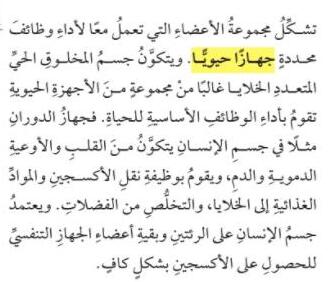 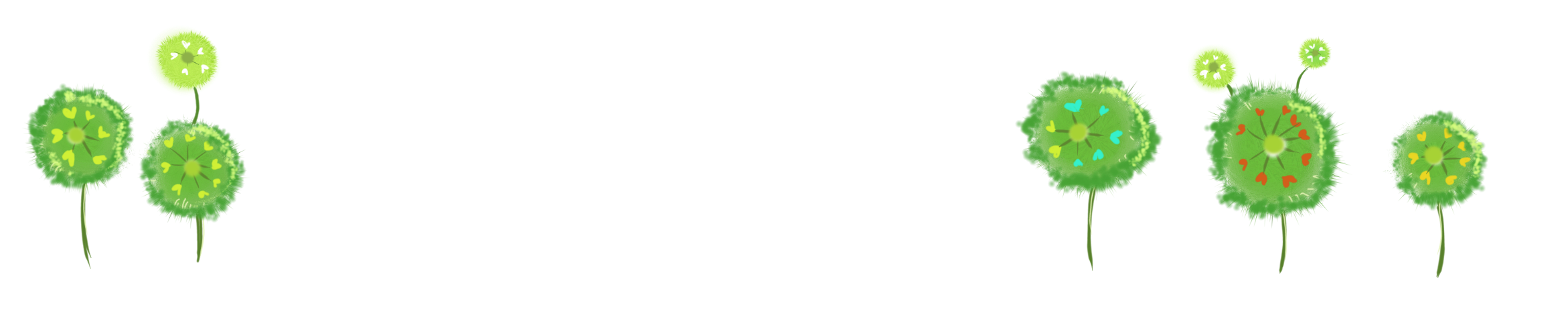 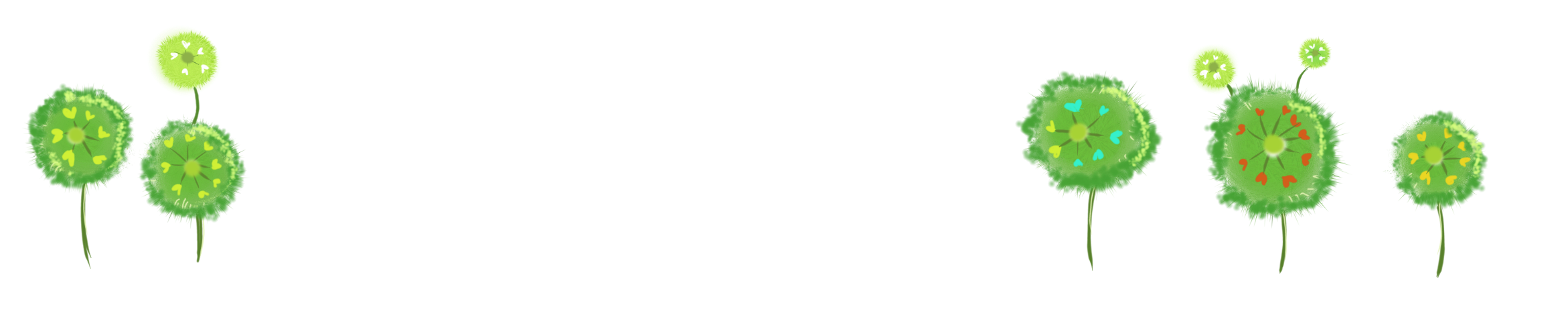 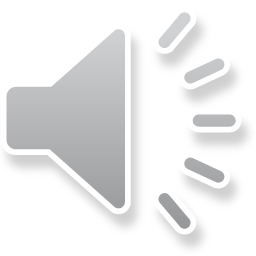 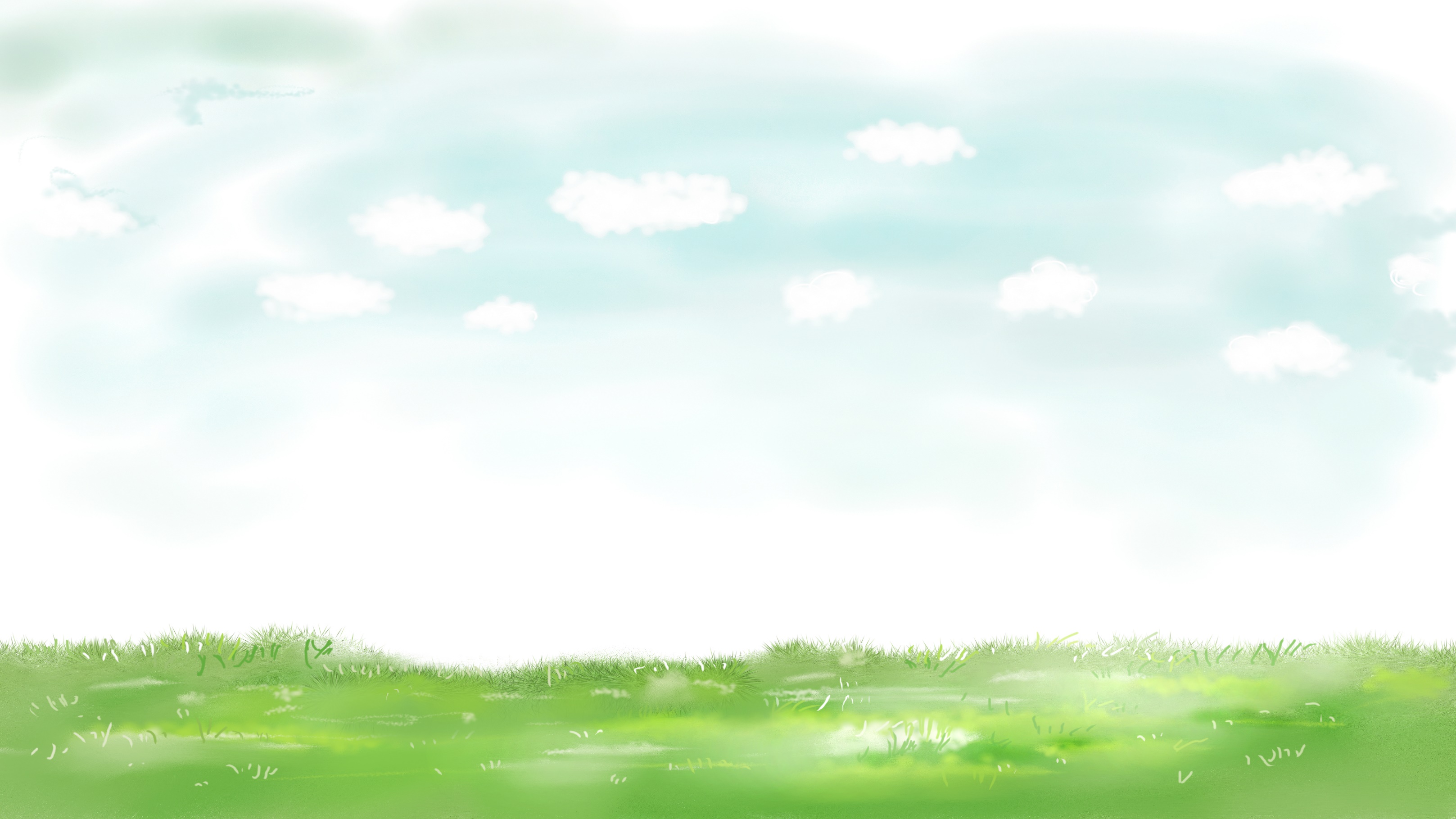 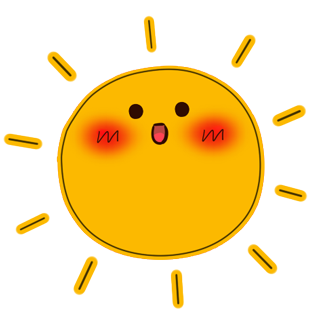 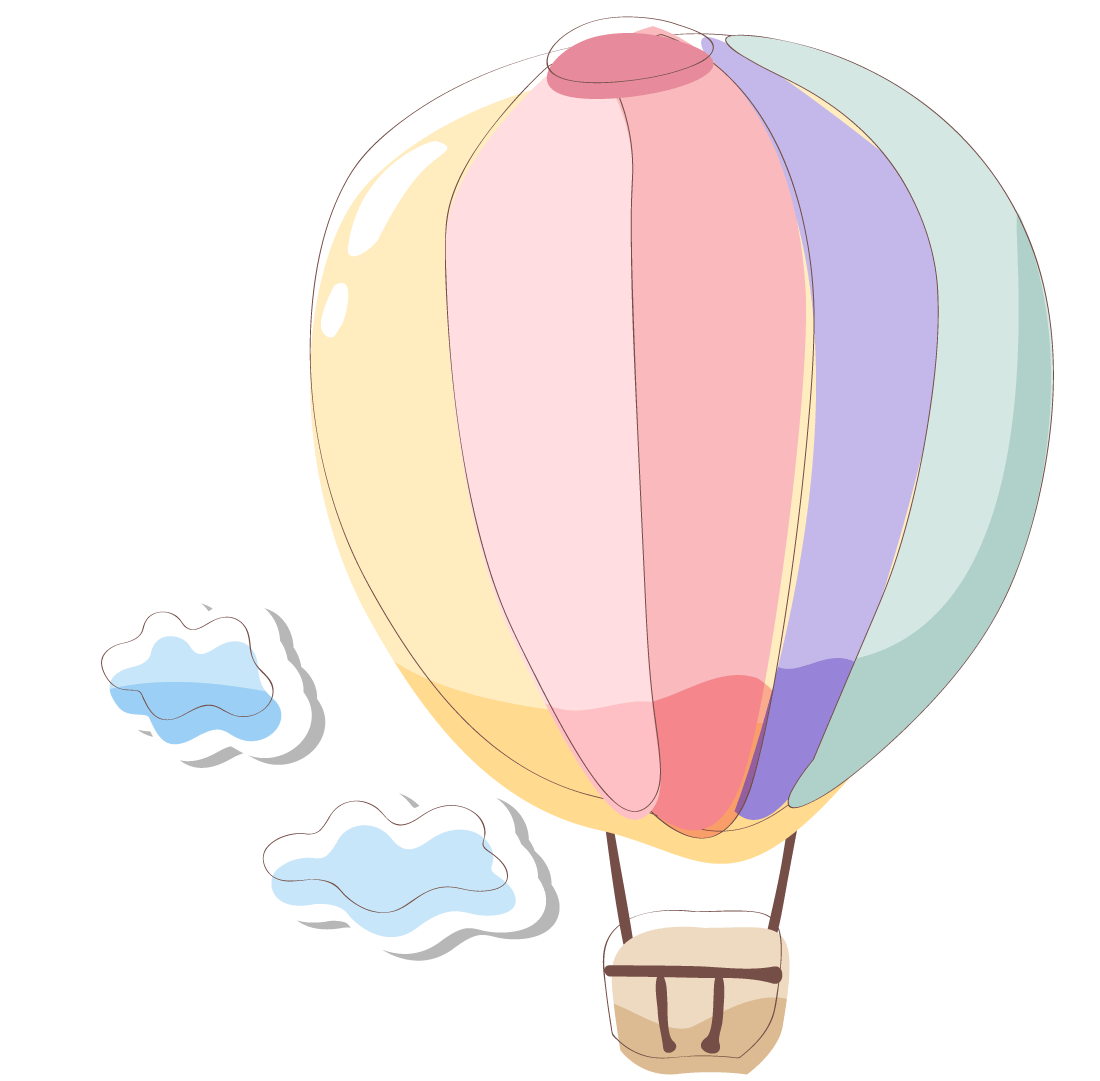 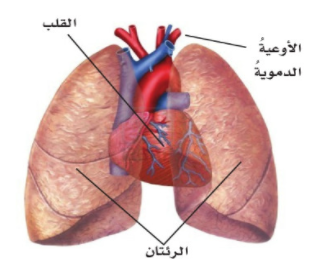 القلب والرئتان:
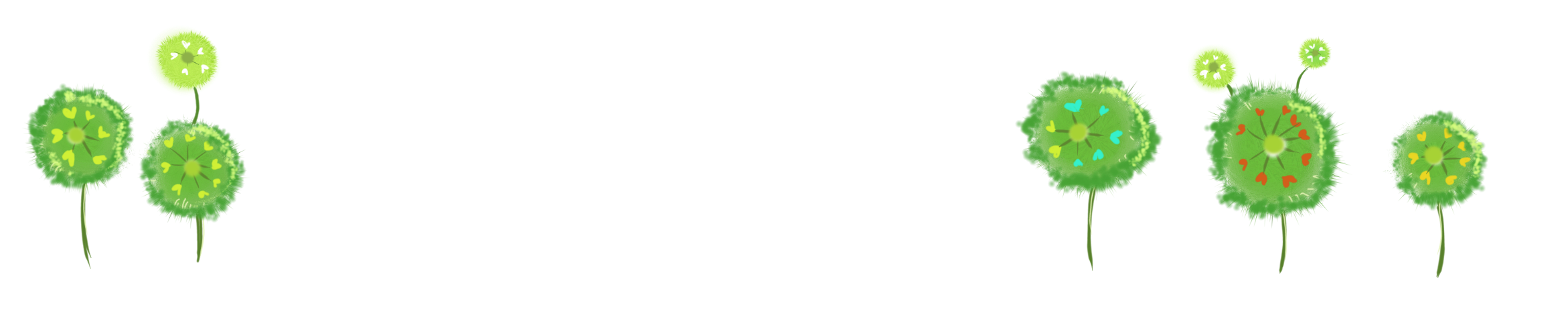 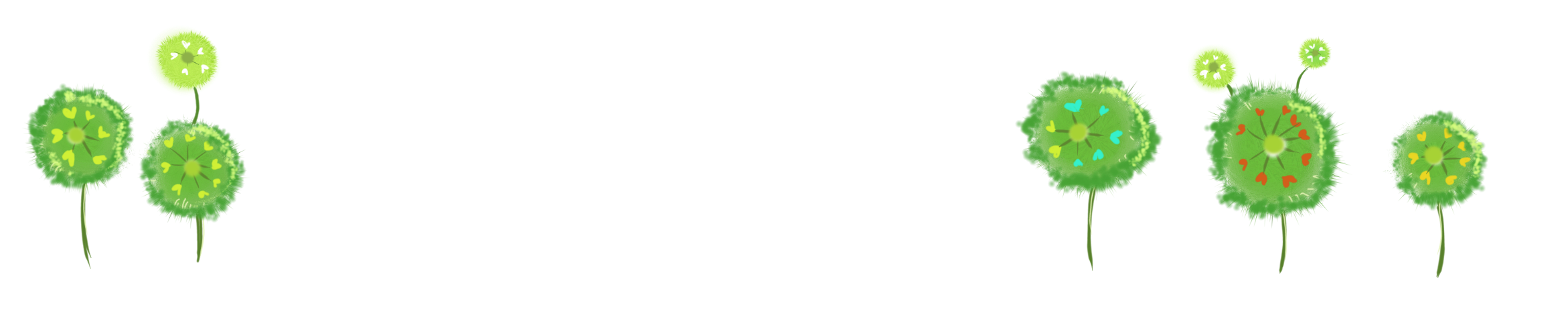 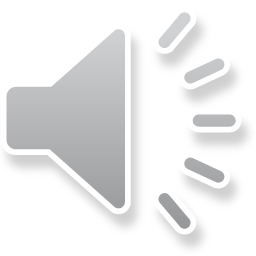 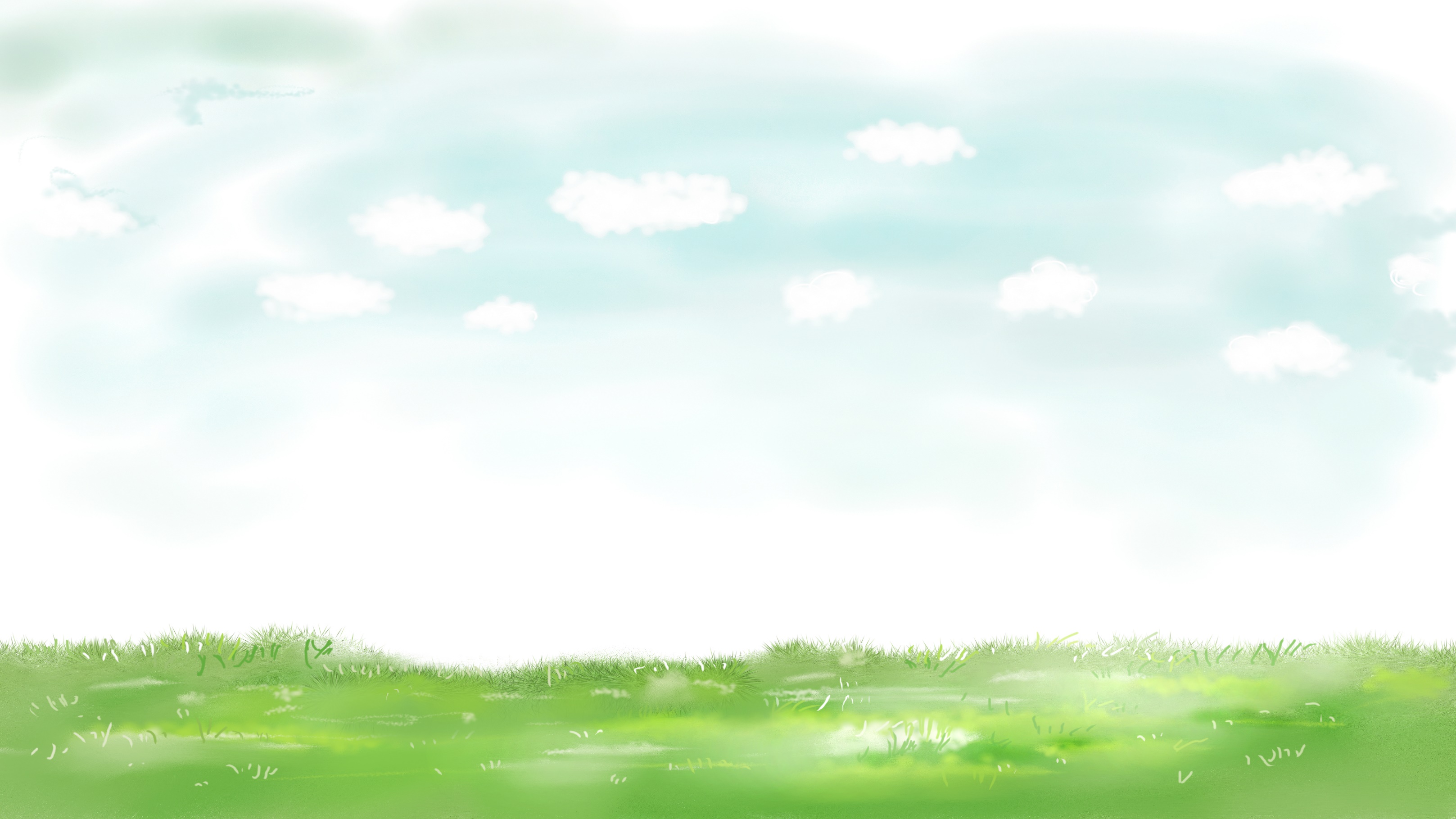 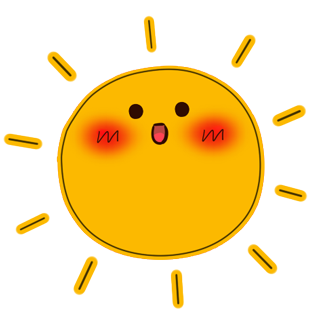 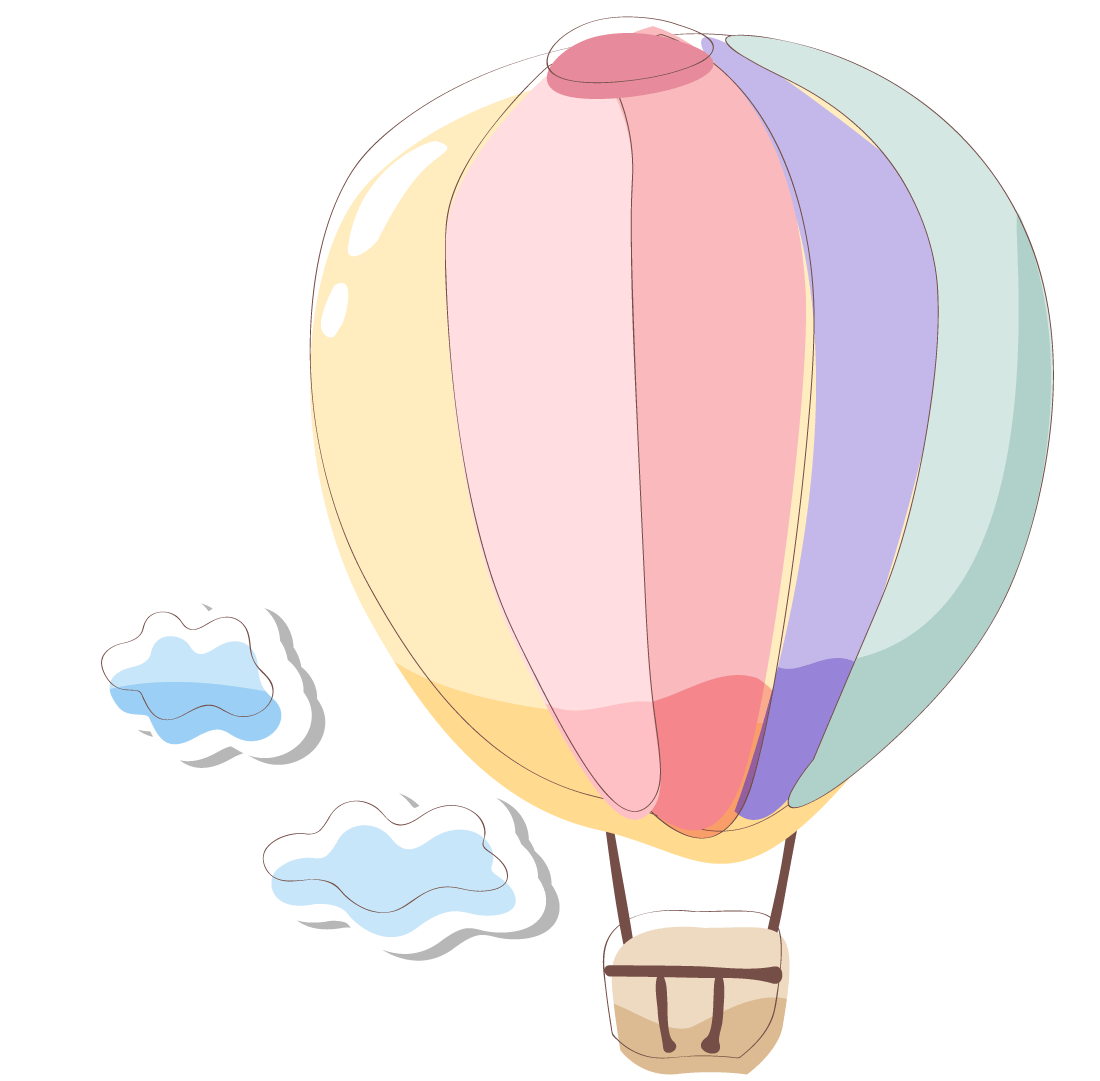 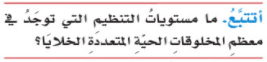 اختبر نفسي:
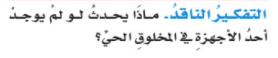 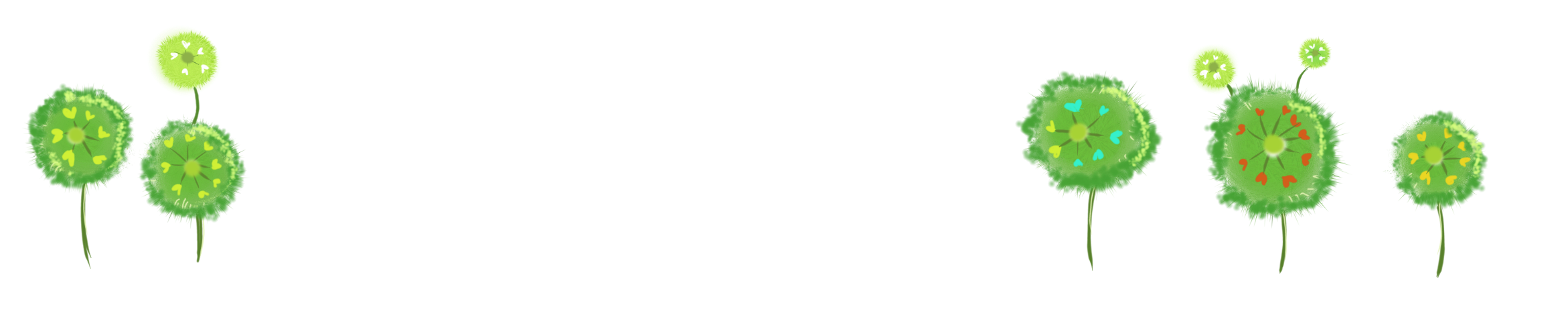 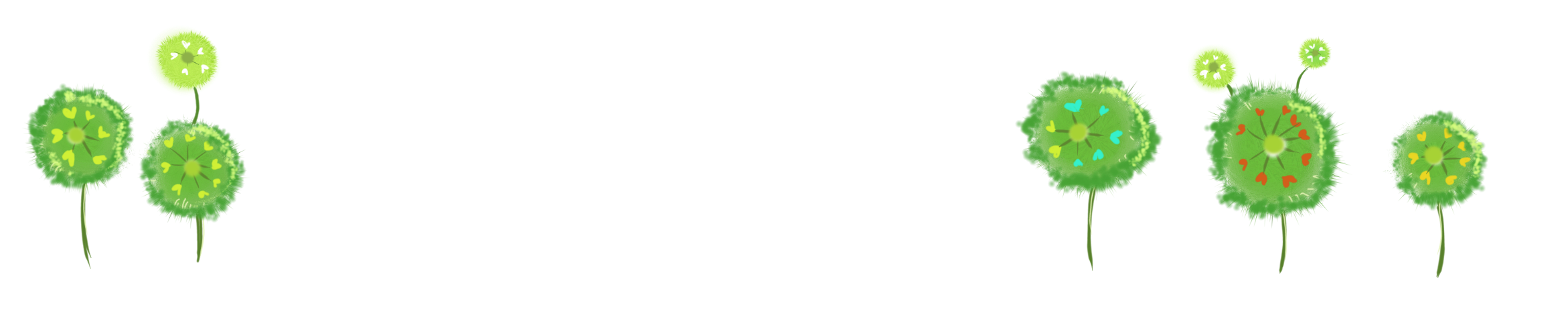 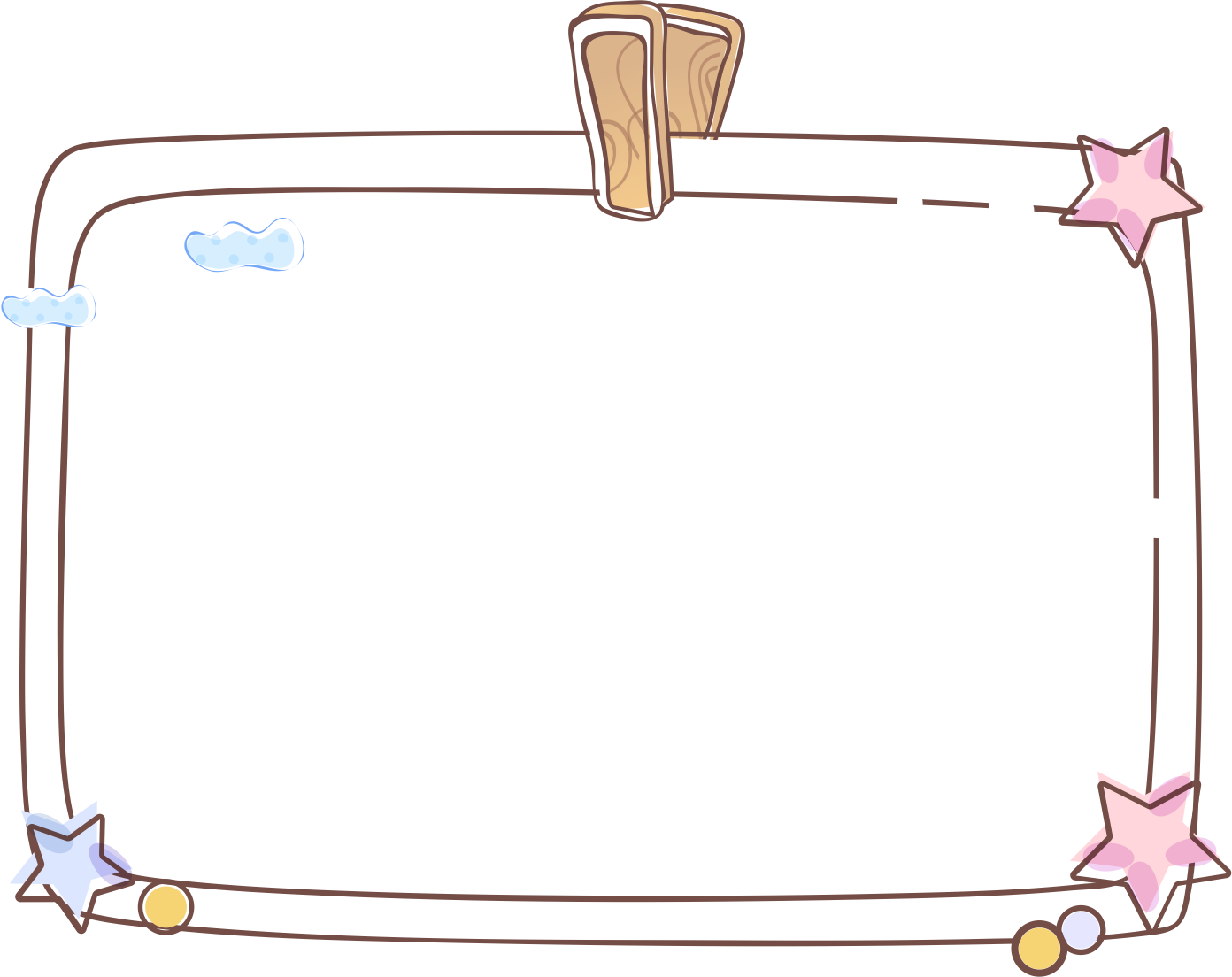 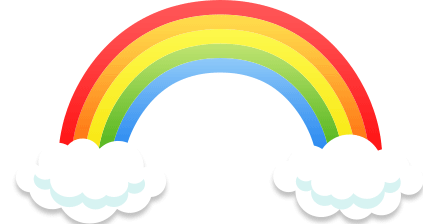 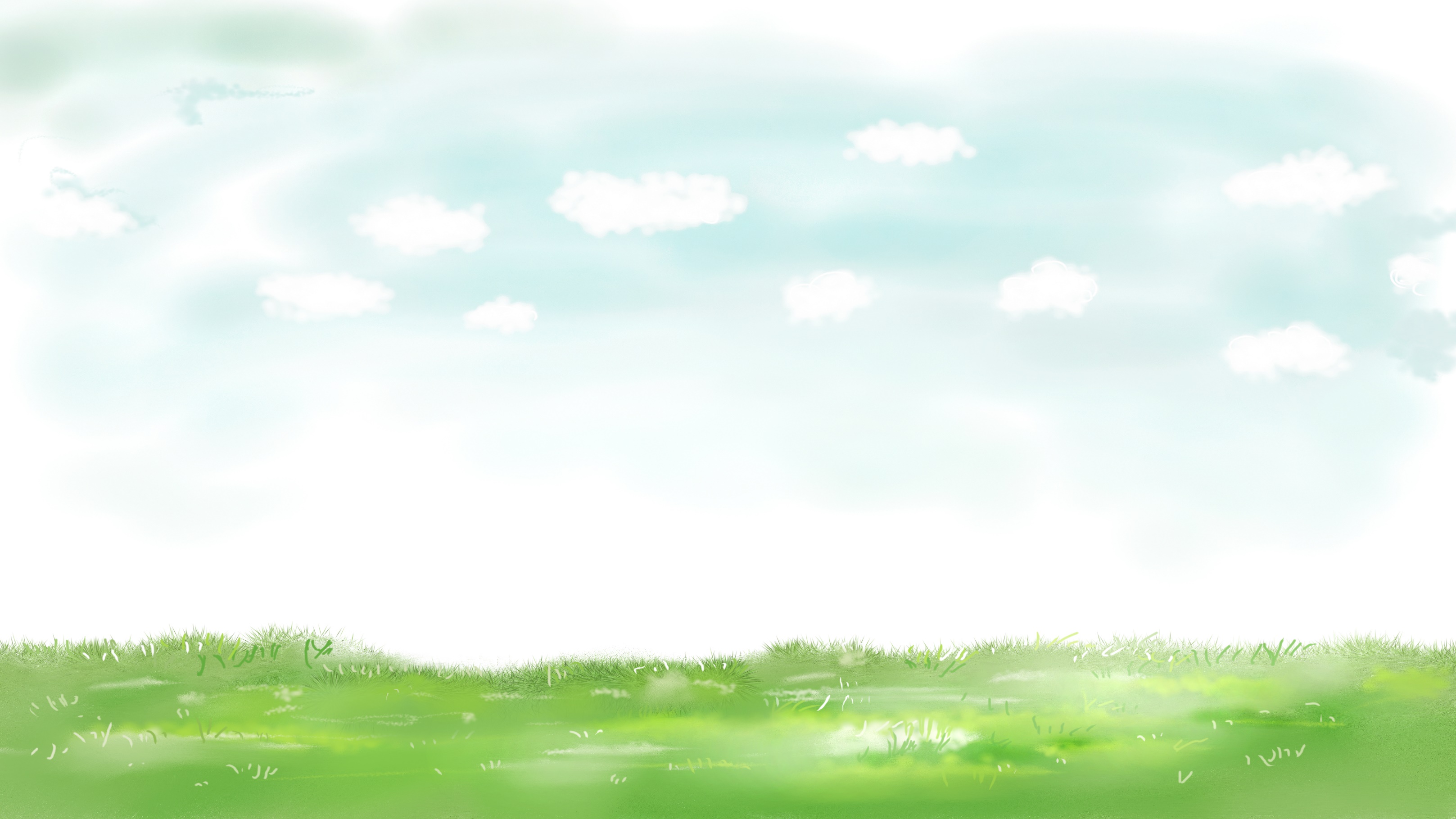 نشاط: المقارنة بين الخلايا في نسيج حيواني؟
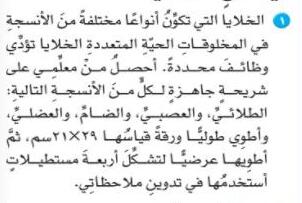 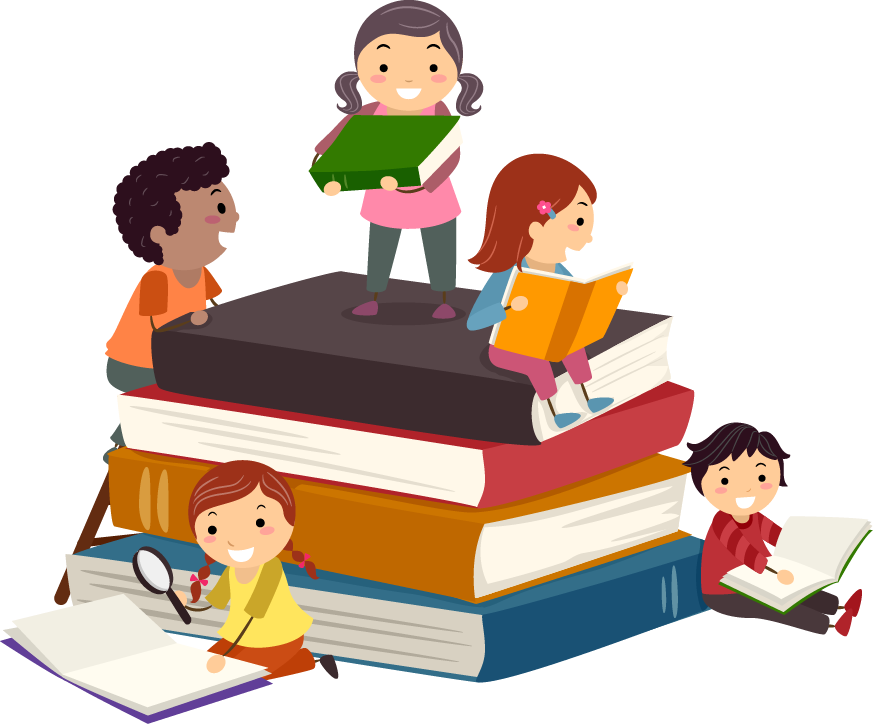 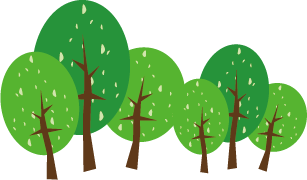 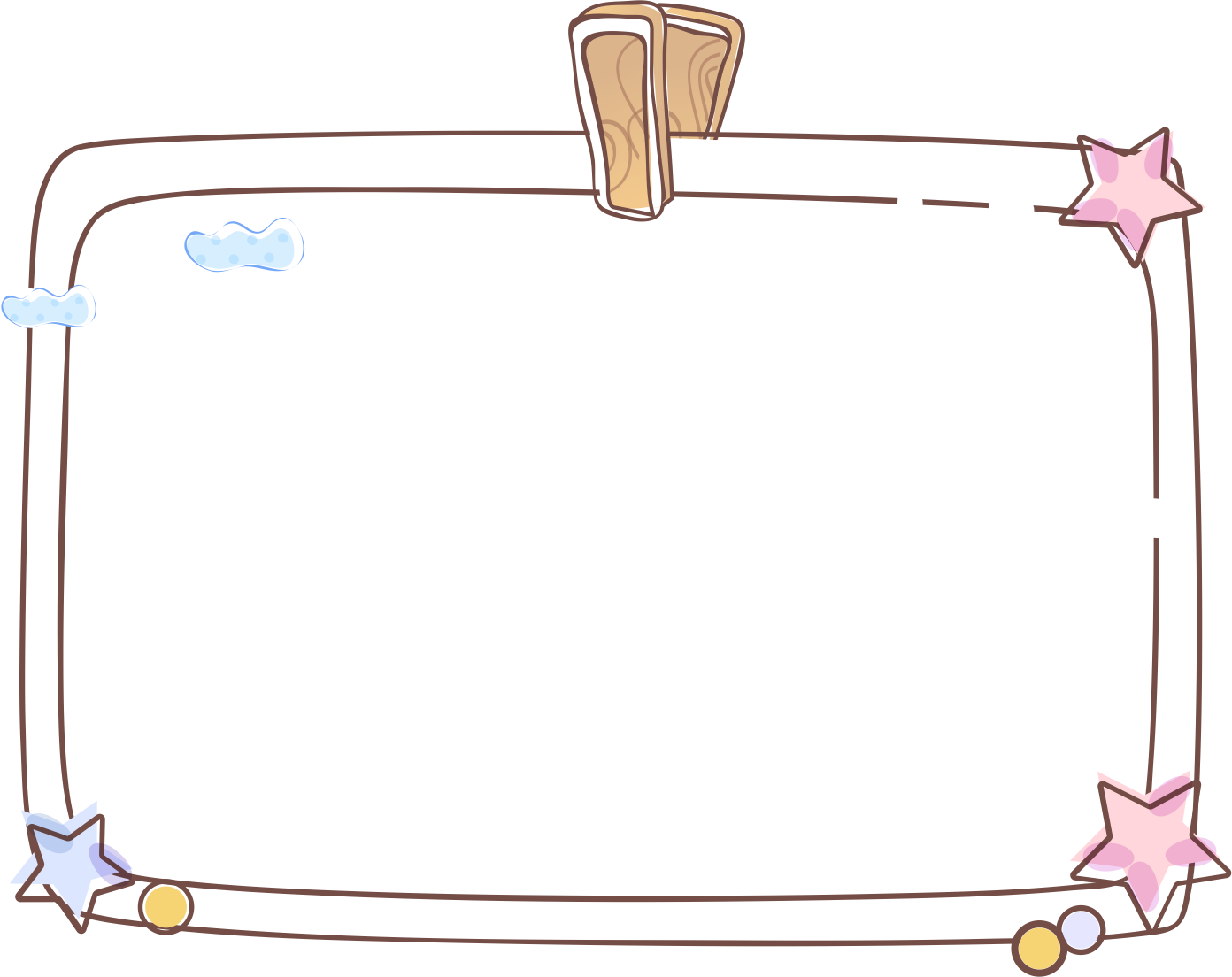 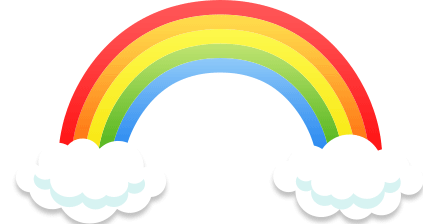 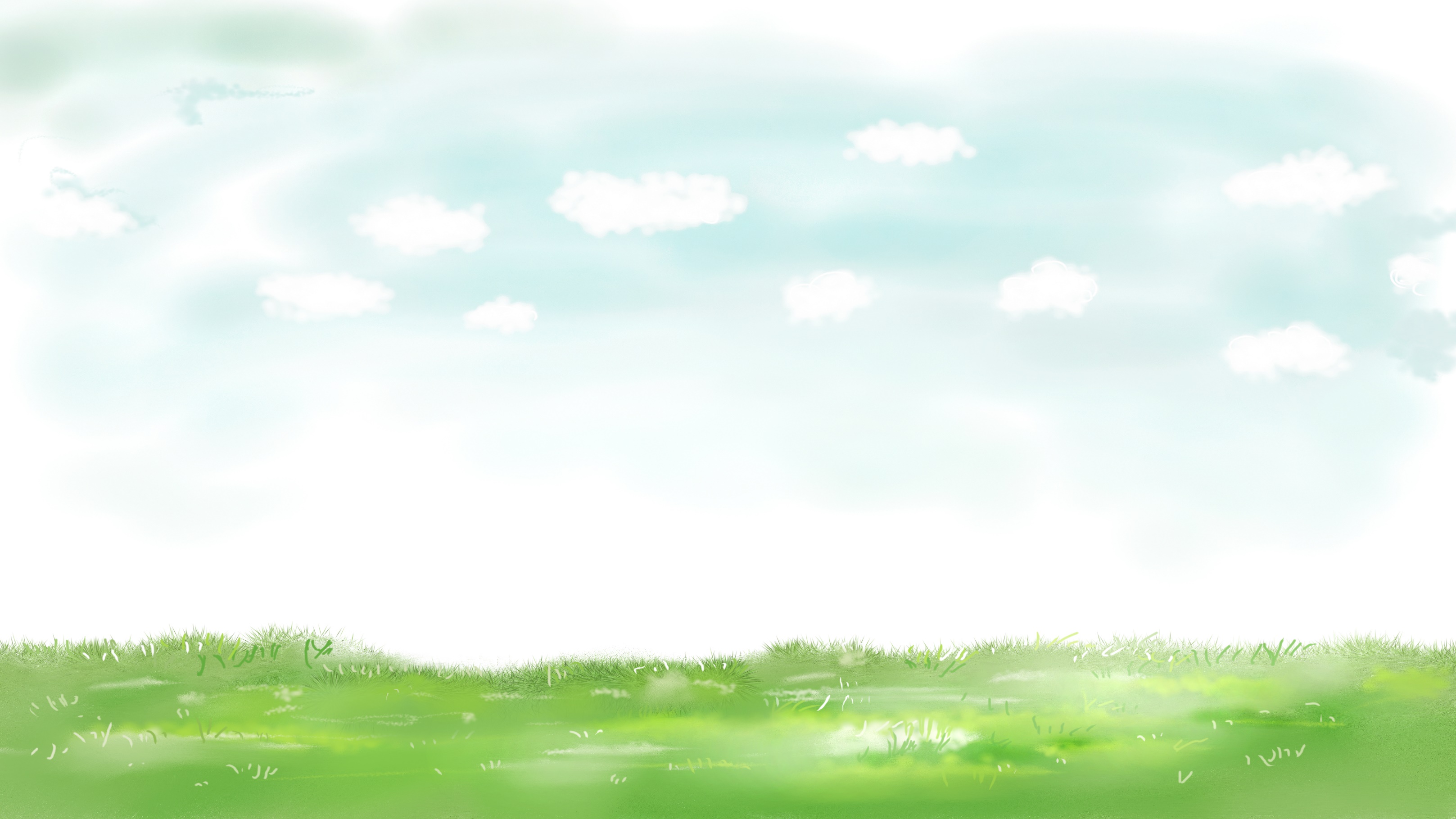 نشاط: المقارنة بين الخلايا في نسيج حيواني؟
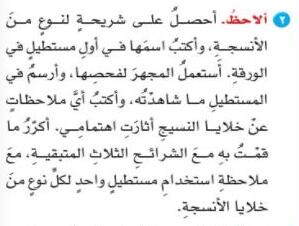 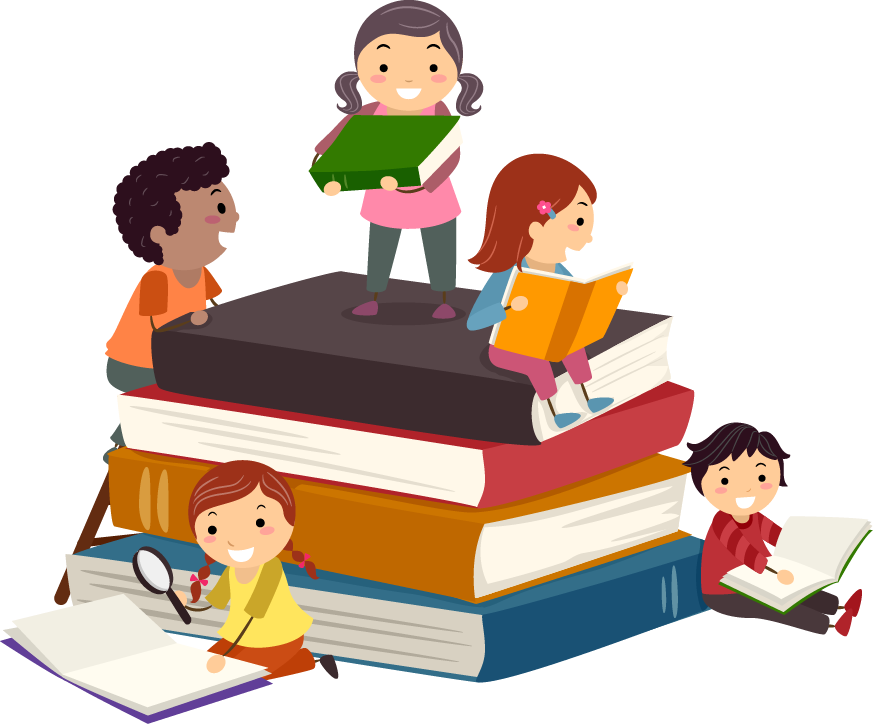 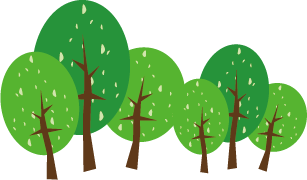 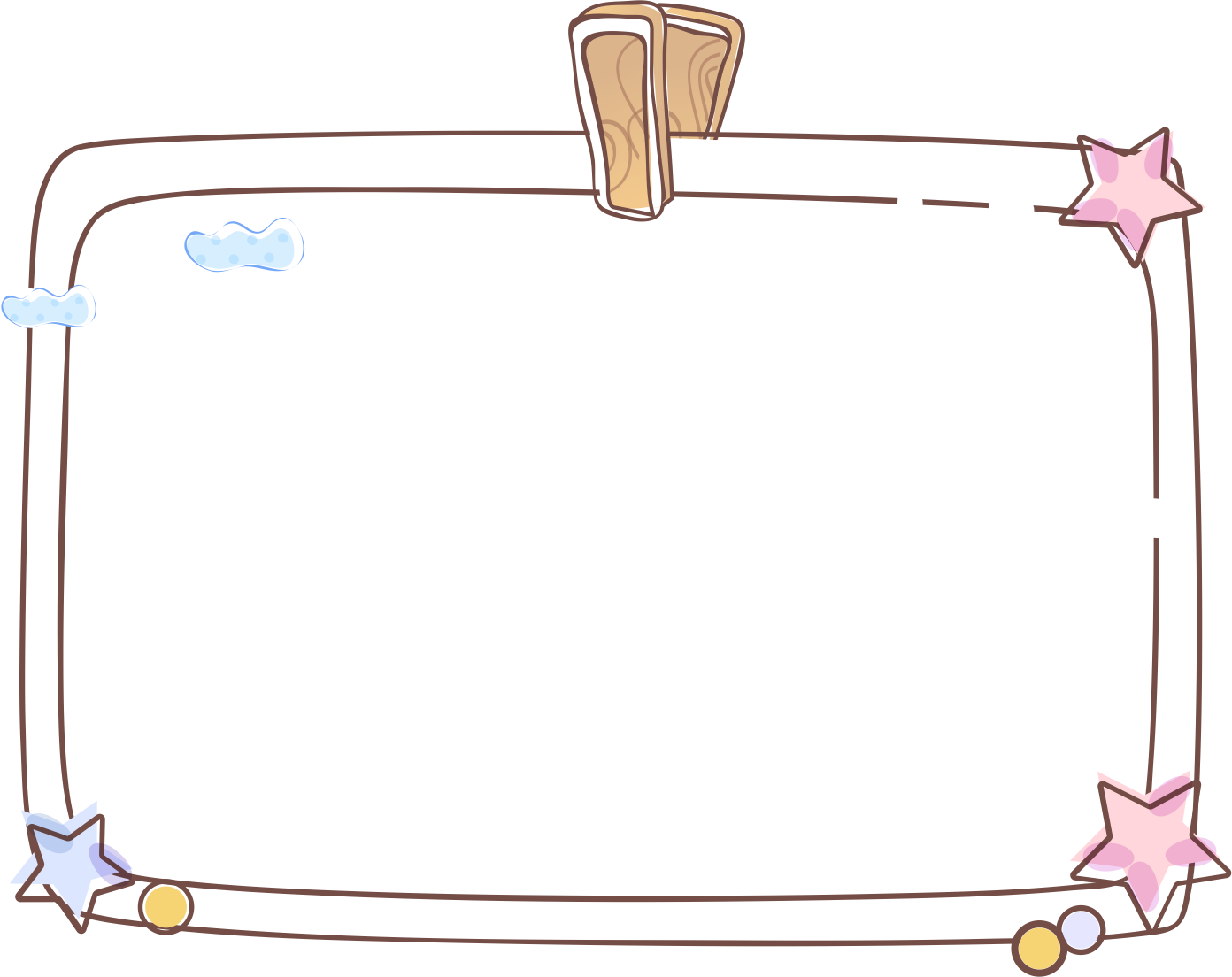 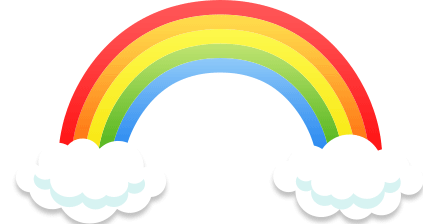 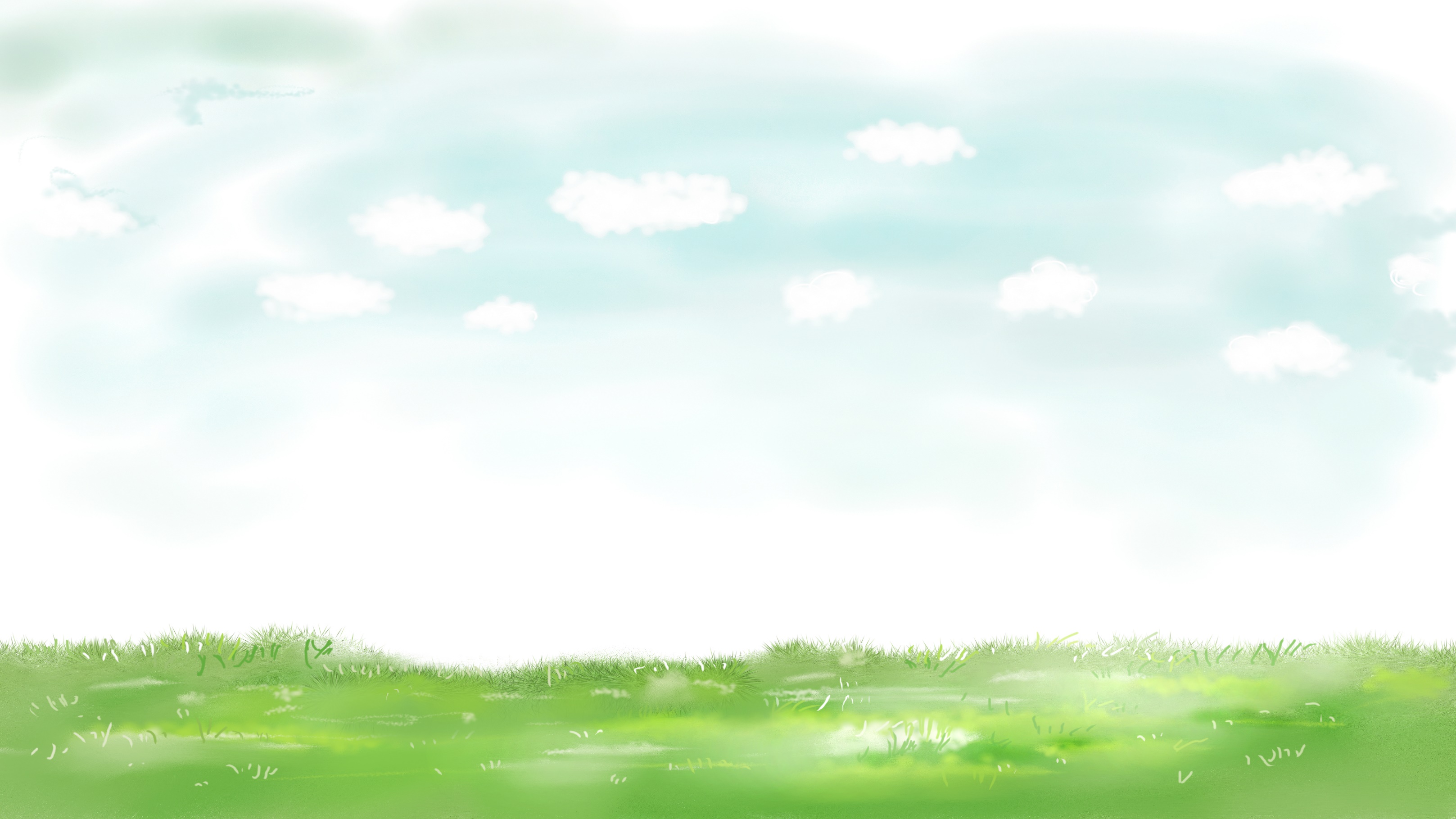 نشاط: المقارنة بين الخلايا في نسيج حيواني؟
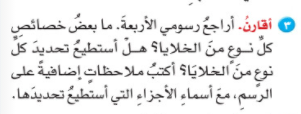 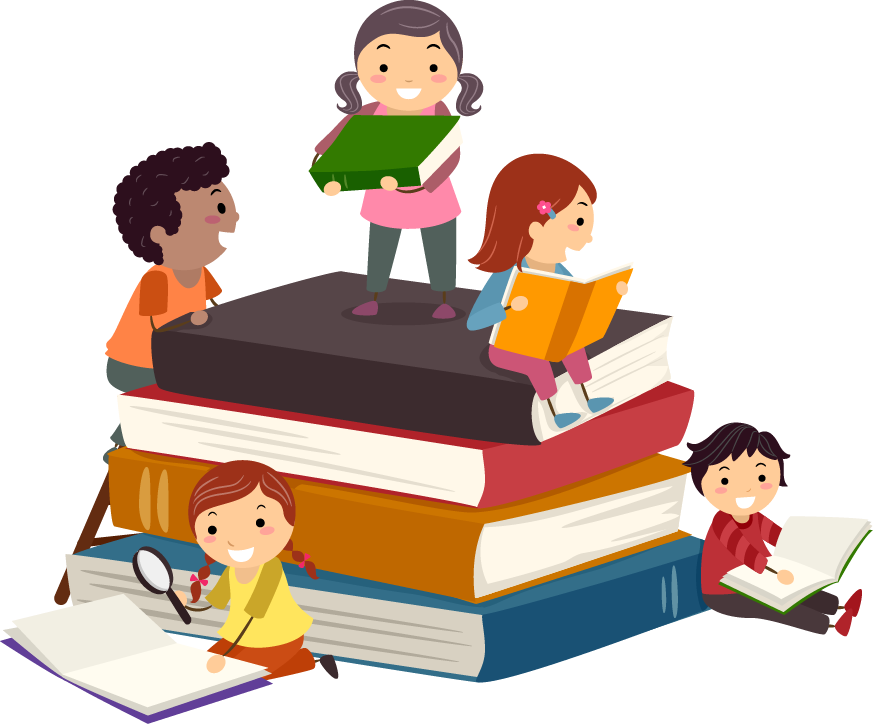 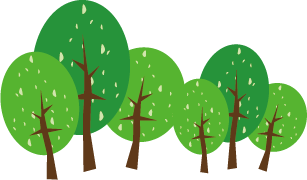 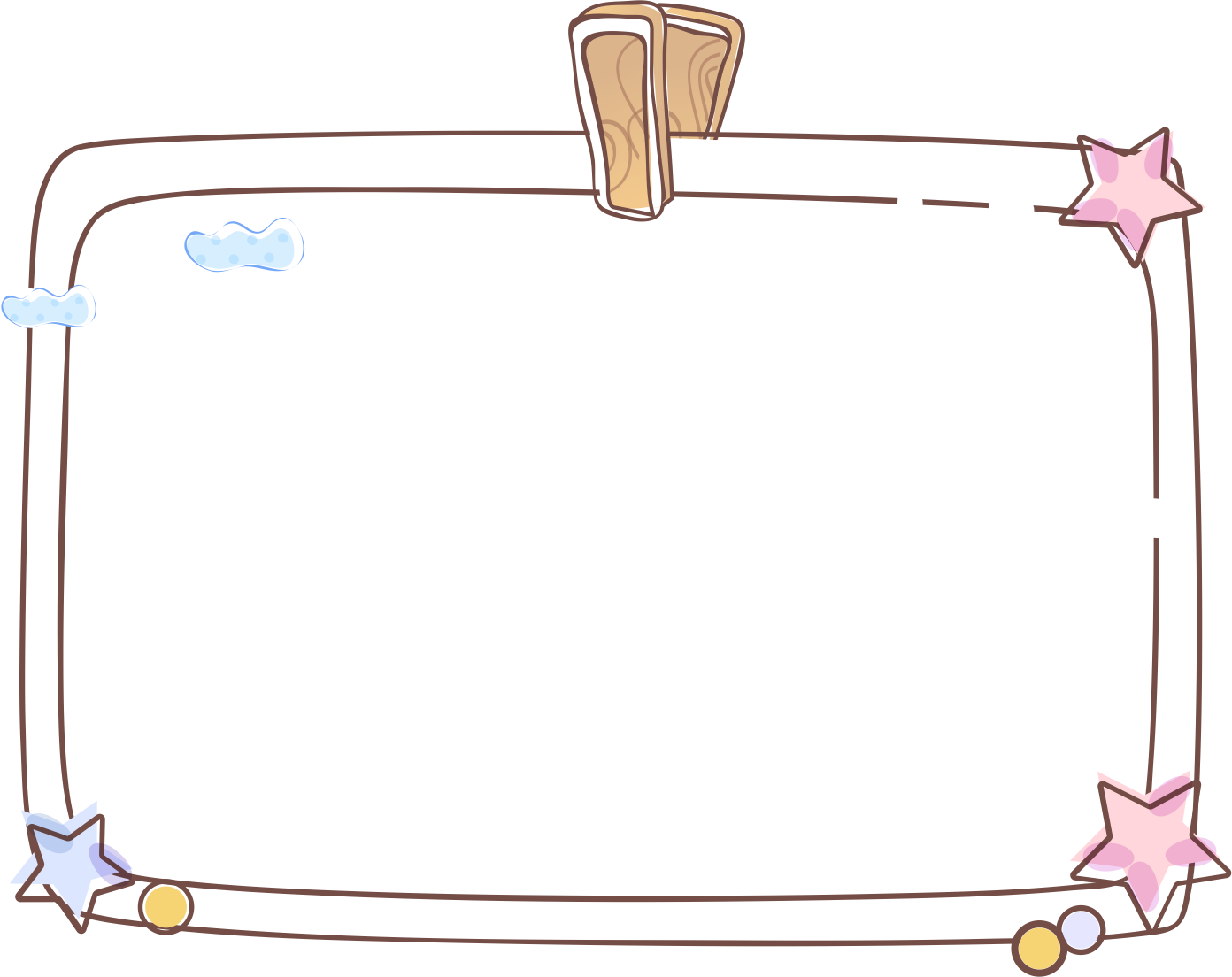 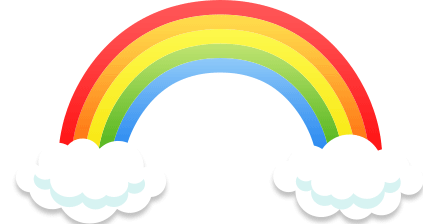 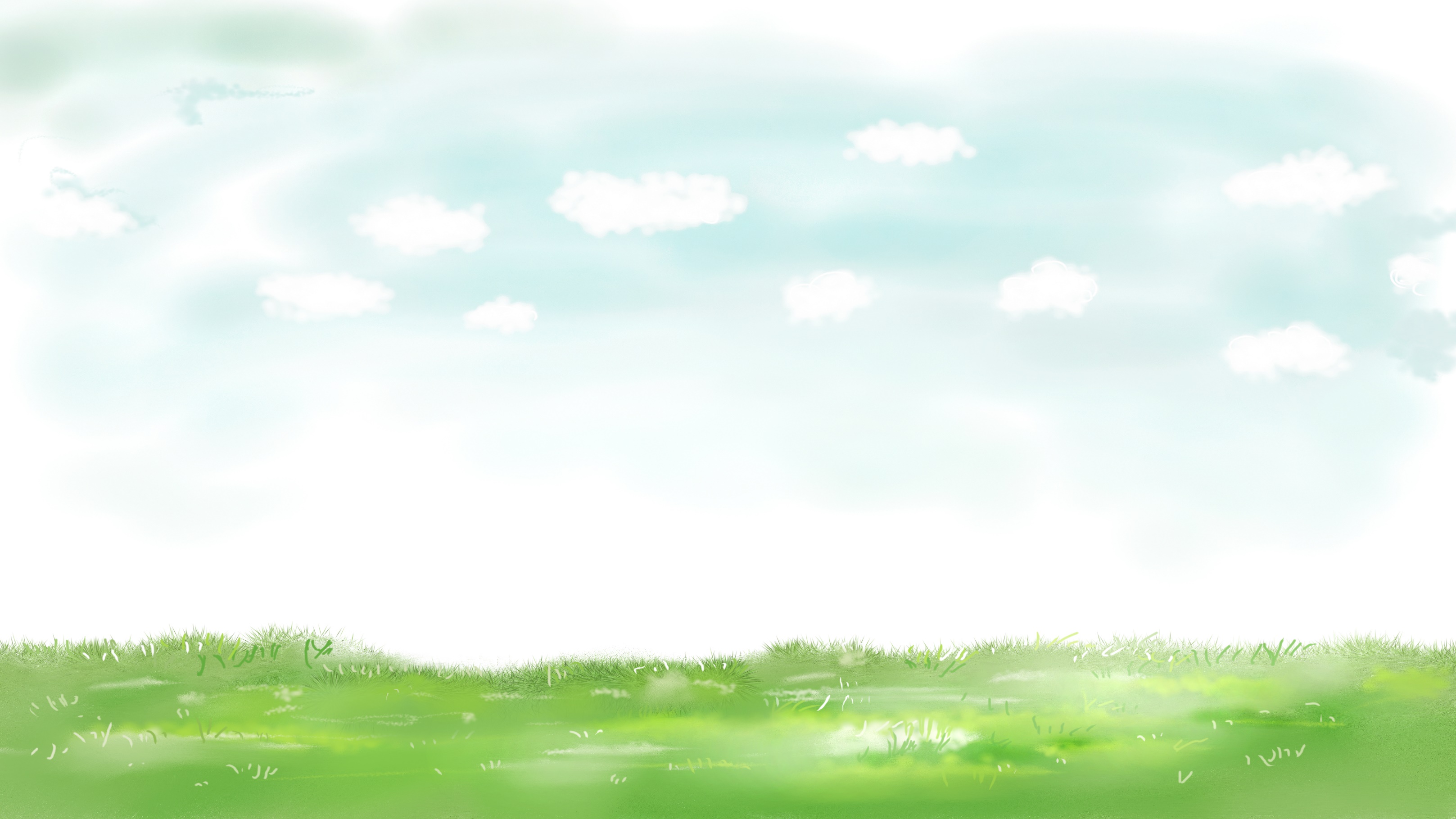 نشاط: المقارنة بين الخلايا في نسيج حيواني؟
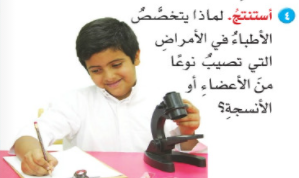 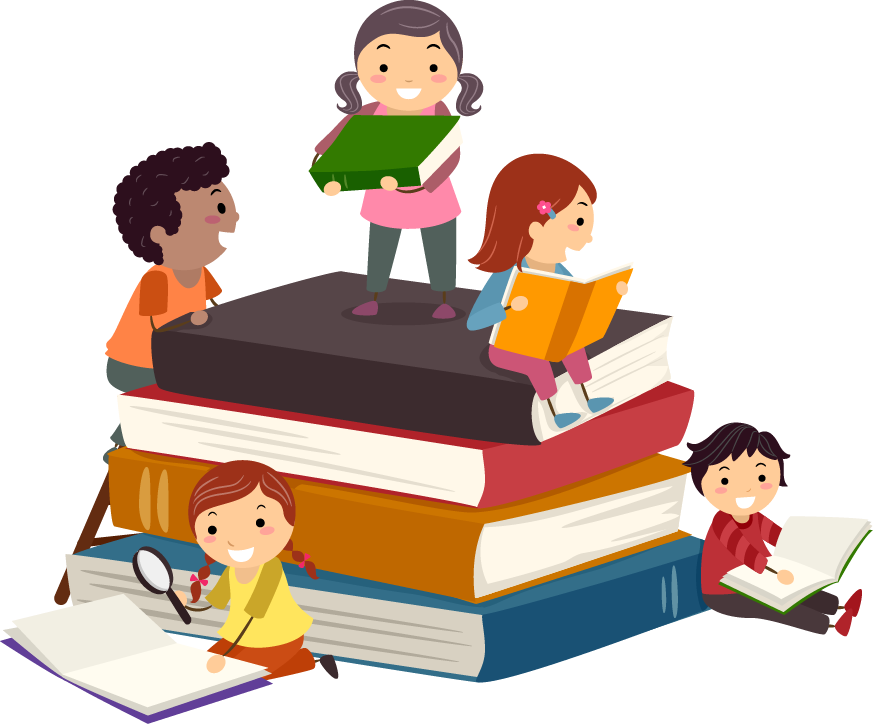 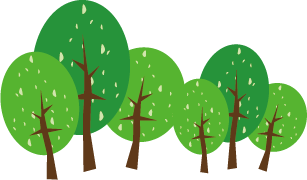 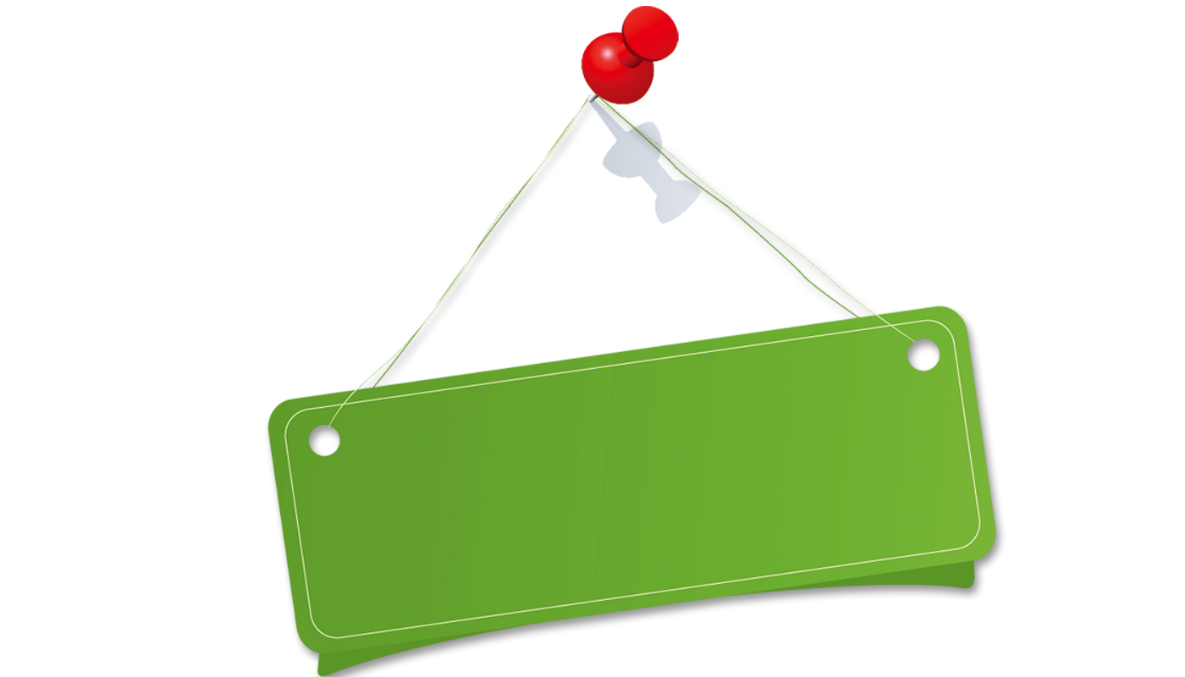 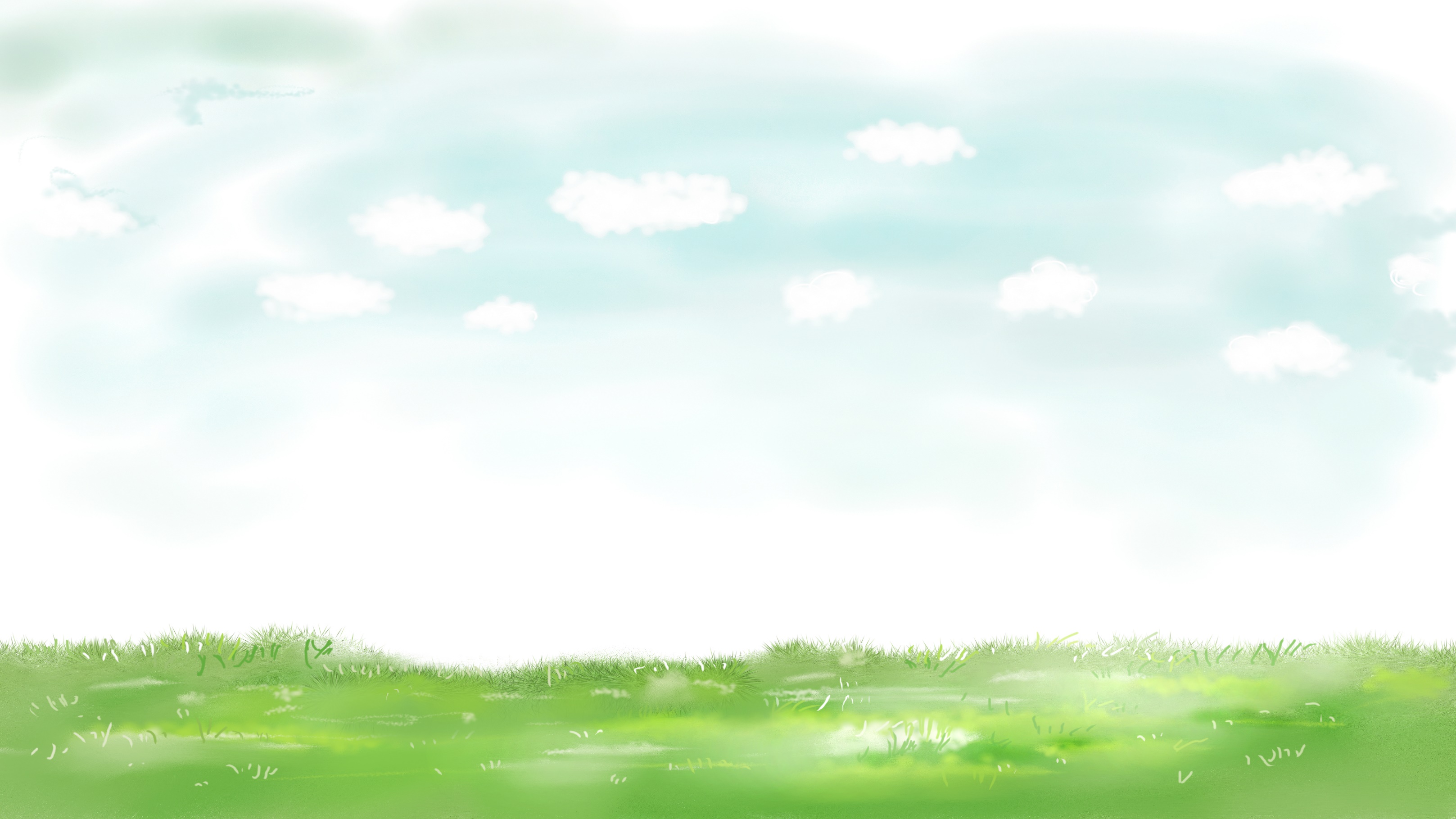 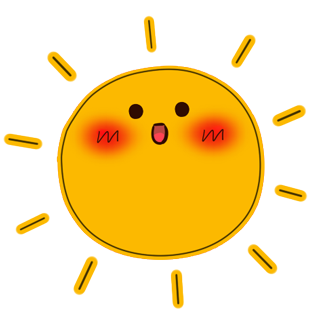 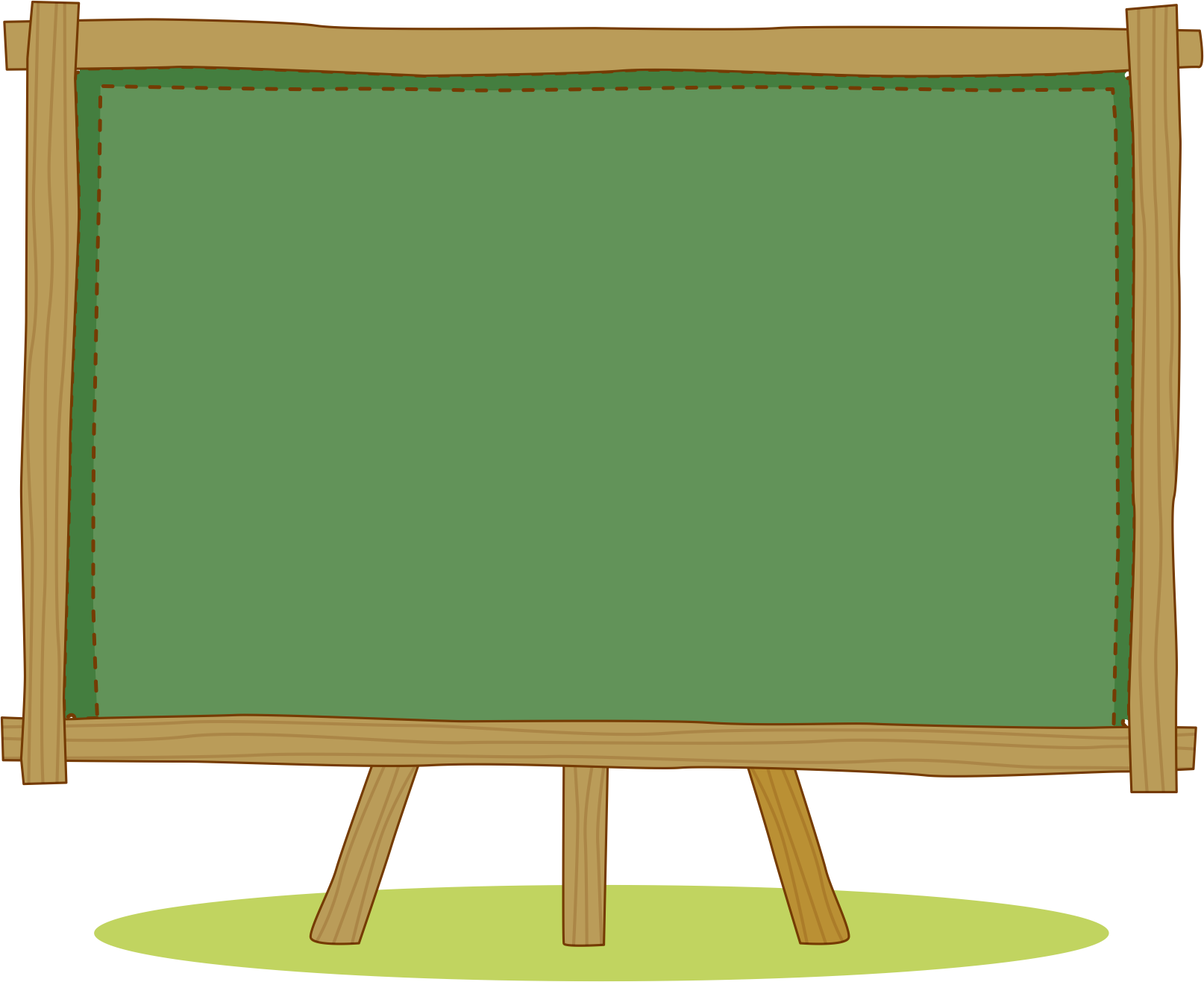 فلنفكر معاً طالباتي المبدعات؟؟
ما المواد الموجودة في جميع المخلوقات؟؟
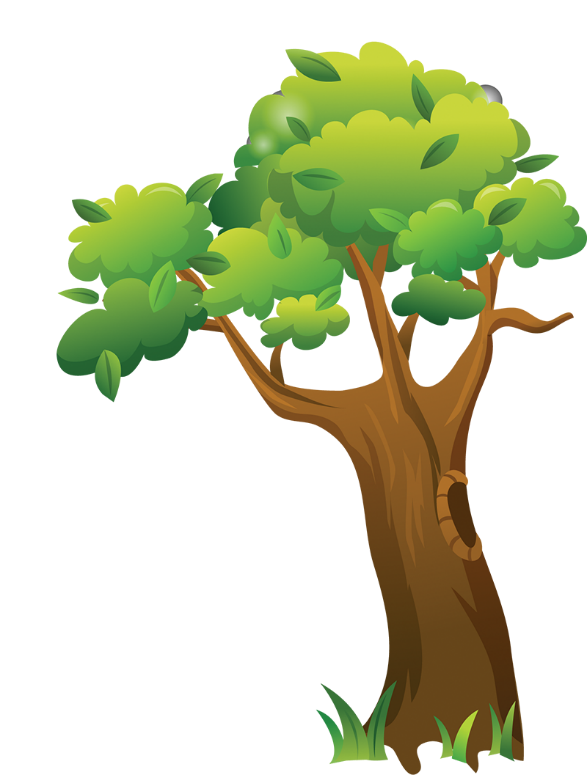 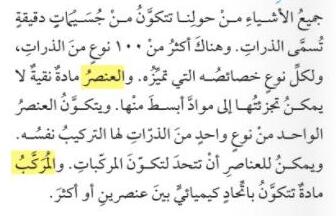 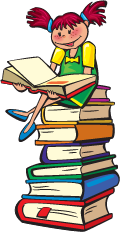 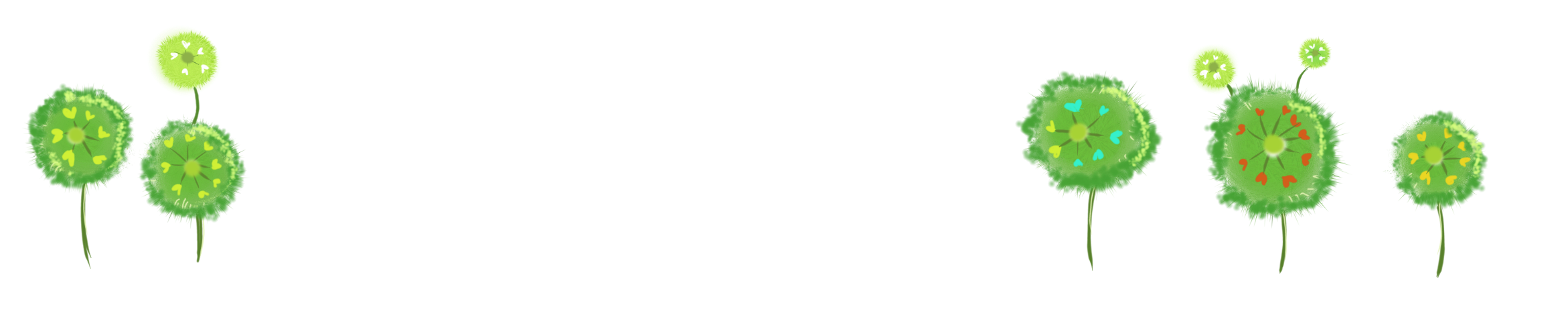 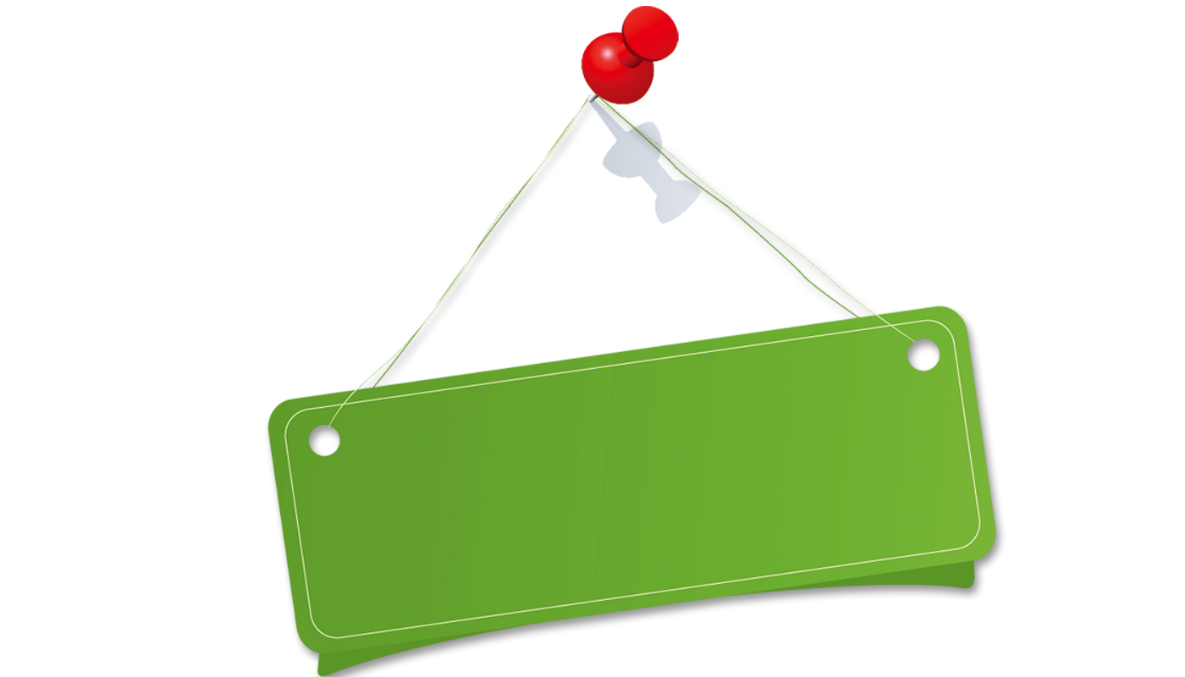 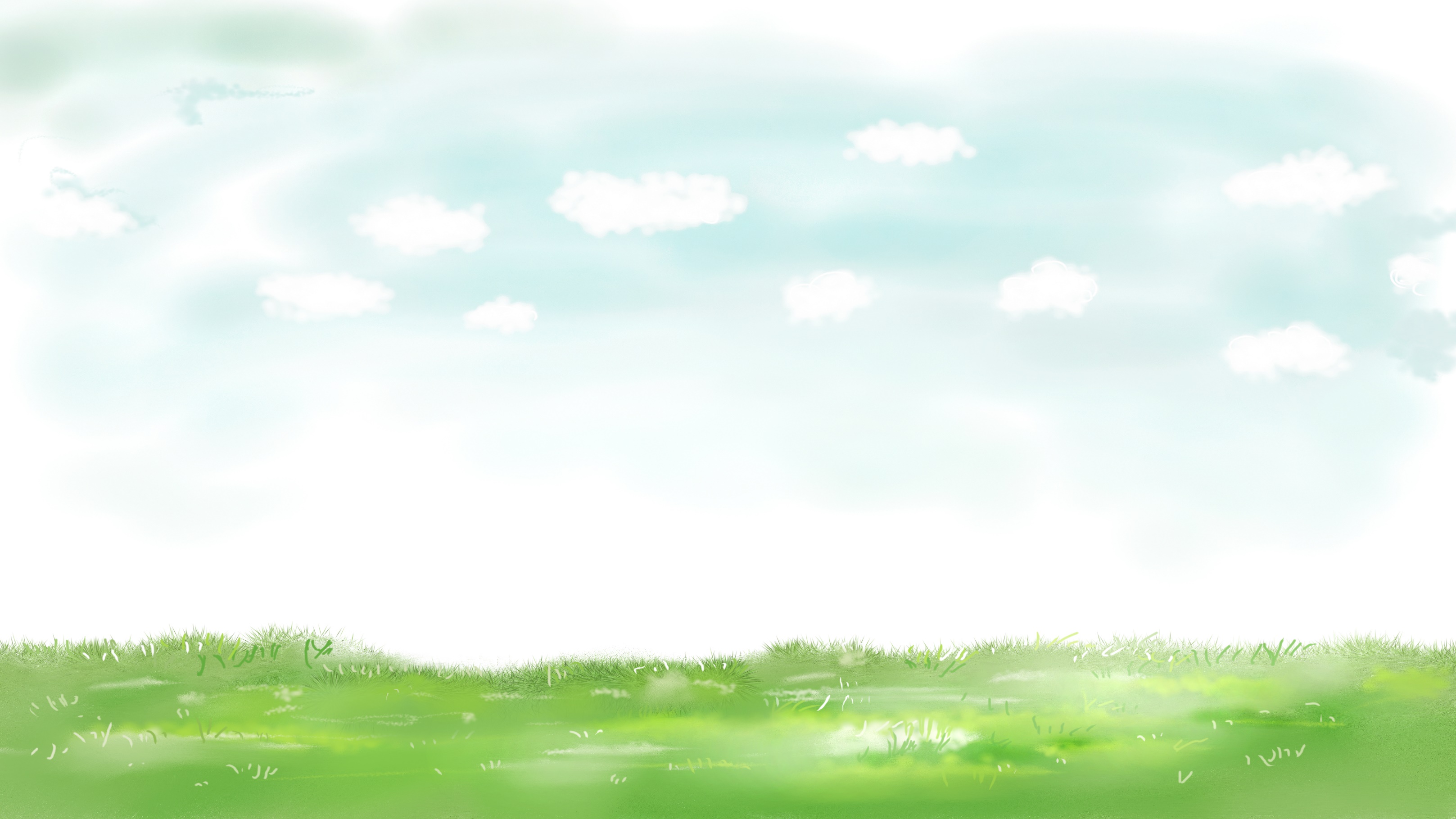 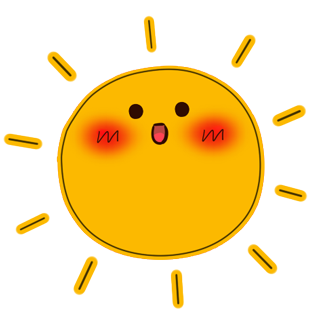 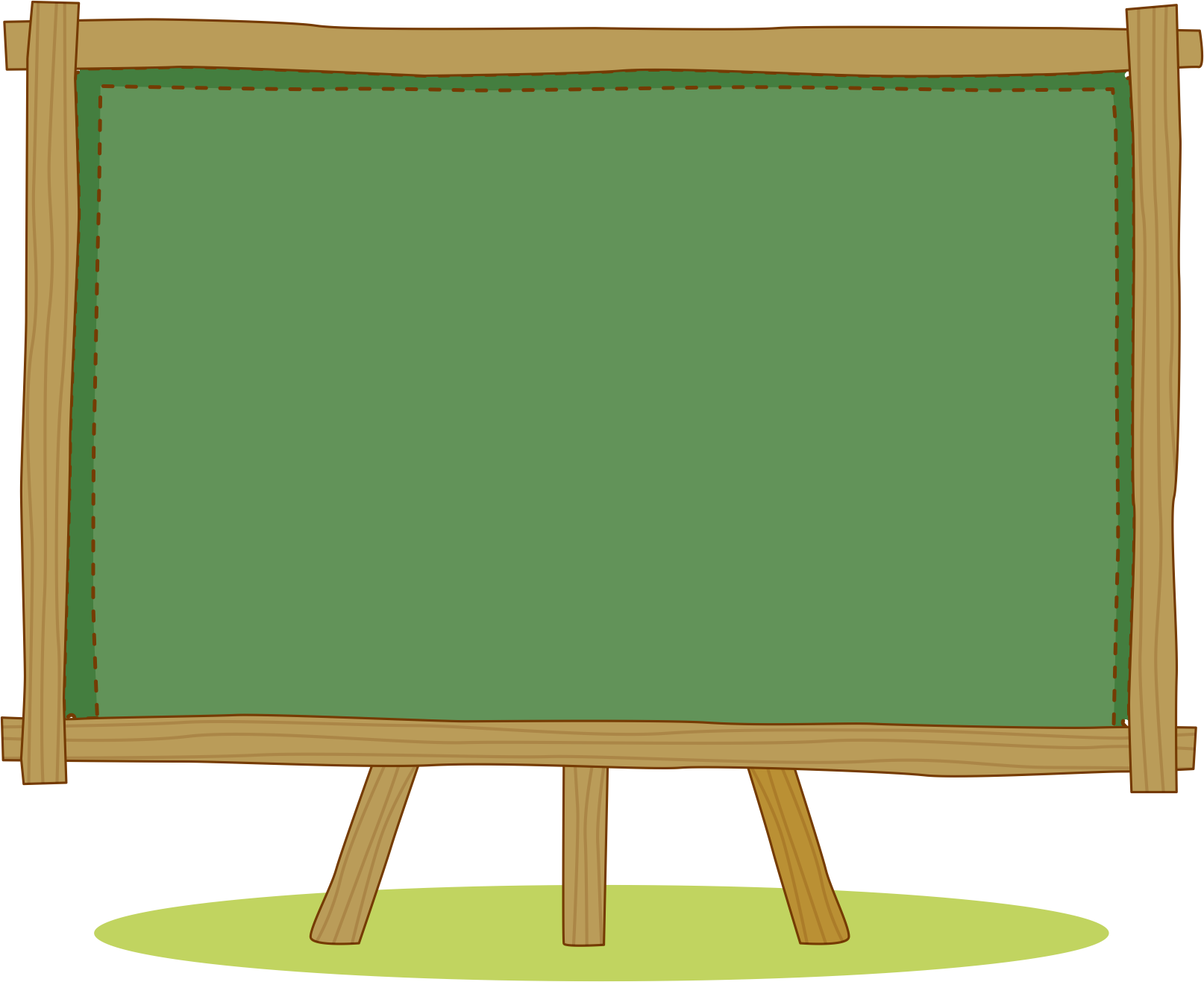 مكونات خلايا الانسان:
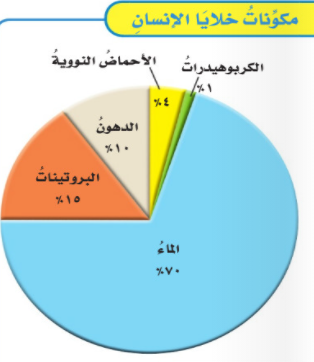 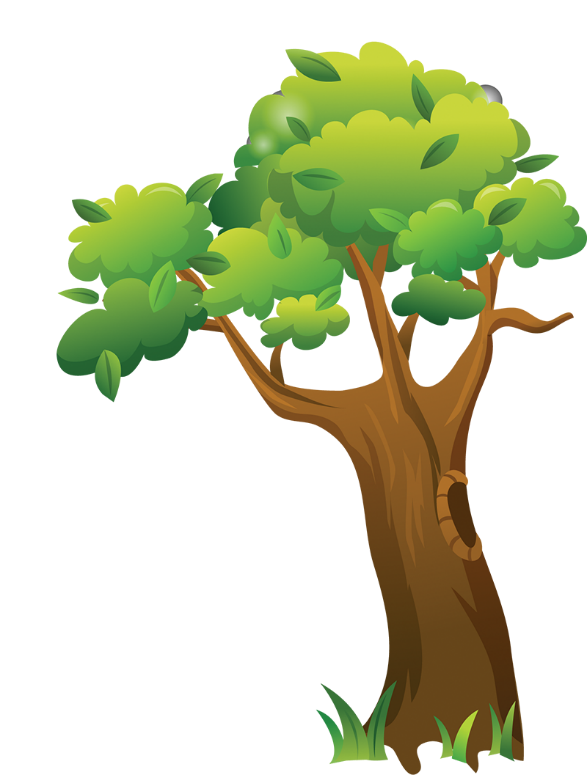 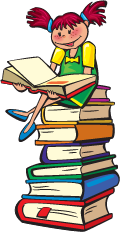 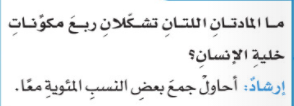 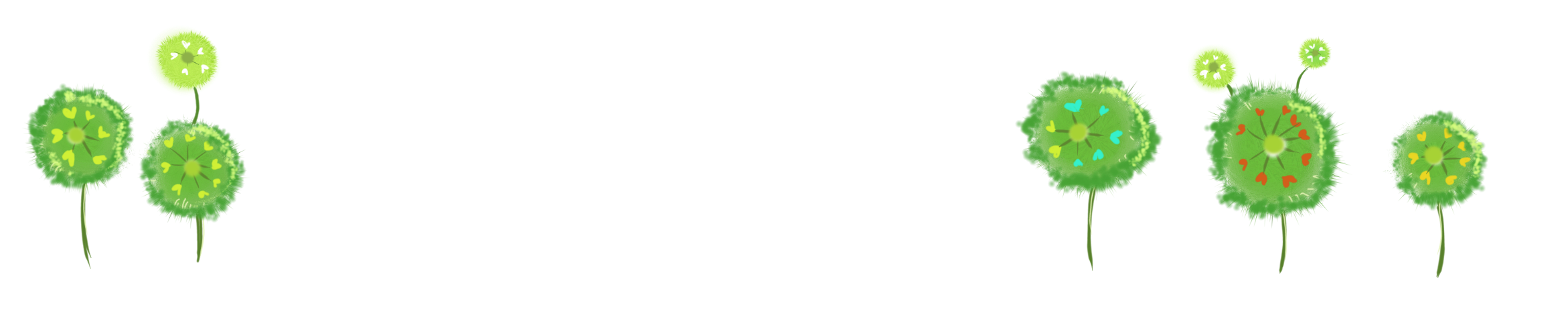 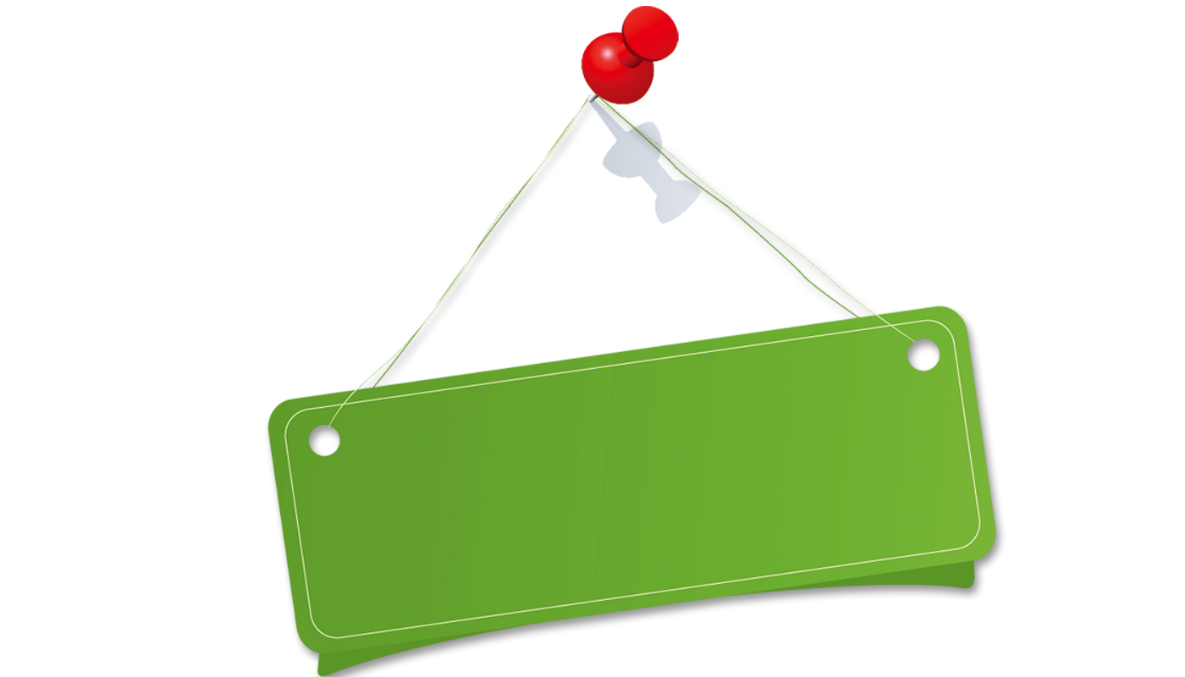 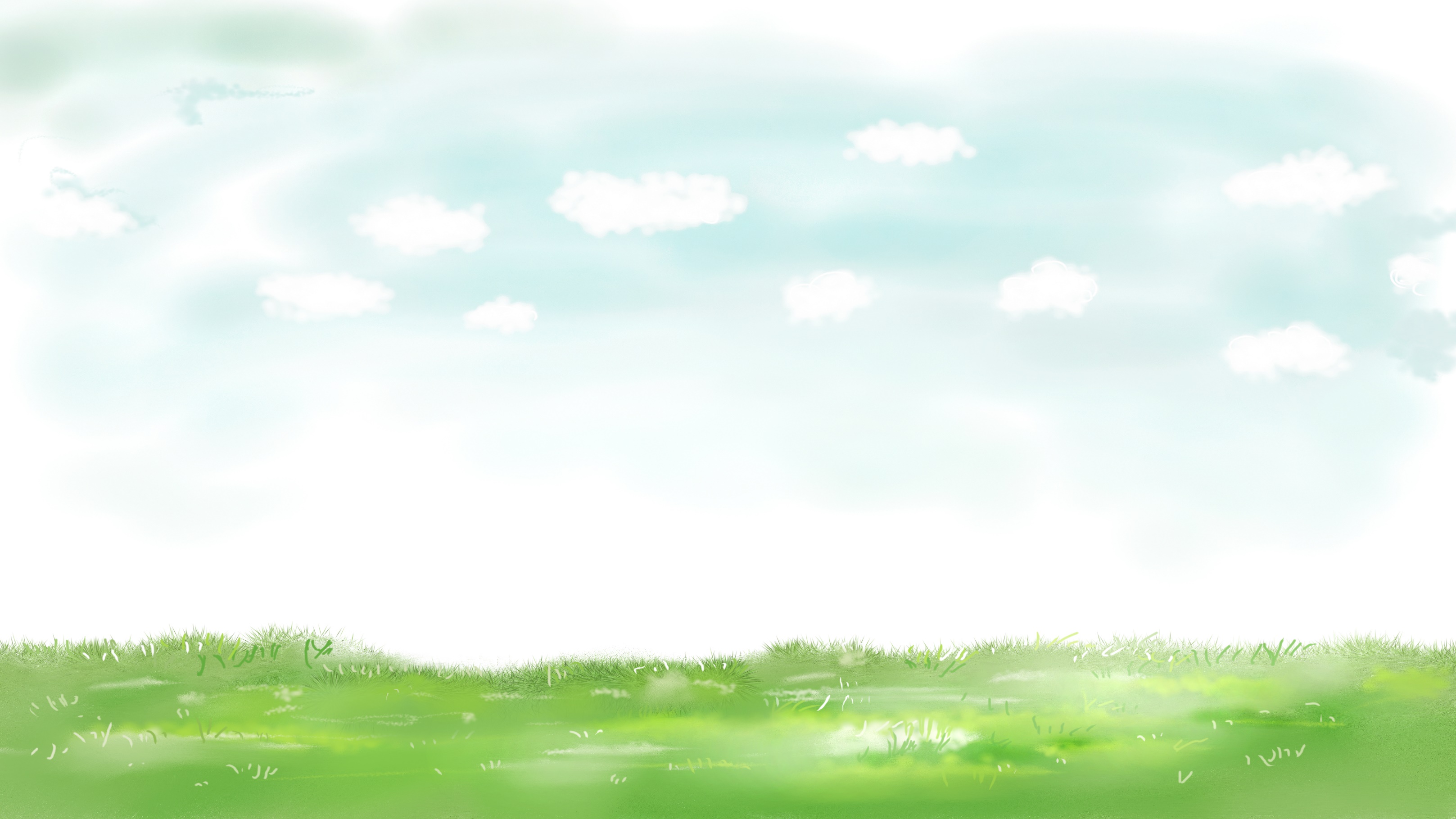 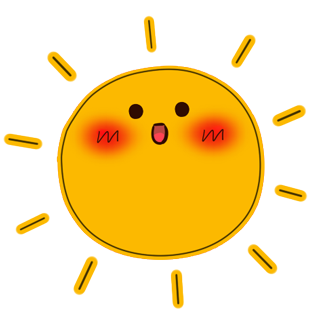 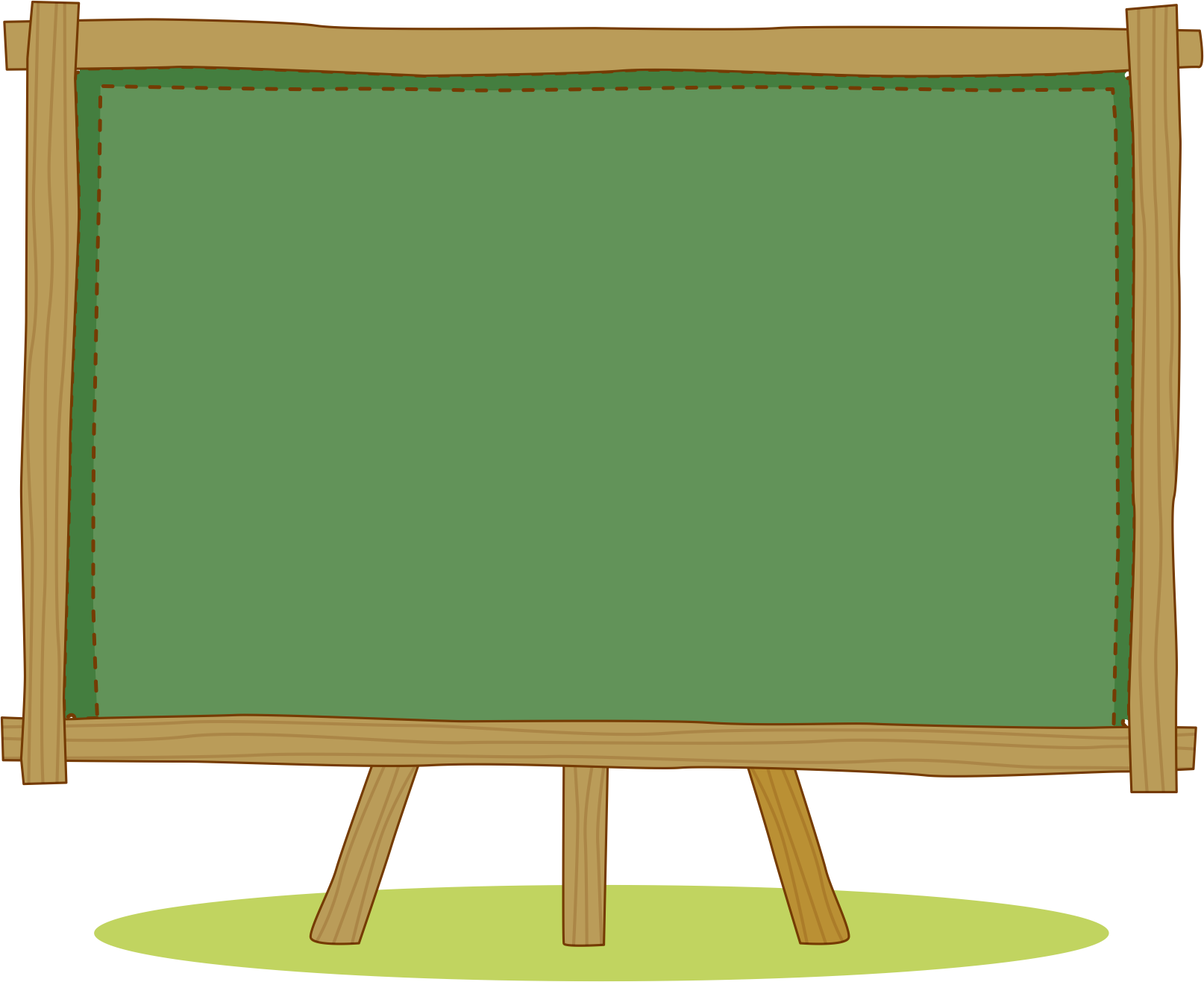 مكونات خلايا الانسان:
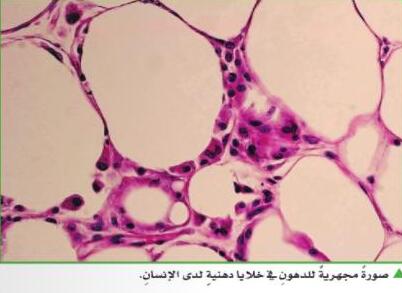 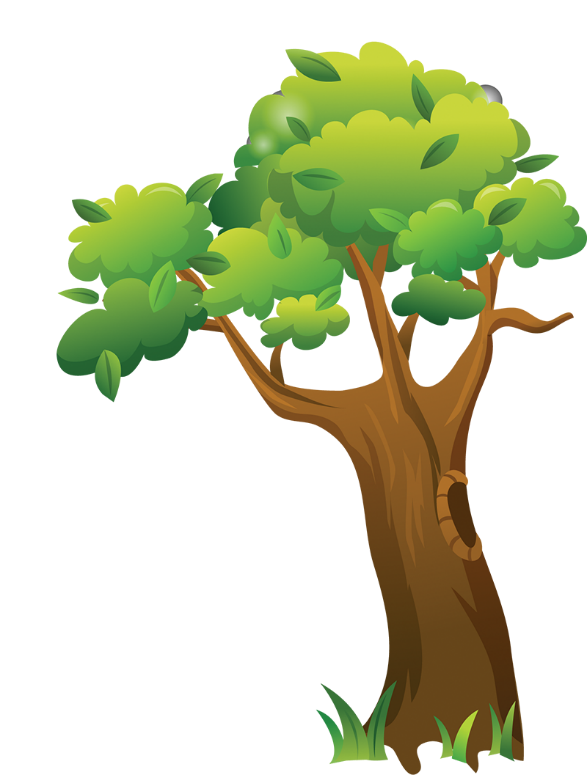 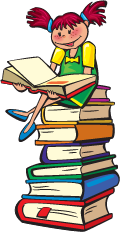 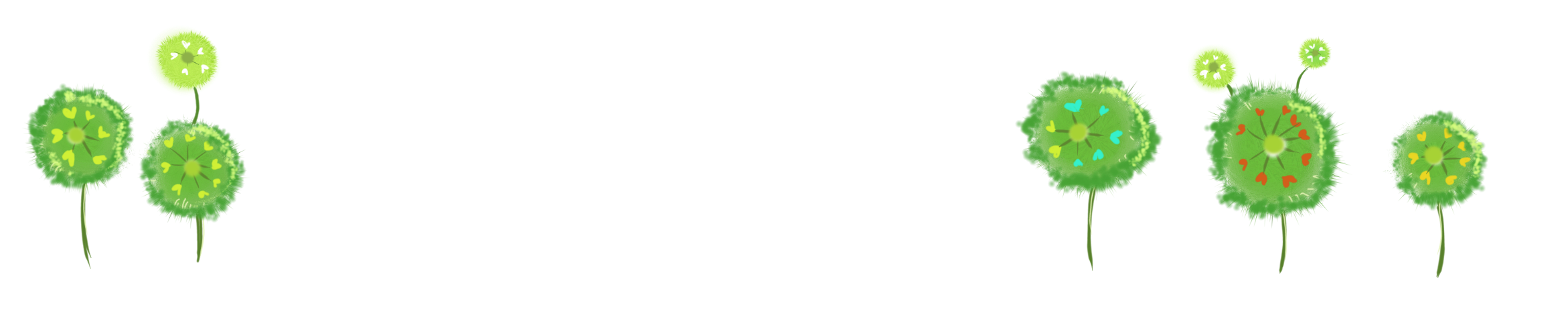 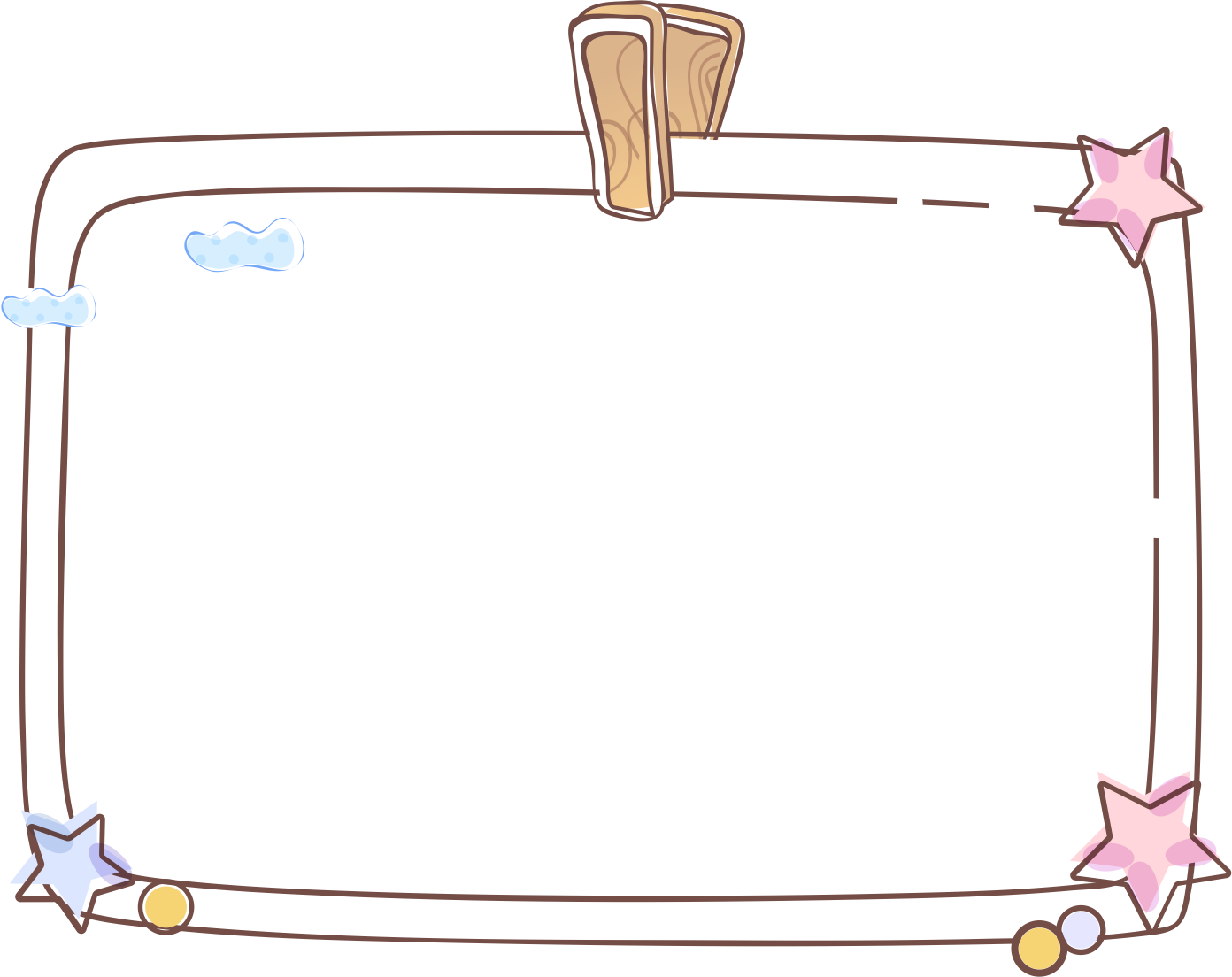 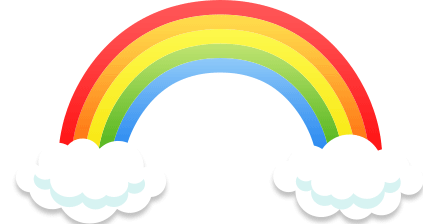 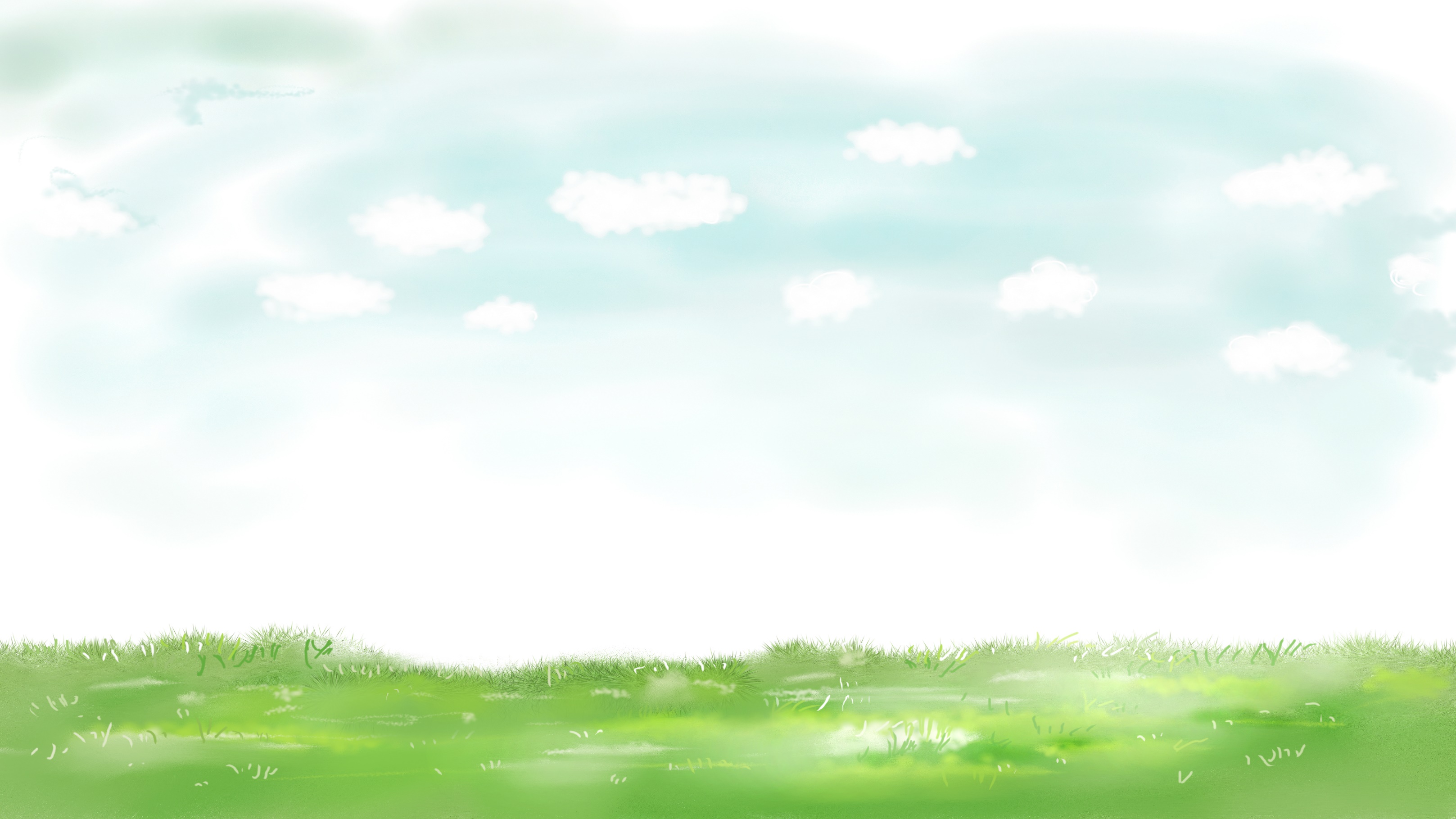 ماهي العناصر والمركبات الموجودة في الخلايا؟؟
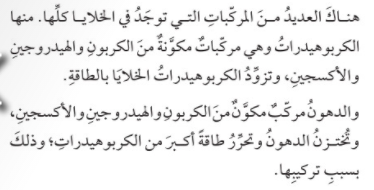 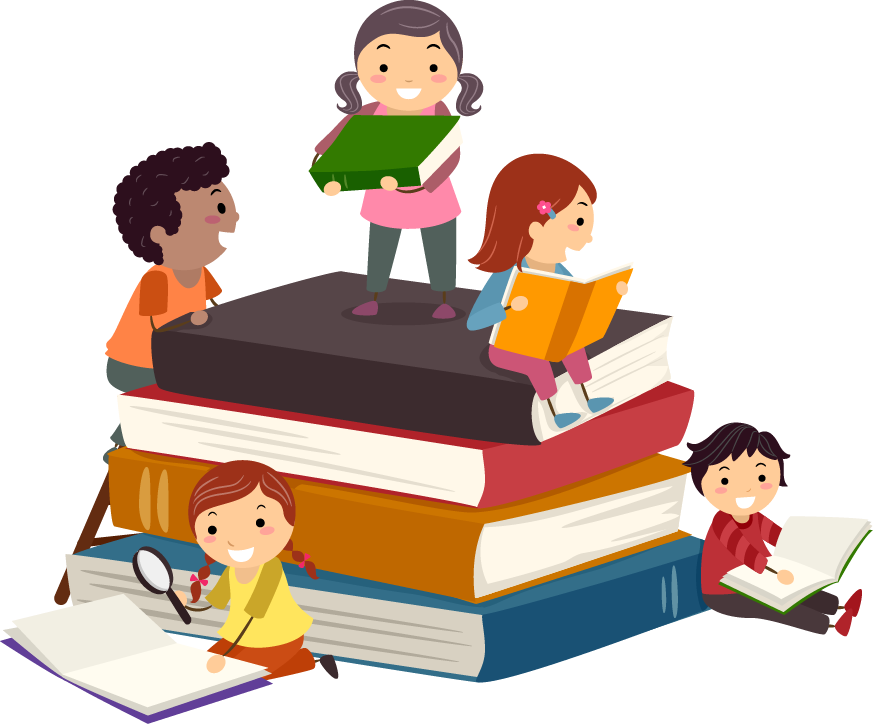 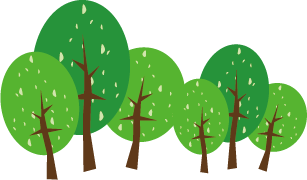 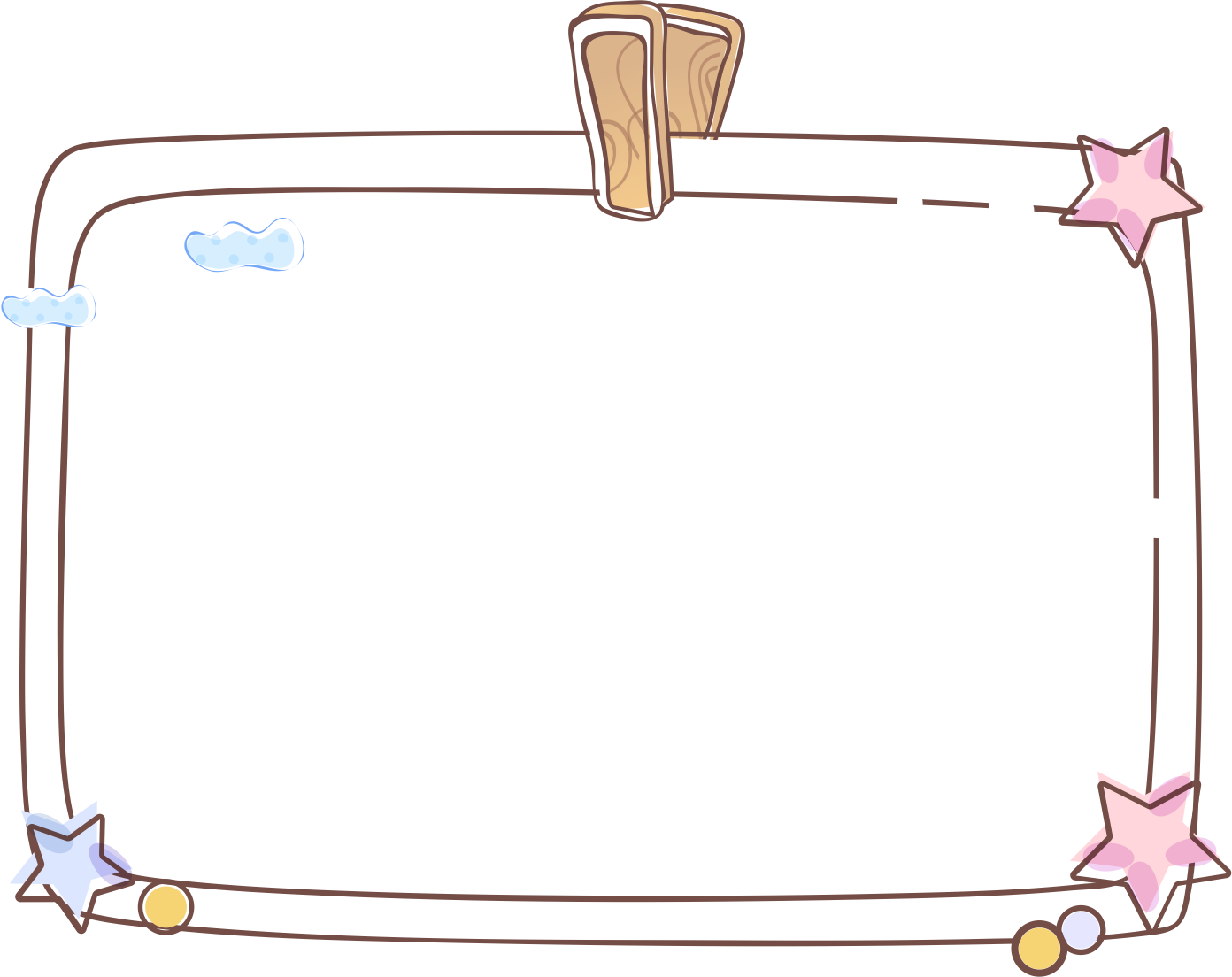 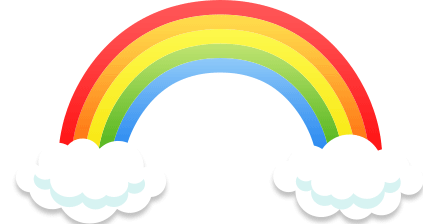 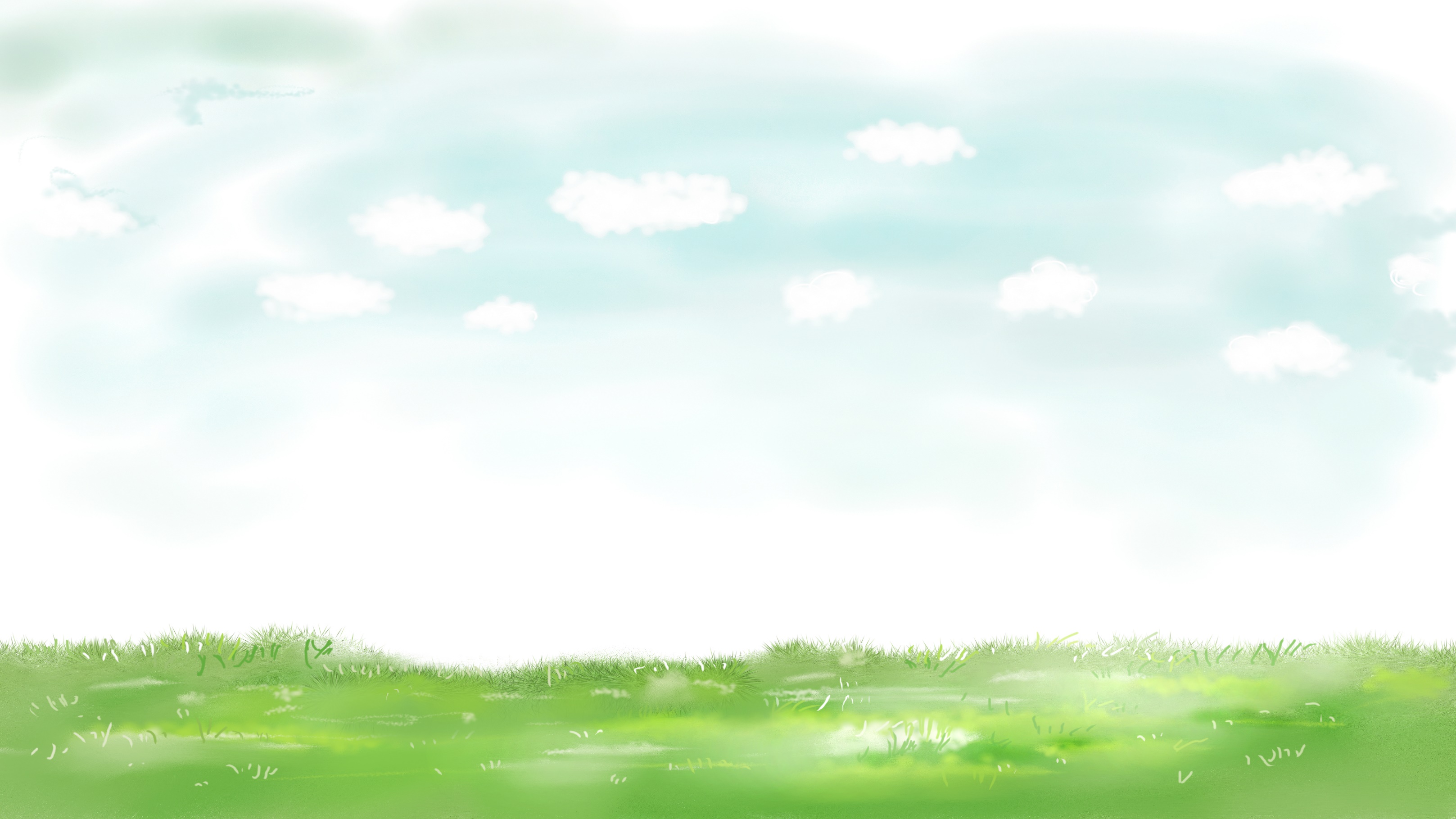 ماهي العناصر والمركبات الموجودة في الخلايا؟؟
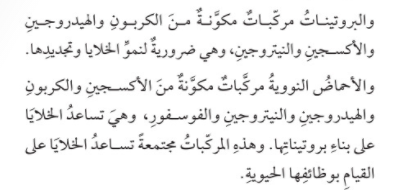 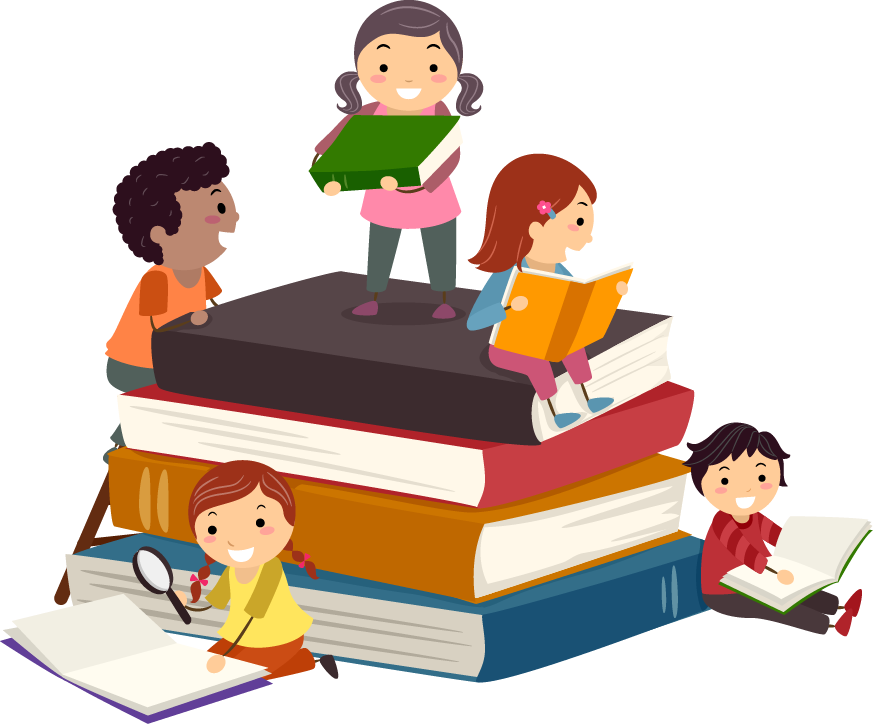 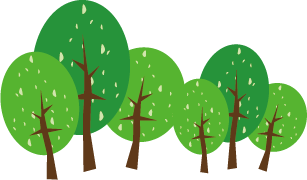 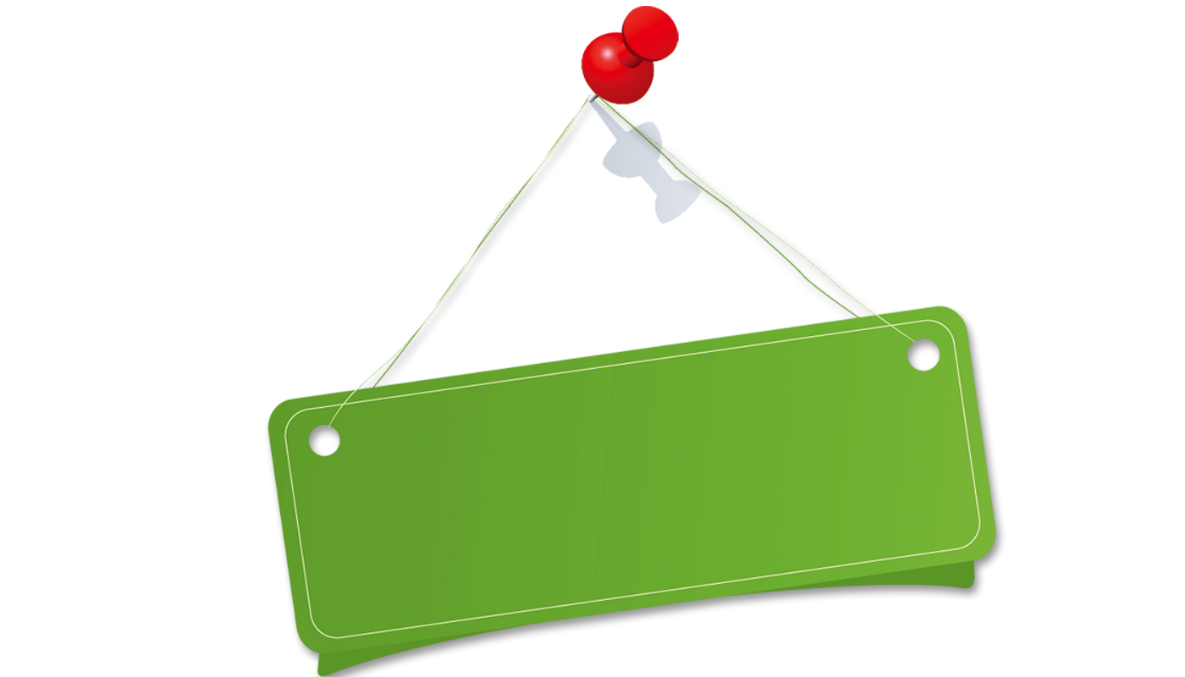 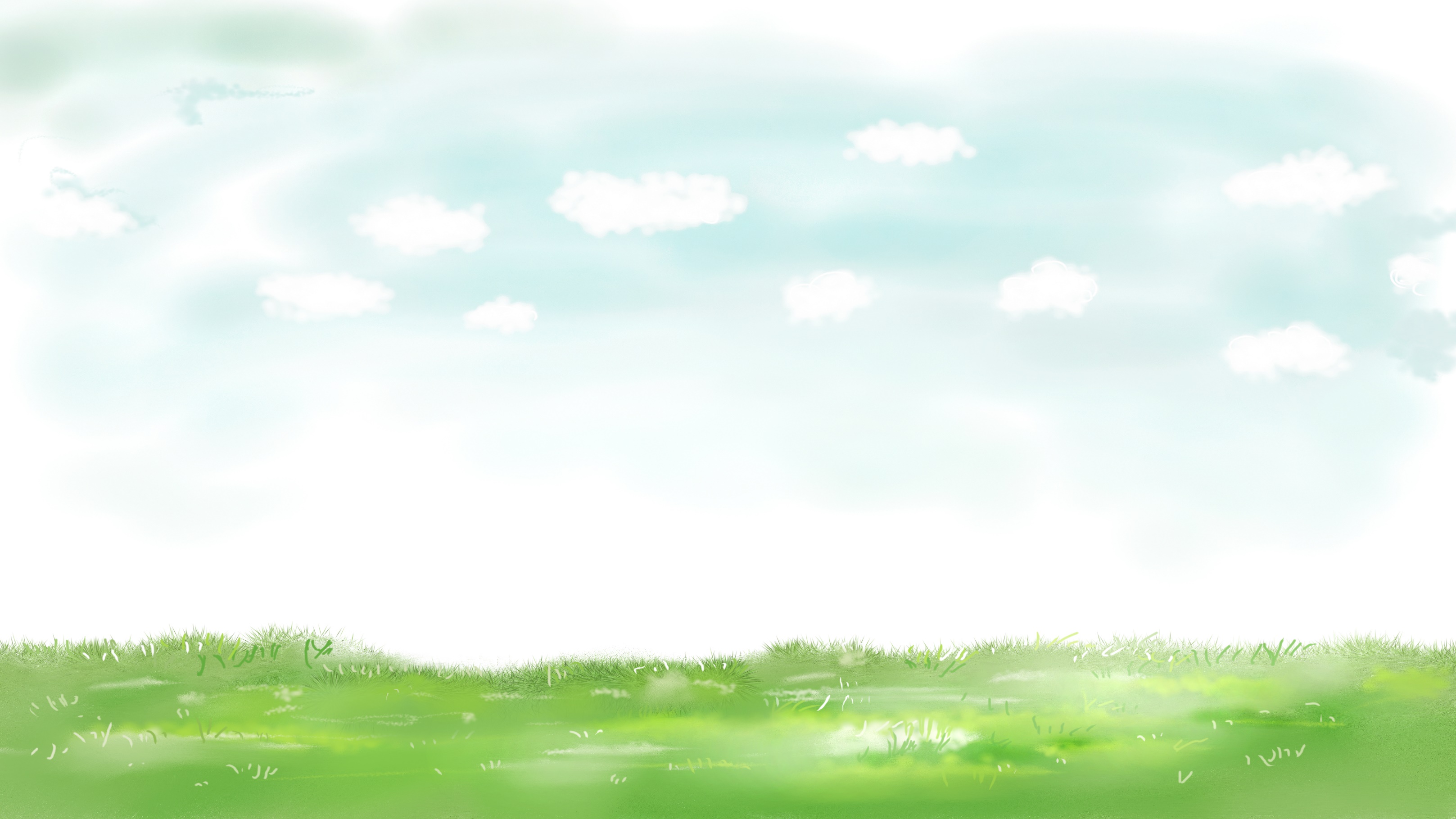 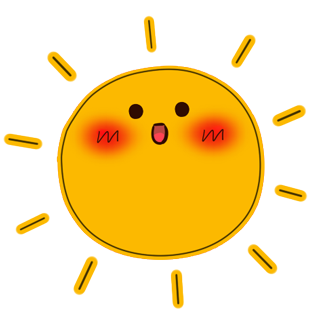 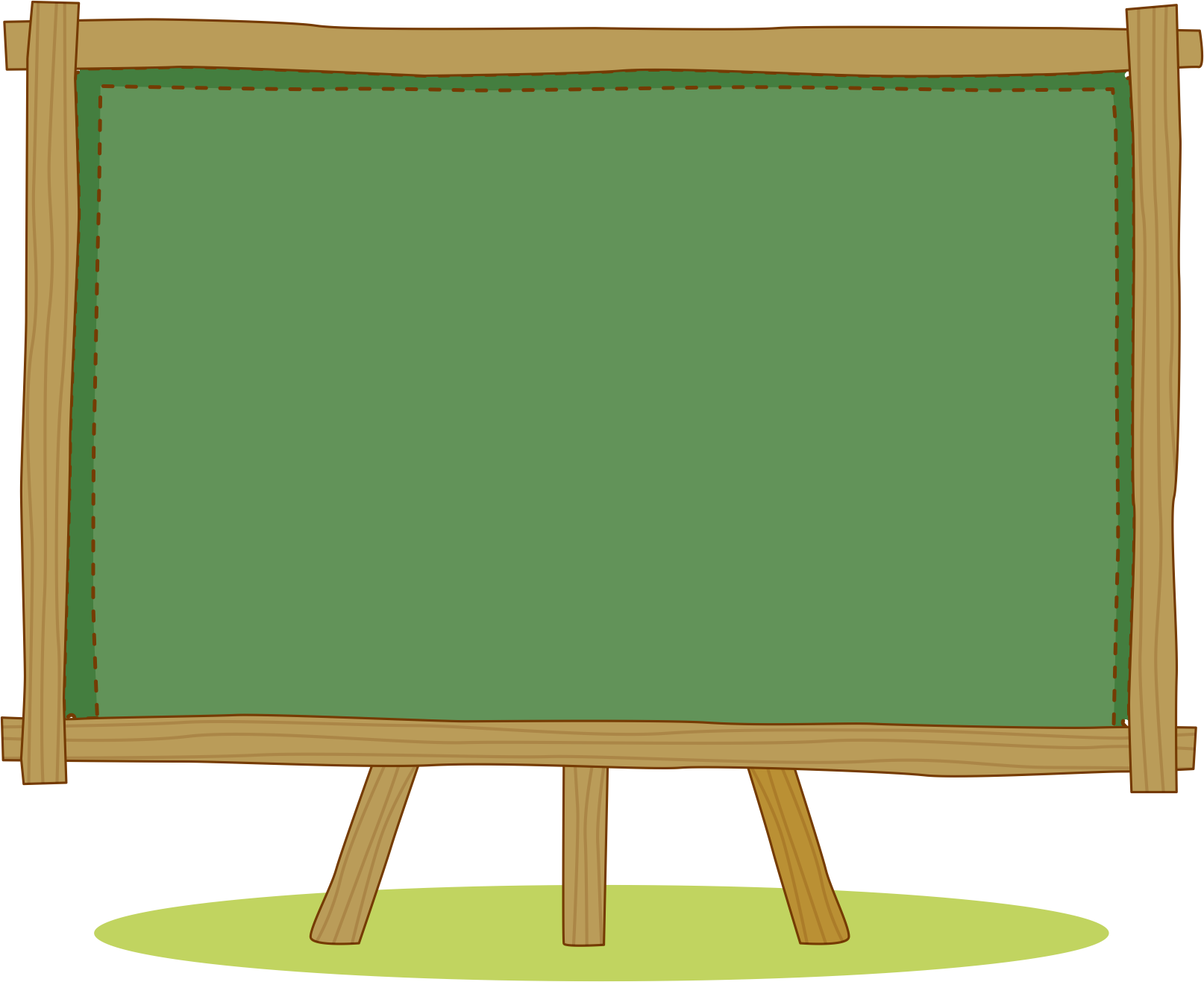 اختبر نفسي؟؟
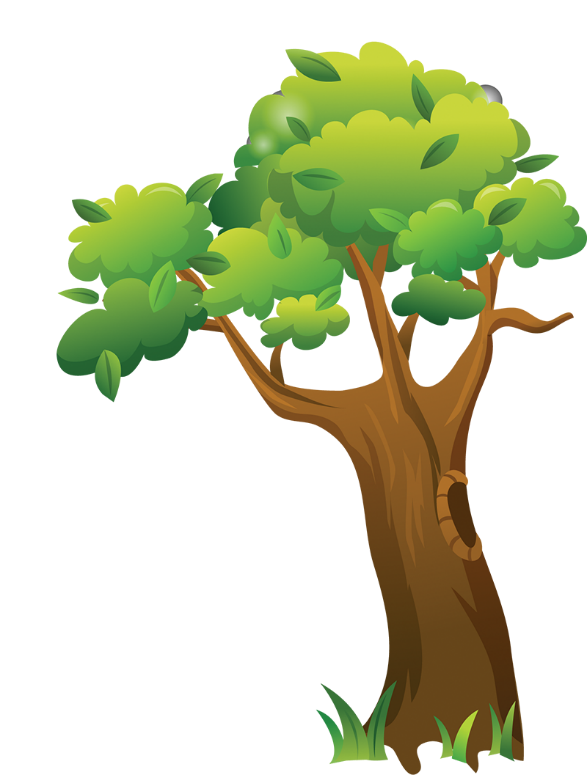 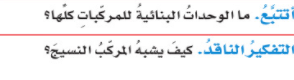 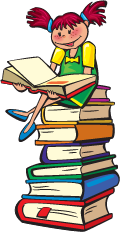 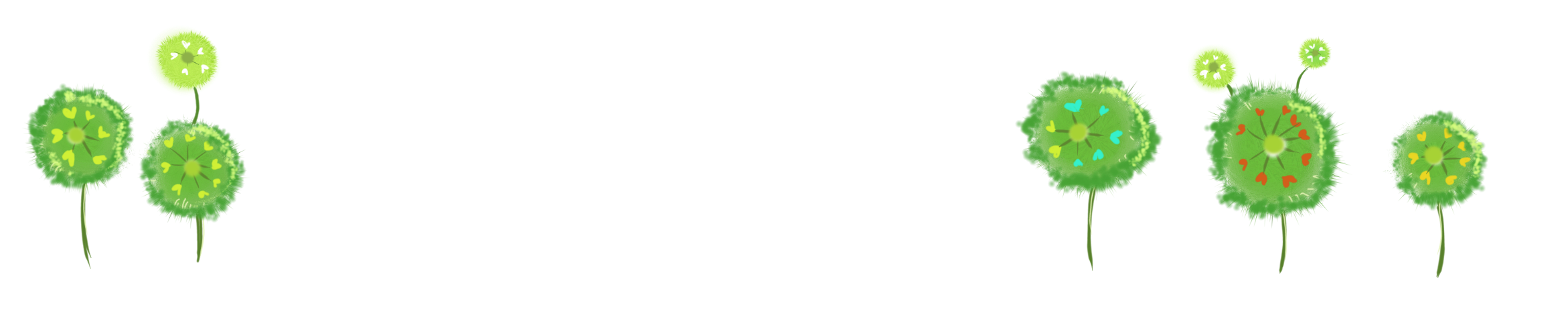 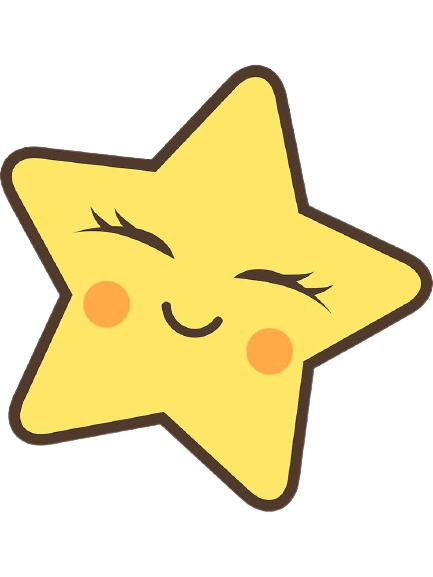 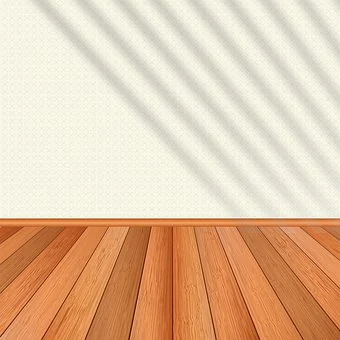 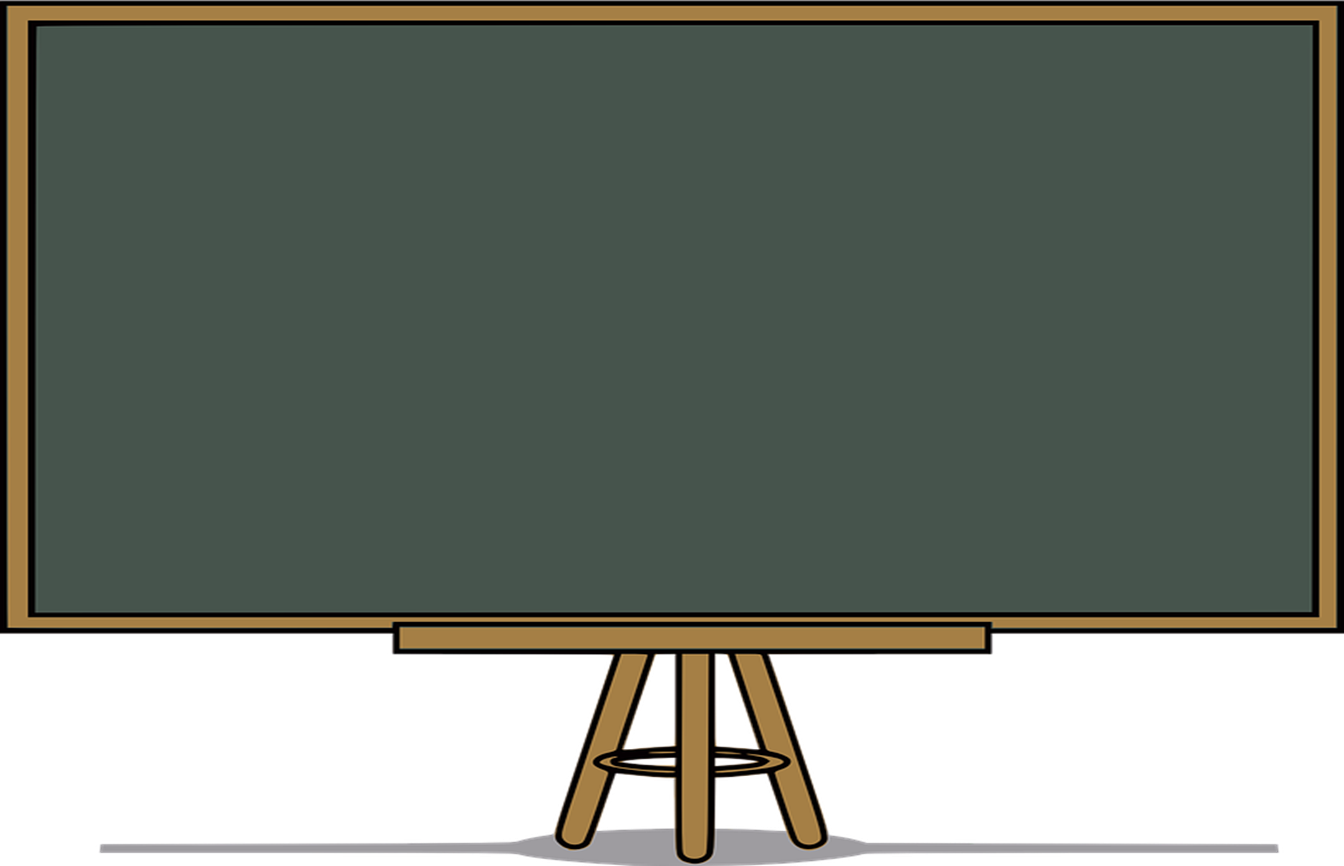 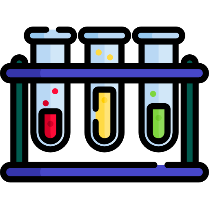 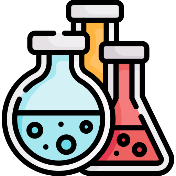 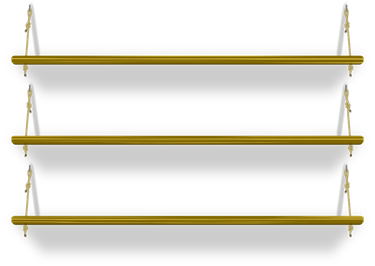 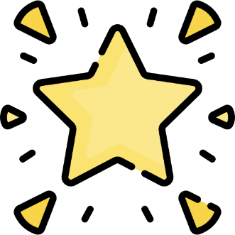 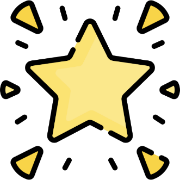 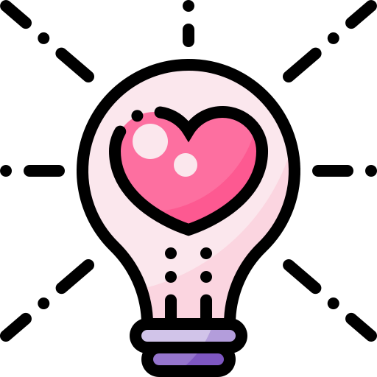 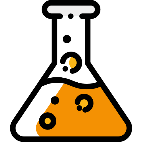 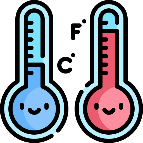 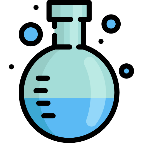 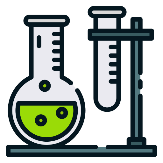 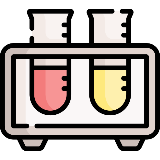 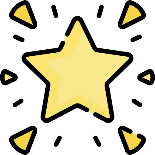 يرجى حل الواجب على منصة مدرستي
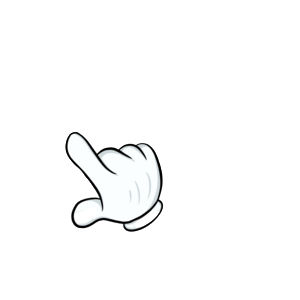 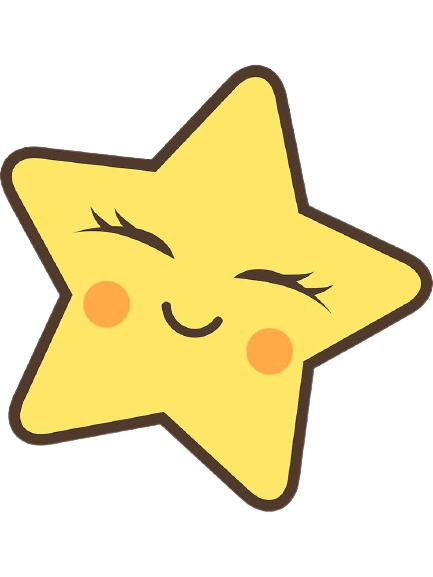 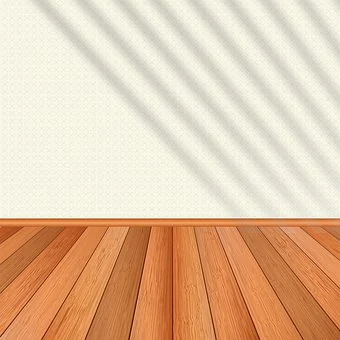 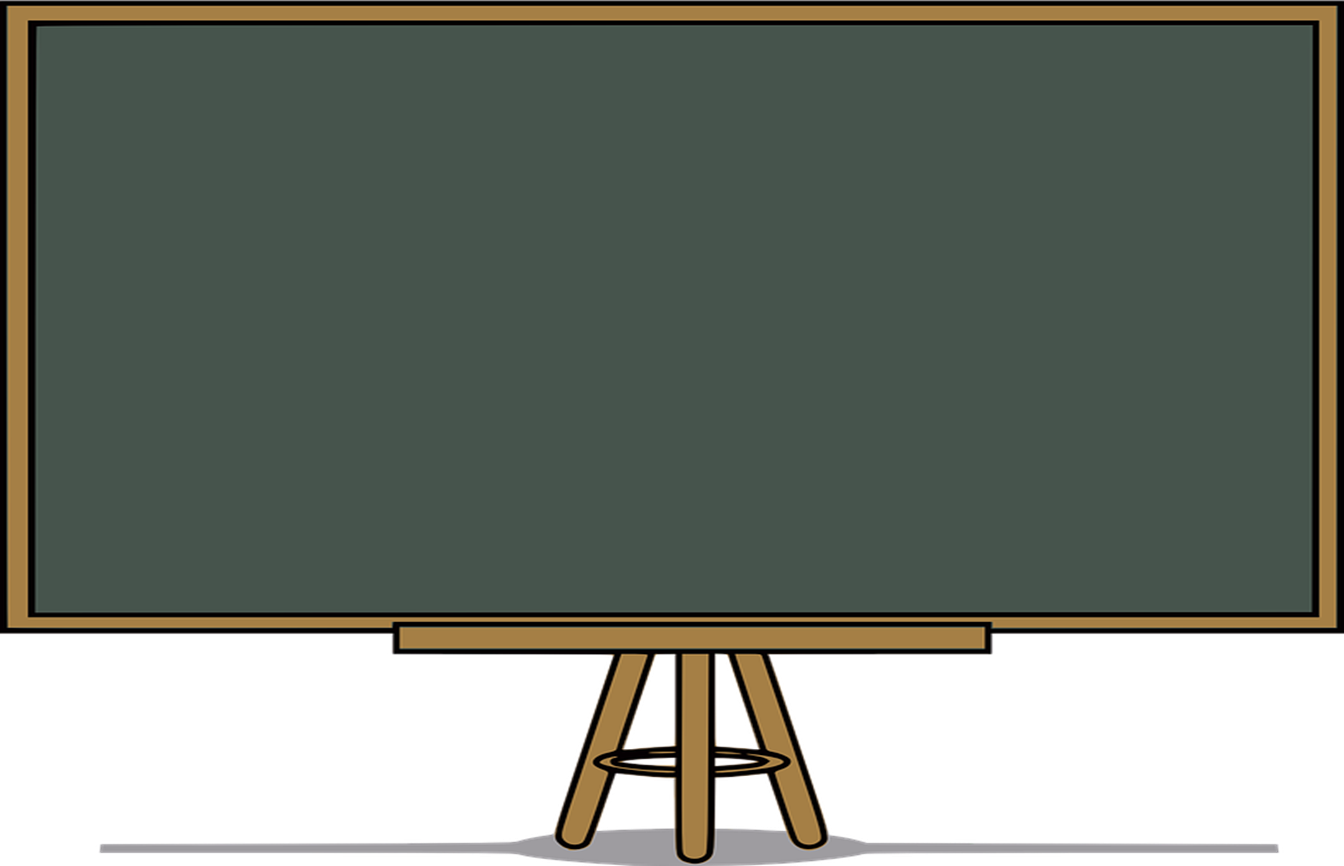 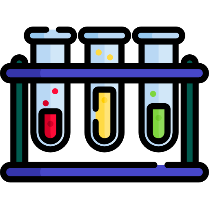 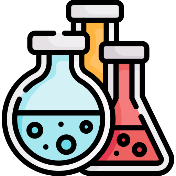 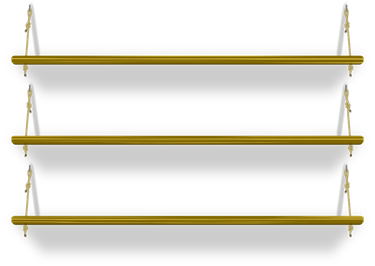 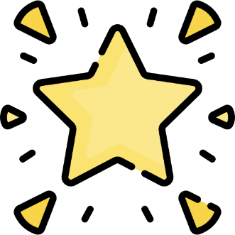 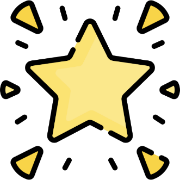 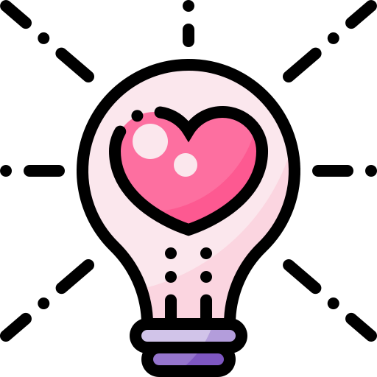 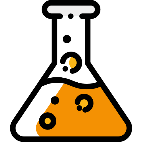 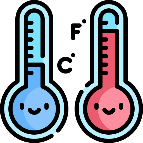 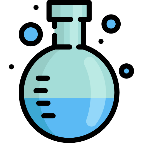 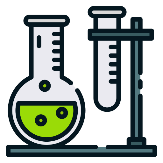 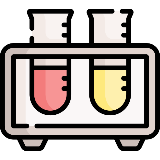 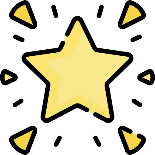 https://www.liveworksheets.com/4-xt196197ky
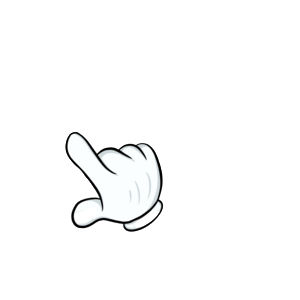 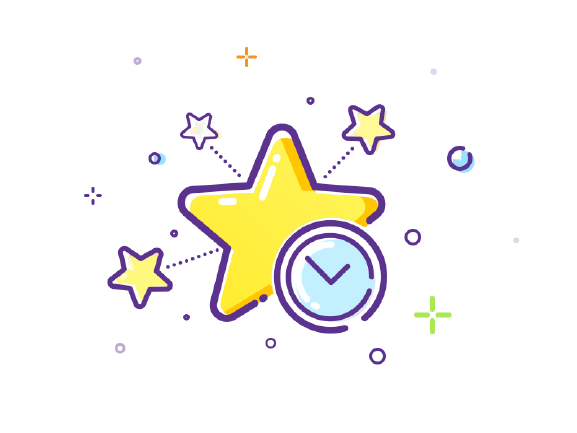 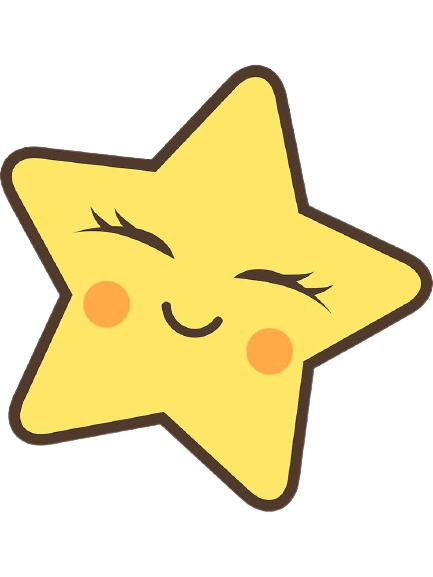 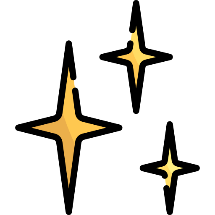 شاكرة لكم طالباتي حسن استماعكم ومشاركتكم الجميلة وأتمنى لكم يوم جميل
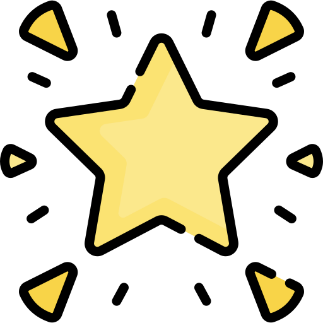 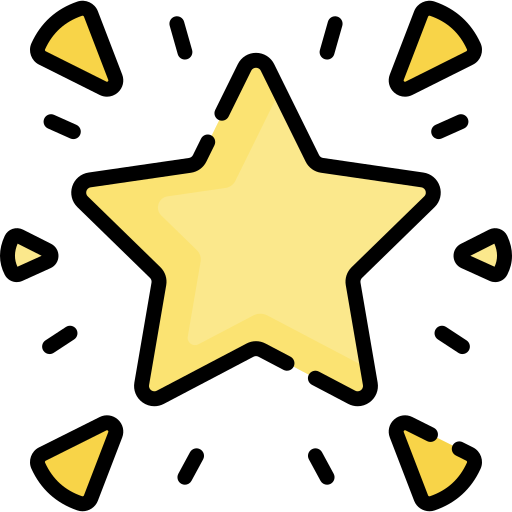 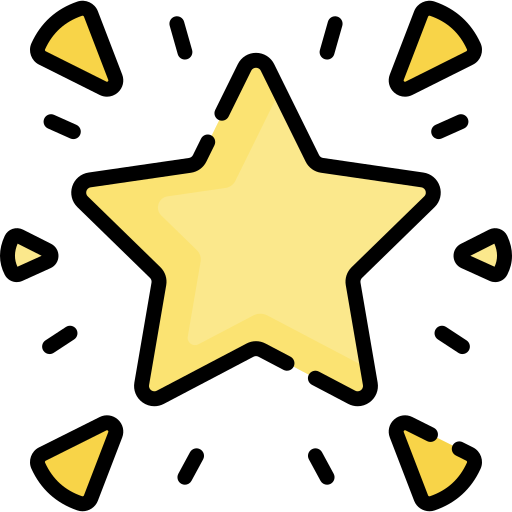 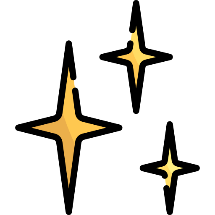